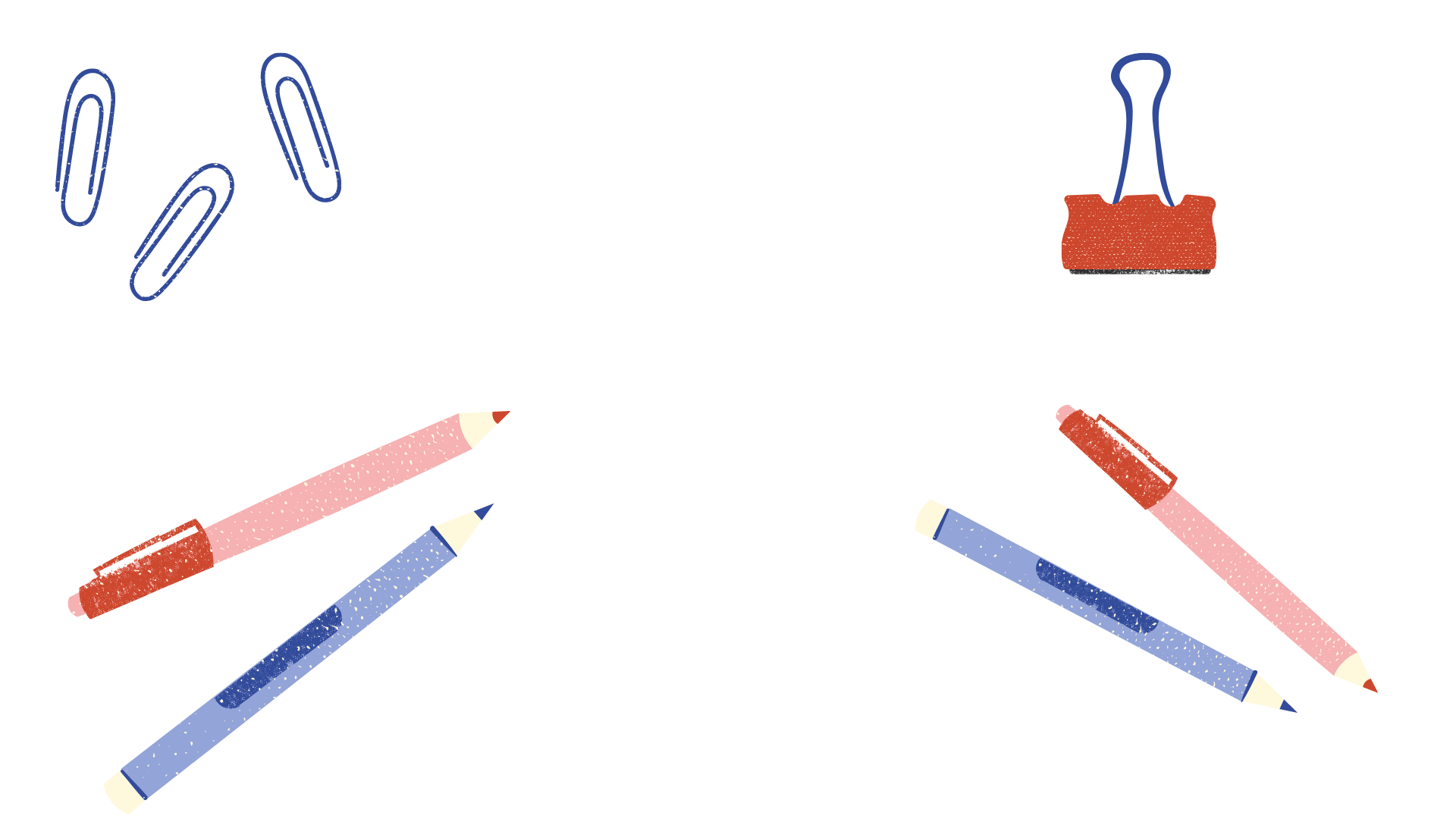 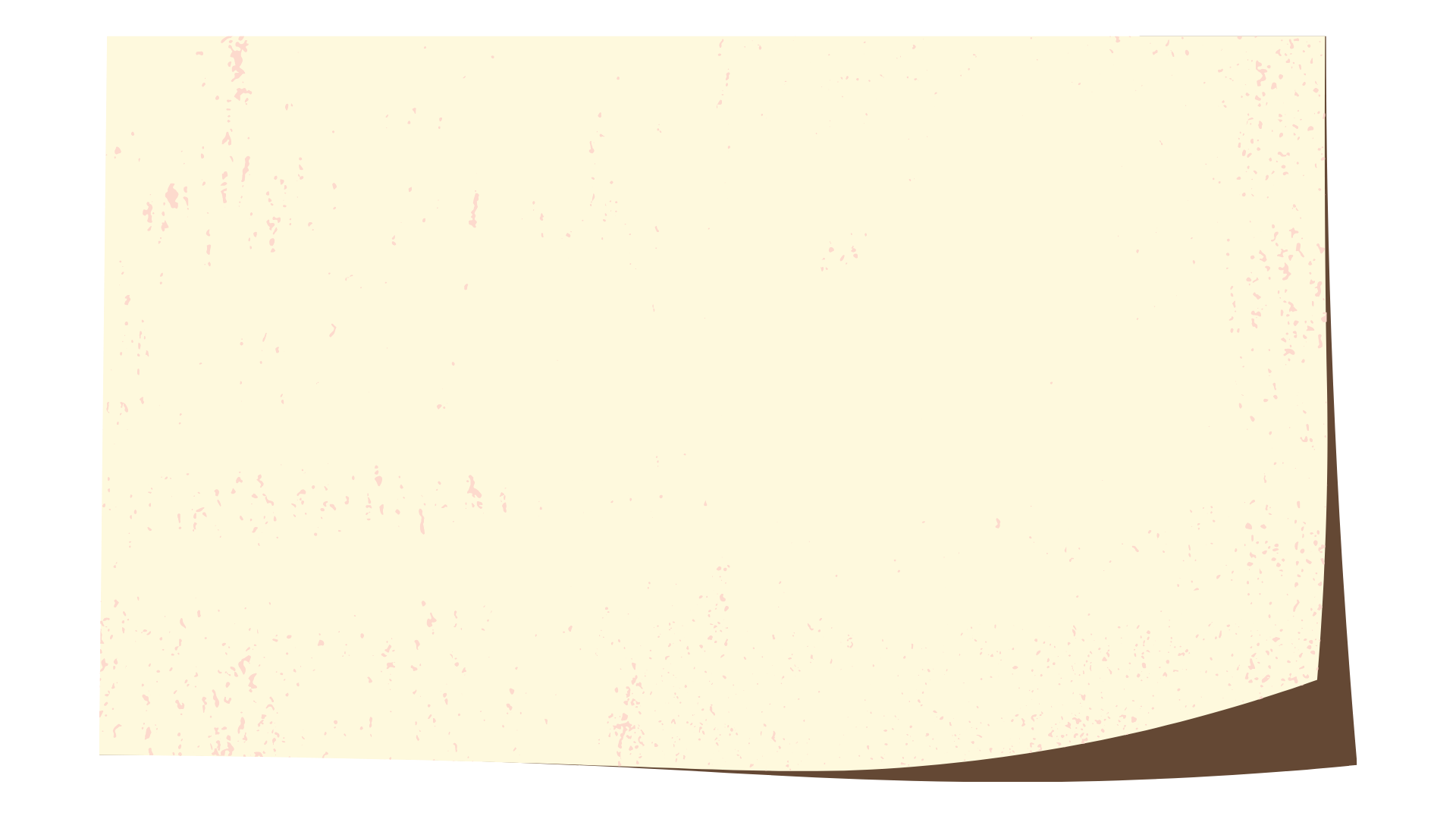 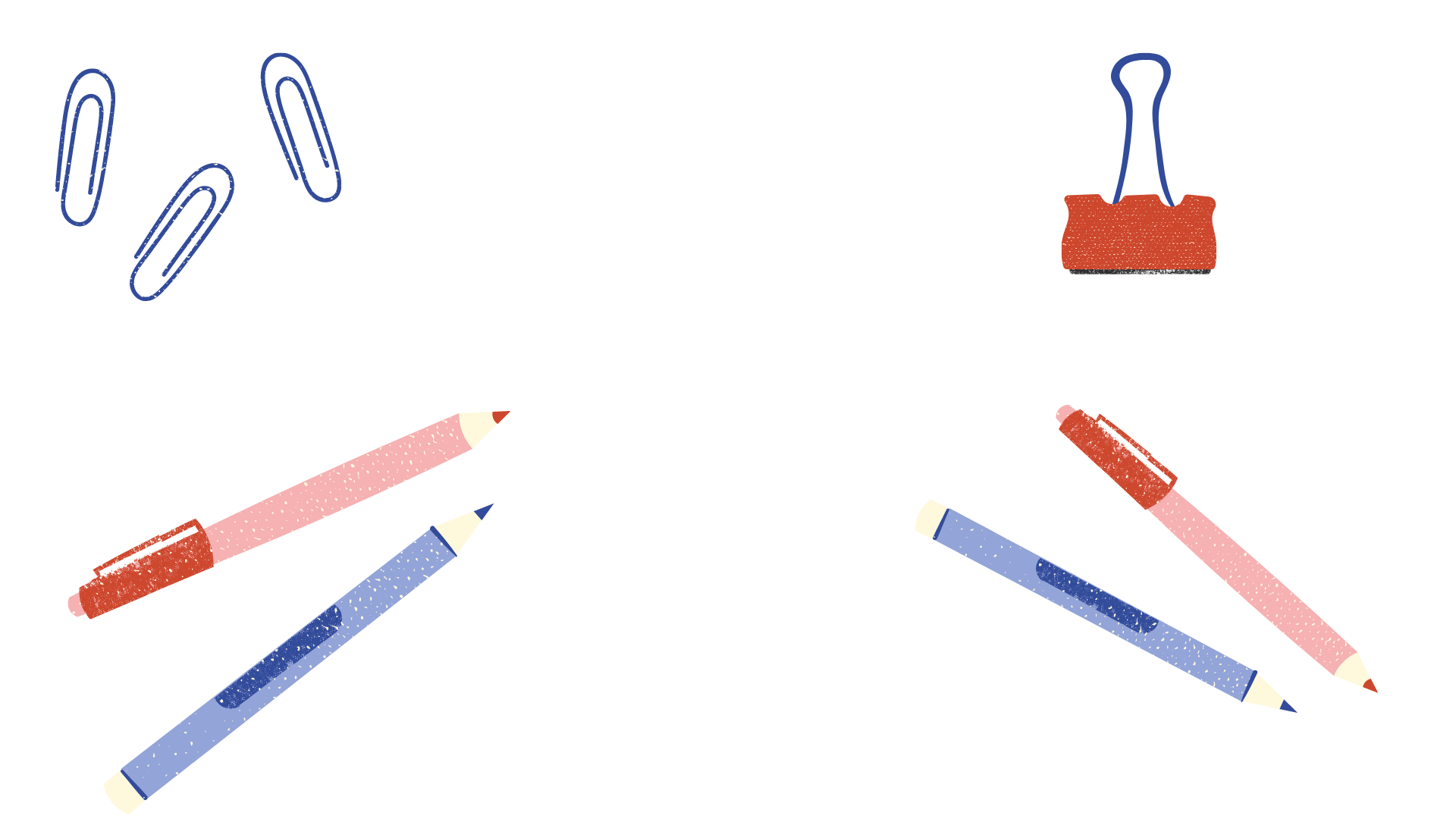 بسم الله الرحمن الرحيم
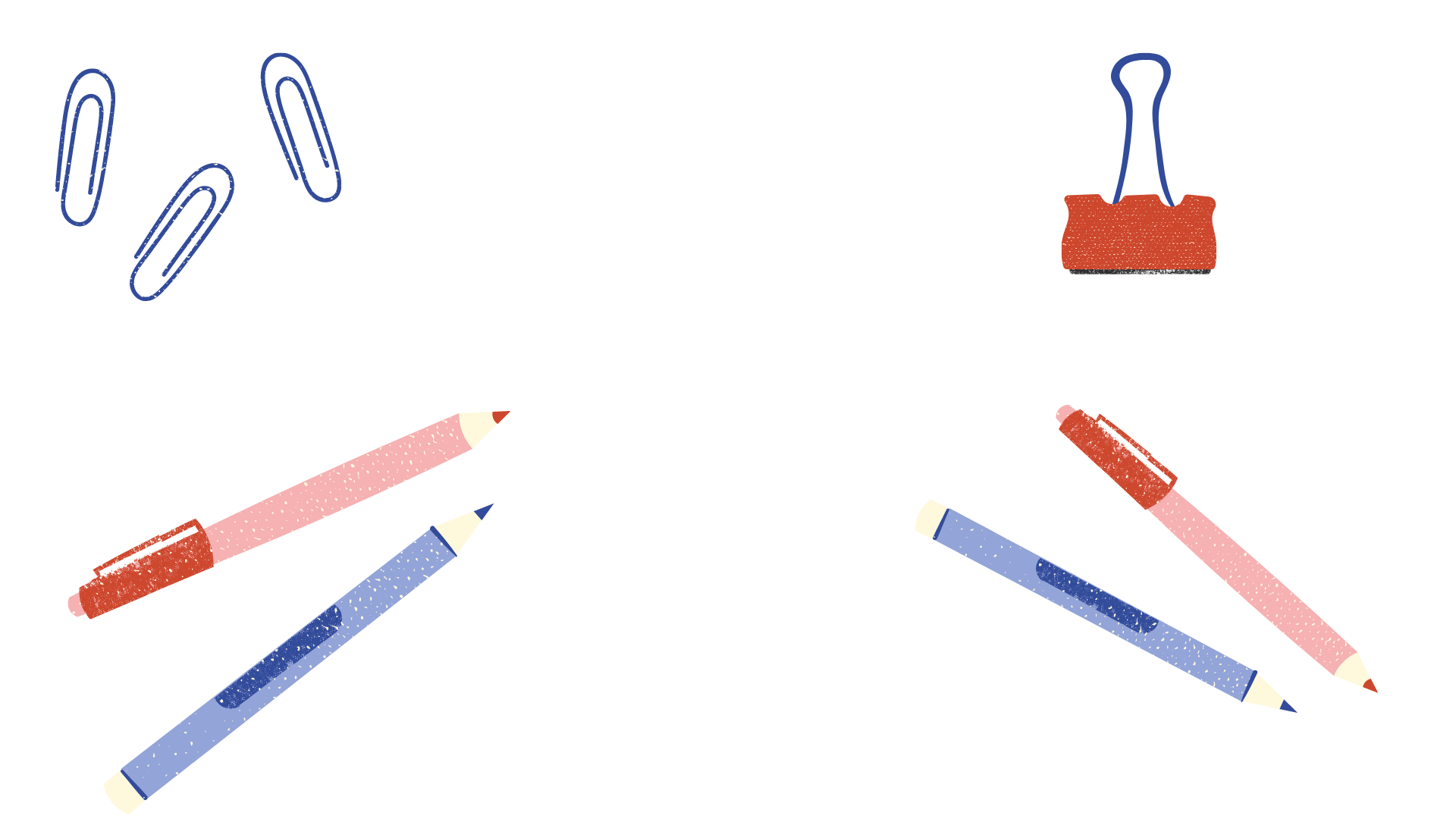 الصف/ الرابع
اليوم /
التاريخ /
المادة / رياضيات
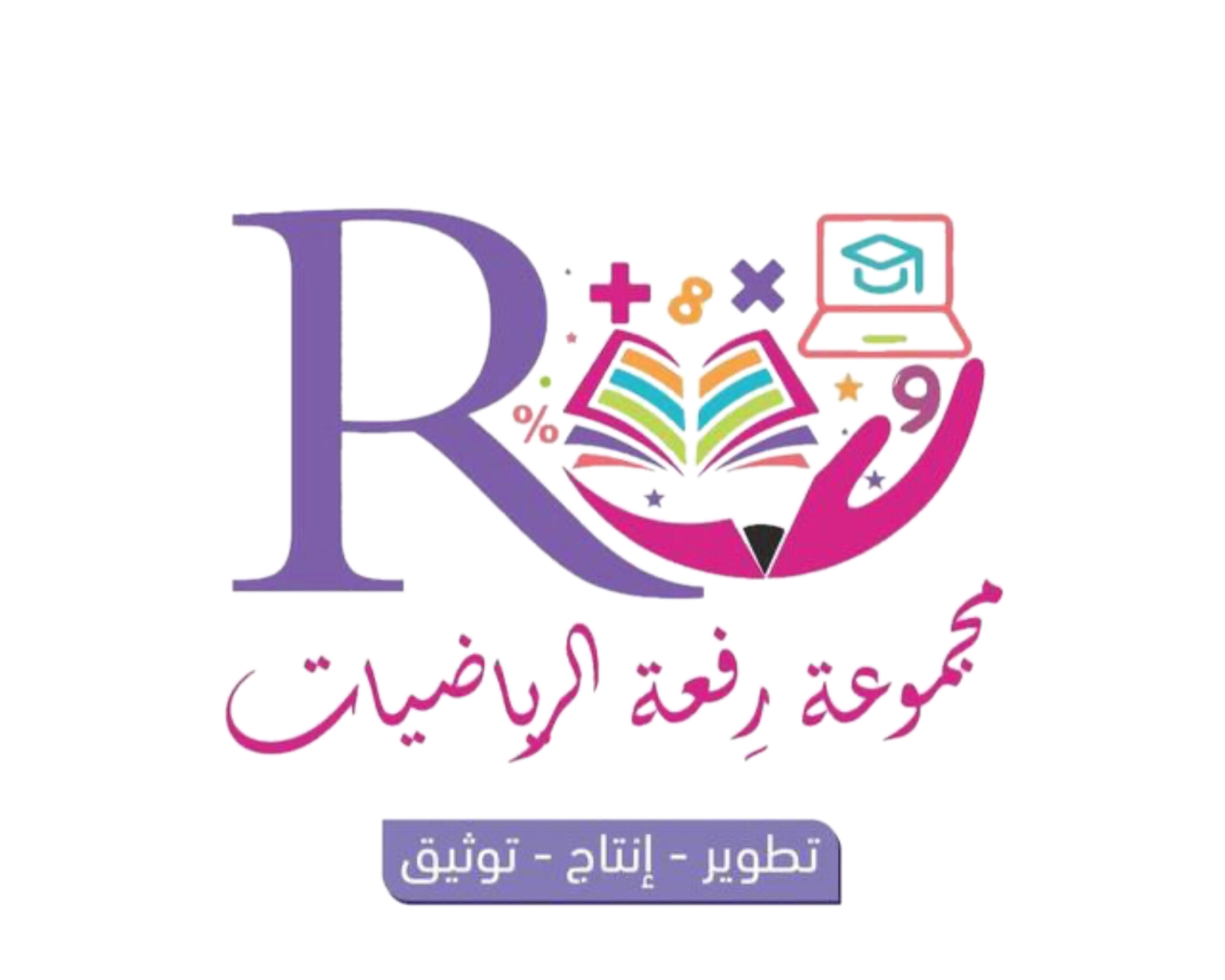 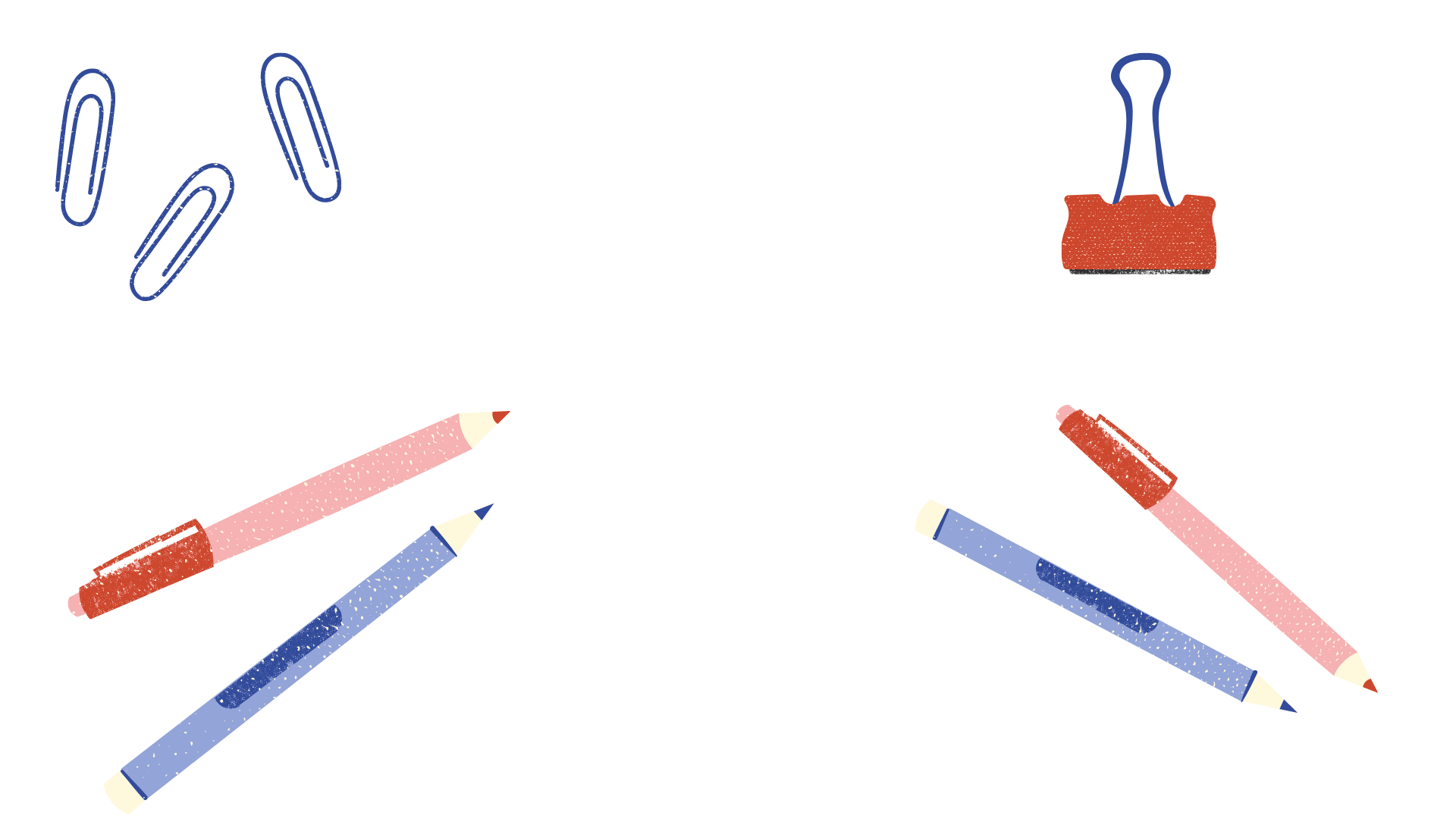 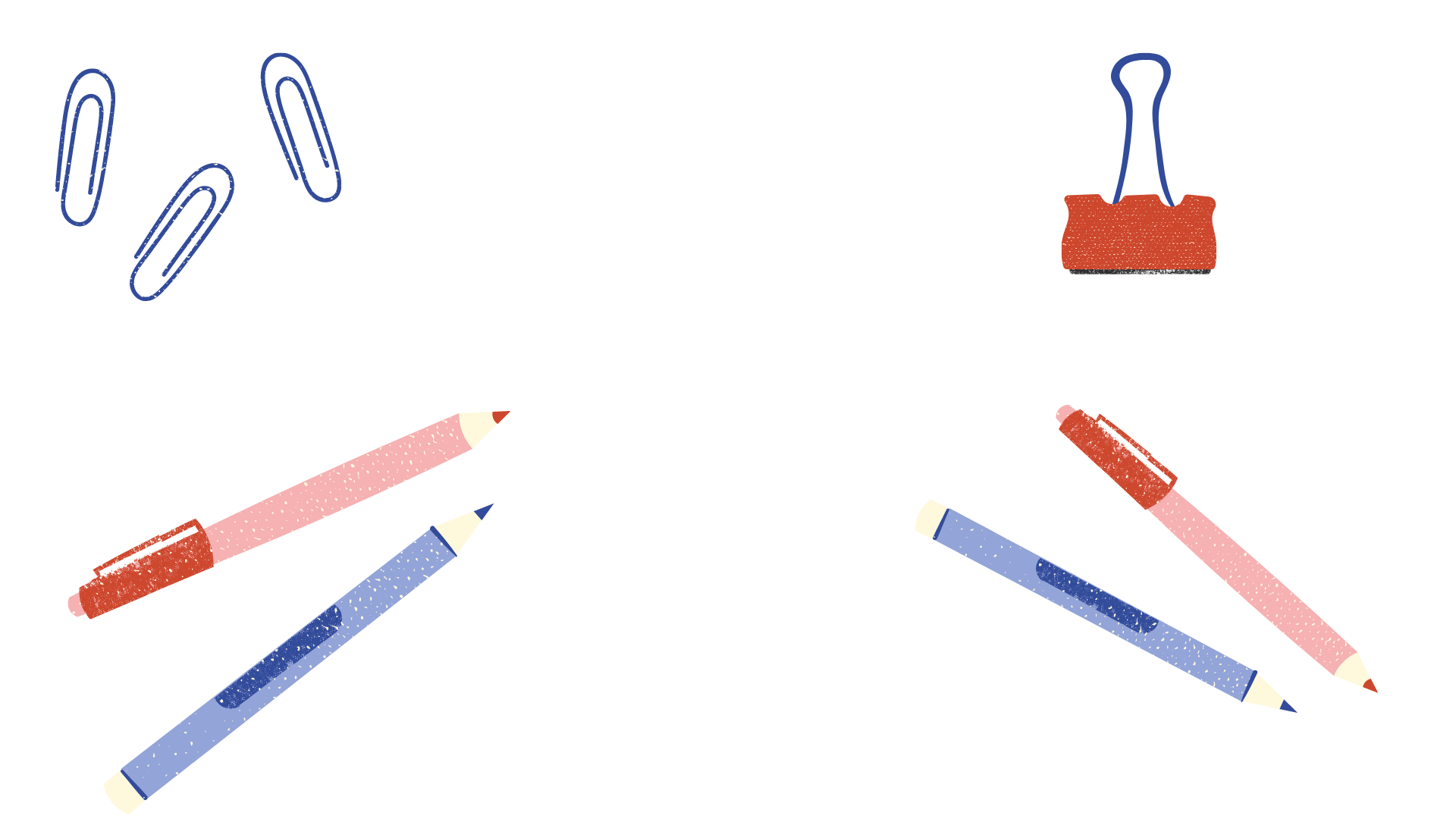 معلمة المادة / مباركة الزبيدي
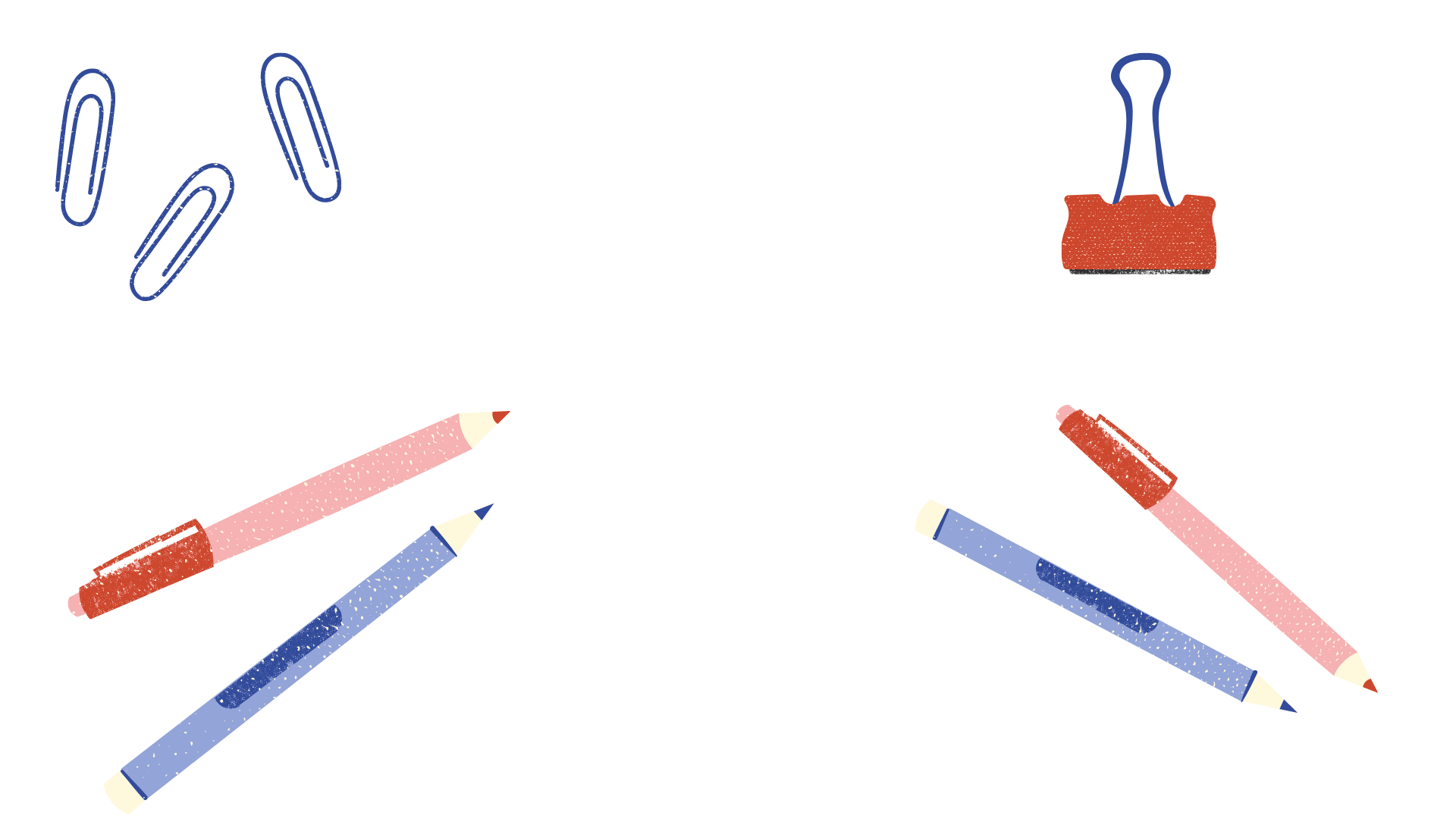 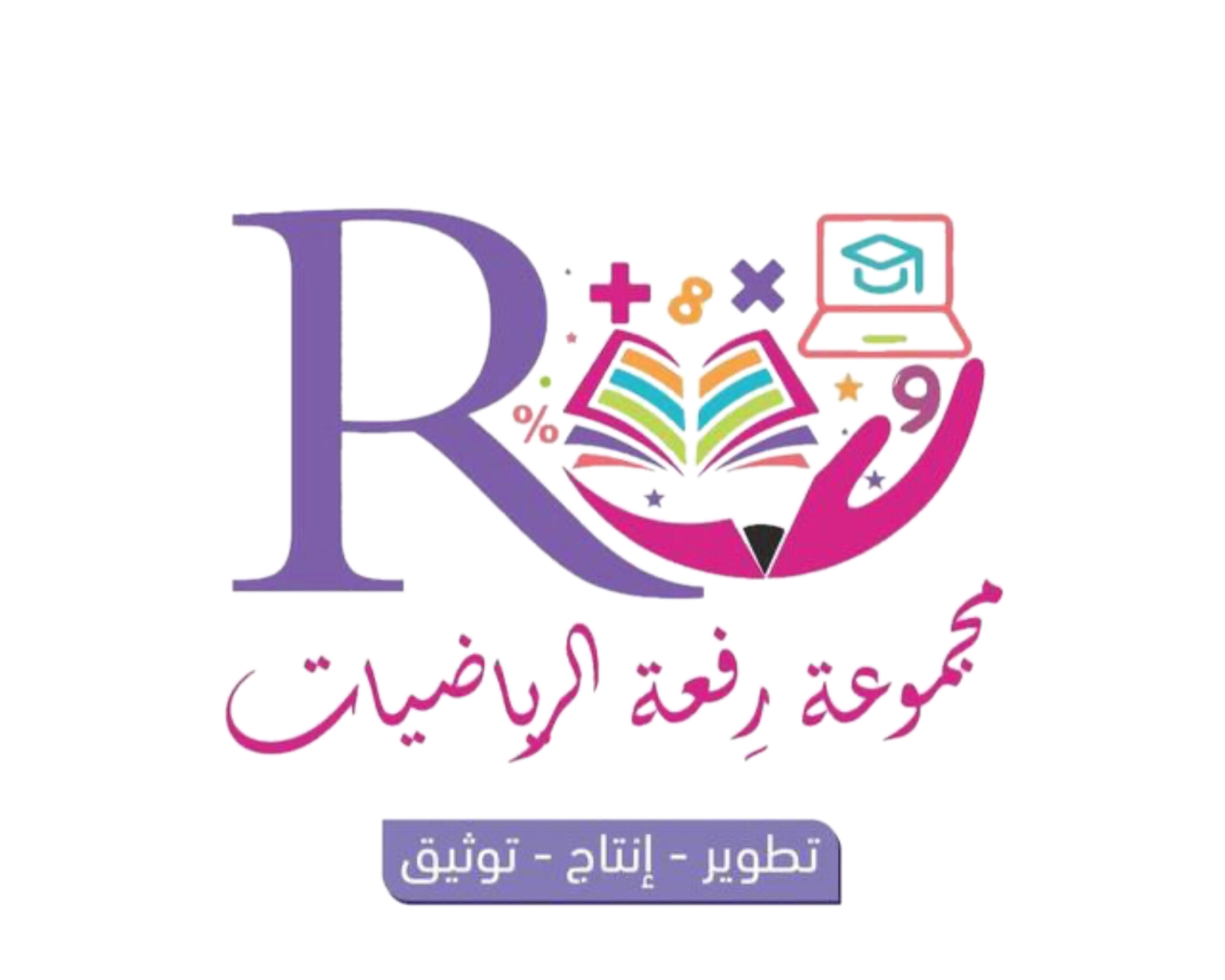 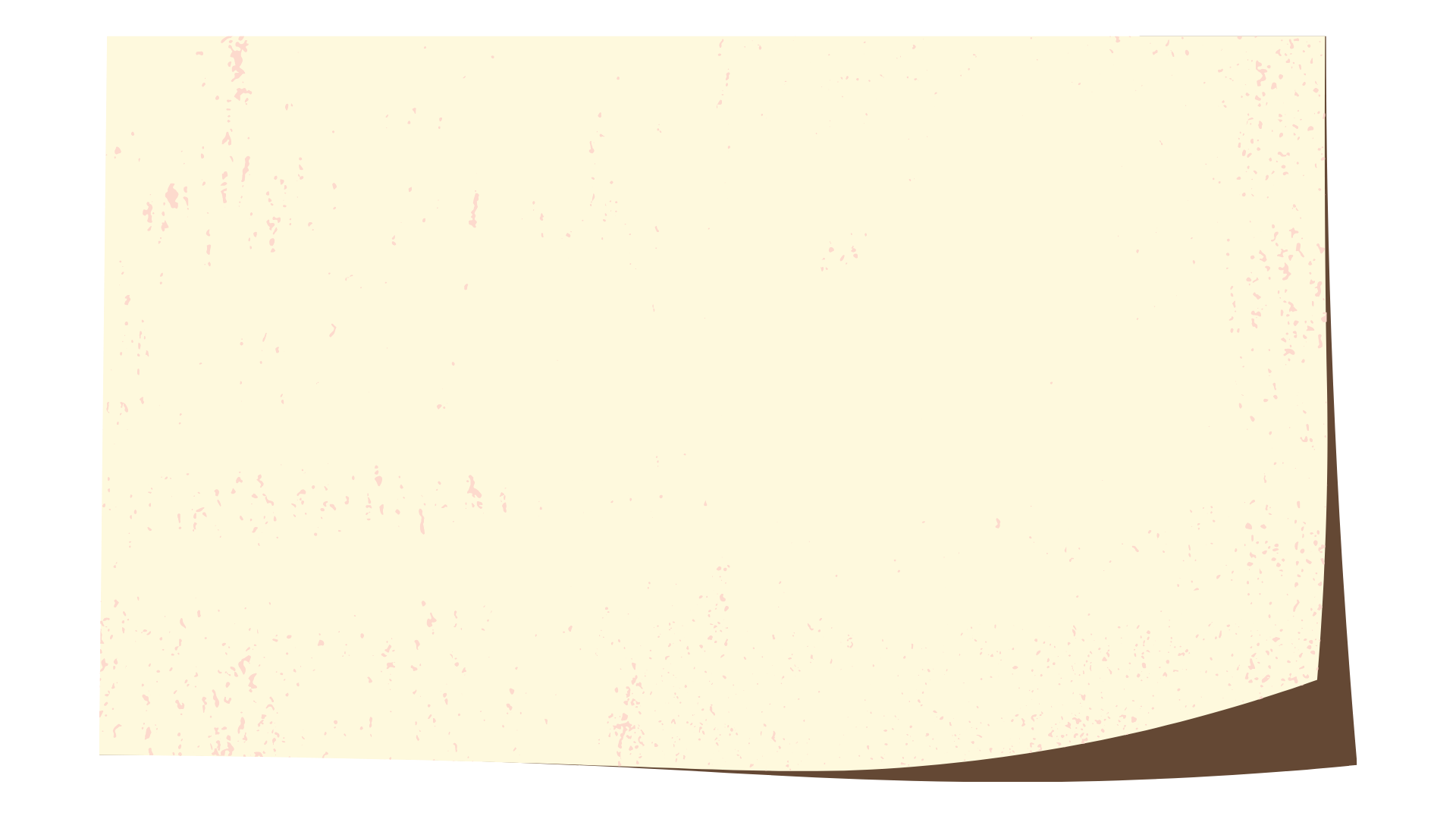 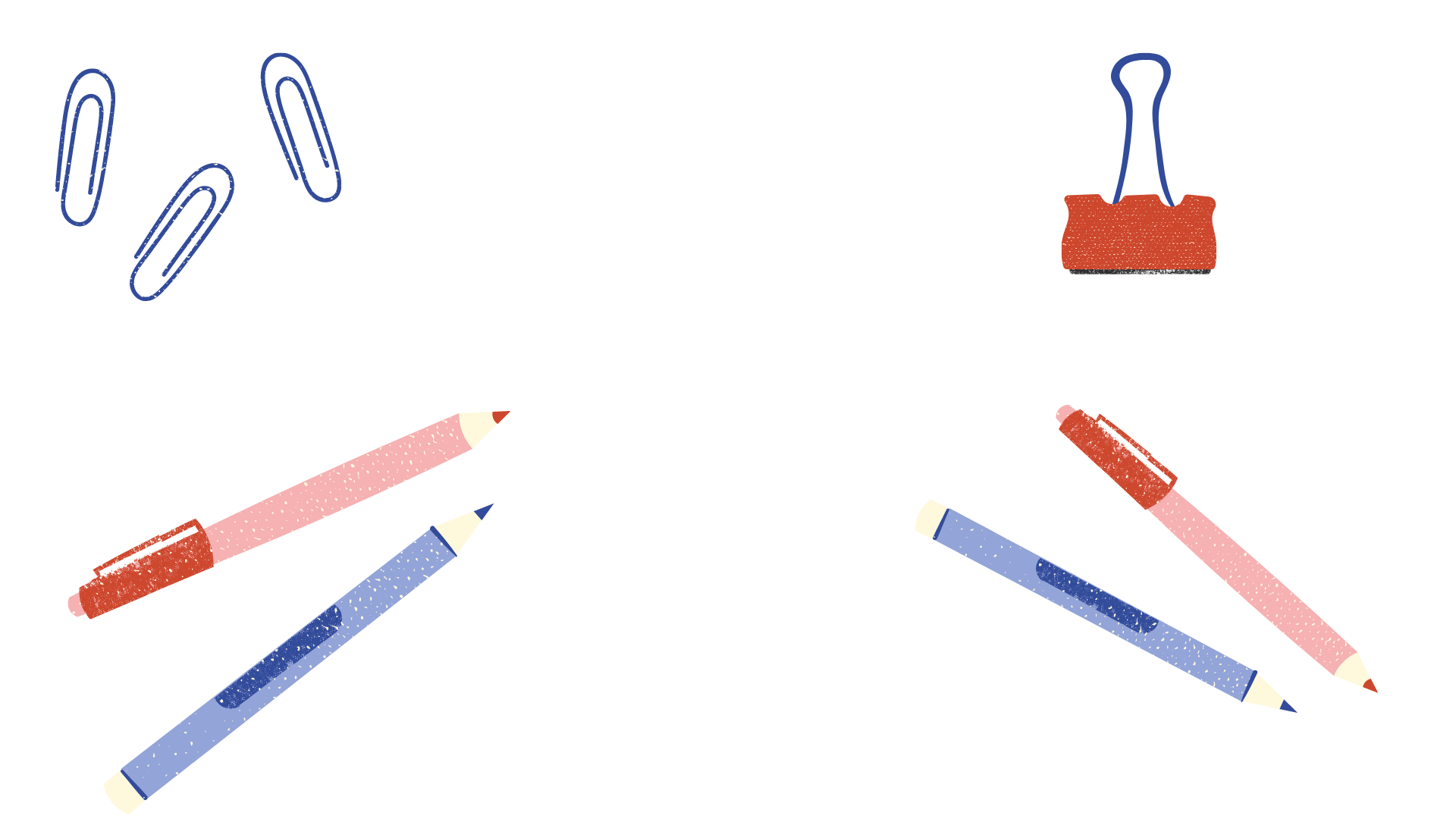 مراجعة ما سبق
أوجد ناتج الضرب .
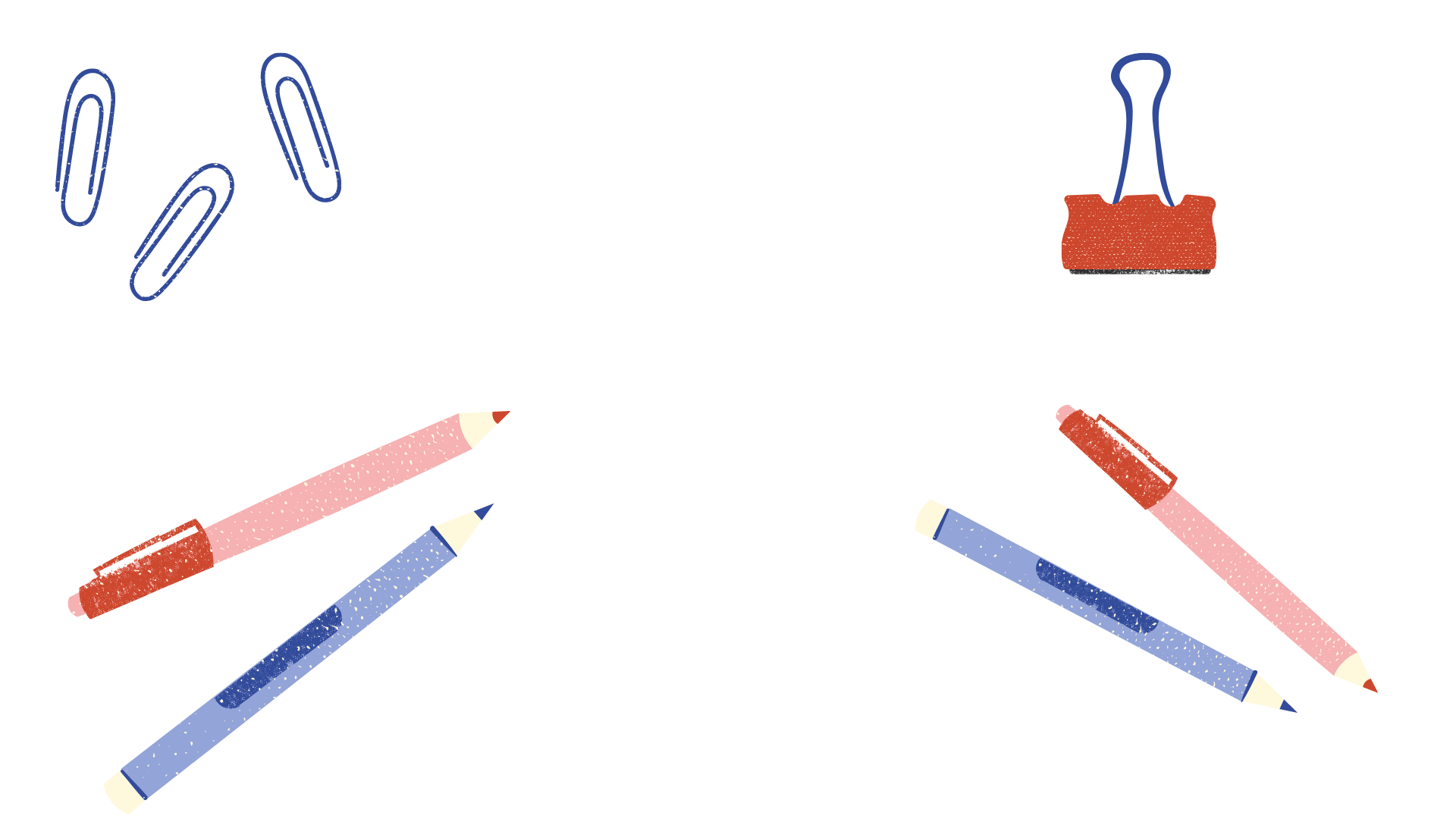 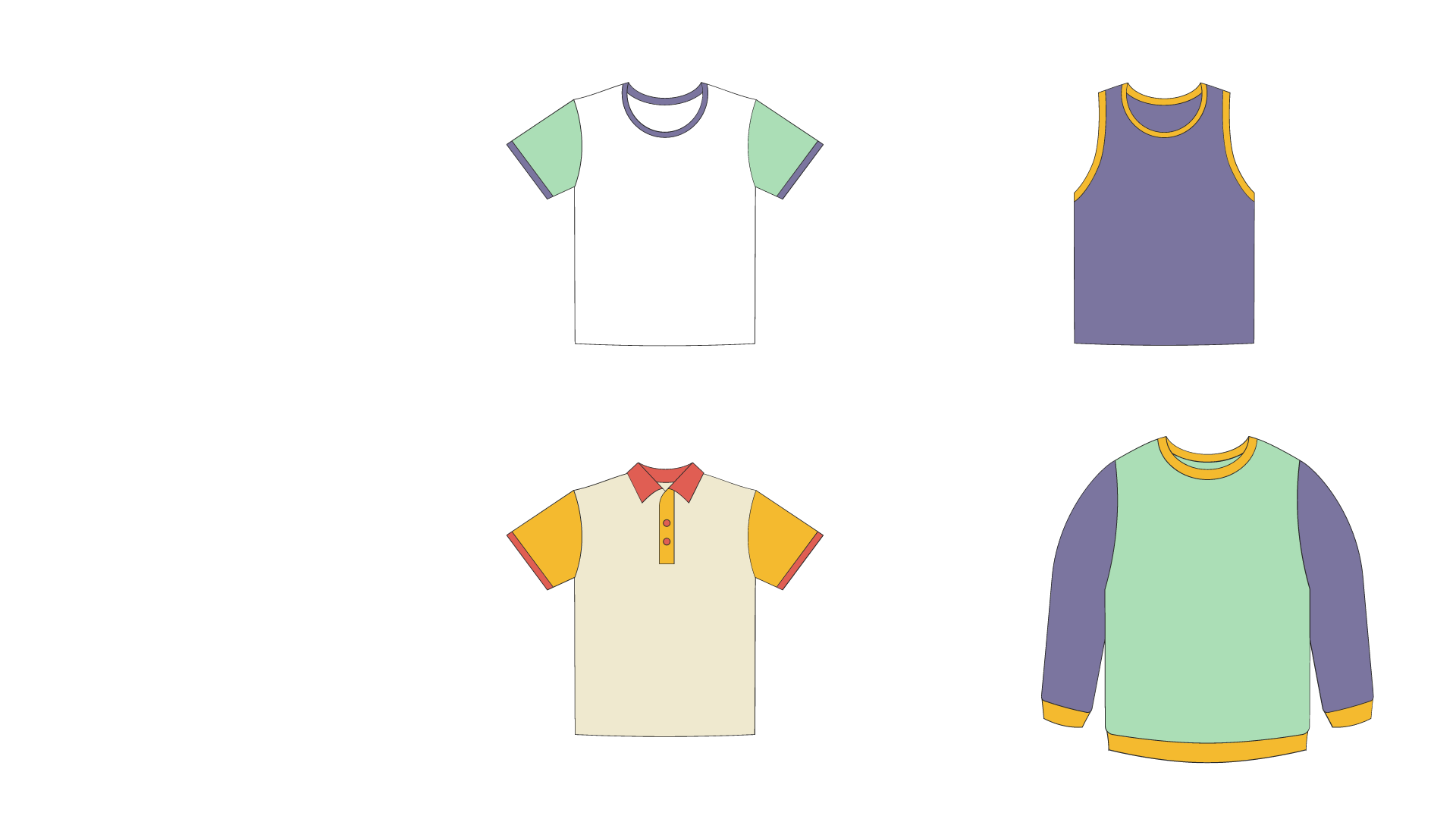 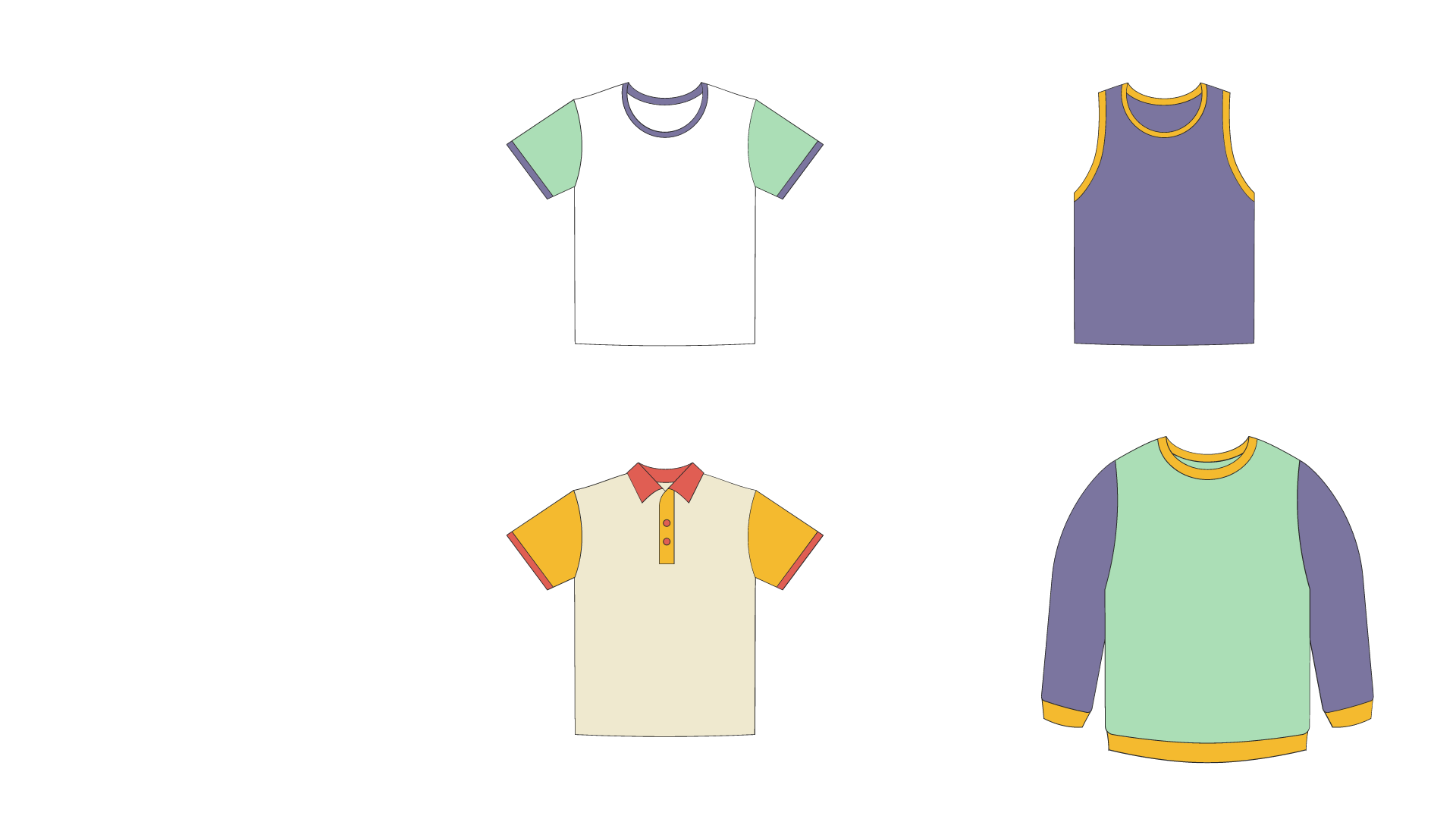 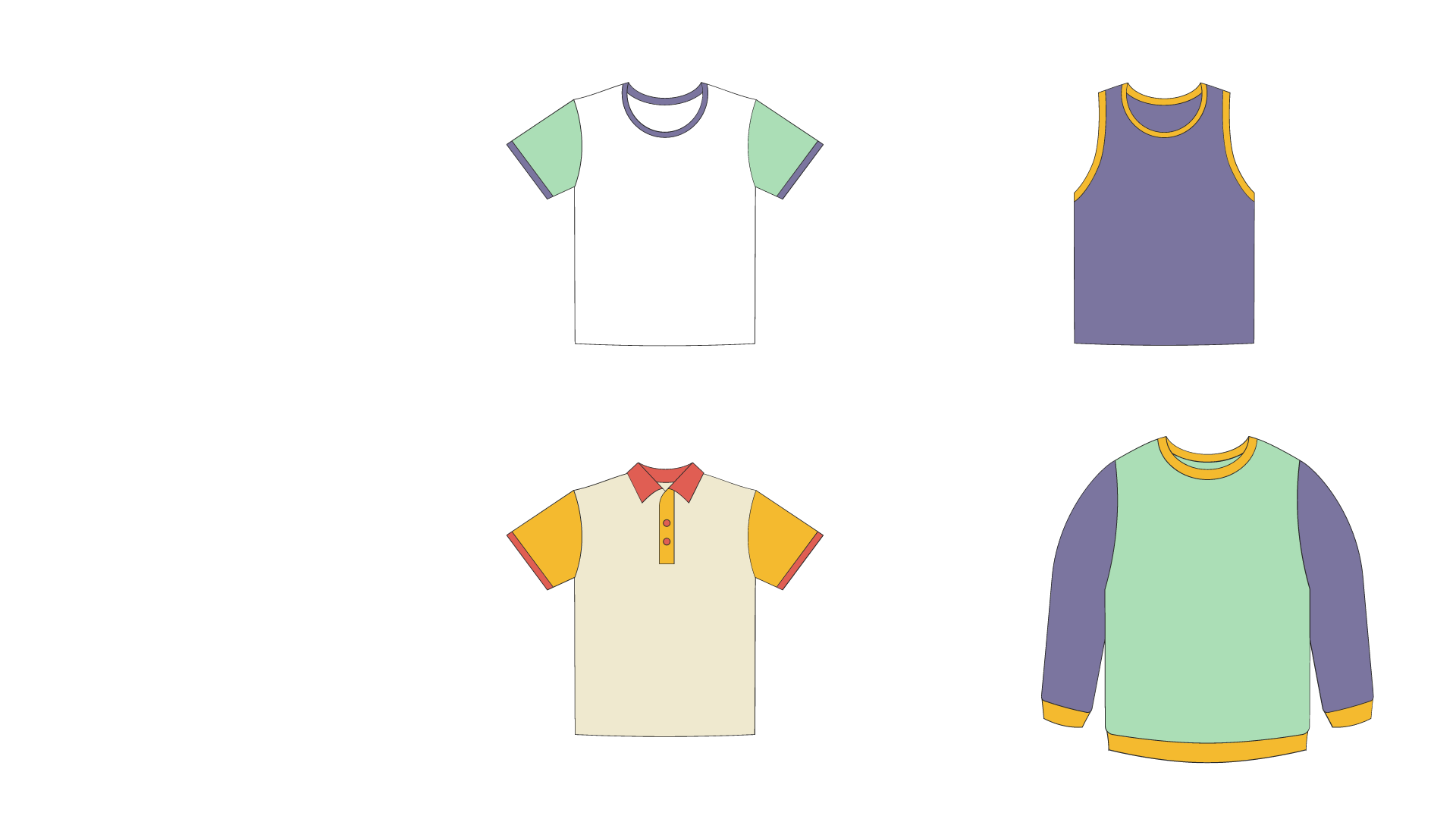 3 × 19=
4 × 39 =
2 × 48 =
2
3
1
19
× 3
39
× 4
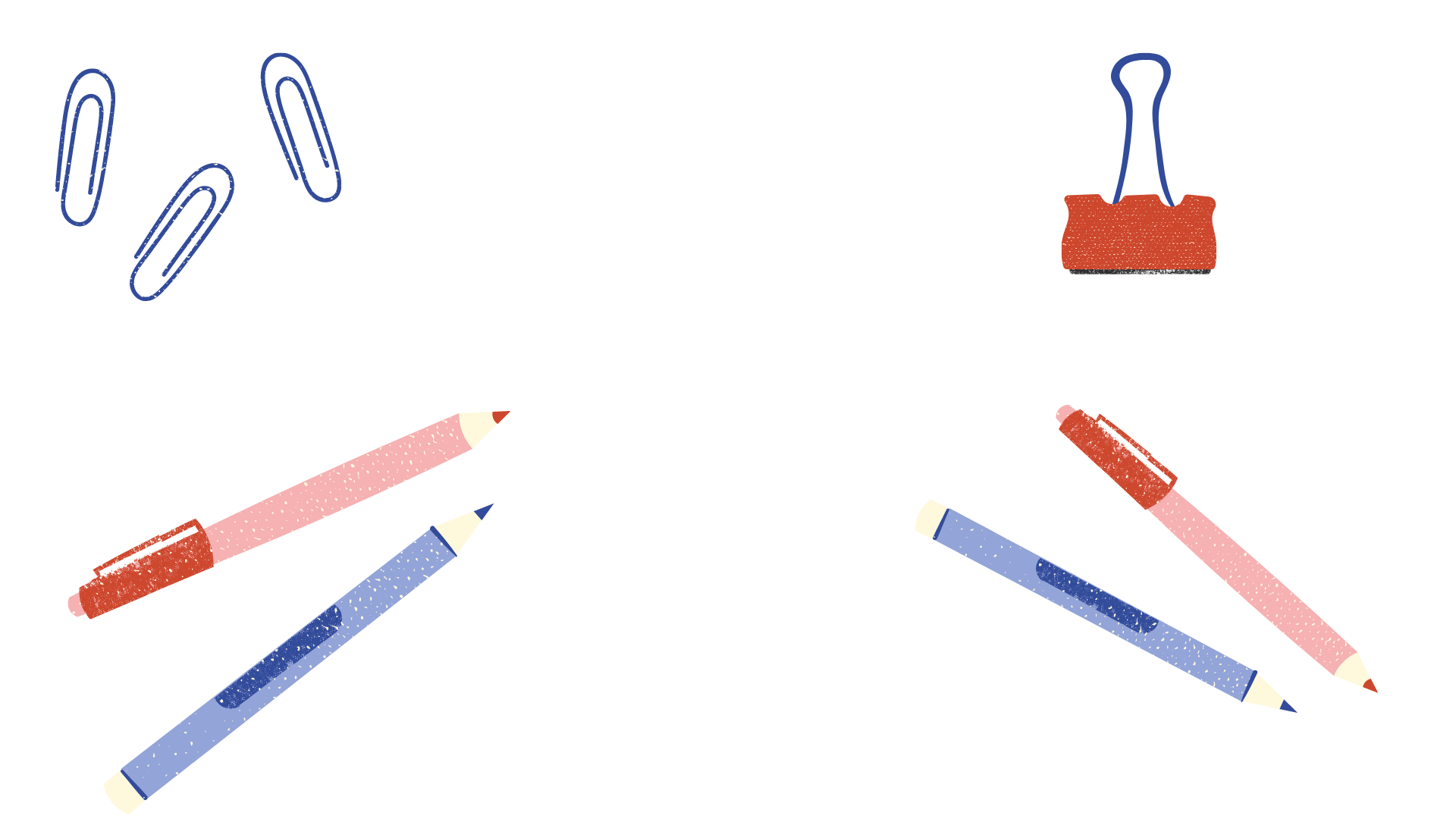 48
× 2
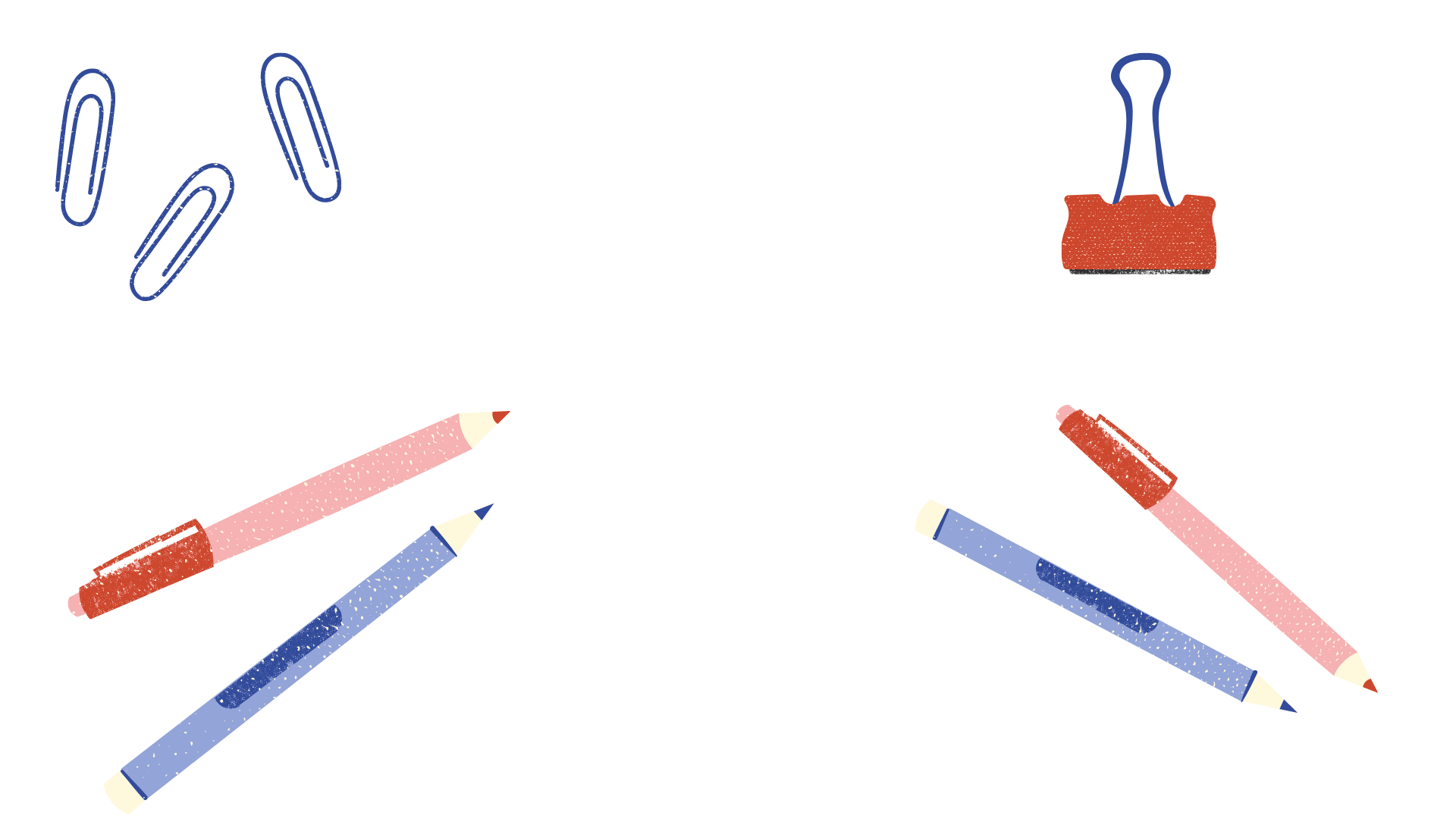 5
7
15
6
9
6
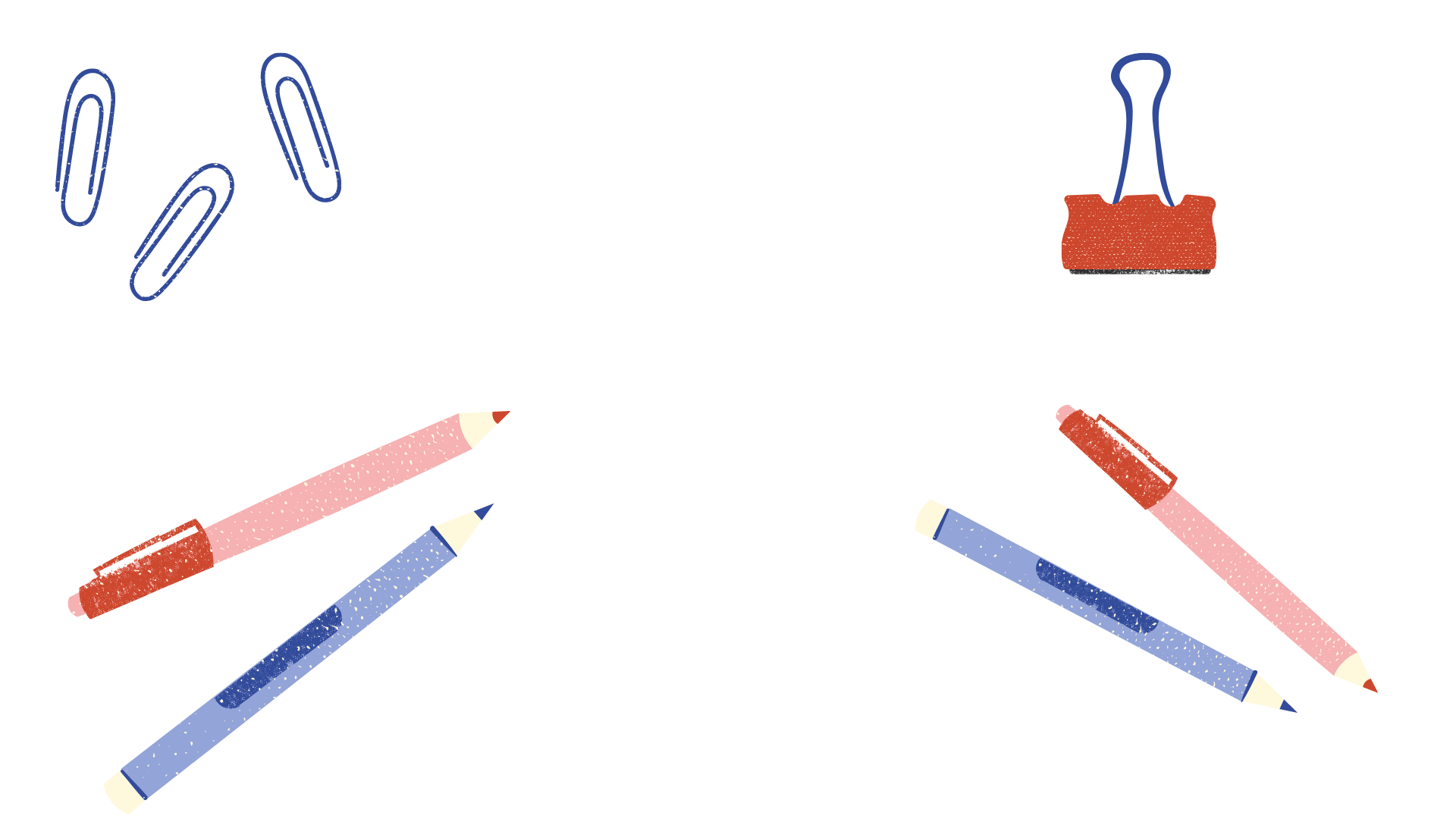 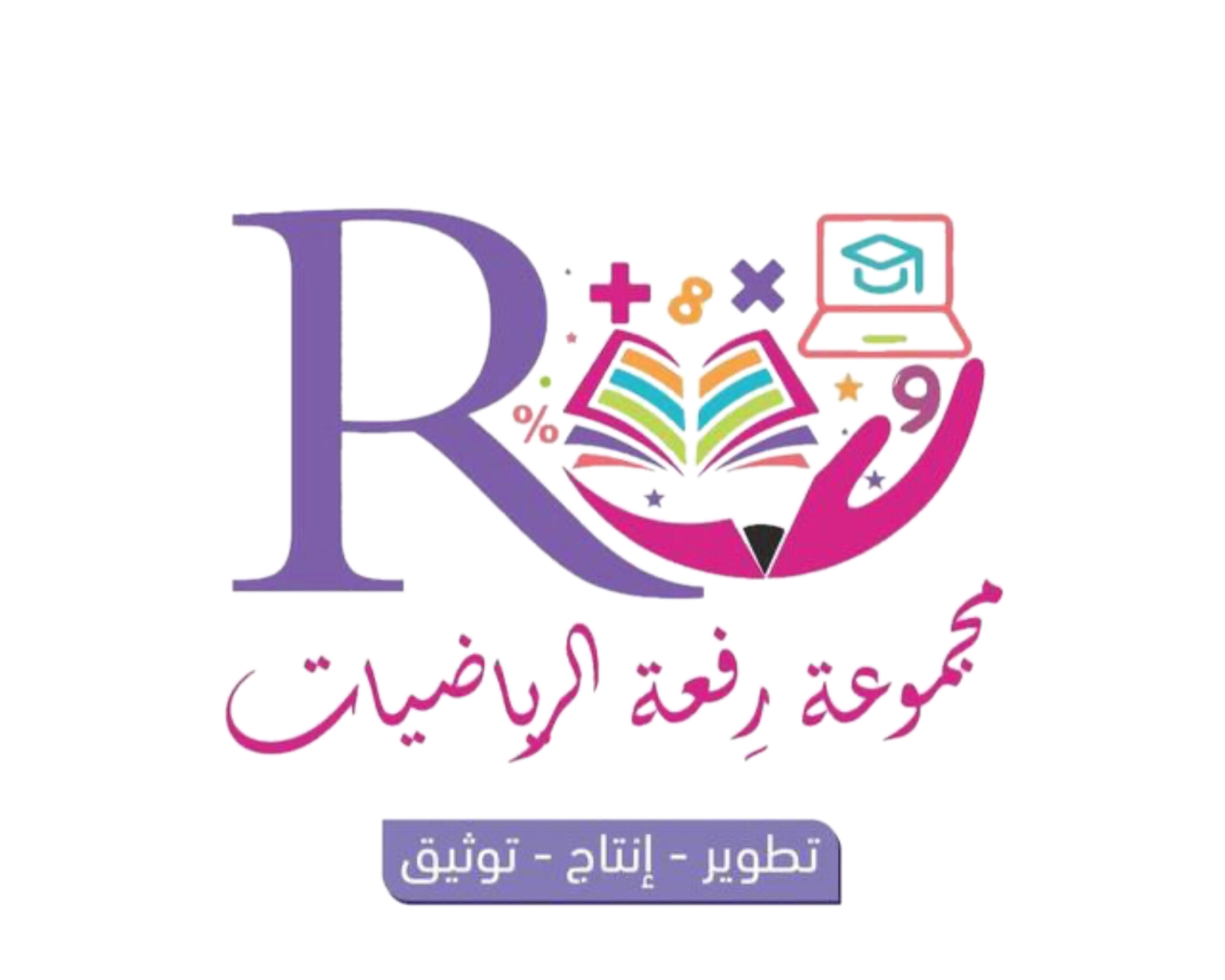 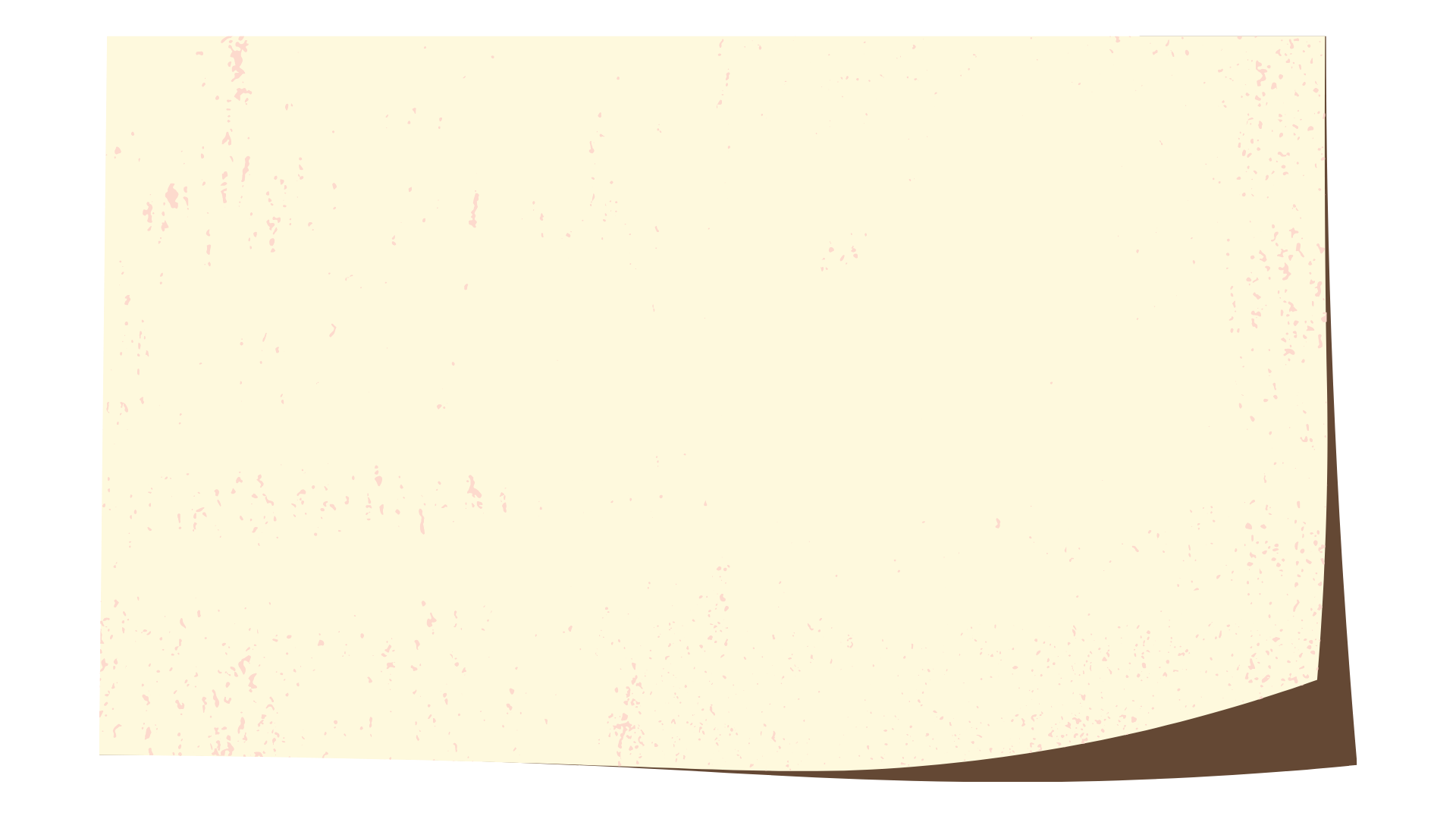 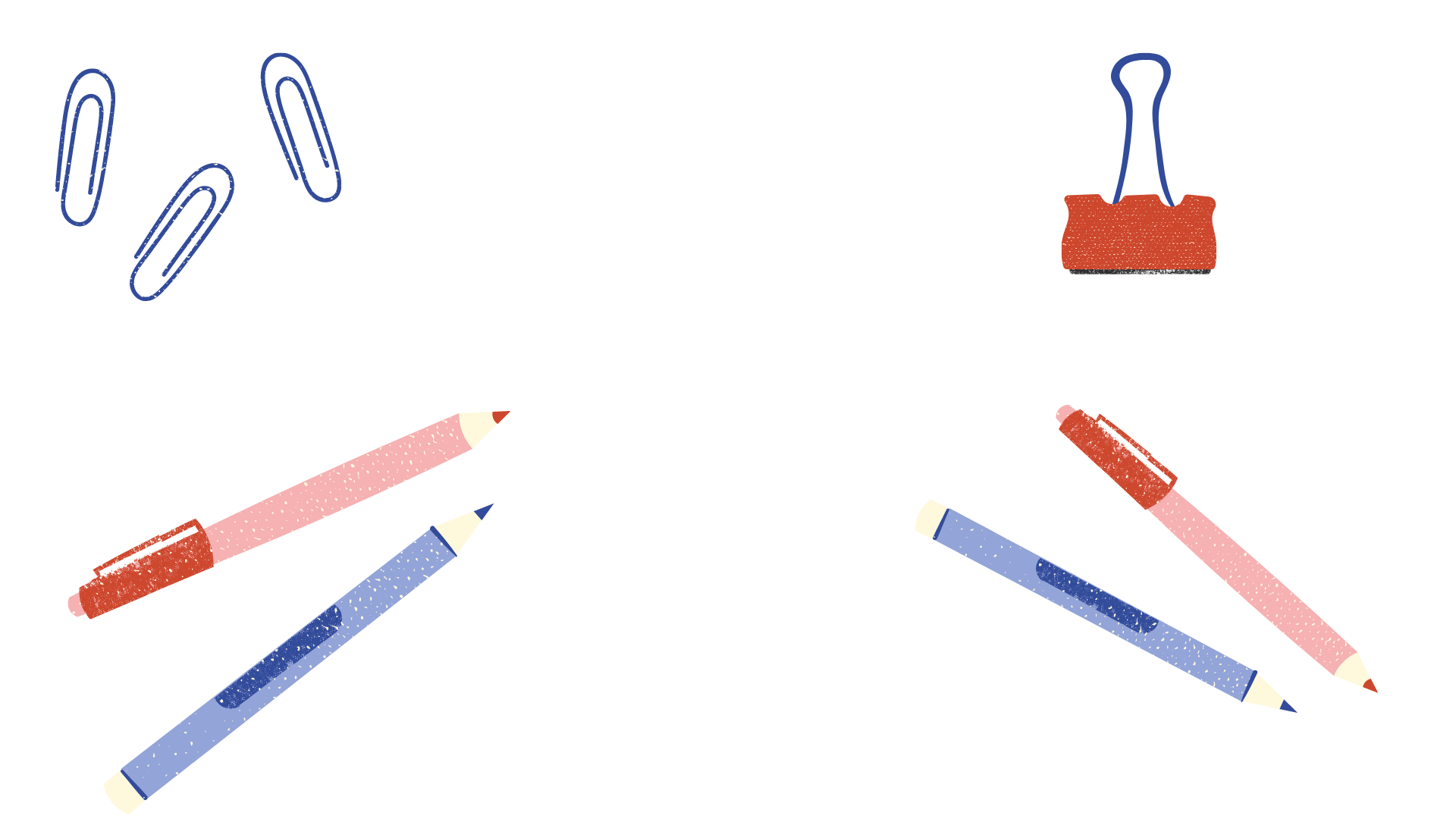 درس اليوم
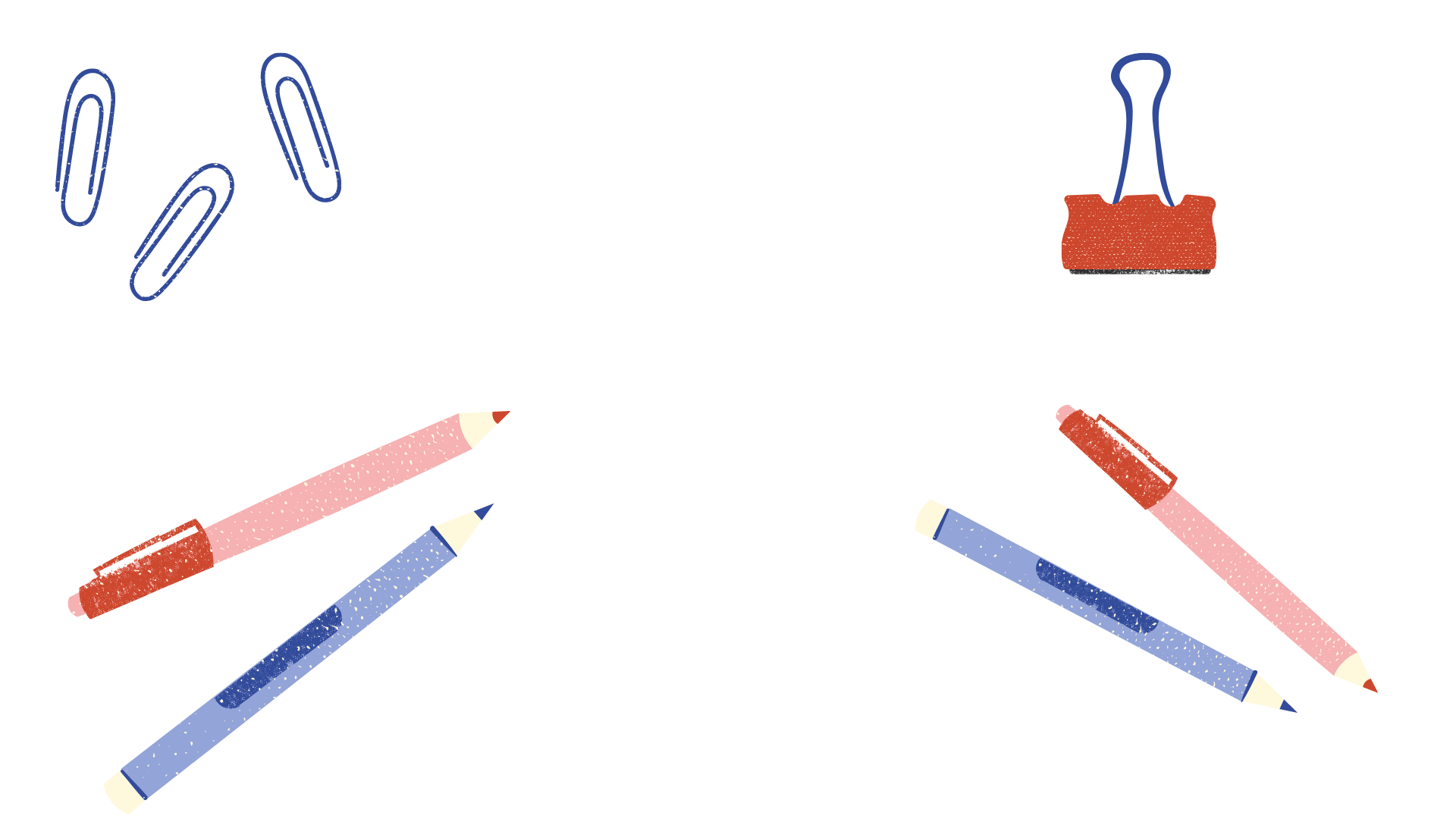 استقصاء حل المسألة
فكرة الدرس
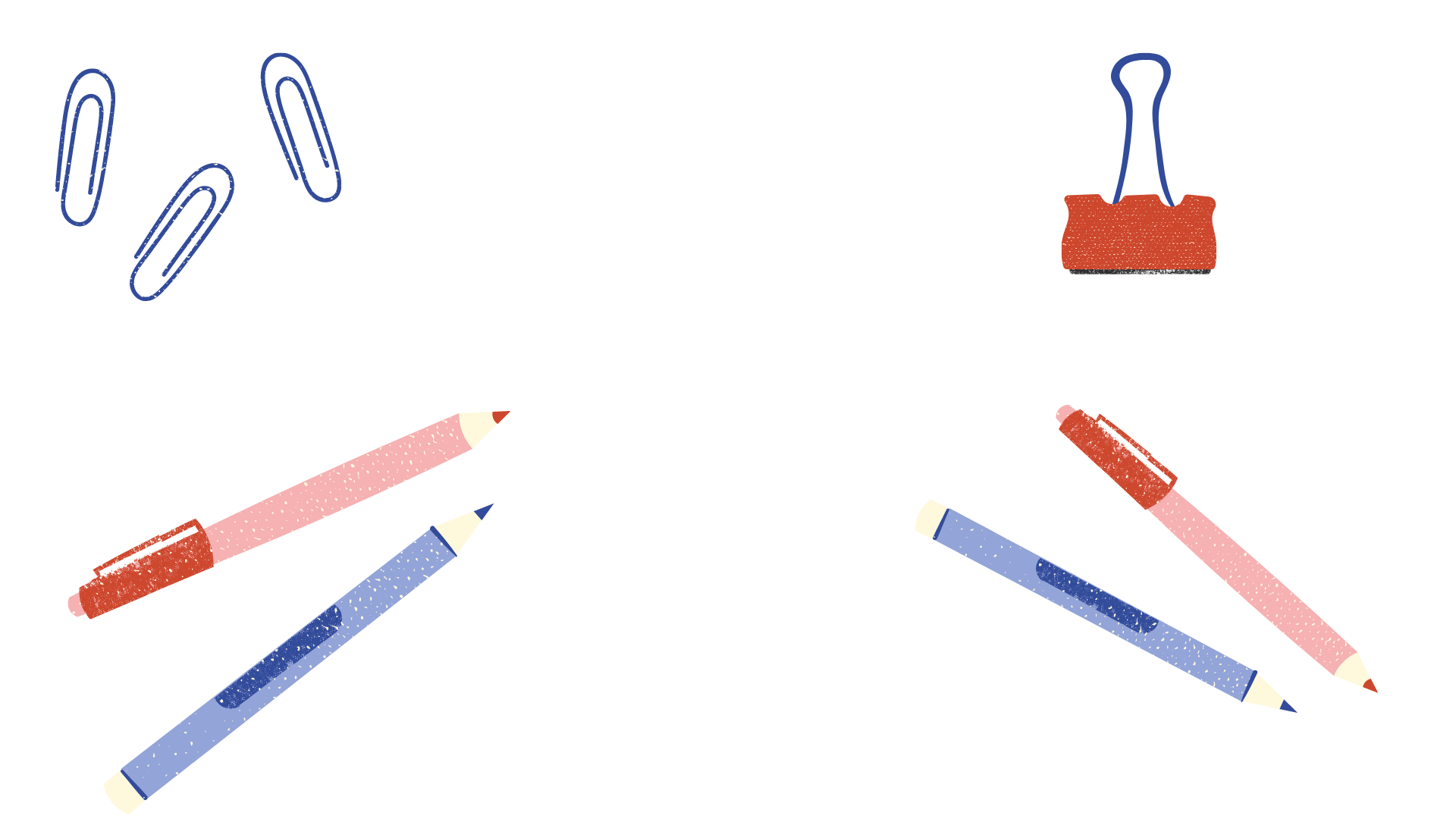 أختار الخطة المناسبة لأحل المسألة
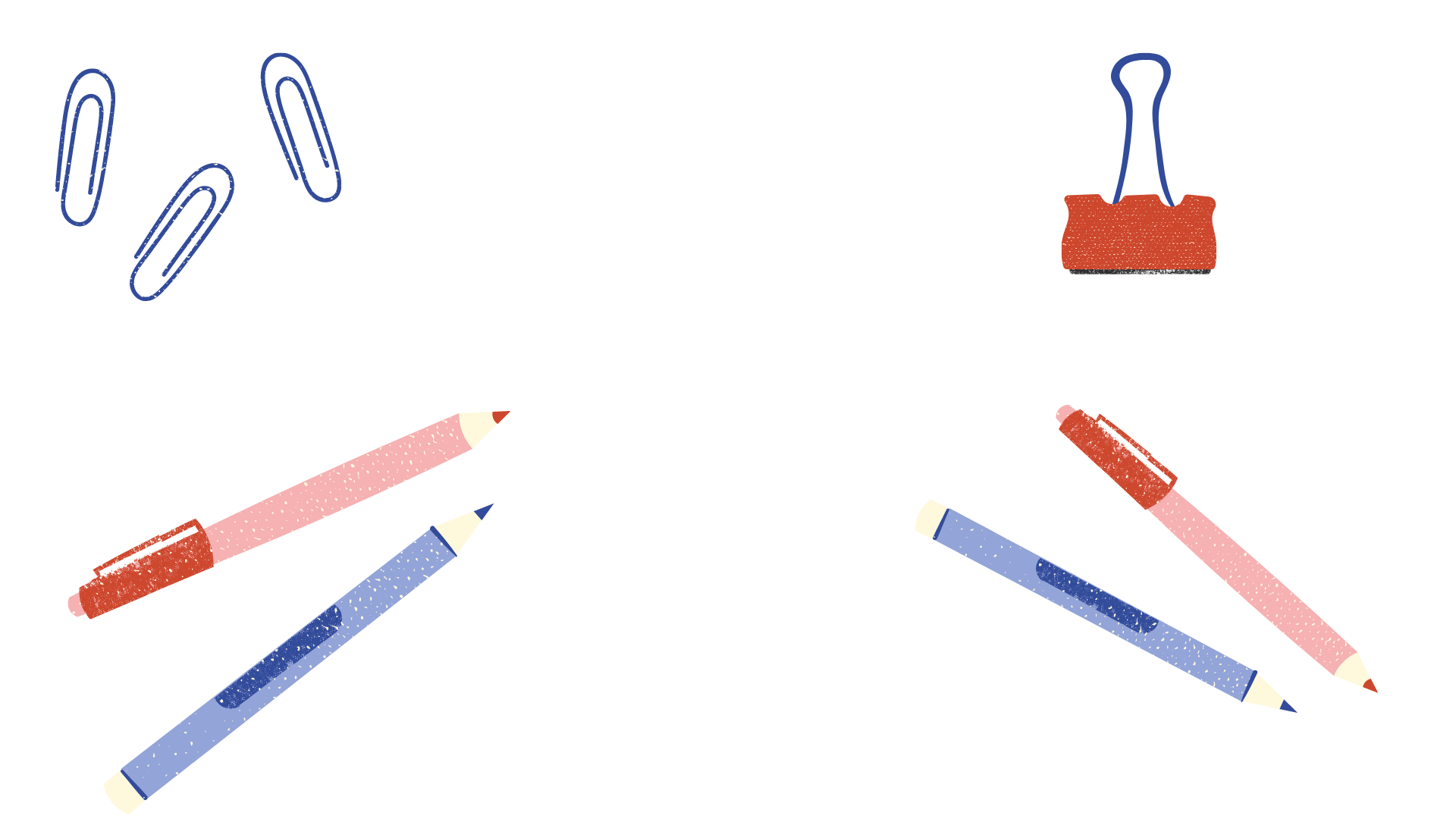 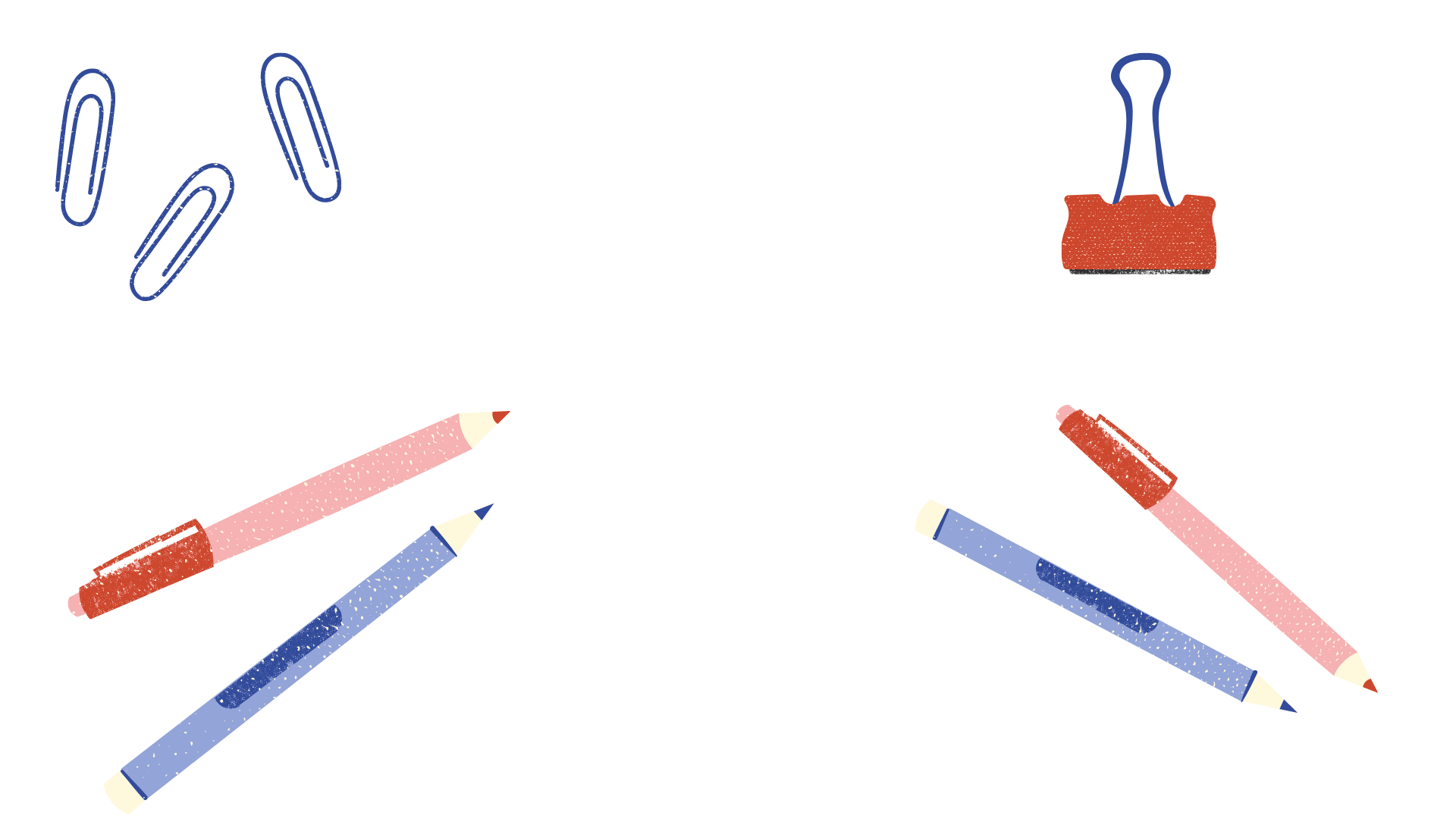 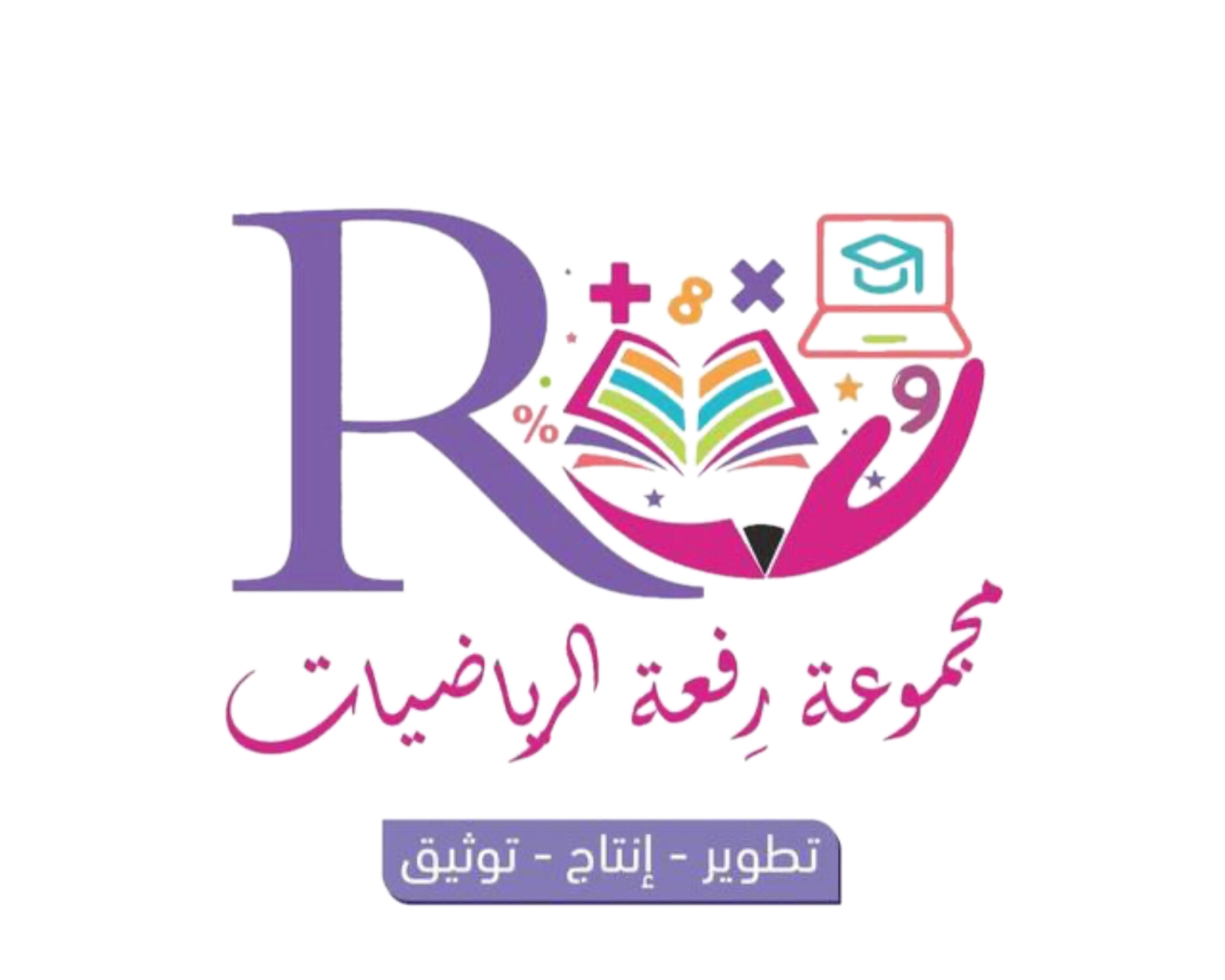 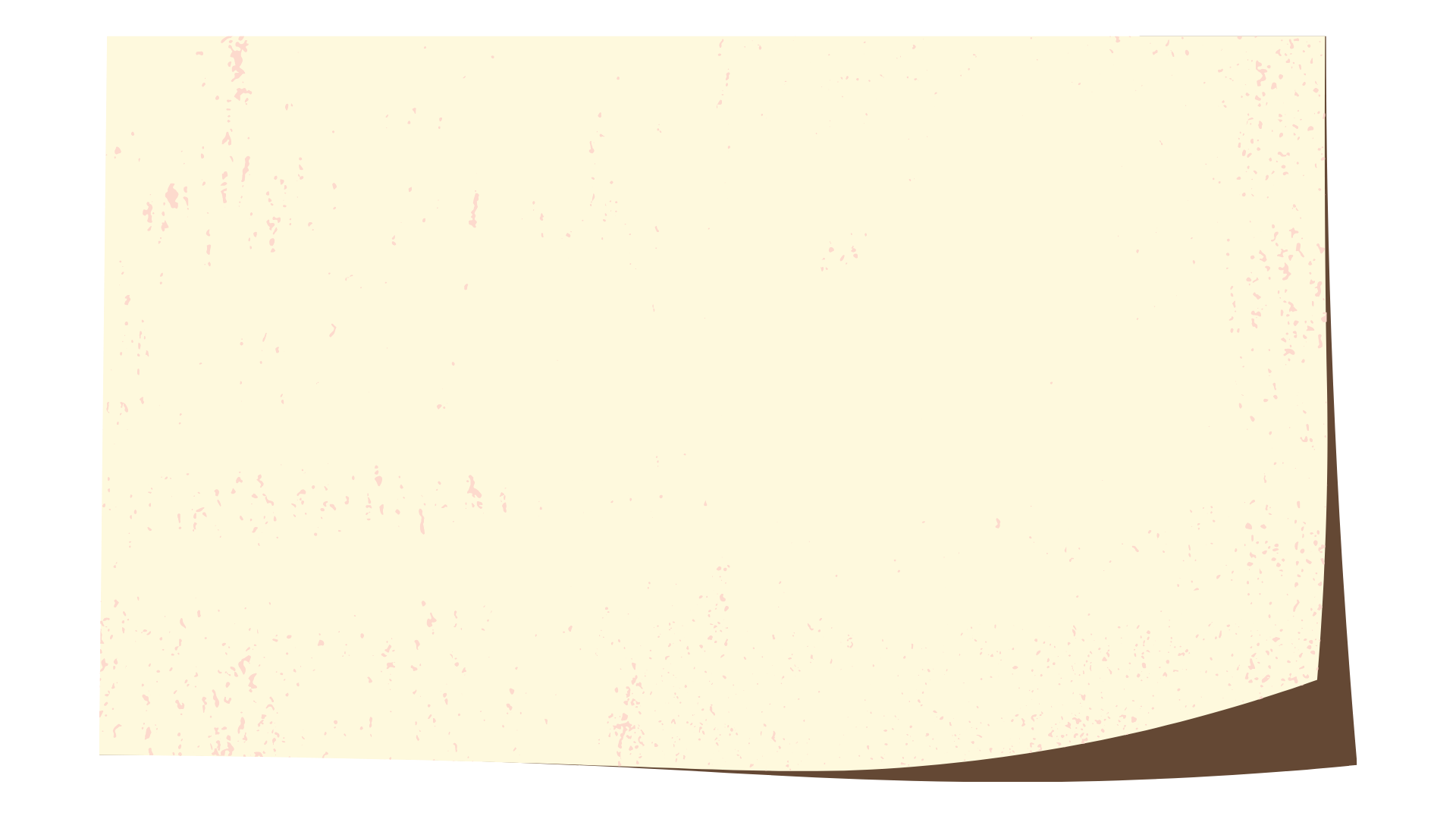 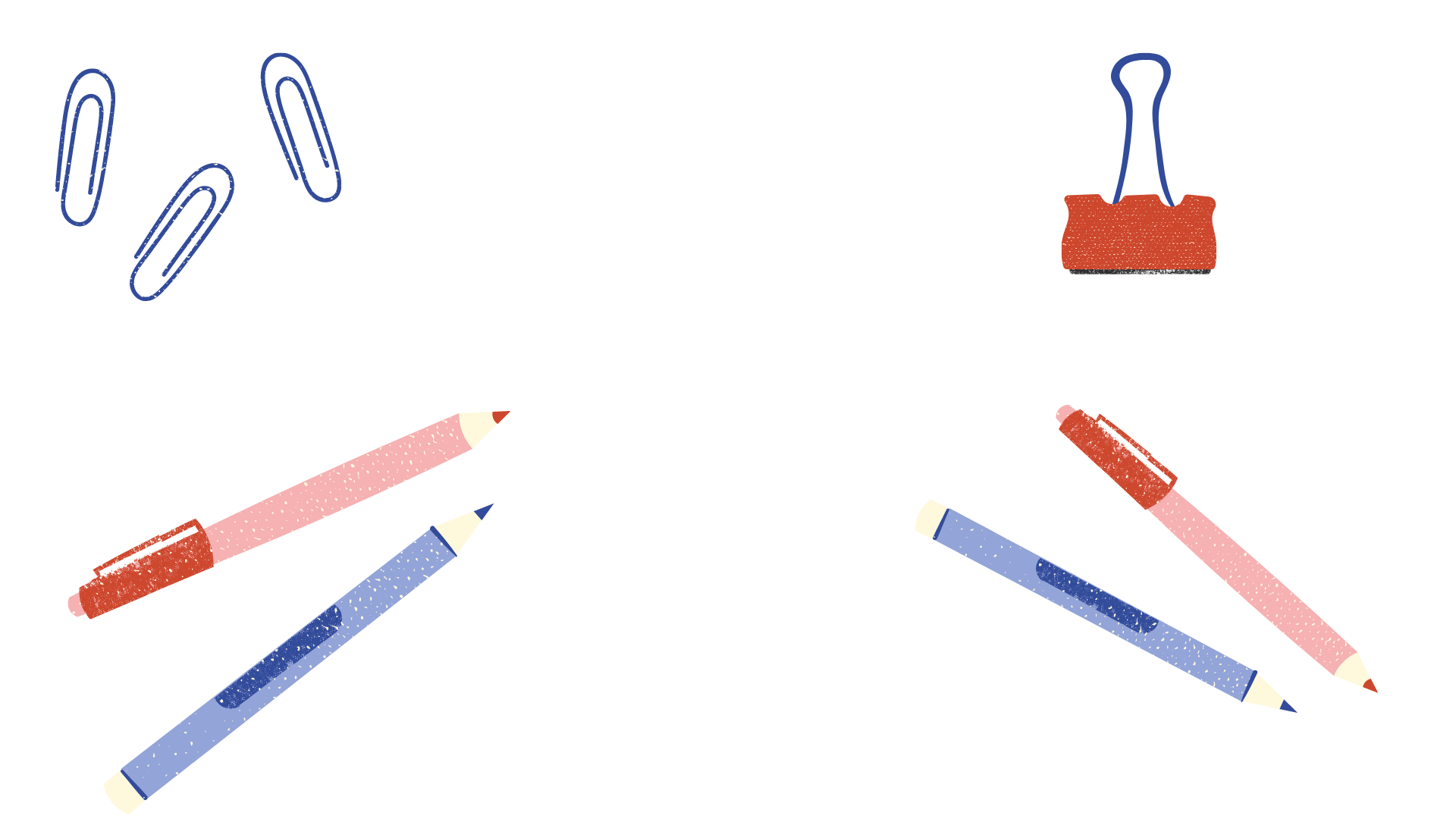 خطوات حل المسألة
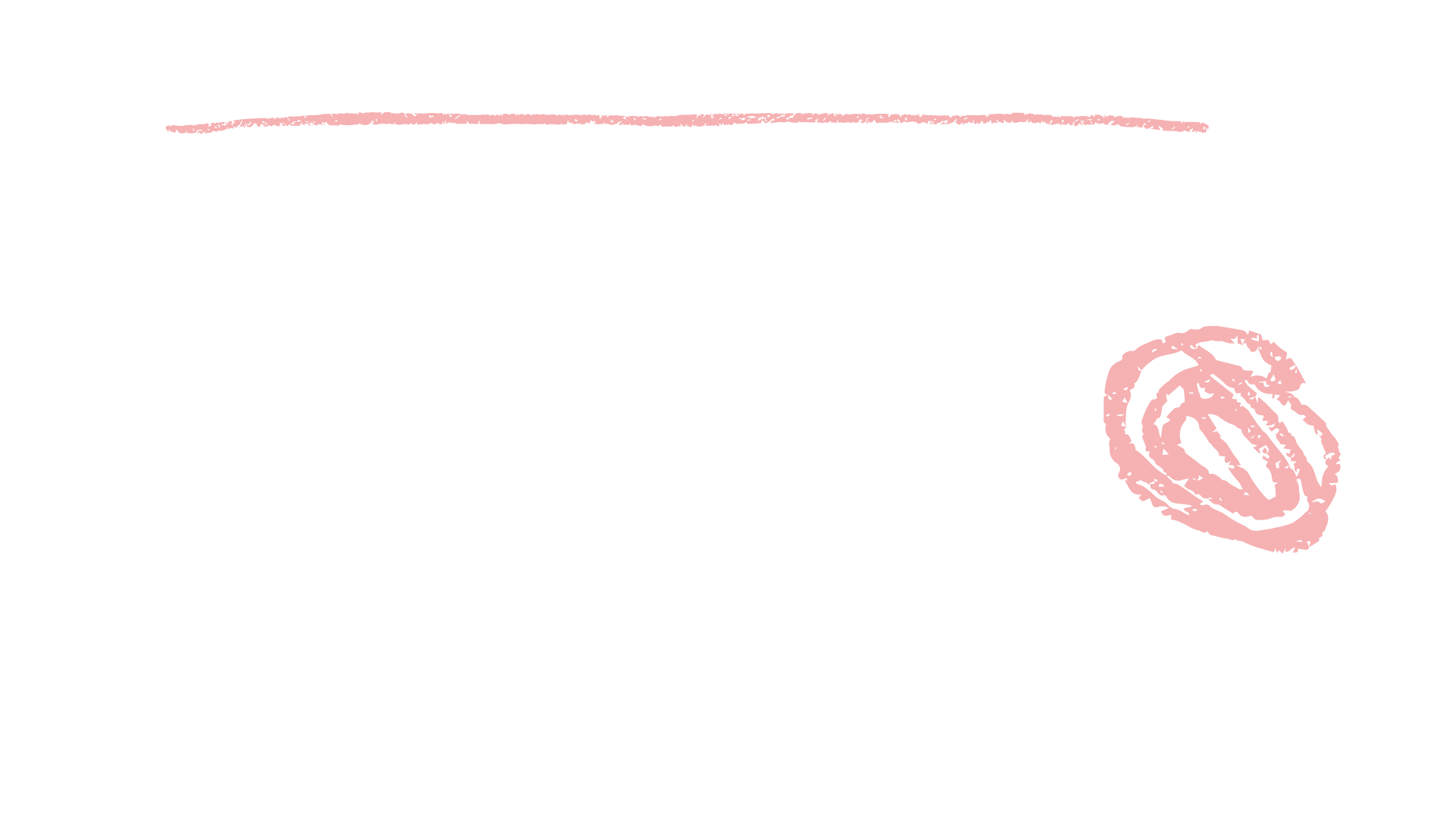 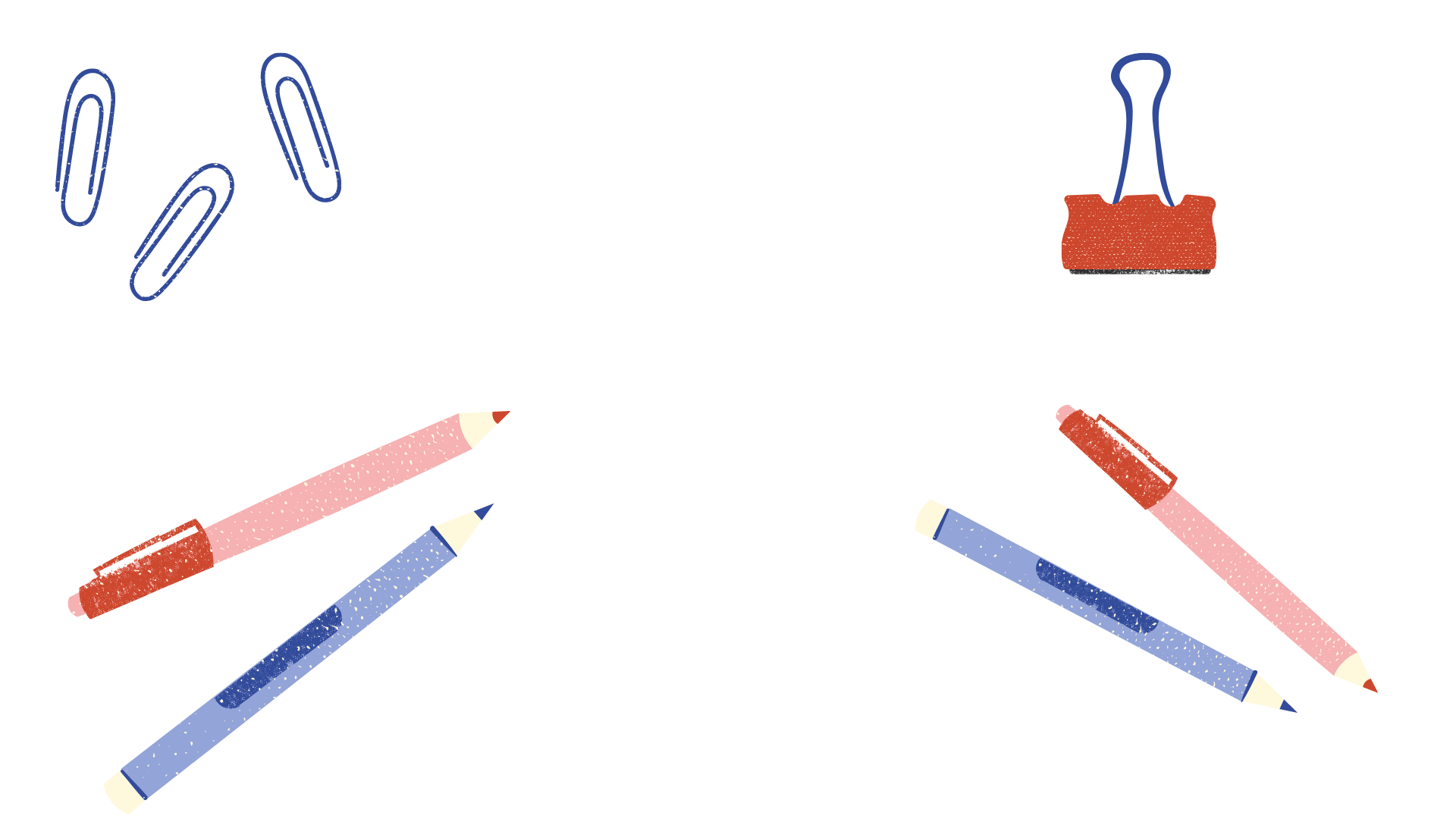 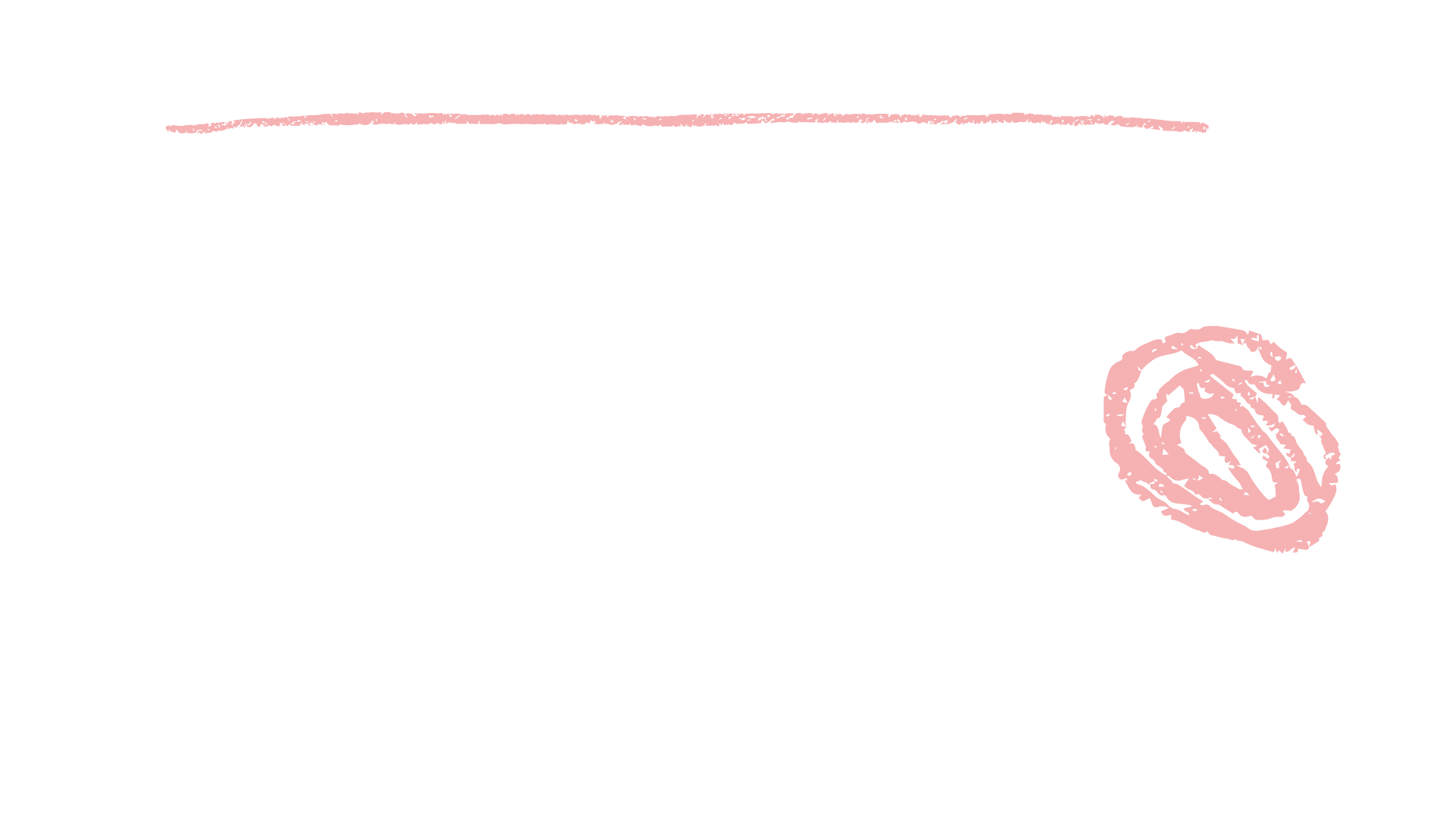 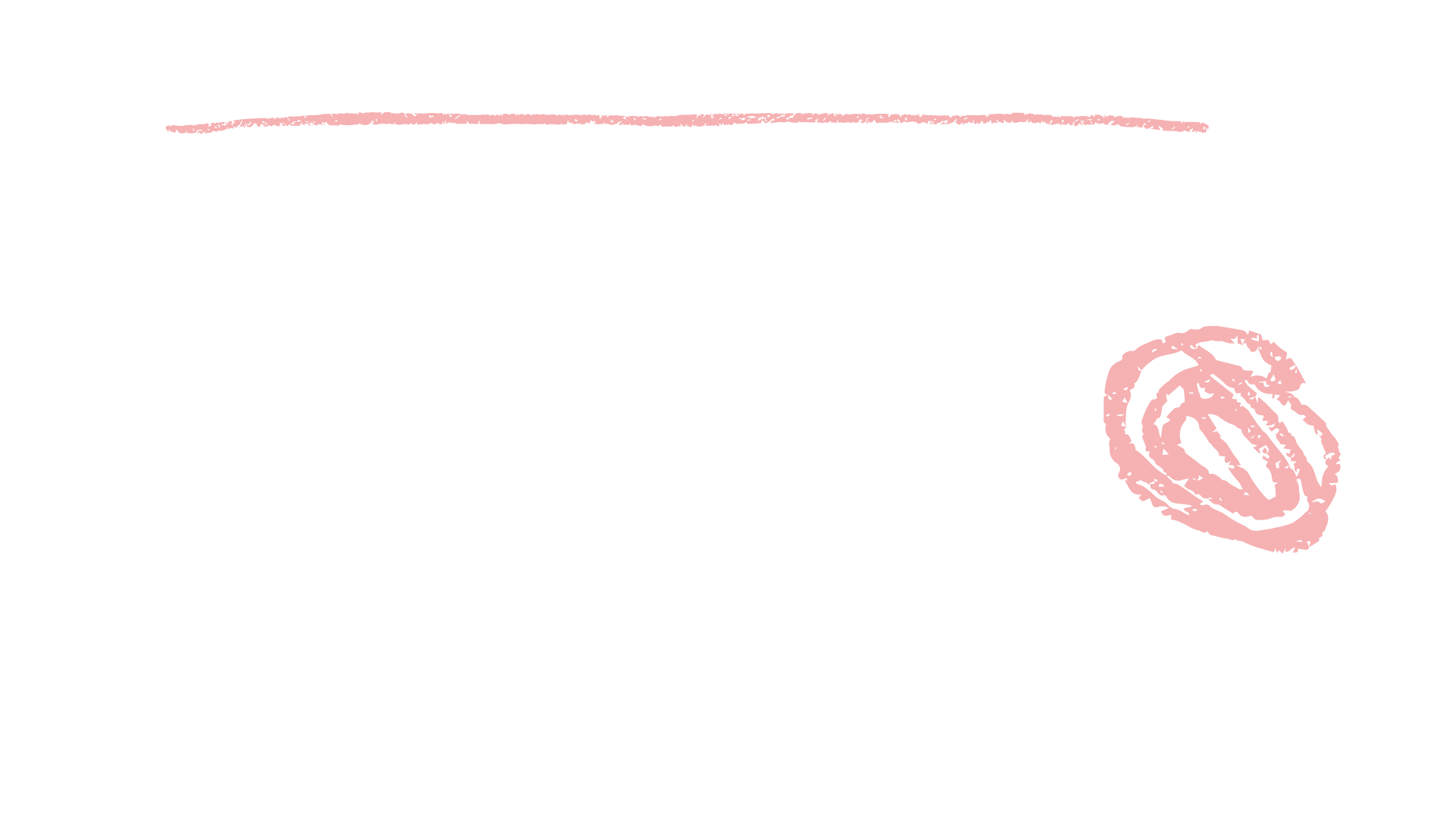 أفهم
أحل
المعطيات :
المطلوب:
تنفيذ الخطة التي تم اخترتها
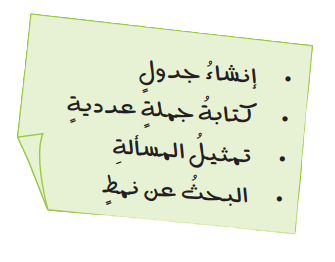 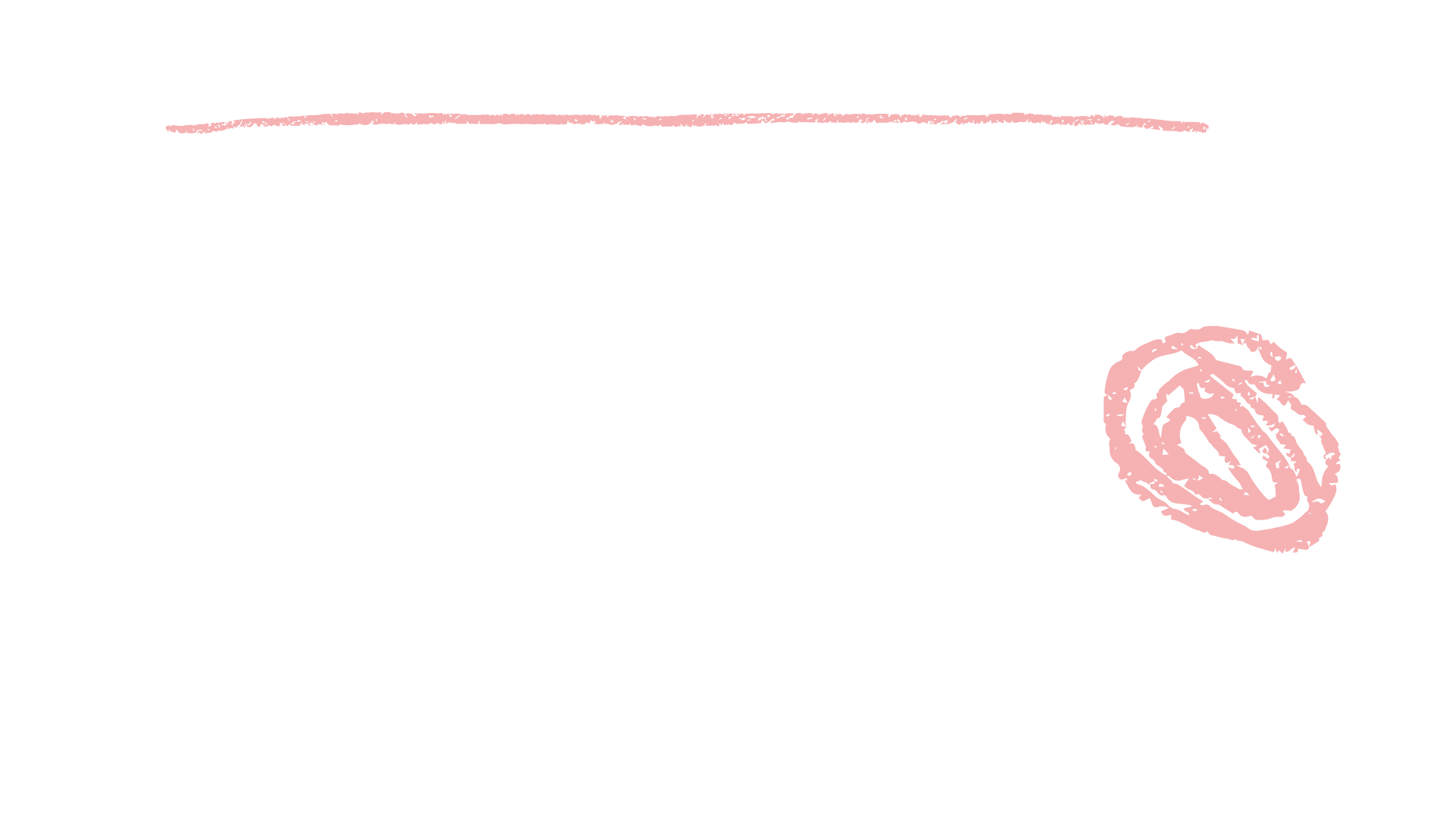 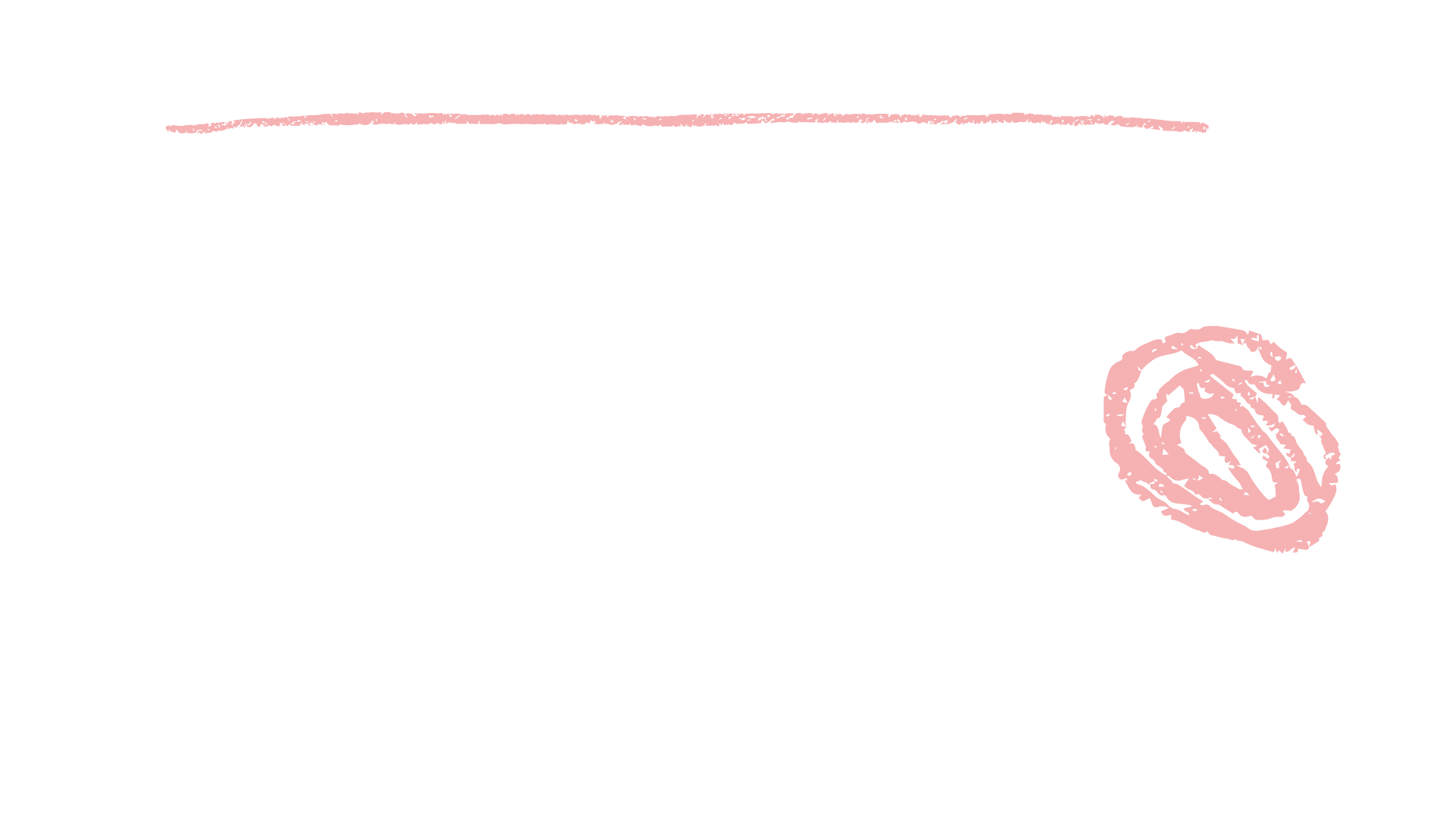 أتحقق
أخطط
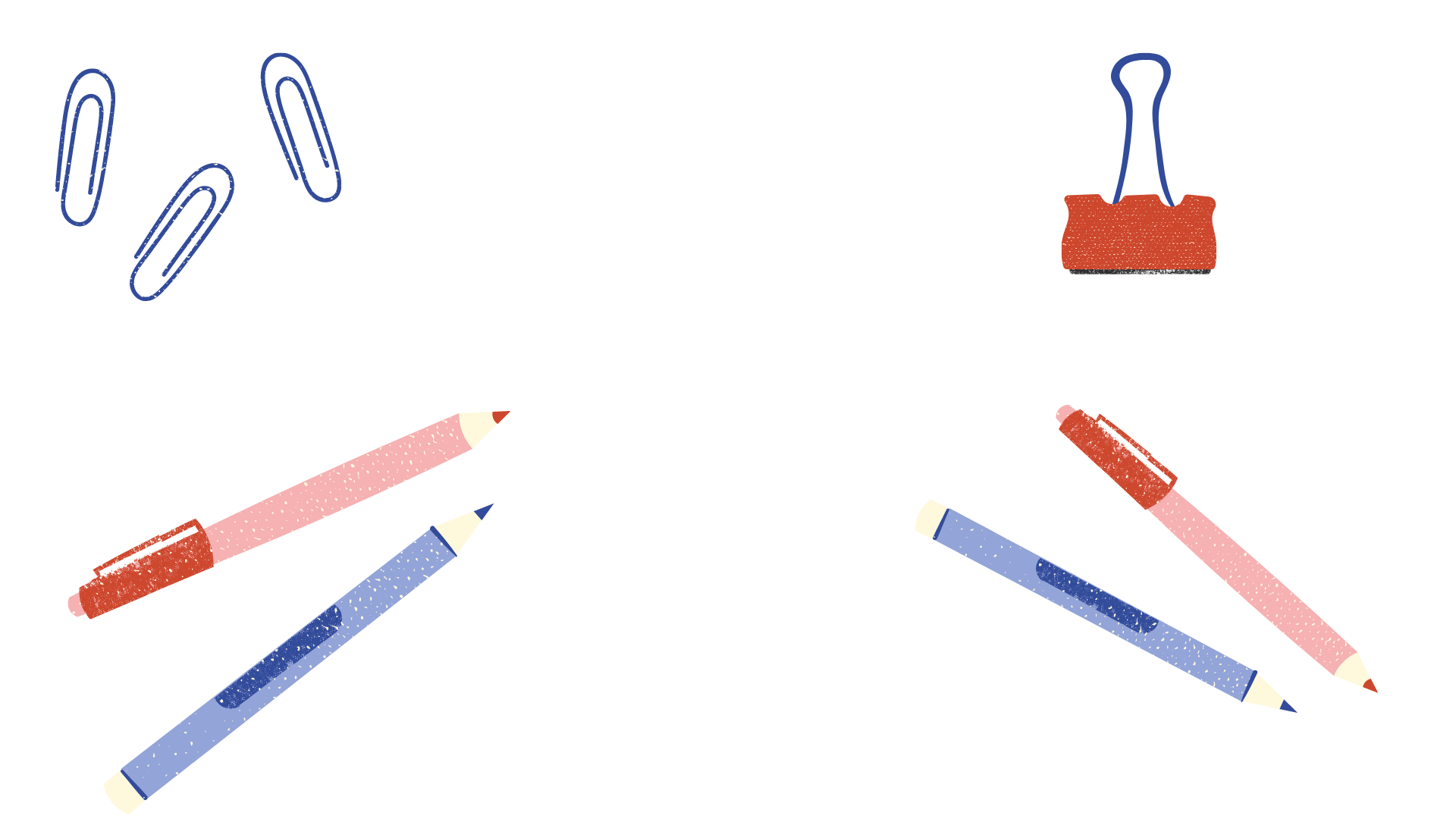 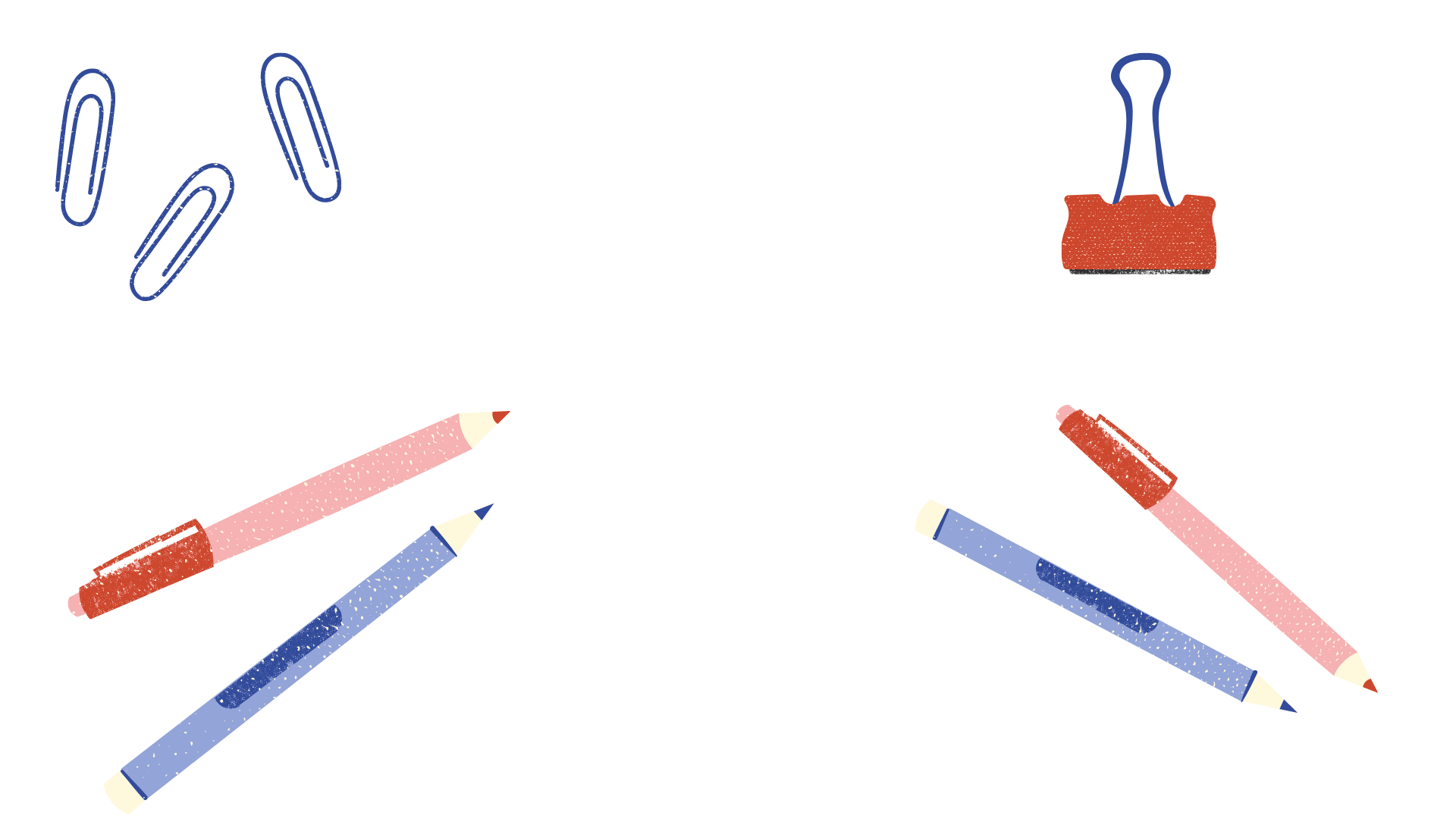 التأكد من صحة الحل
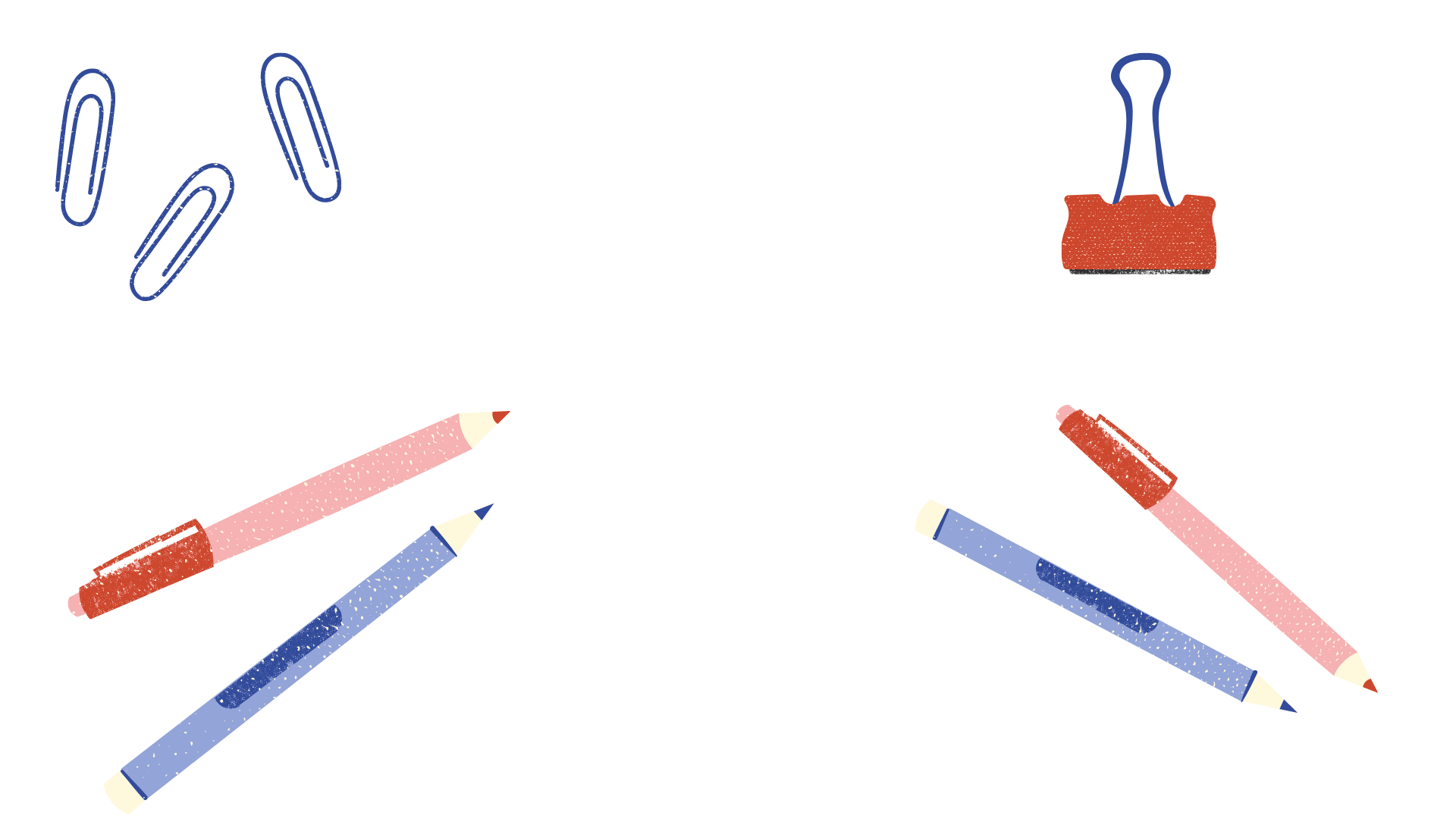 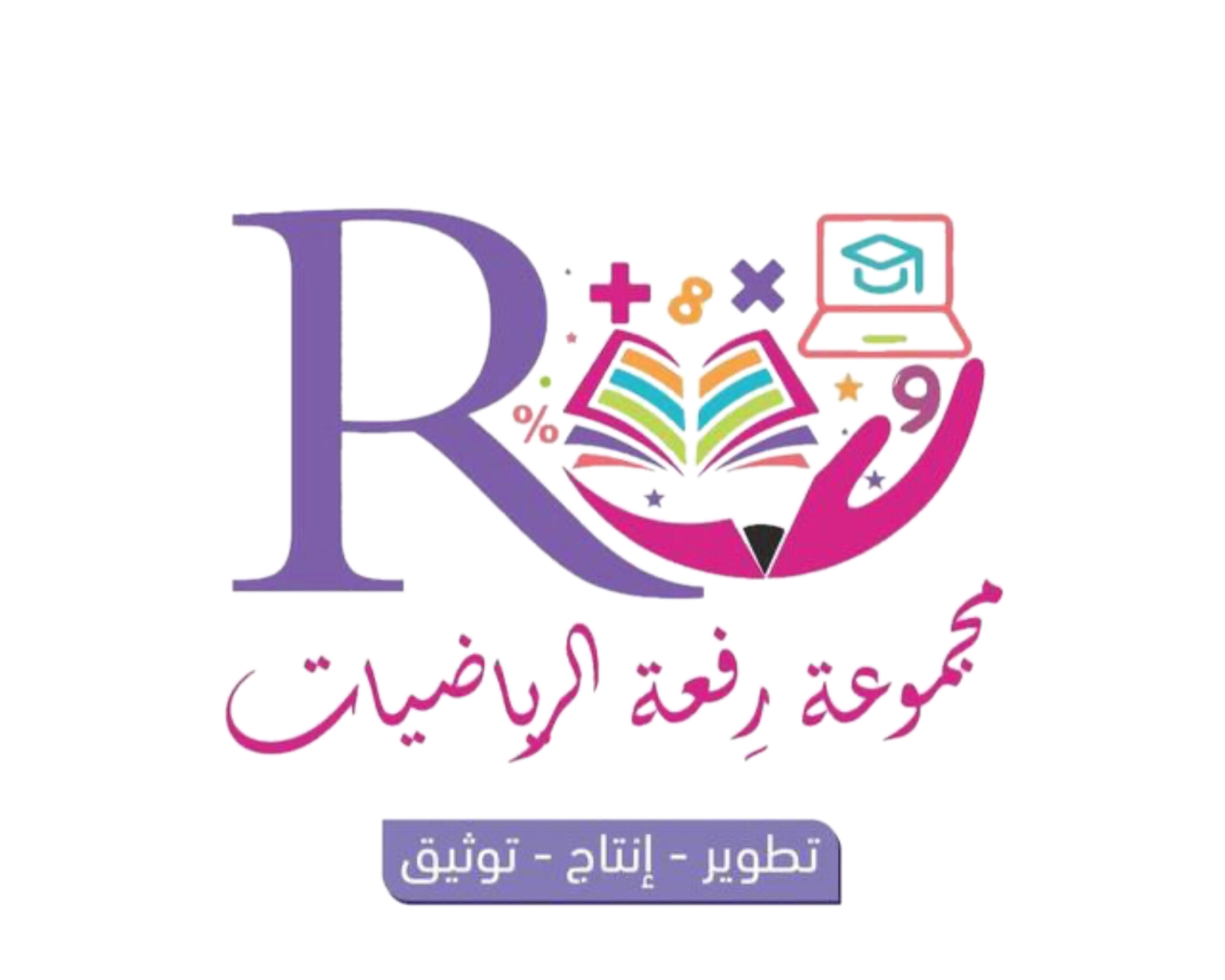 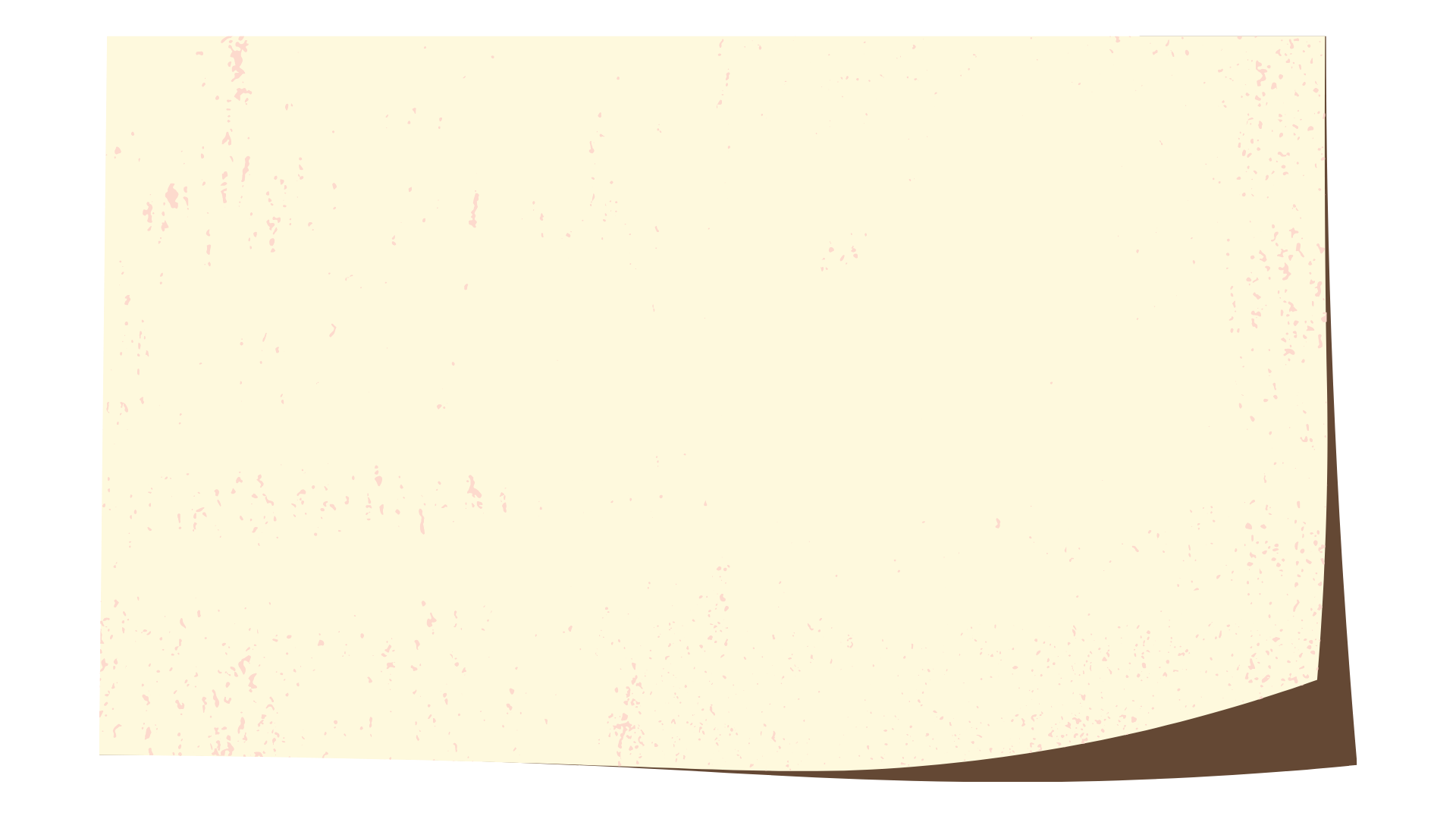 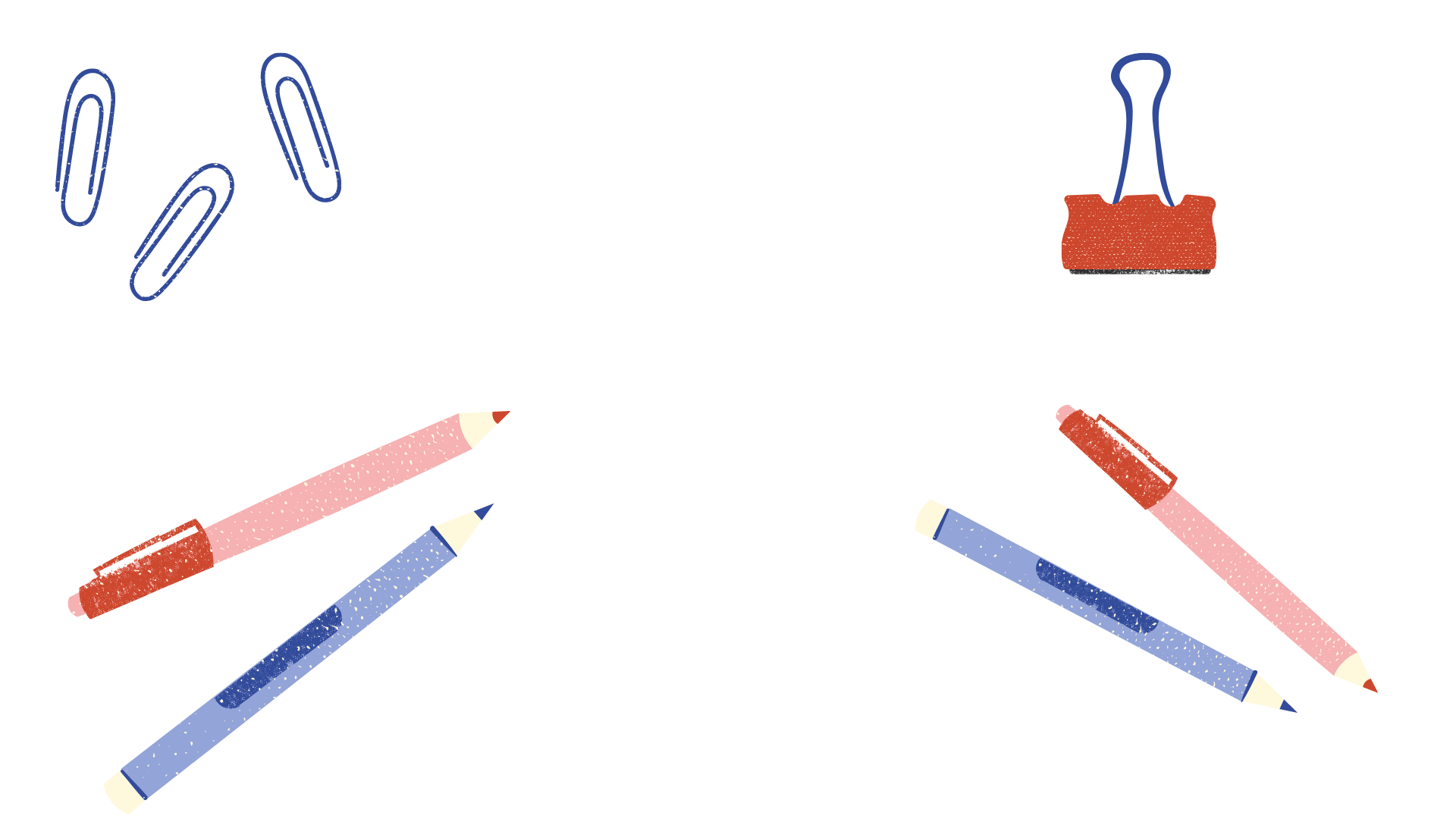 عبد المجيد : علبة الحلوى الواحدة تكفي 15 مدعواً لحفل نجاحي ، وعندي 4 علب . أوجد كم مدعواً تكفيهم العلب الأربع ؟
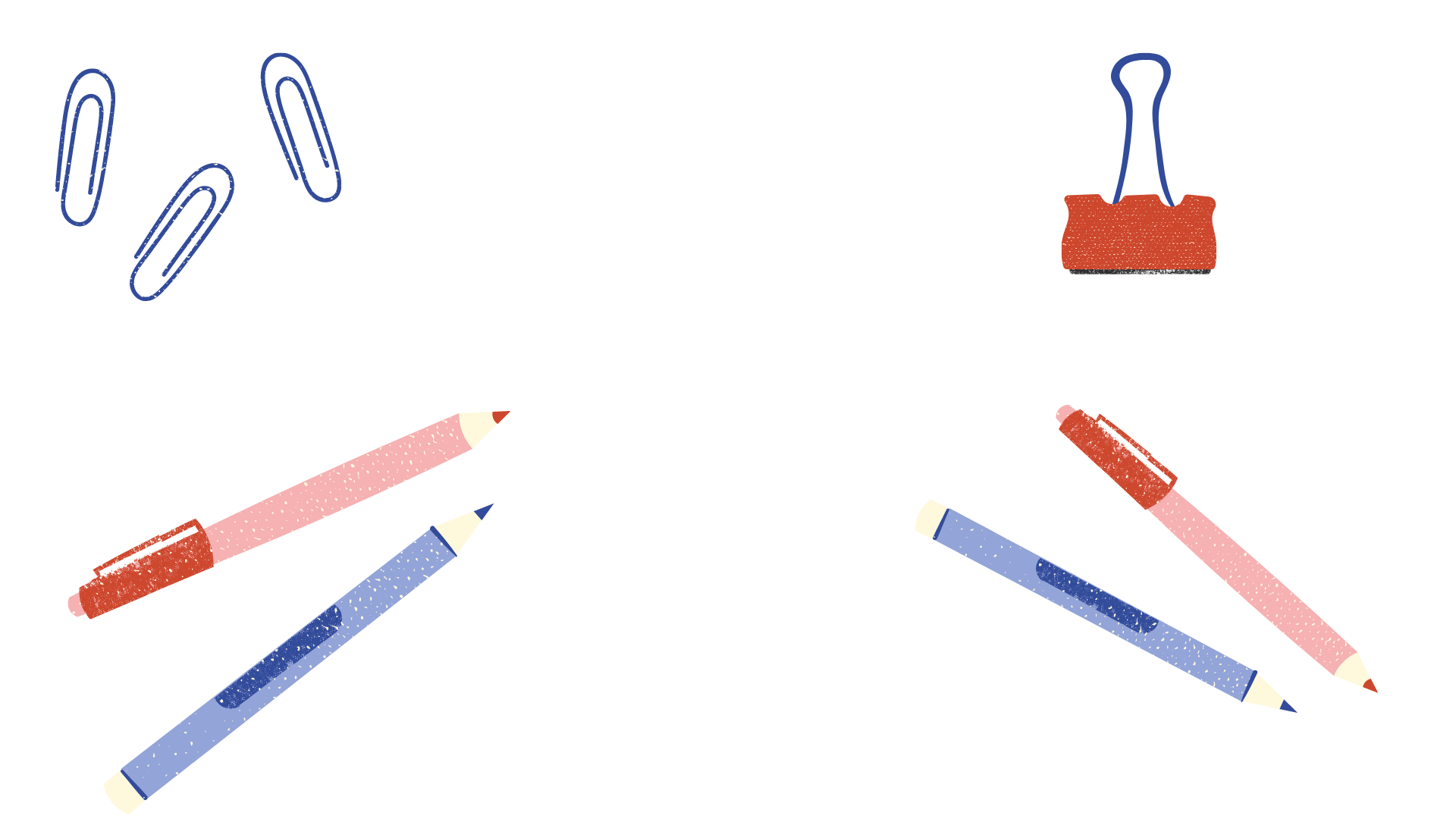 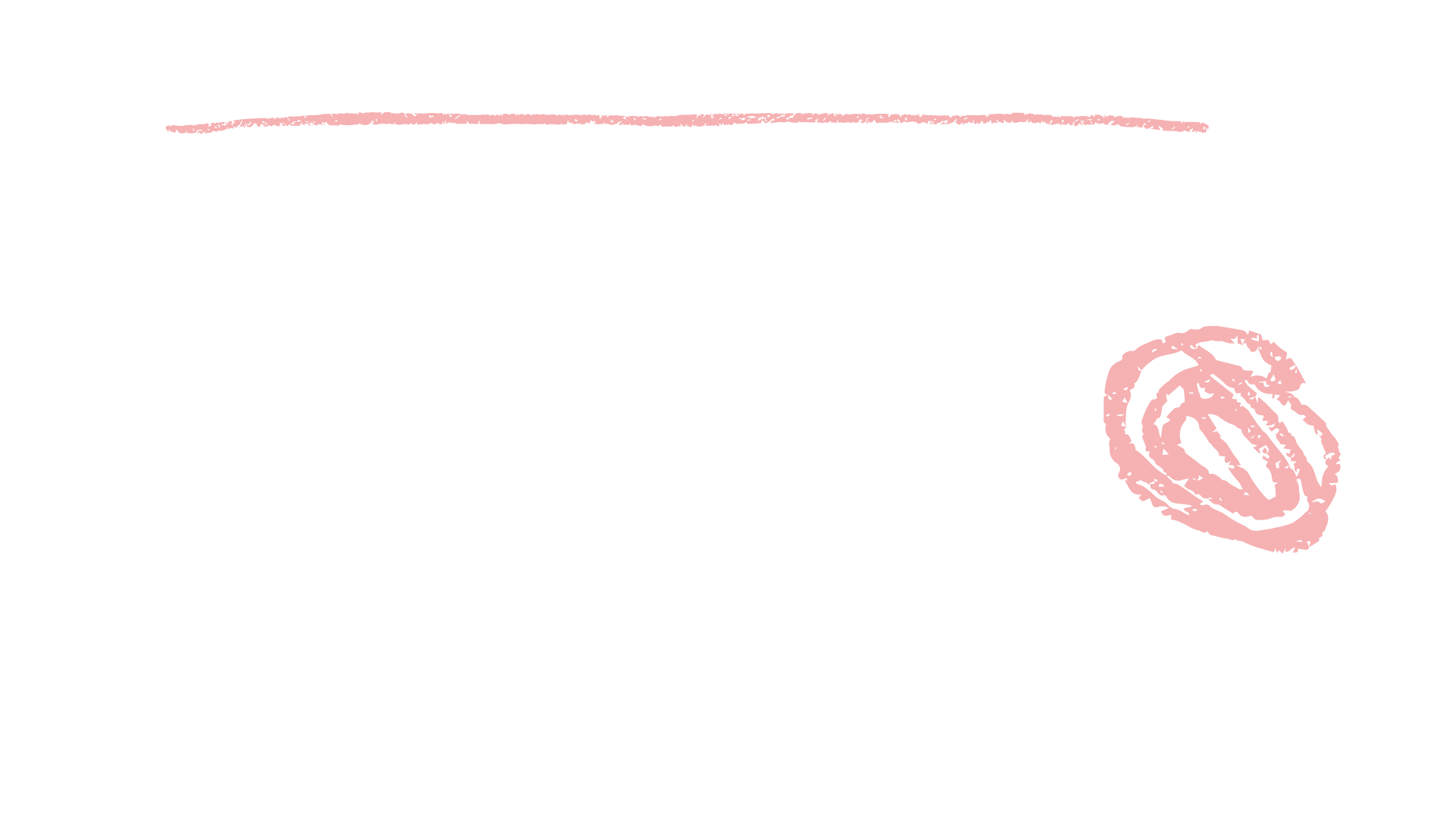 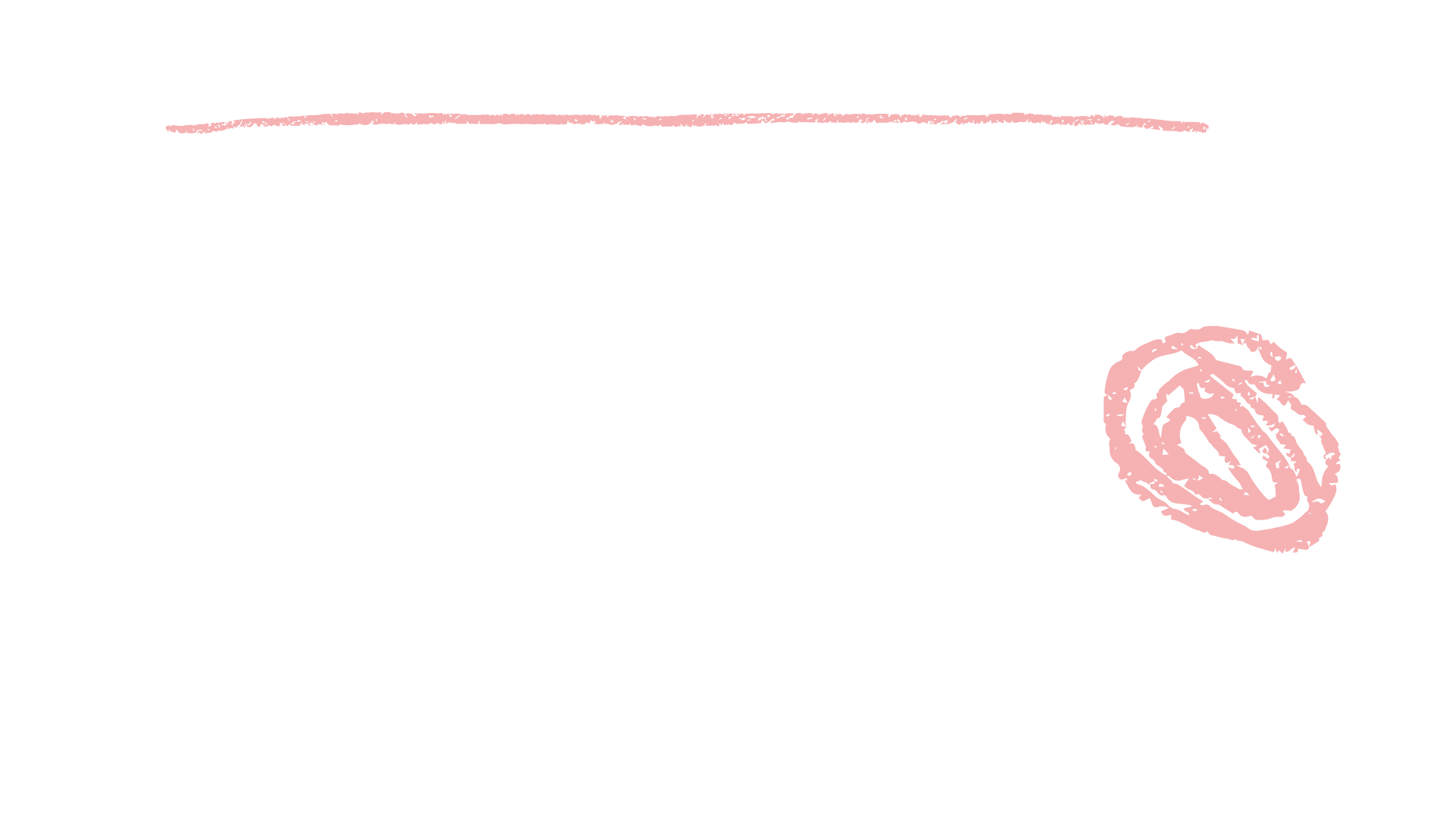 أفهم
المعطيات/ 
لدى عبد المجيد 4 علب حلوى .
العلبة الواحدة تكفي 15 شخصاً .
المطلوب /
ما عدد الأشخاص الذين تكفيهم العلب الأربع ؟
أخطط
نضرب عدد المدعوين الذين تكفيهم العلبة الواحدة في عدد العلب .
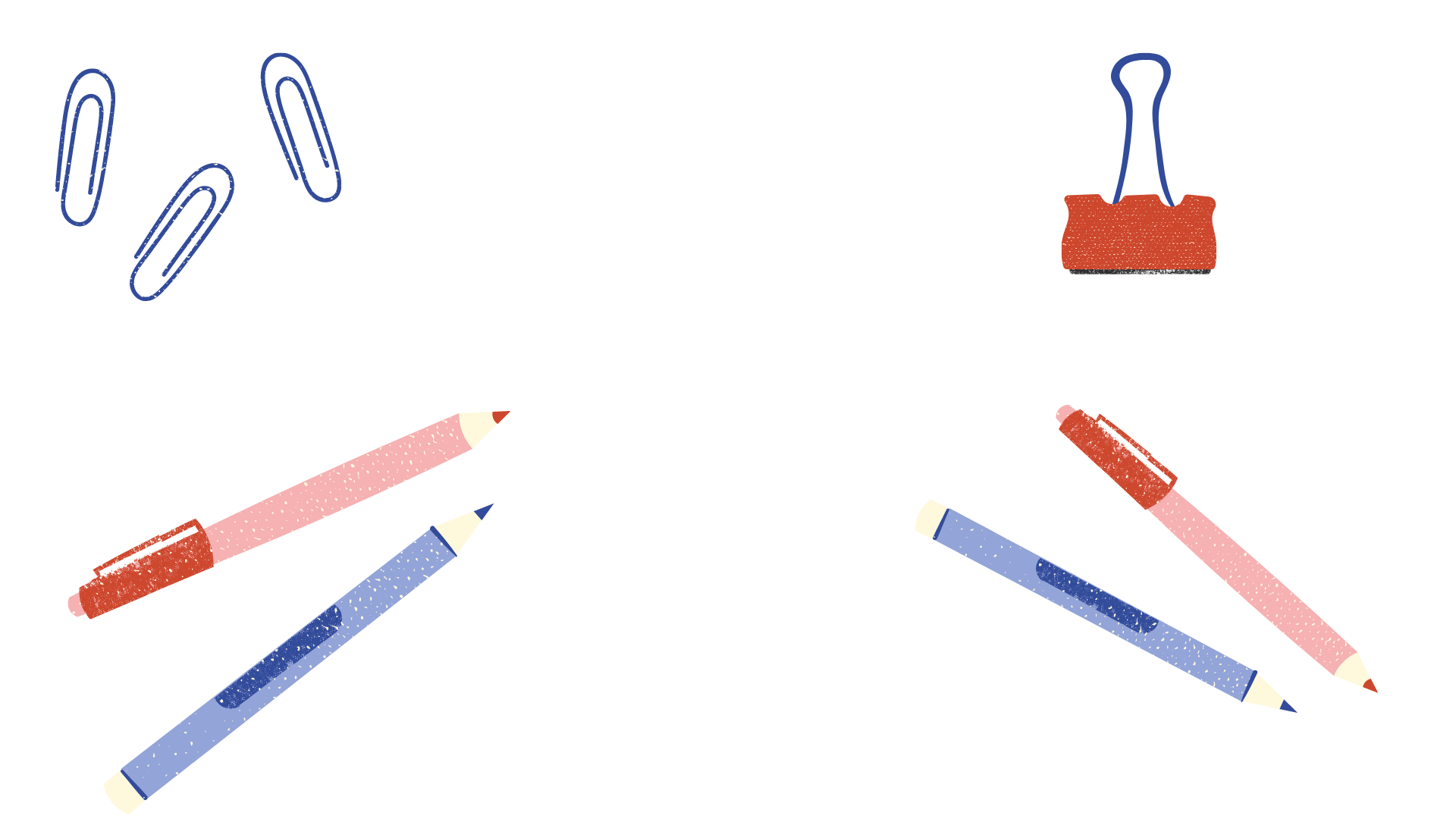 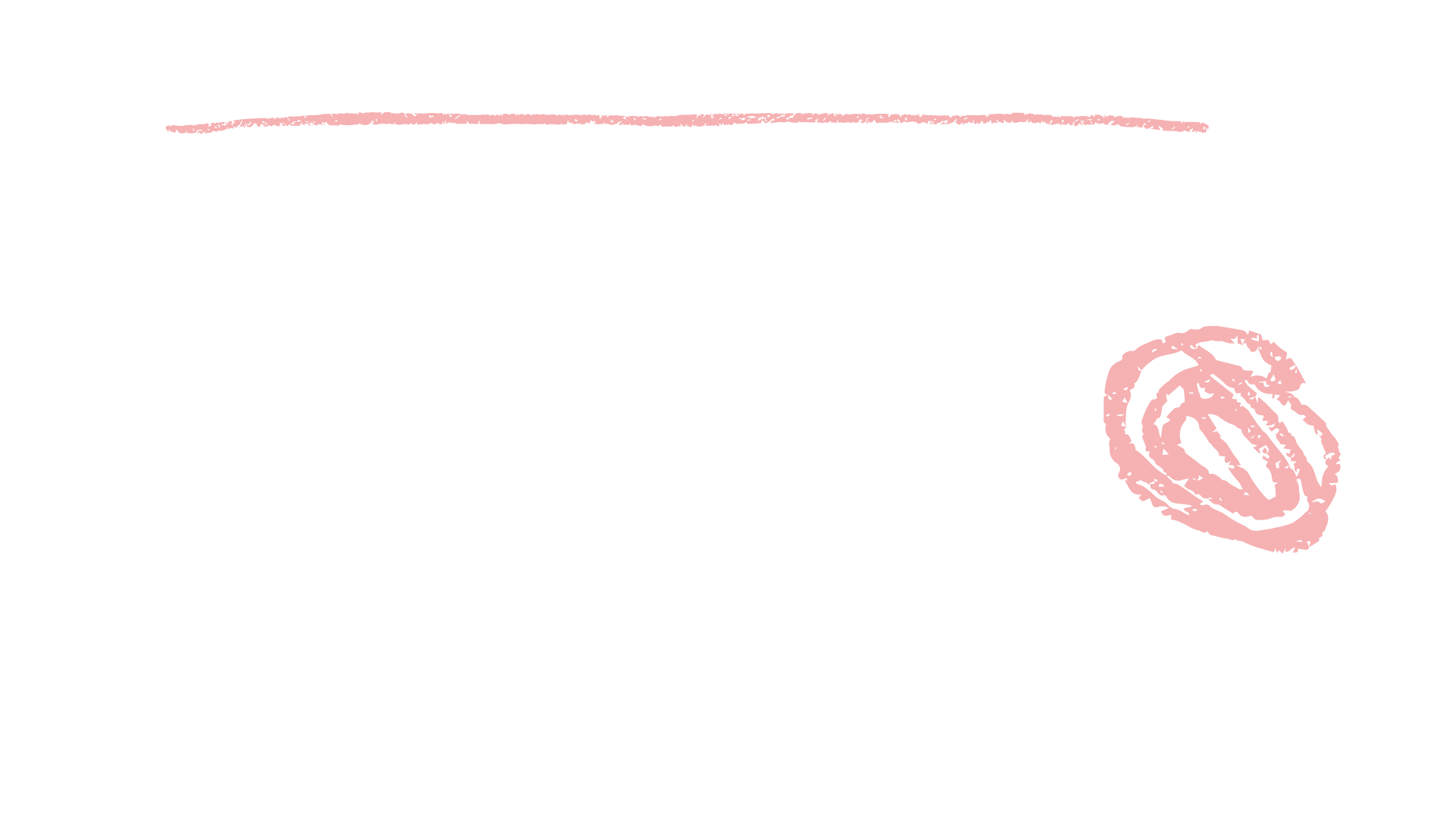 أحل
2
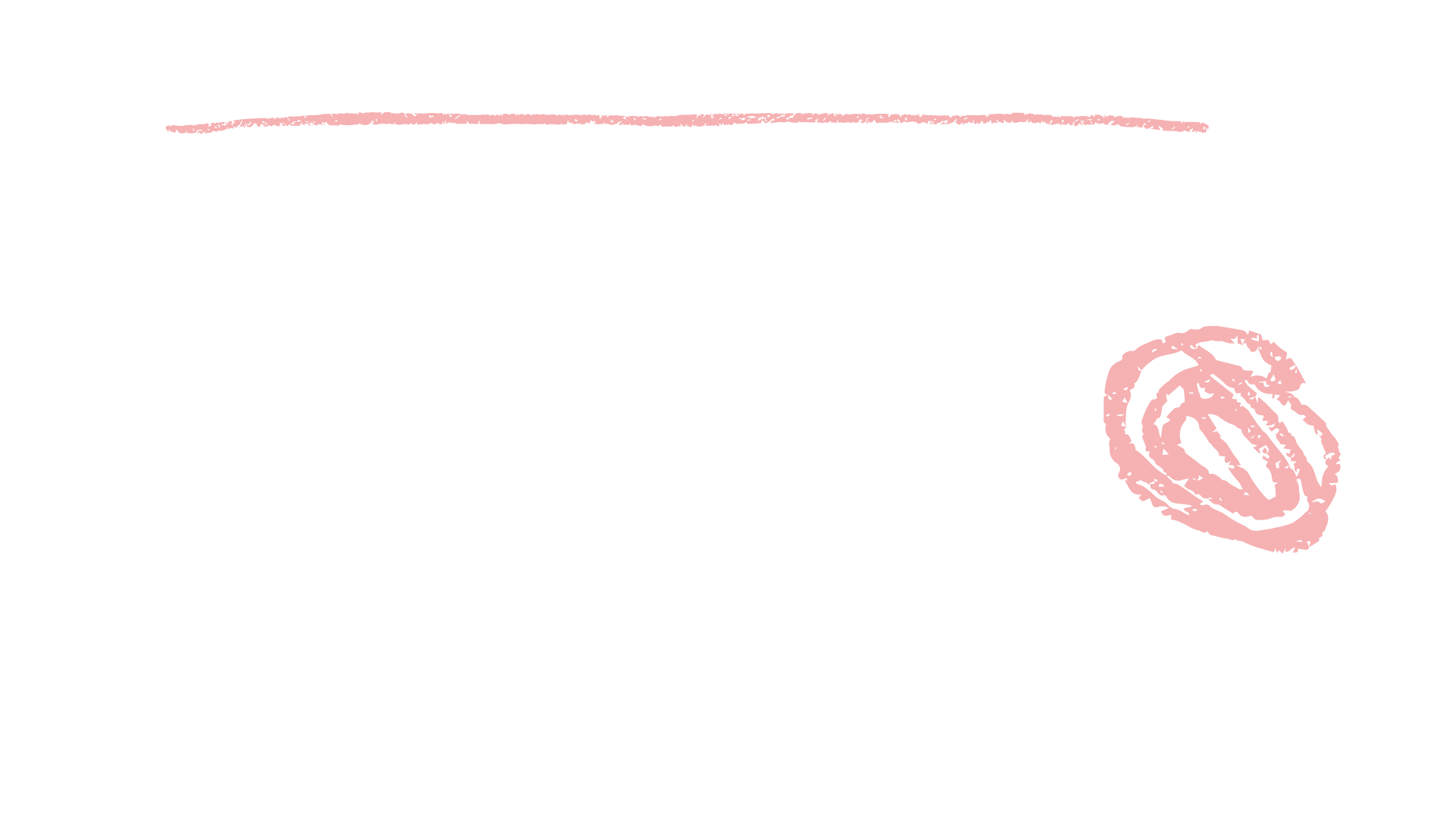 أخطط
نستخدم الجمع المتكرر:
15+15 +15 +15 = 60
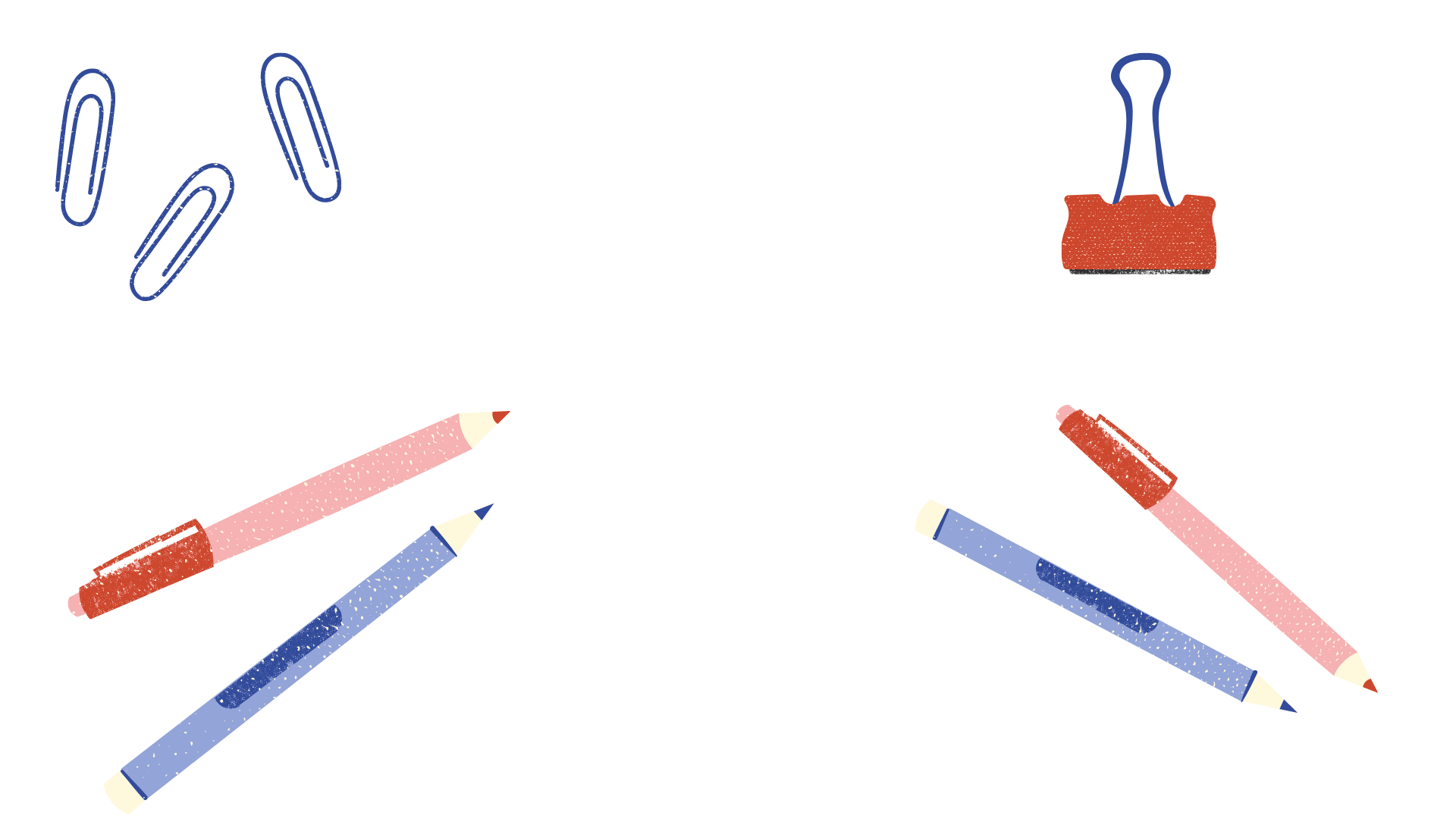 15
× 4
6
0
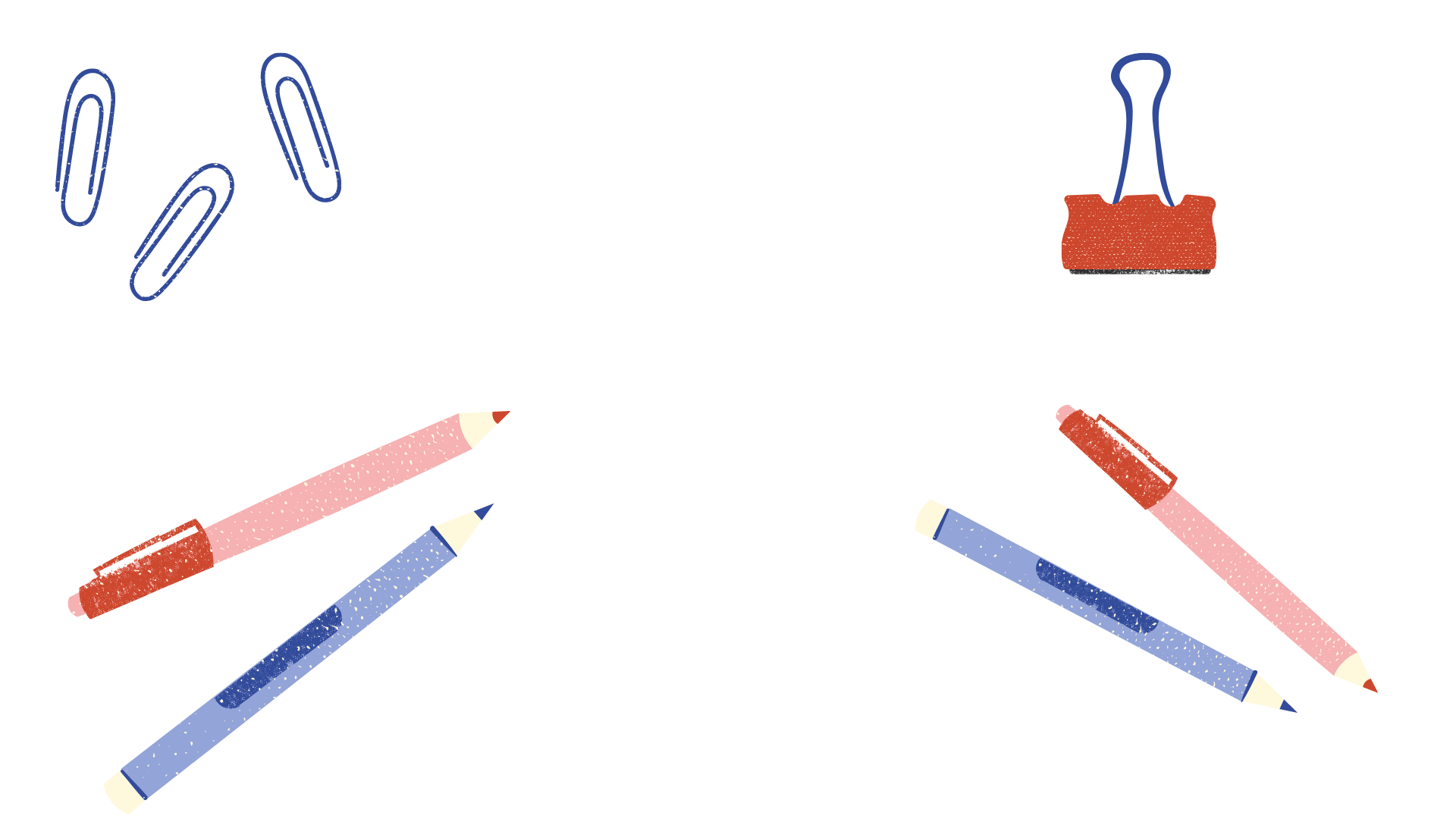 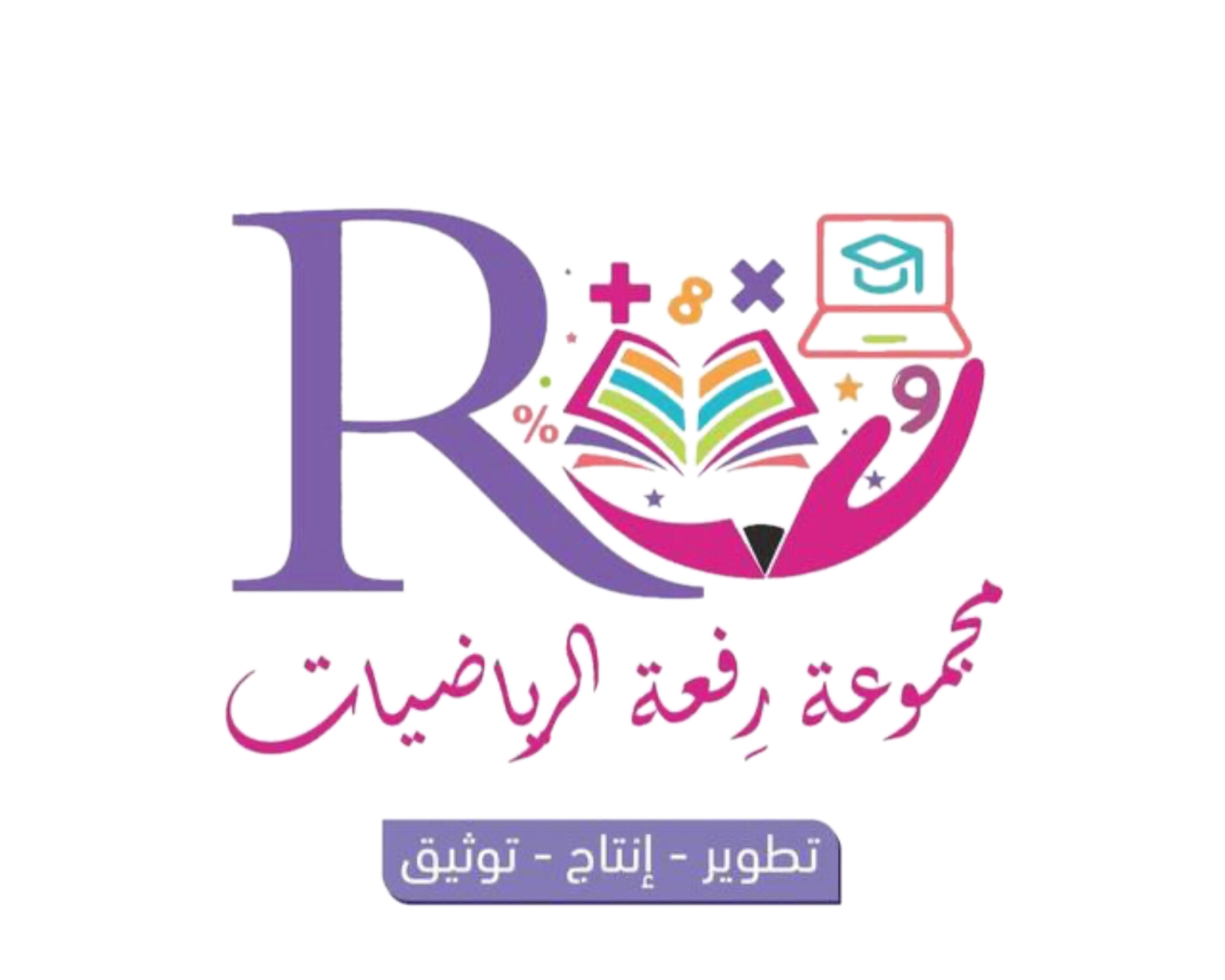 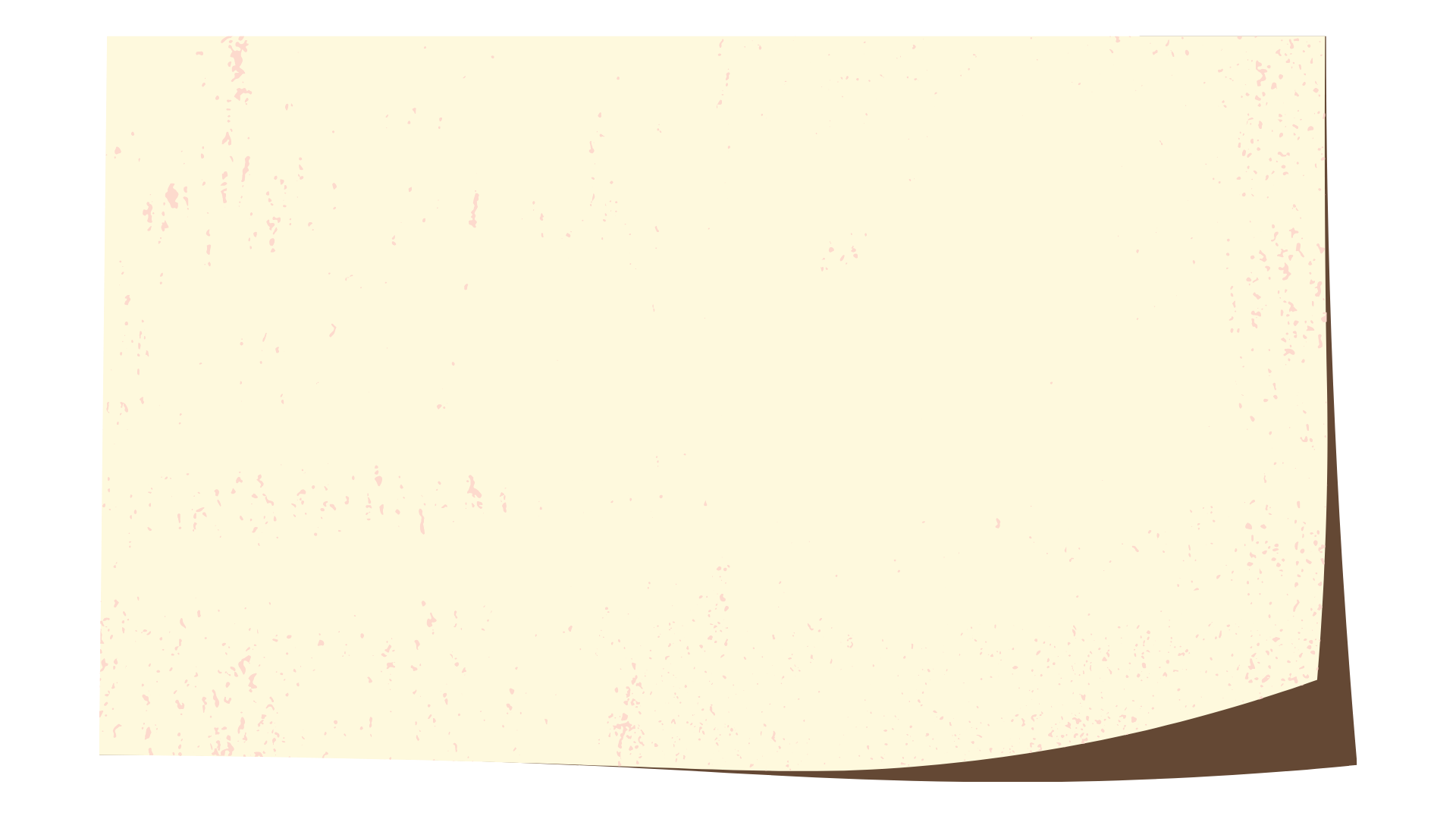 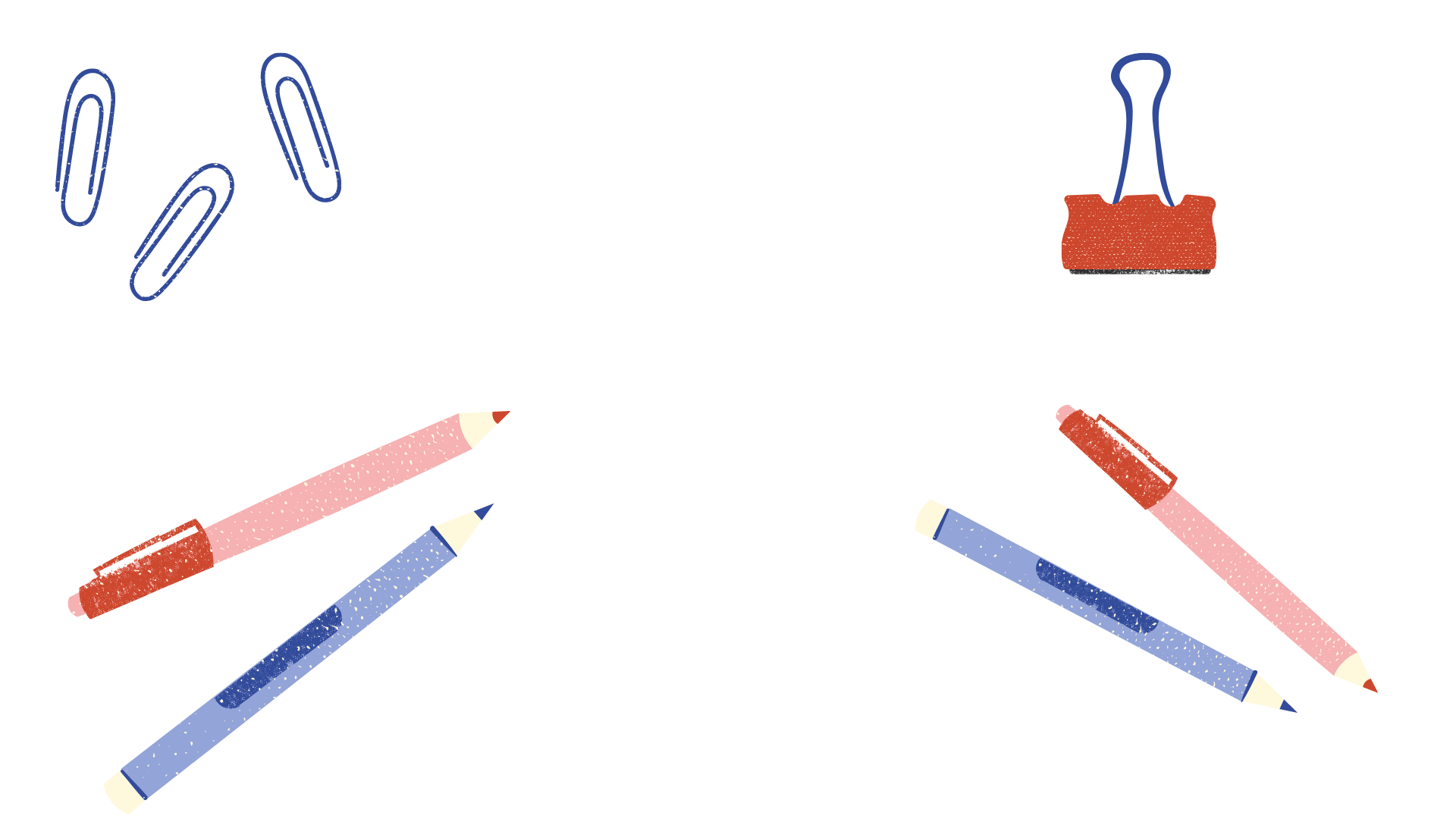 إذا كانت حمولة مركبة 12 شخصاً ،فاعمل جدولاً لتجد بوساطته عدد الأشخاص الذين تسعهم (10 مركبات ،11 مركبة ، 12 مركبة ، 13 مركبة)؟
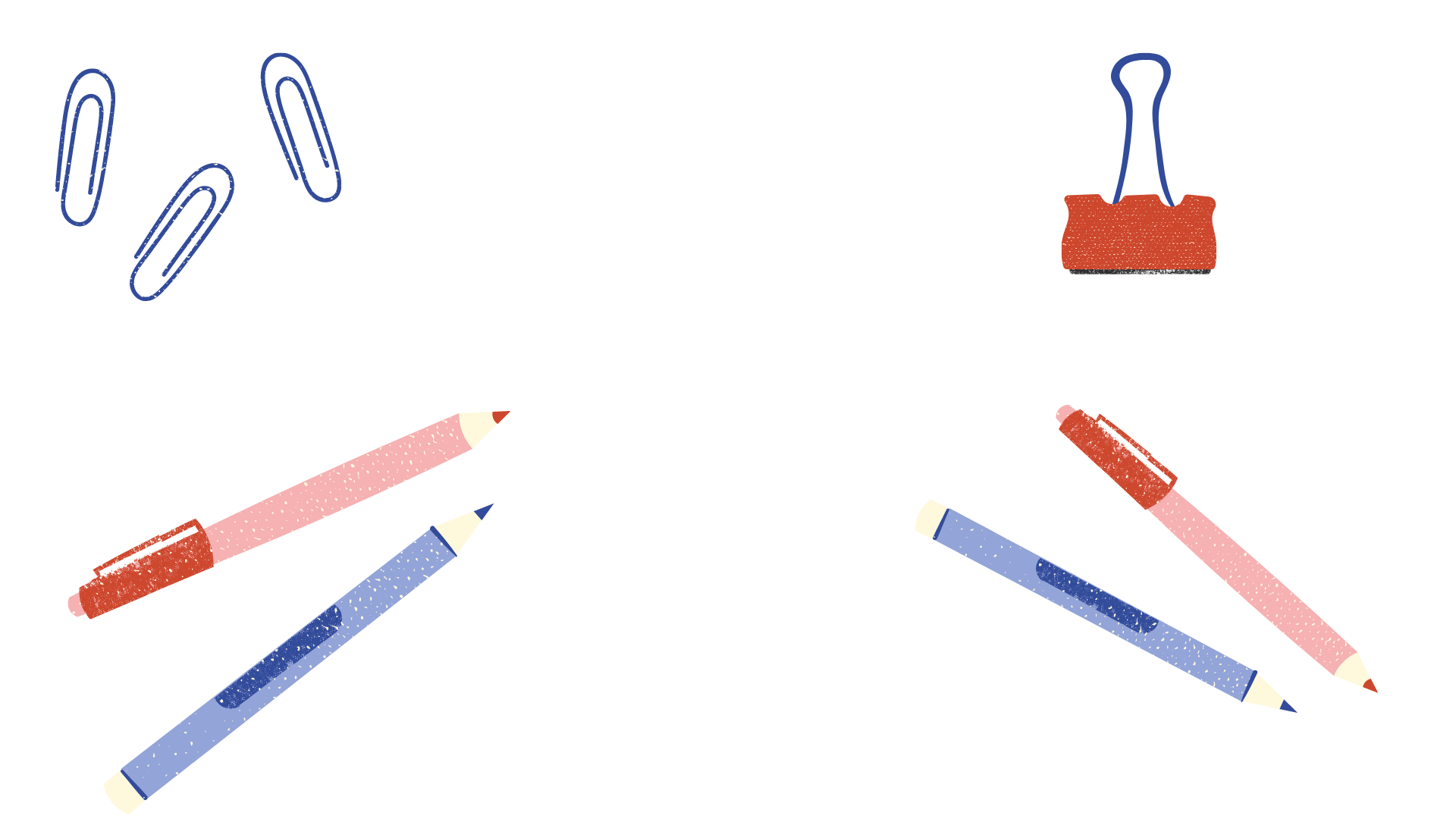 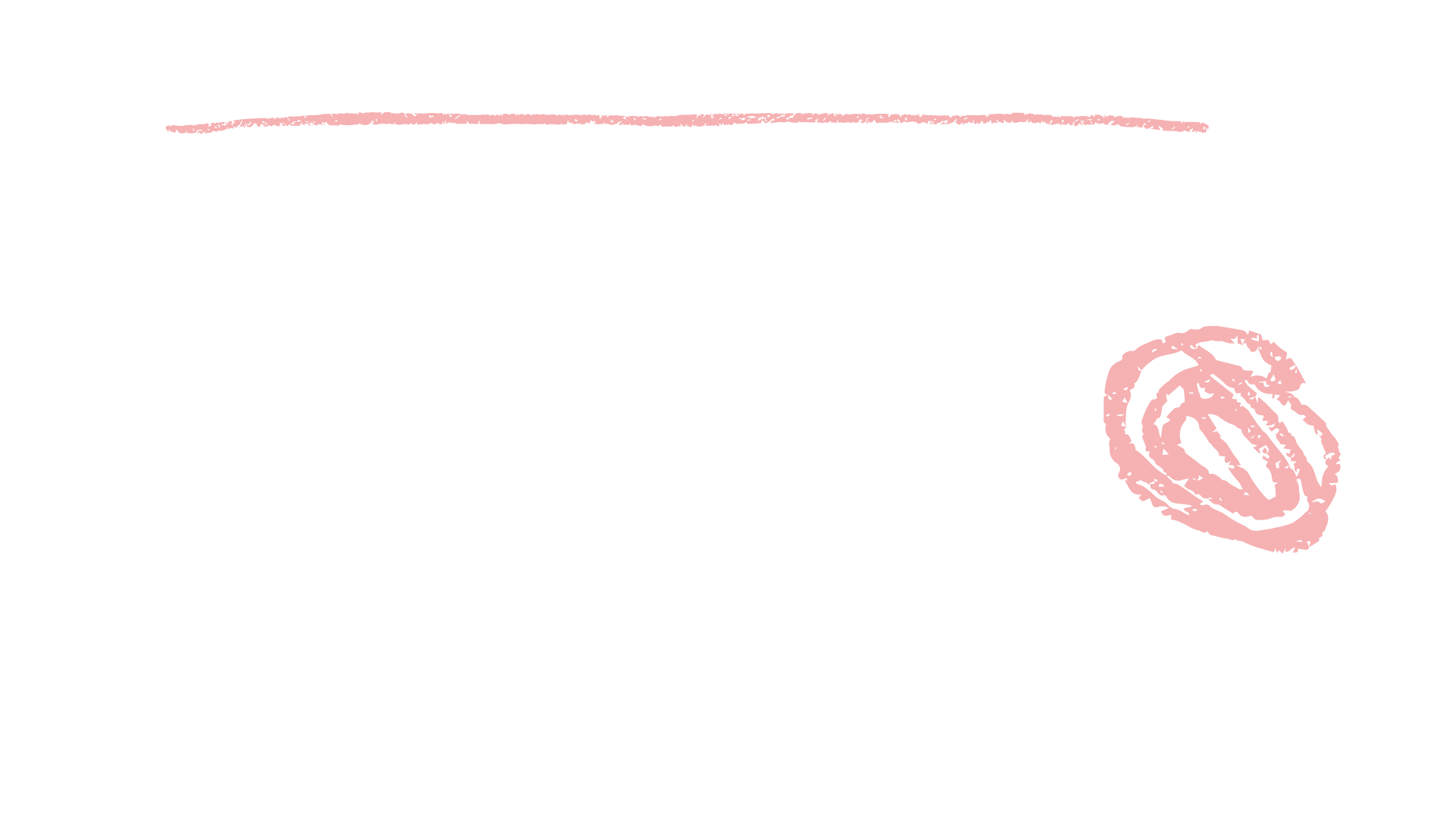 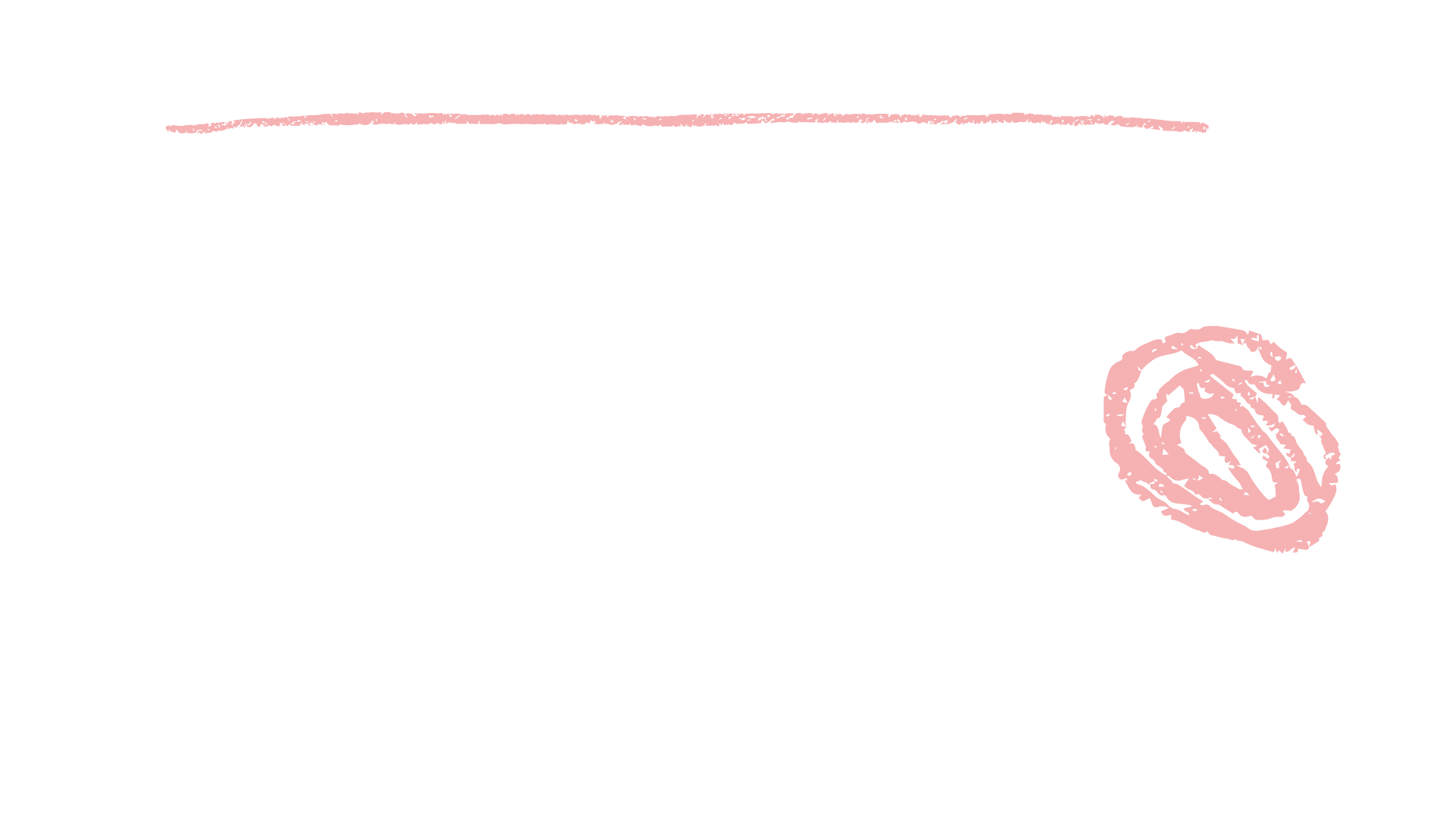 أفهم
المعطيات/ 
* حمولة المركبة 12 شخصاً
المطلوب /
* عدد الأشخاص الذين تسعهم 10، 11 ، 12 ،13 مركبة
أخطط
استخدم الجدول لأجد الناتج
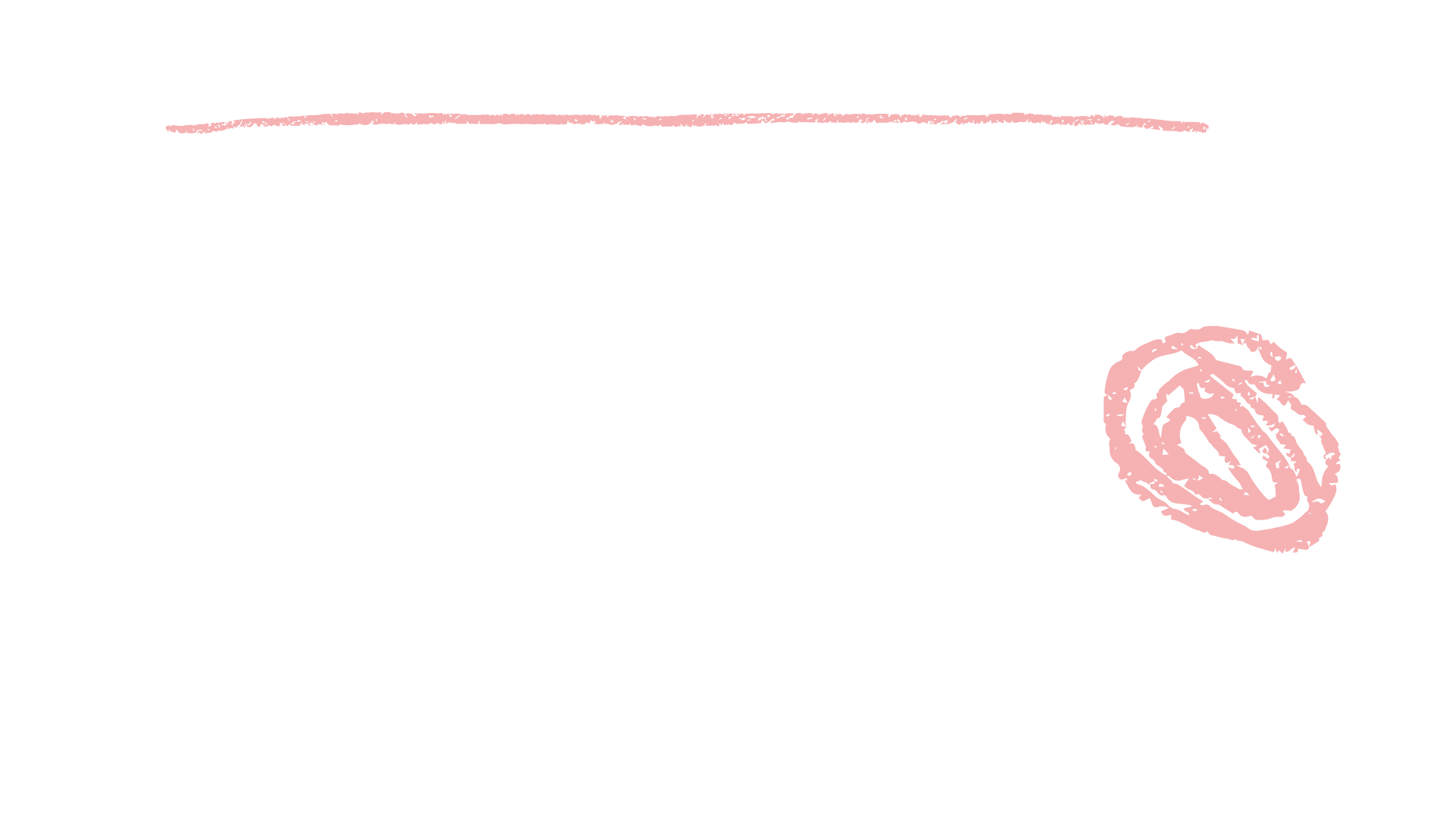 أتحقق
أستخدم الجمع المتكرر..
12+12+12+12+12+12+12+12+12+12= 120
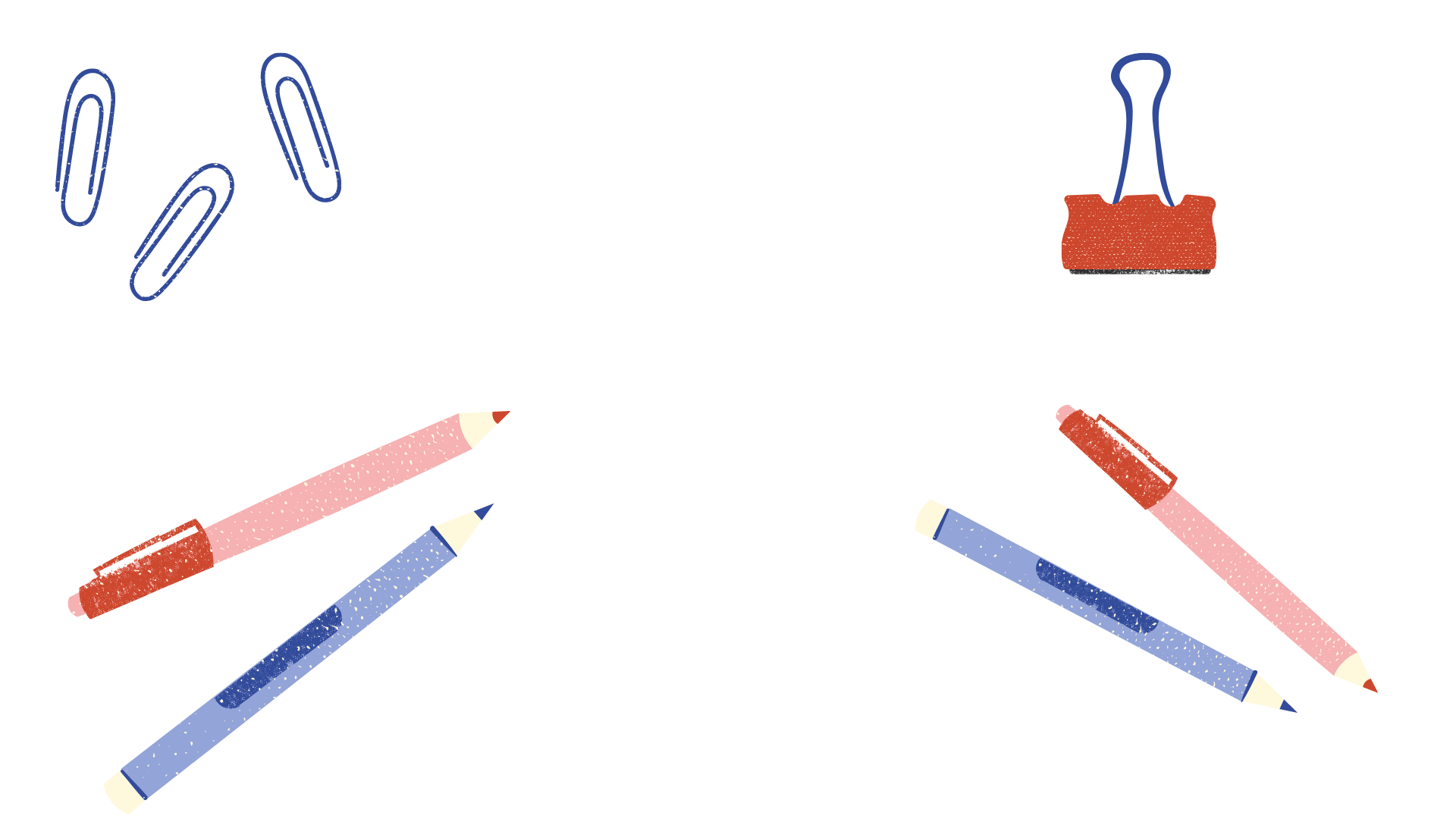 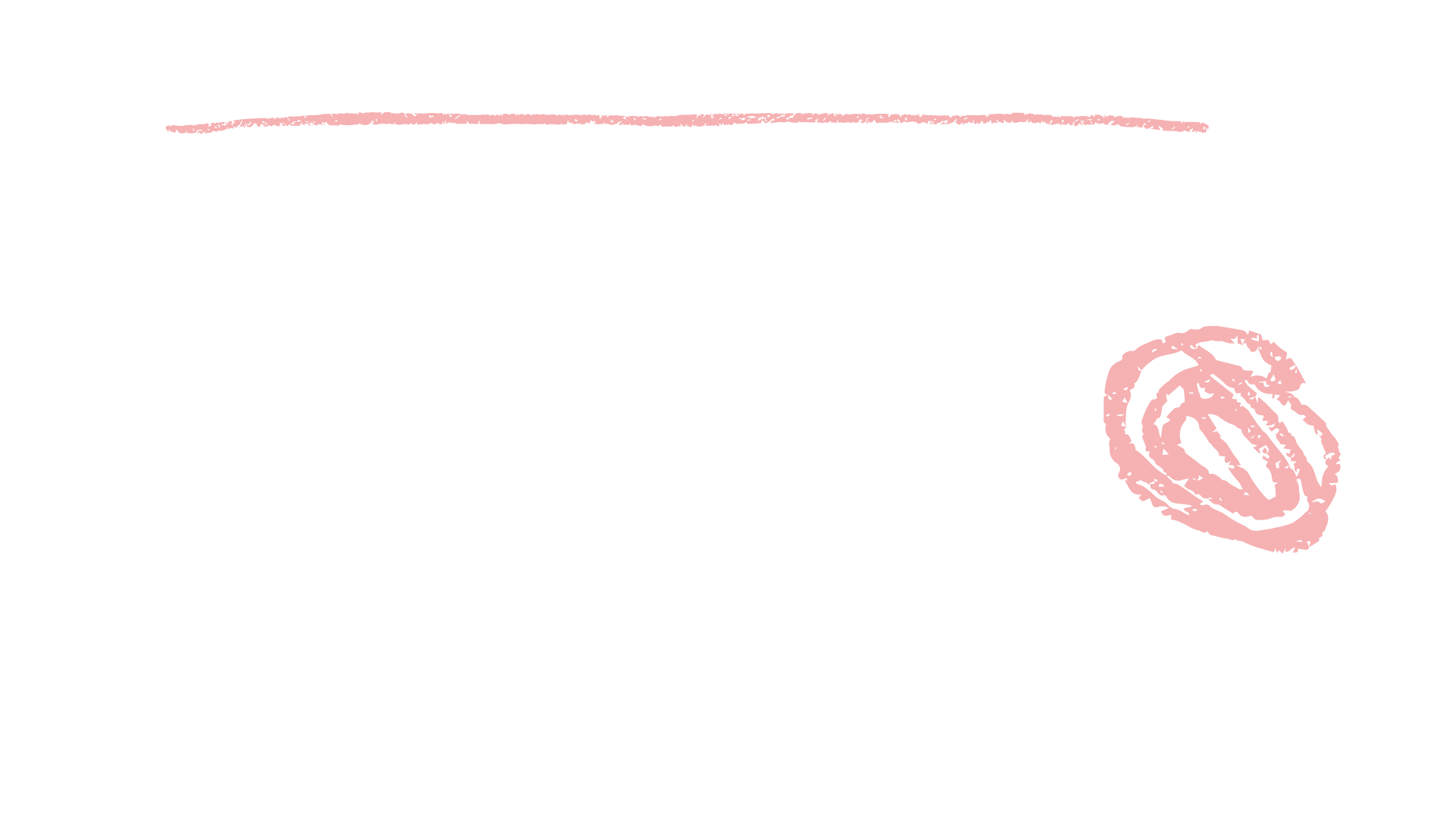 أحل
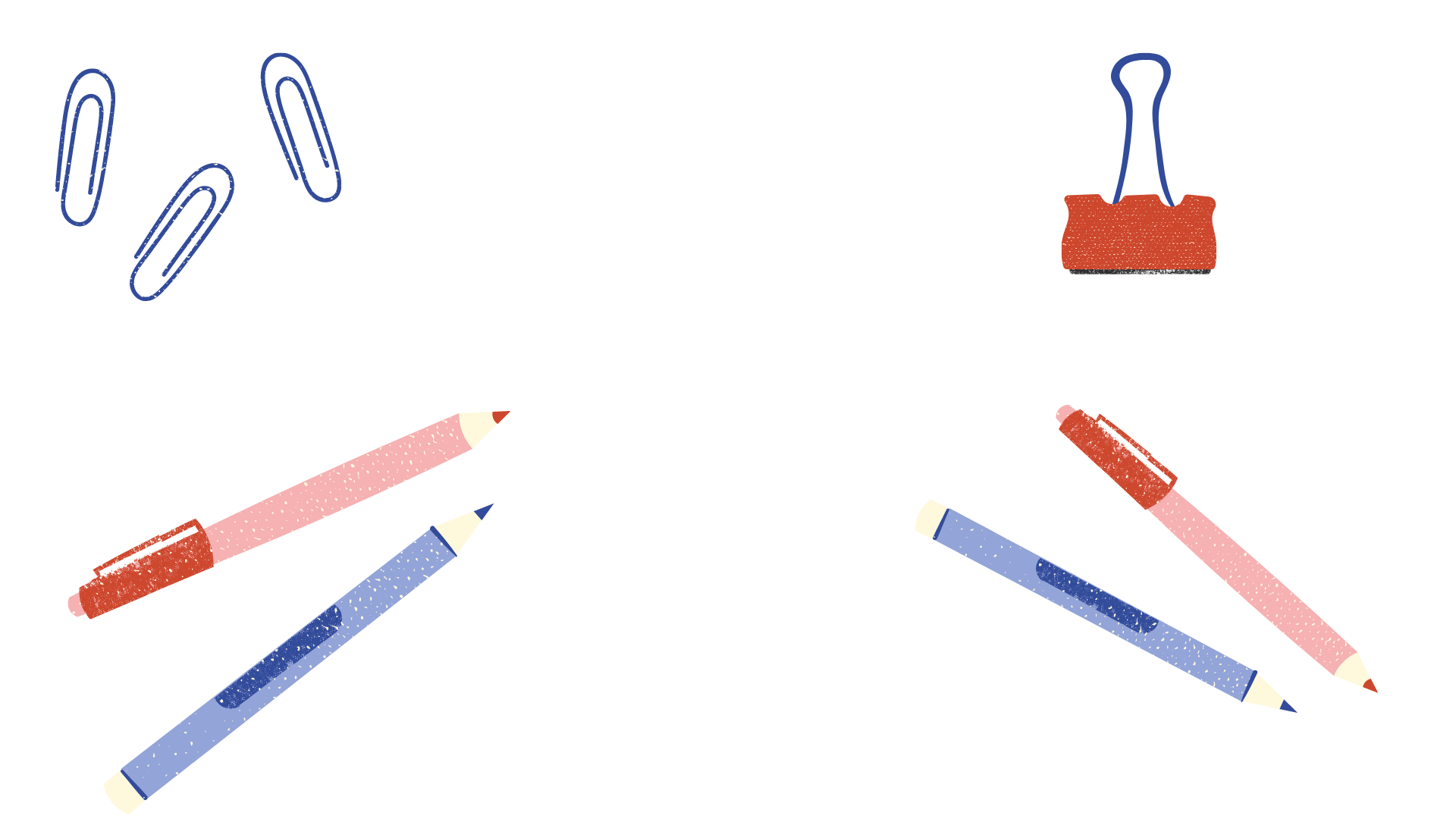 10
عدد المركبات
13
12
11
120
156
132
144
الأشخاص
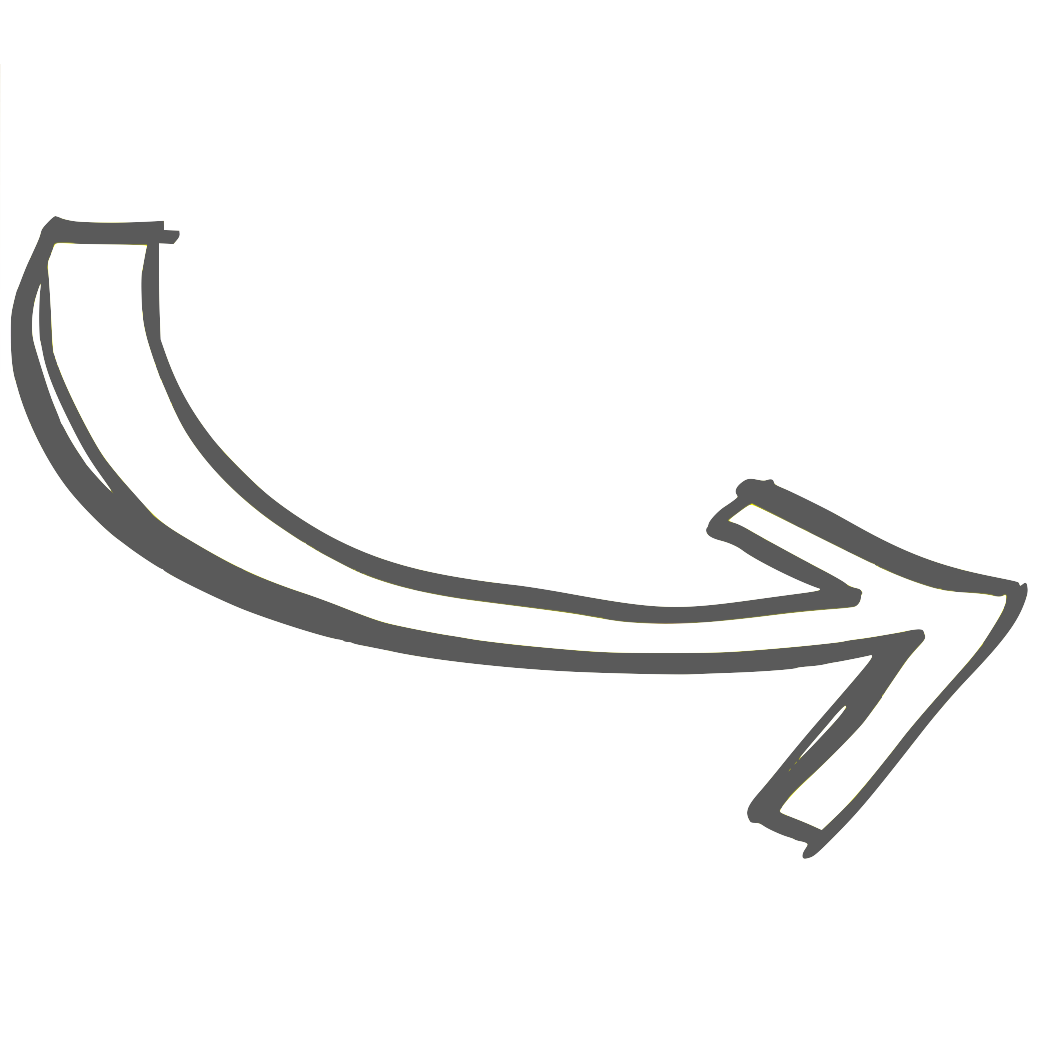 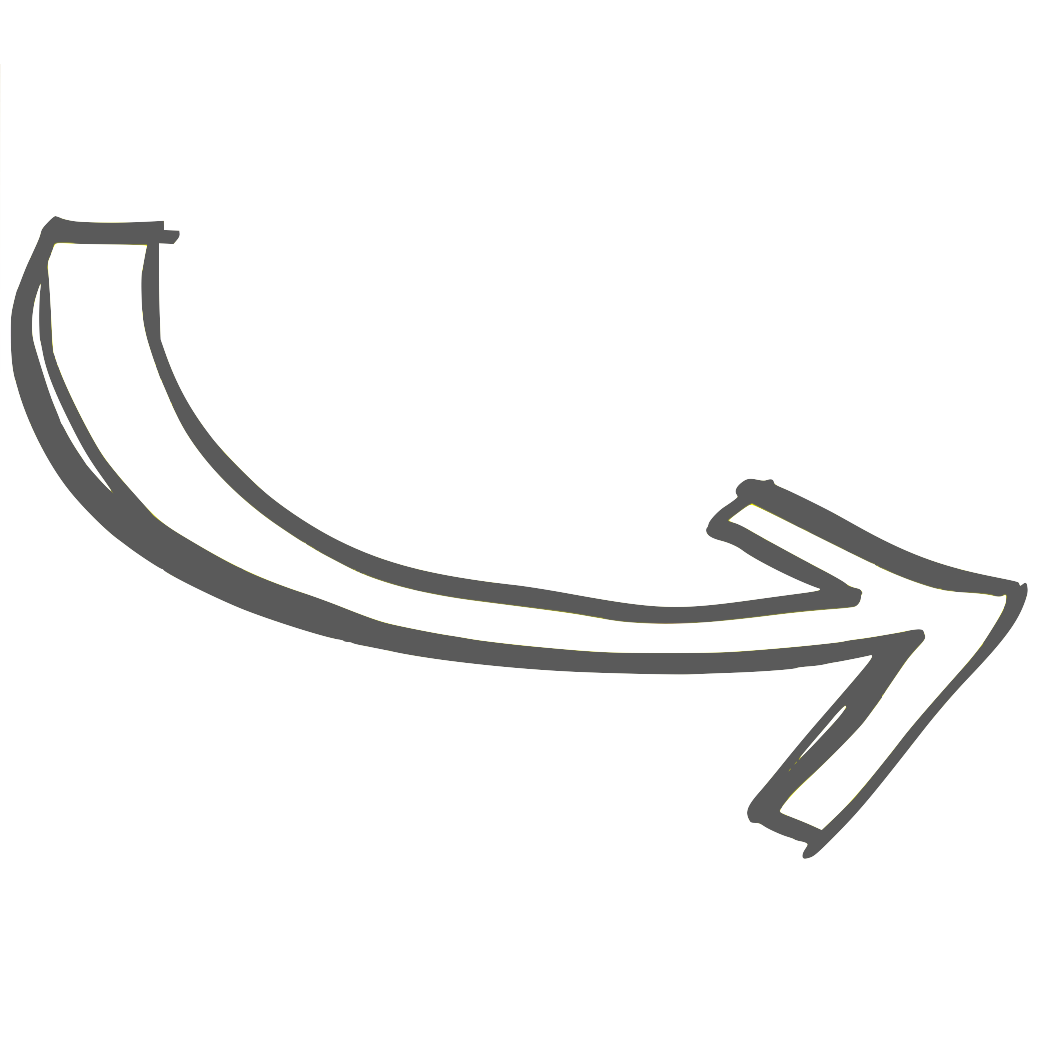 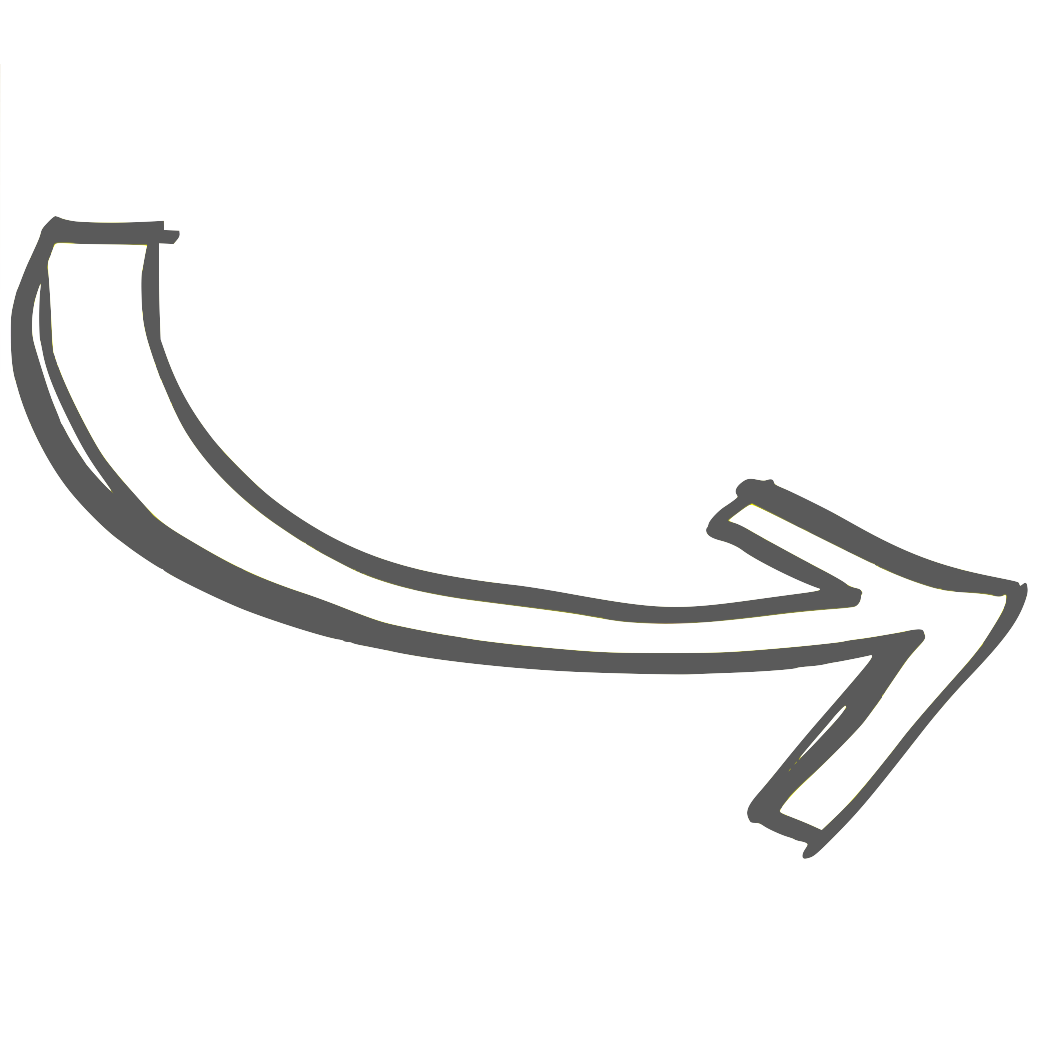 +12
+12
+12
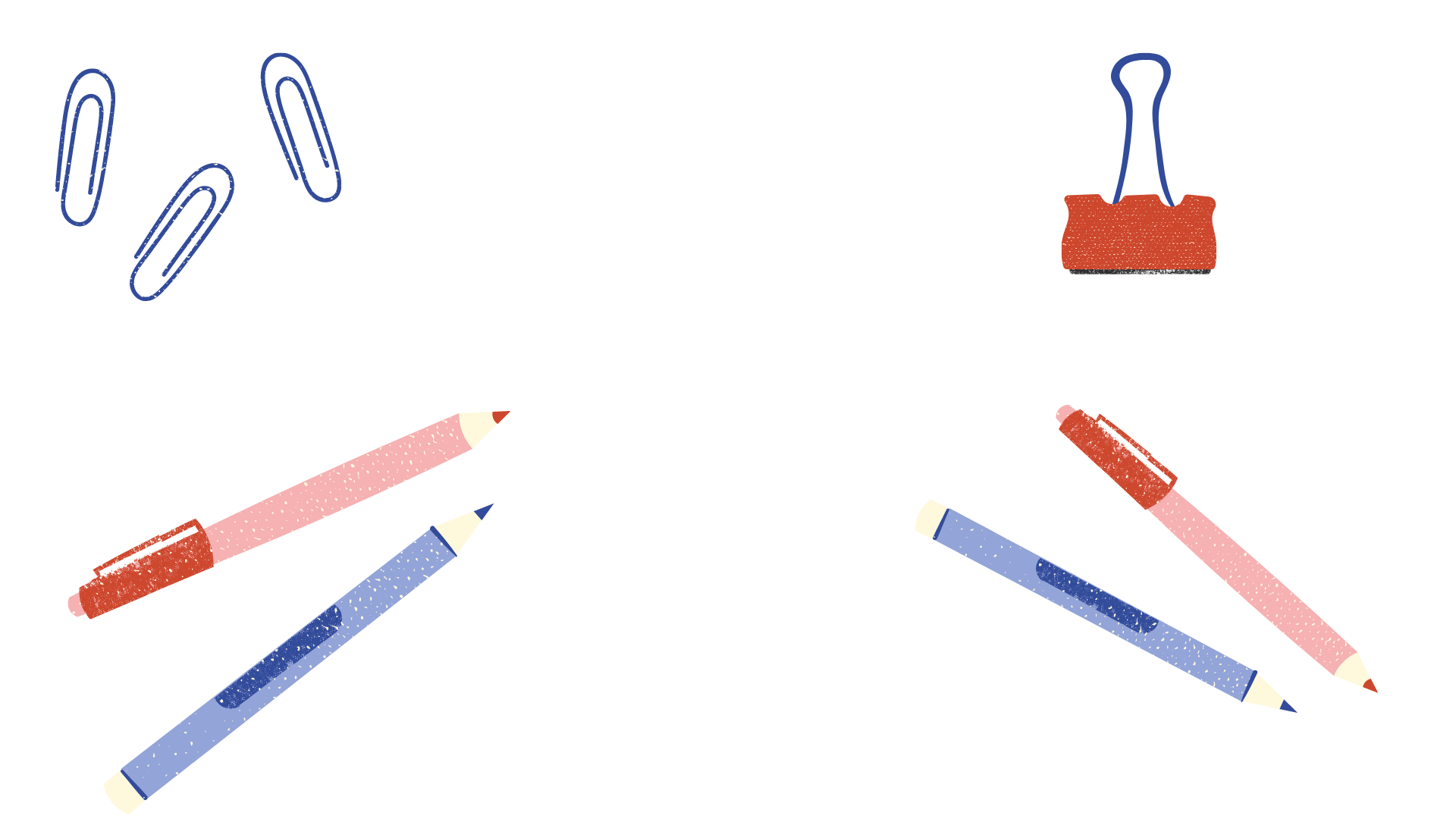 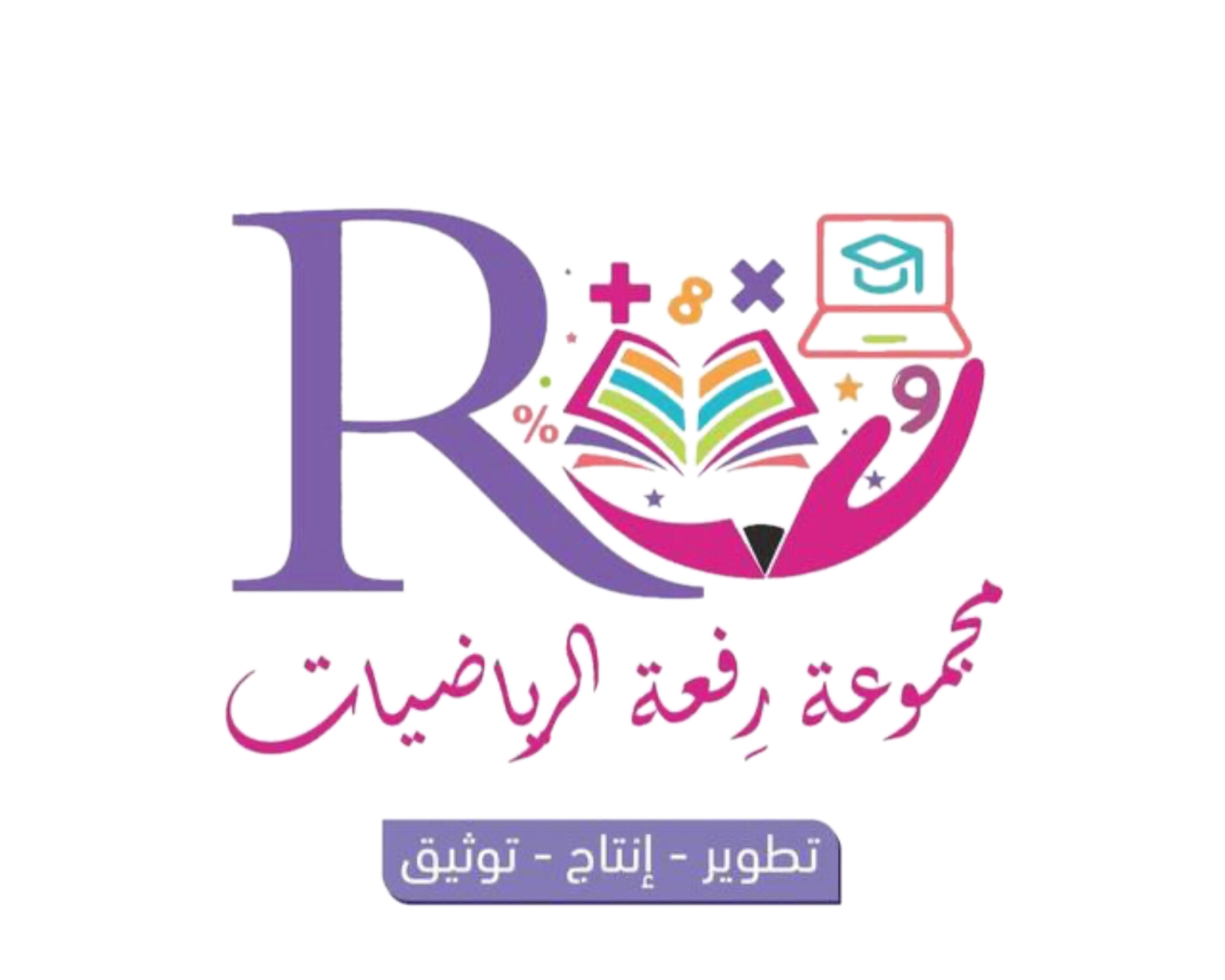 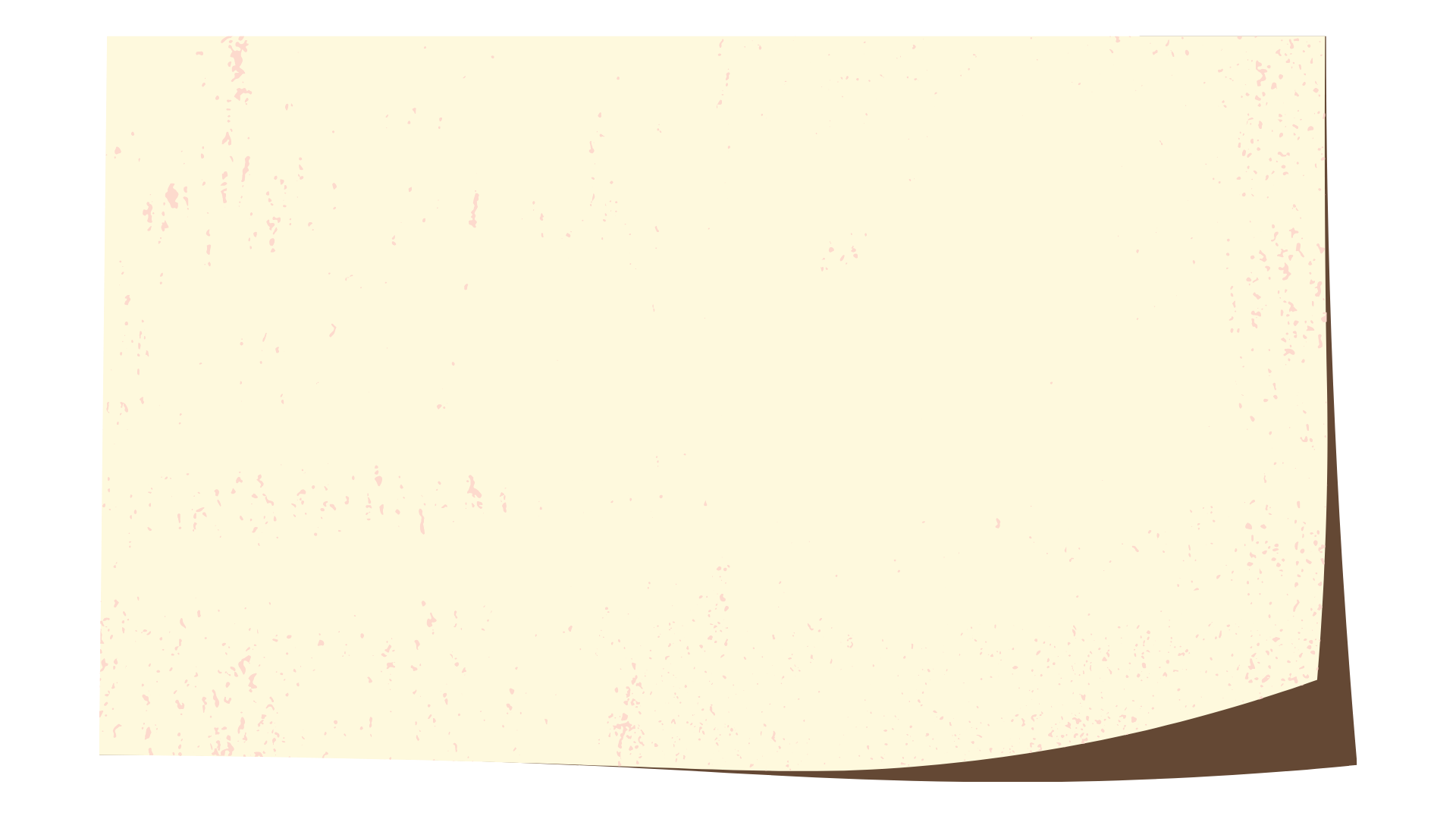 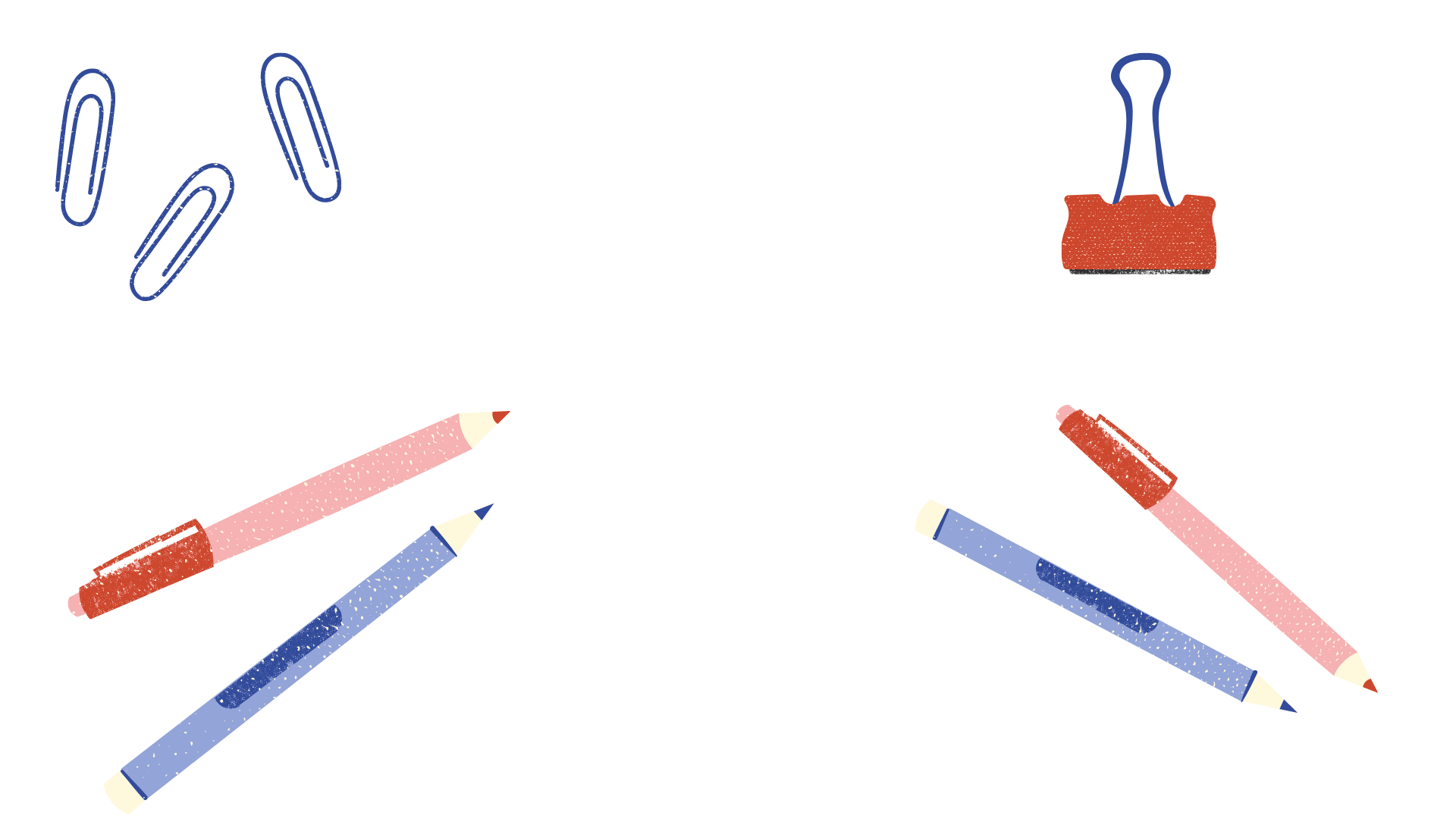 الحذاء 1
أمام حسن 3 قمصان ،و بنطالان ، 3
 أحذية ليختار منها زياً رياضياً. 
كم مظهراً مختلفاً يمكنه الاختيار منها.
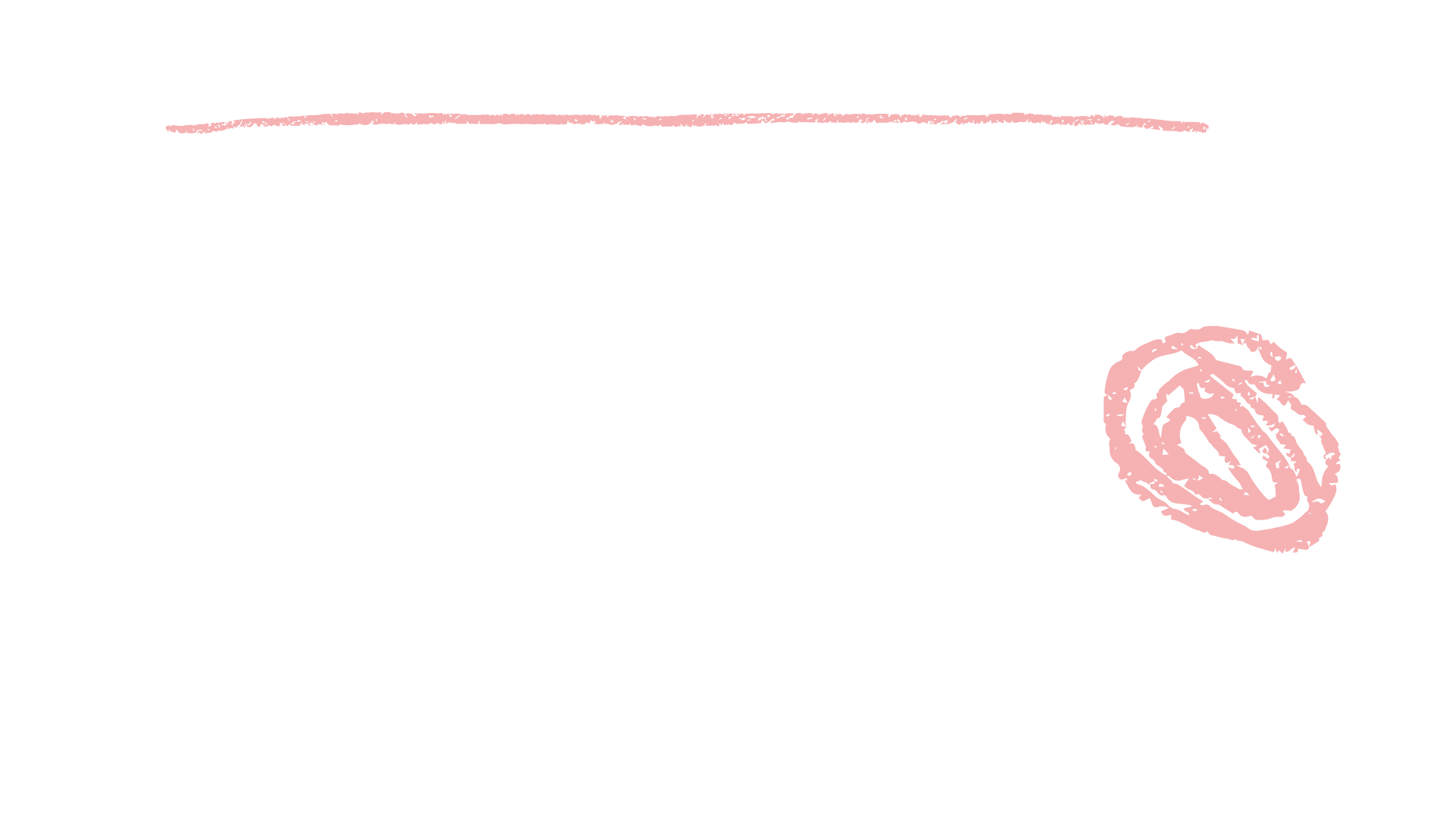 أحل
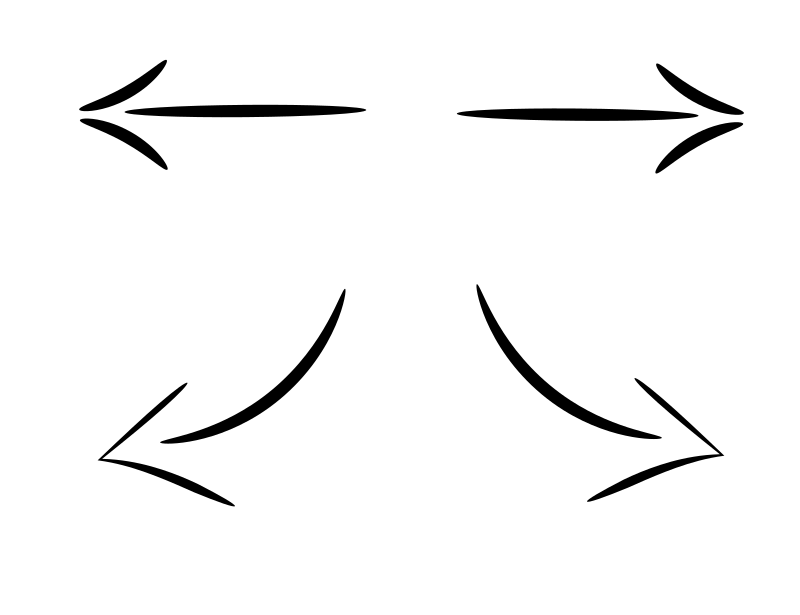 البنطالون 1
الحذاء 2
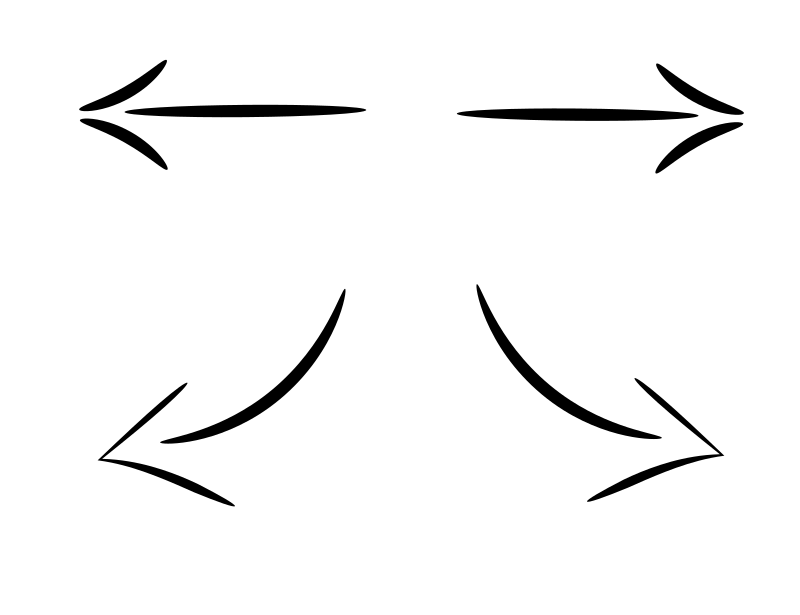 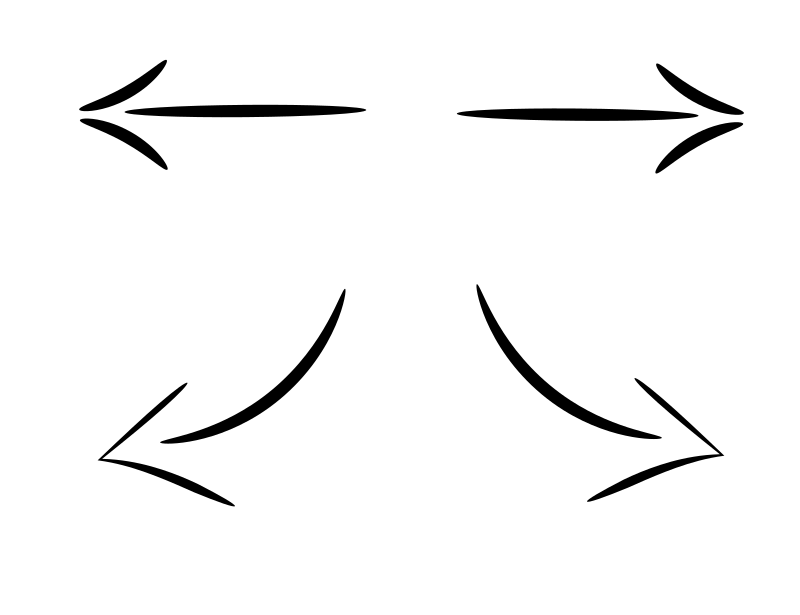 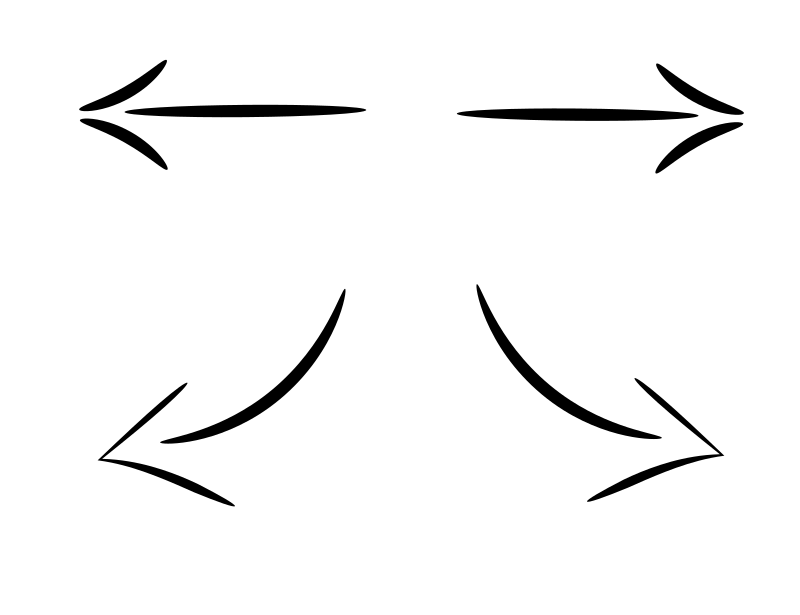 الحذاء 3
القميص 1
الحذاء 1
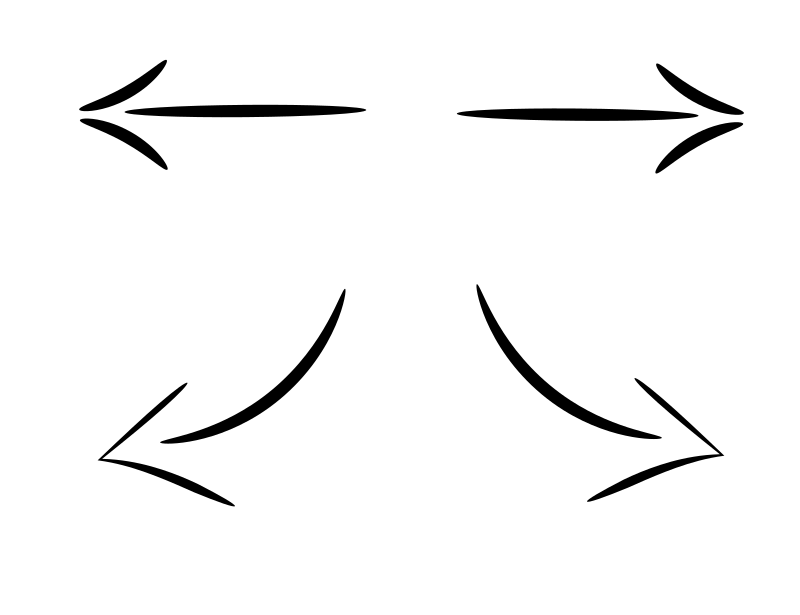 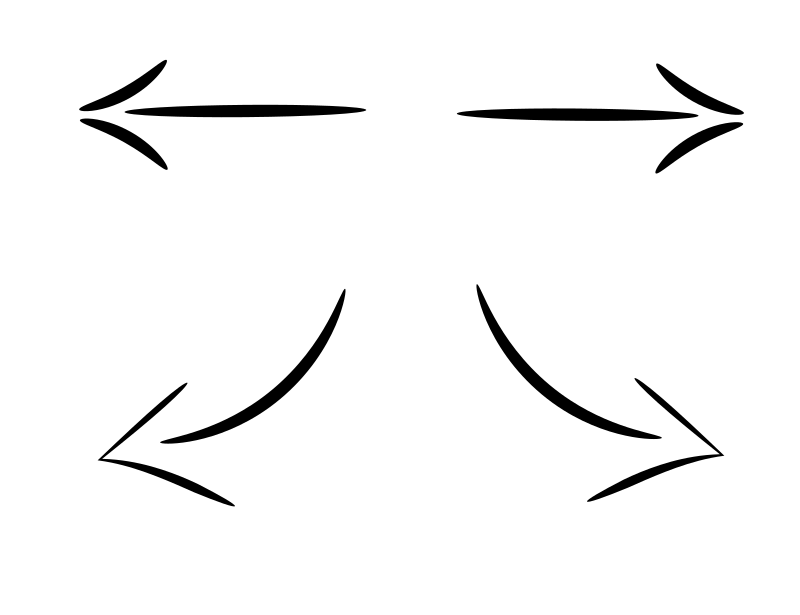 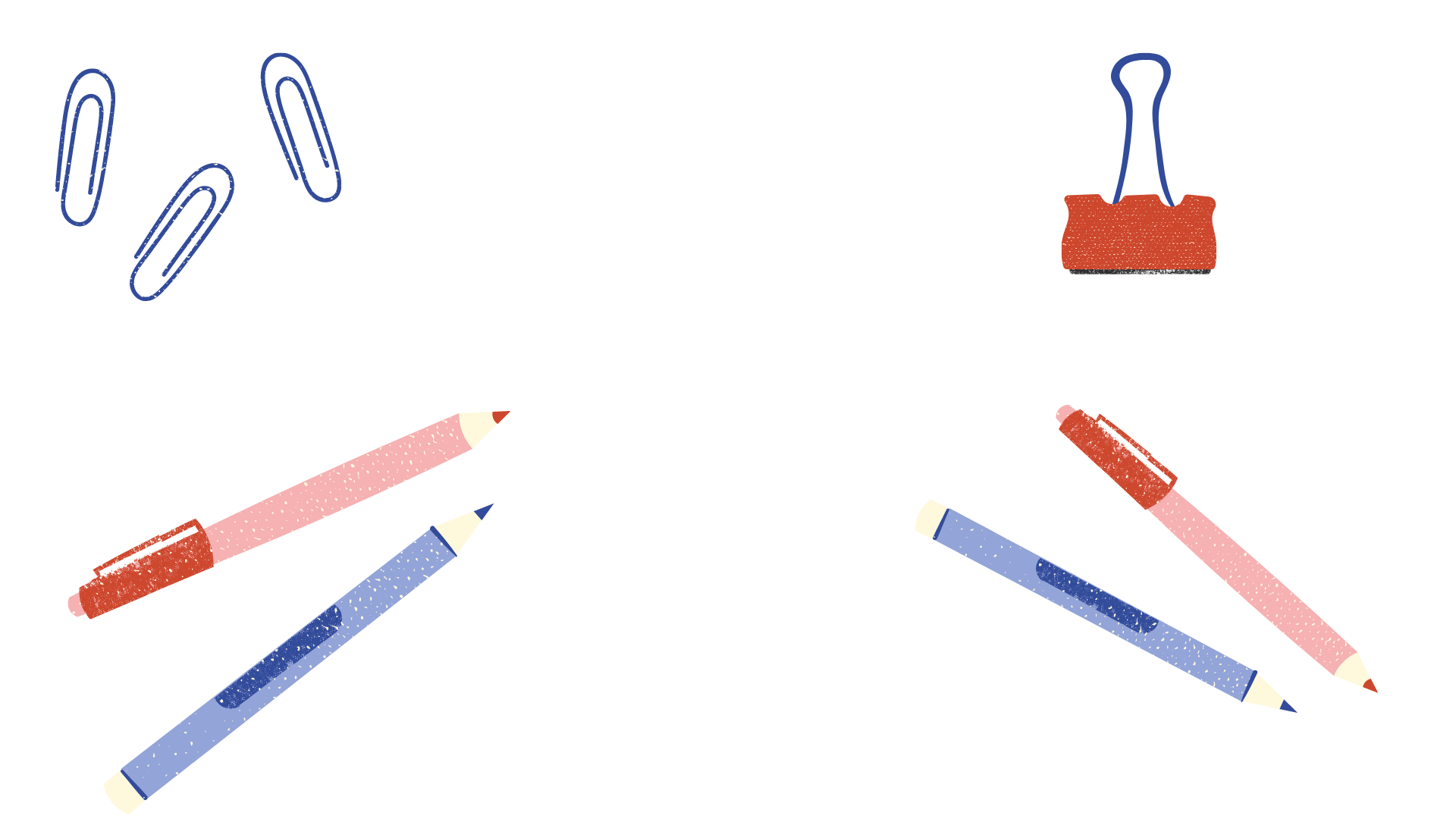 الحذاء 2
البنطالون 2
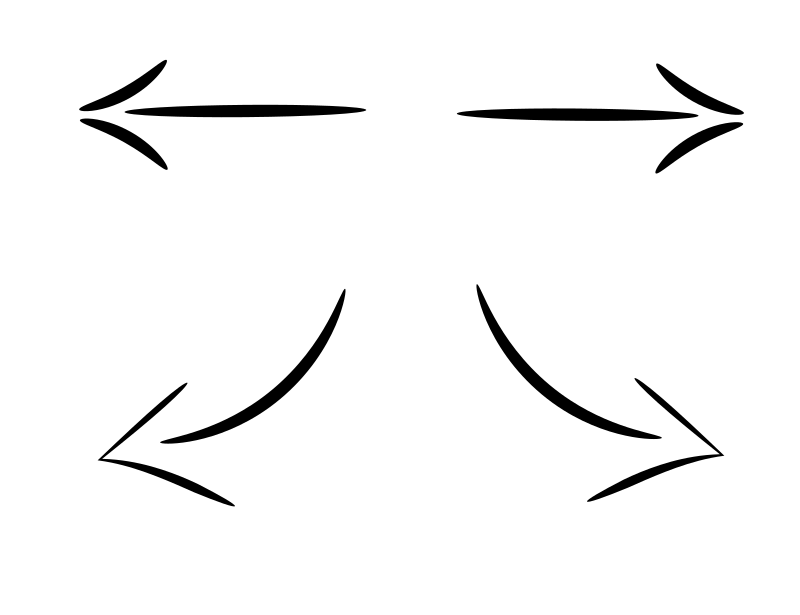 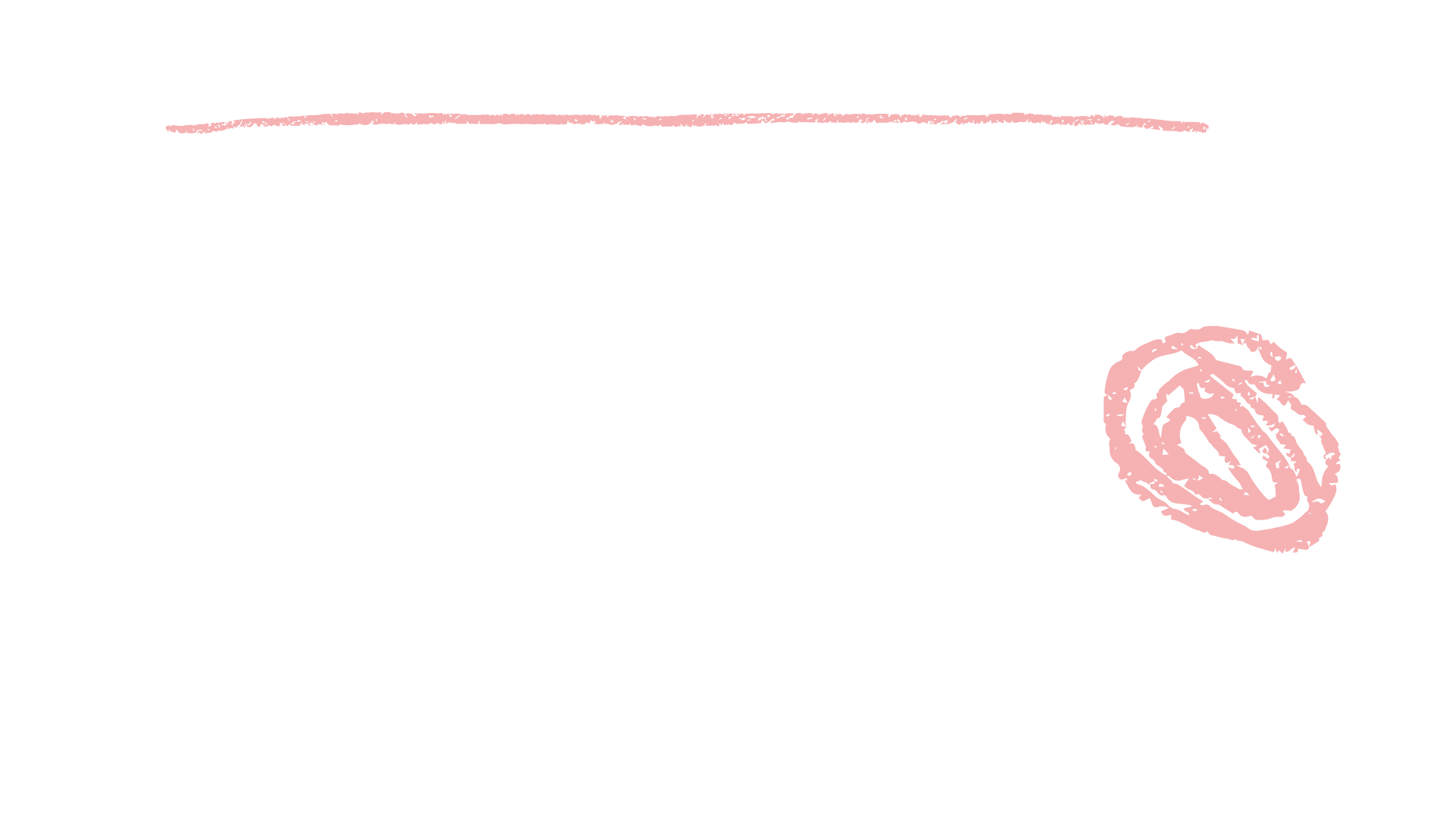 أفهم
المعطيات/ 
3 قمصان – بنطالان – 3 أحذية 
المطلوب /
* كم مظهراً مختلفاً يمكنه الاختيار منها؟
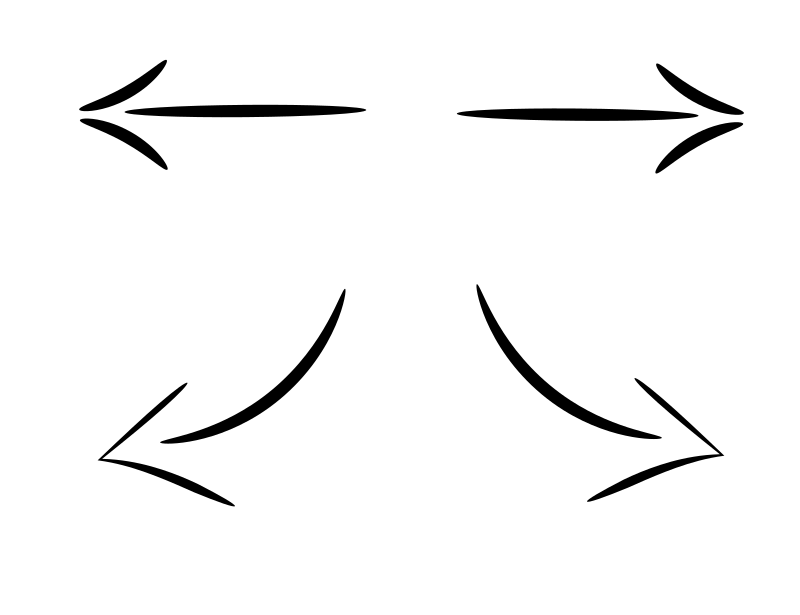 الحذاء 3
الحذاء 1
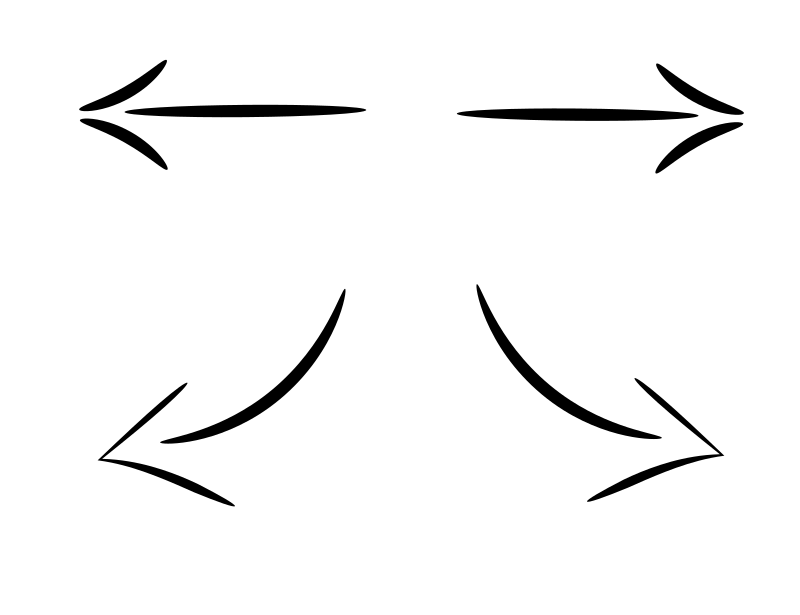 البنطالون 1
الحذاء 2
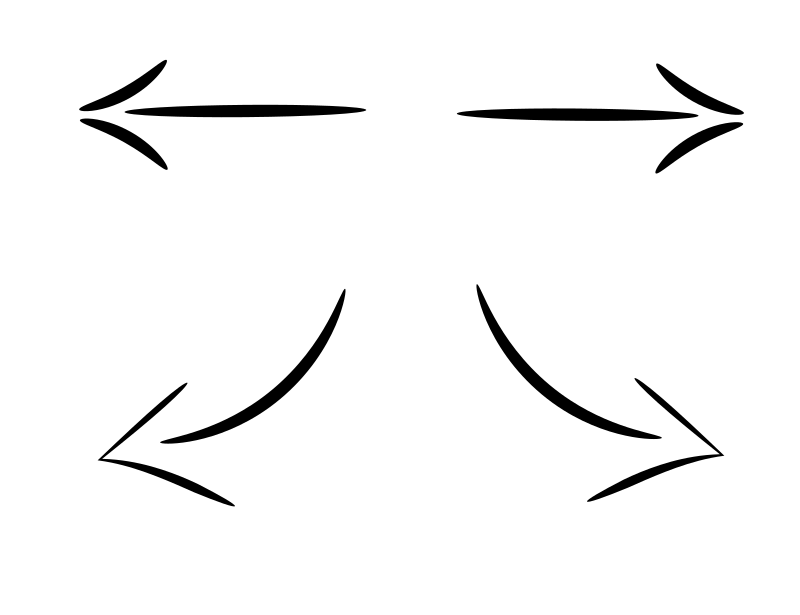 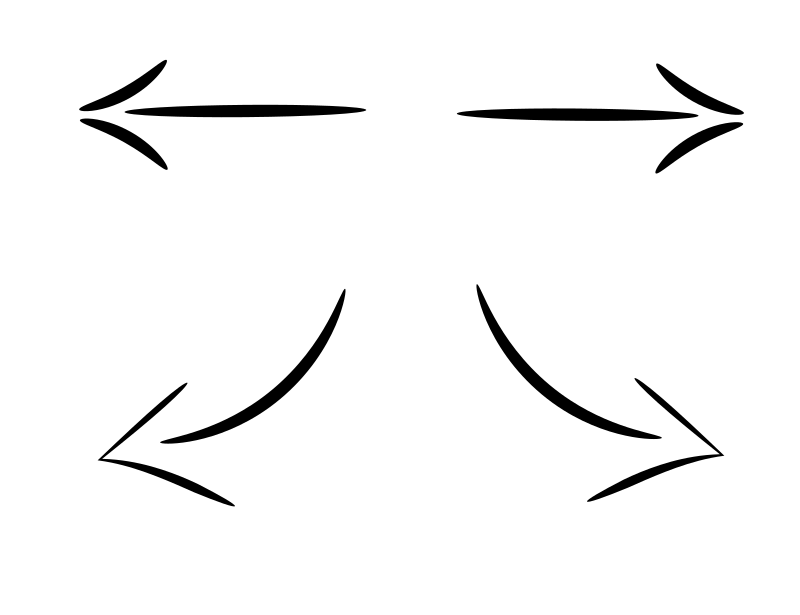 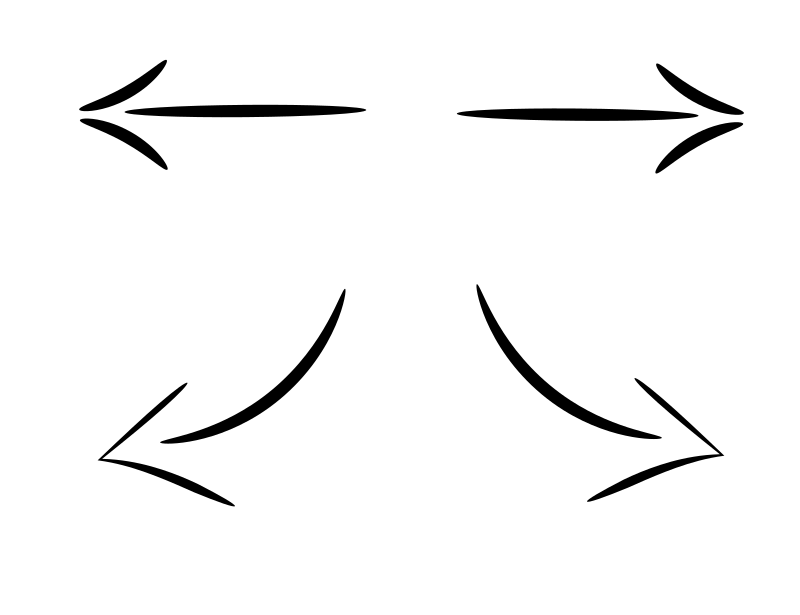 الحذاء 3
القميص 2
الحذاء 1
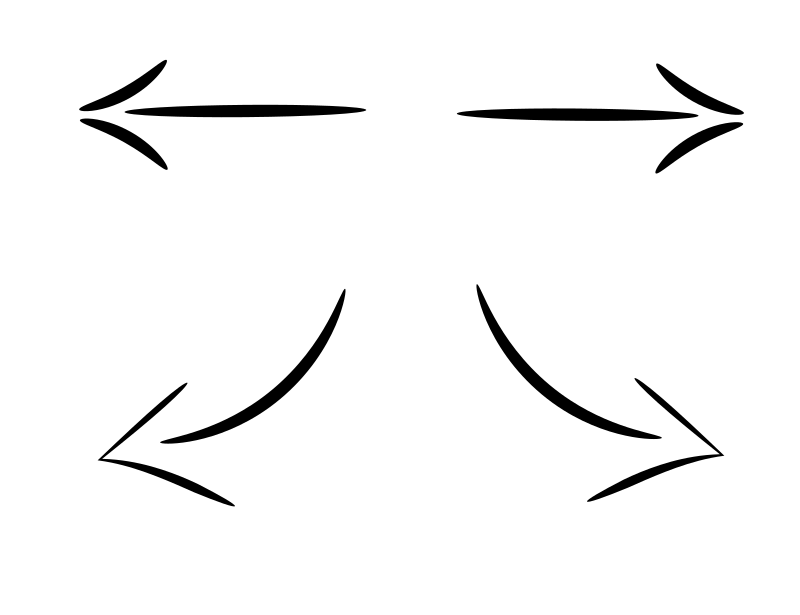 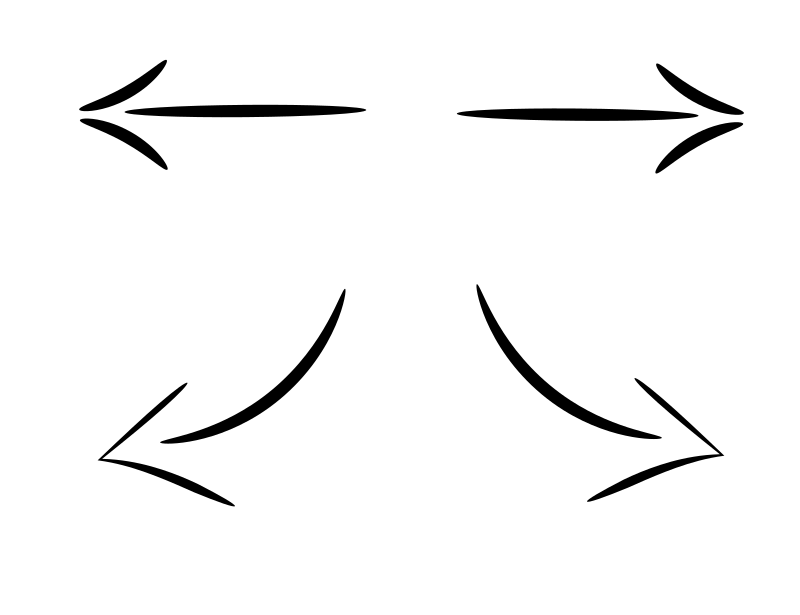 الحذاء 2
البنطالون 2
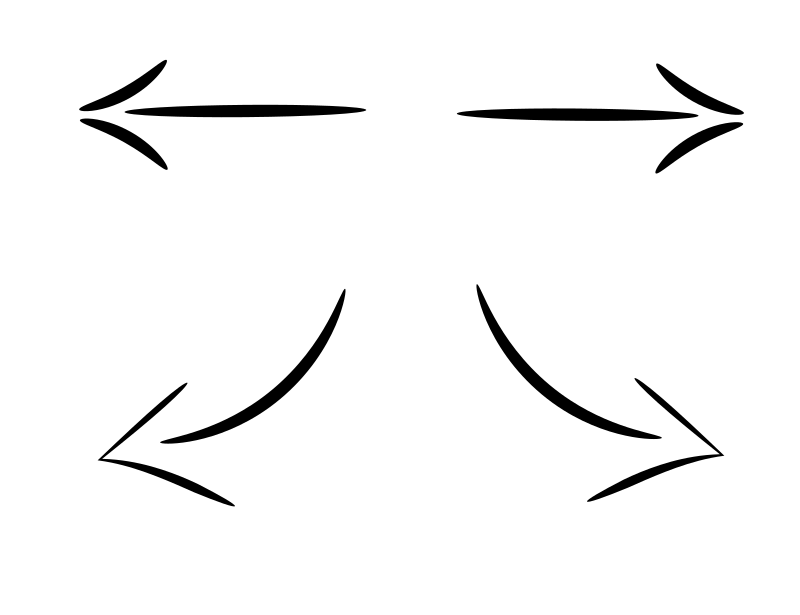 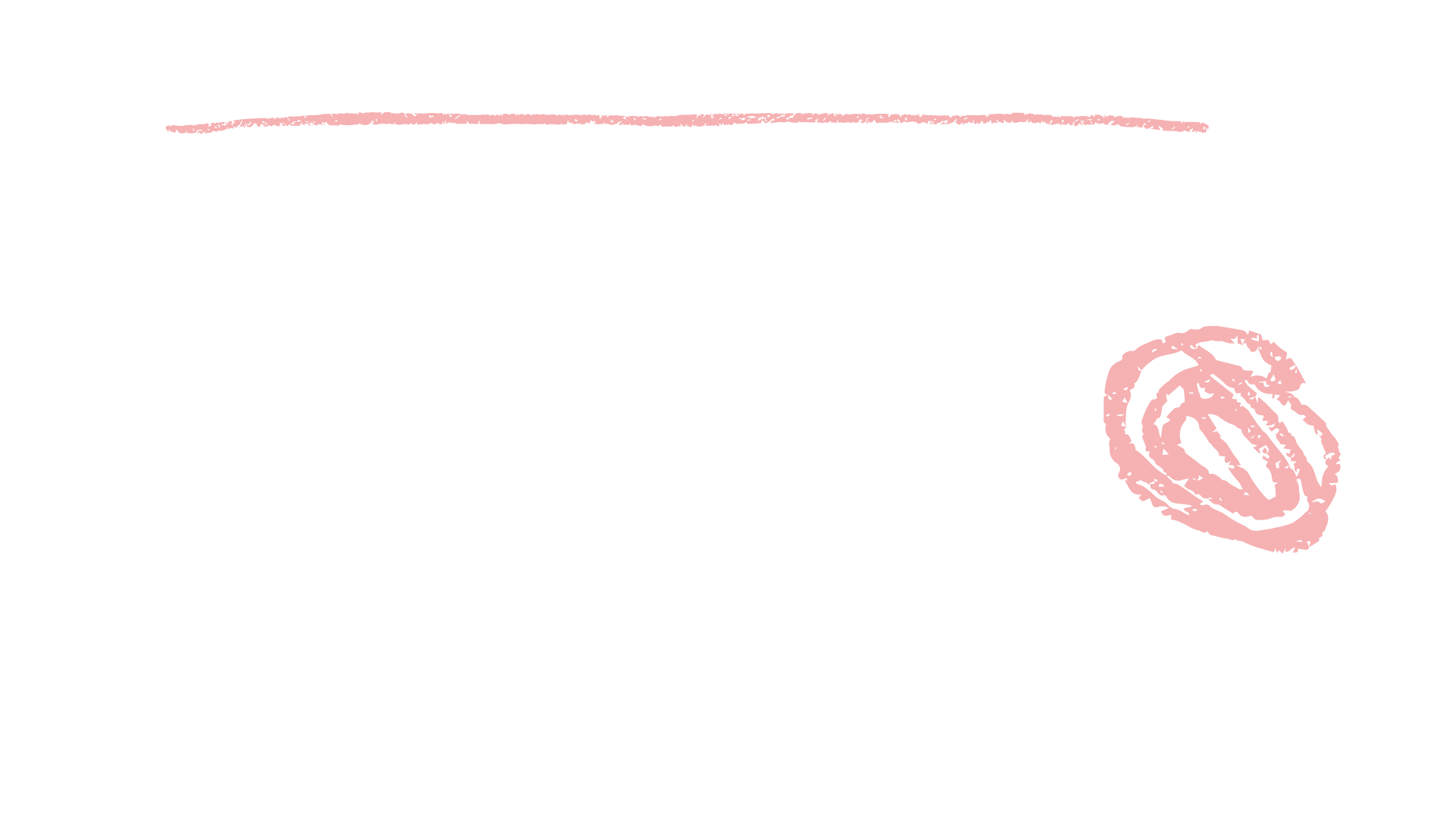 أخطط
استخدم الرسم الشجري لحل المسألة
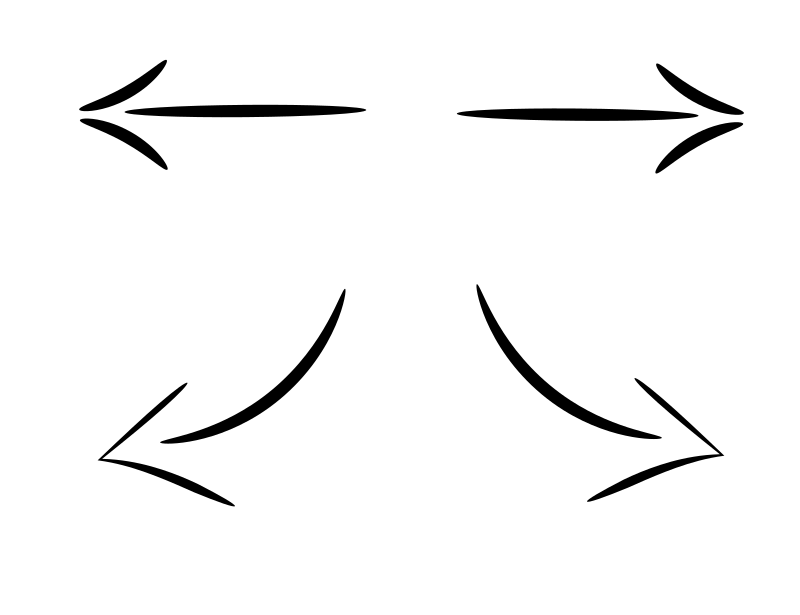 الحذاء 3
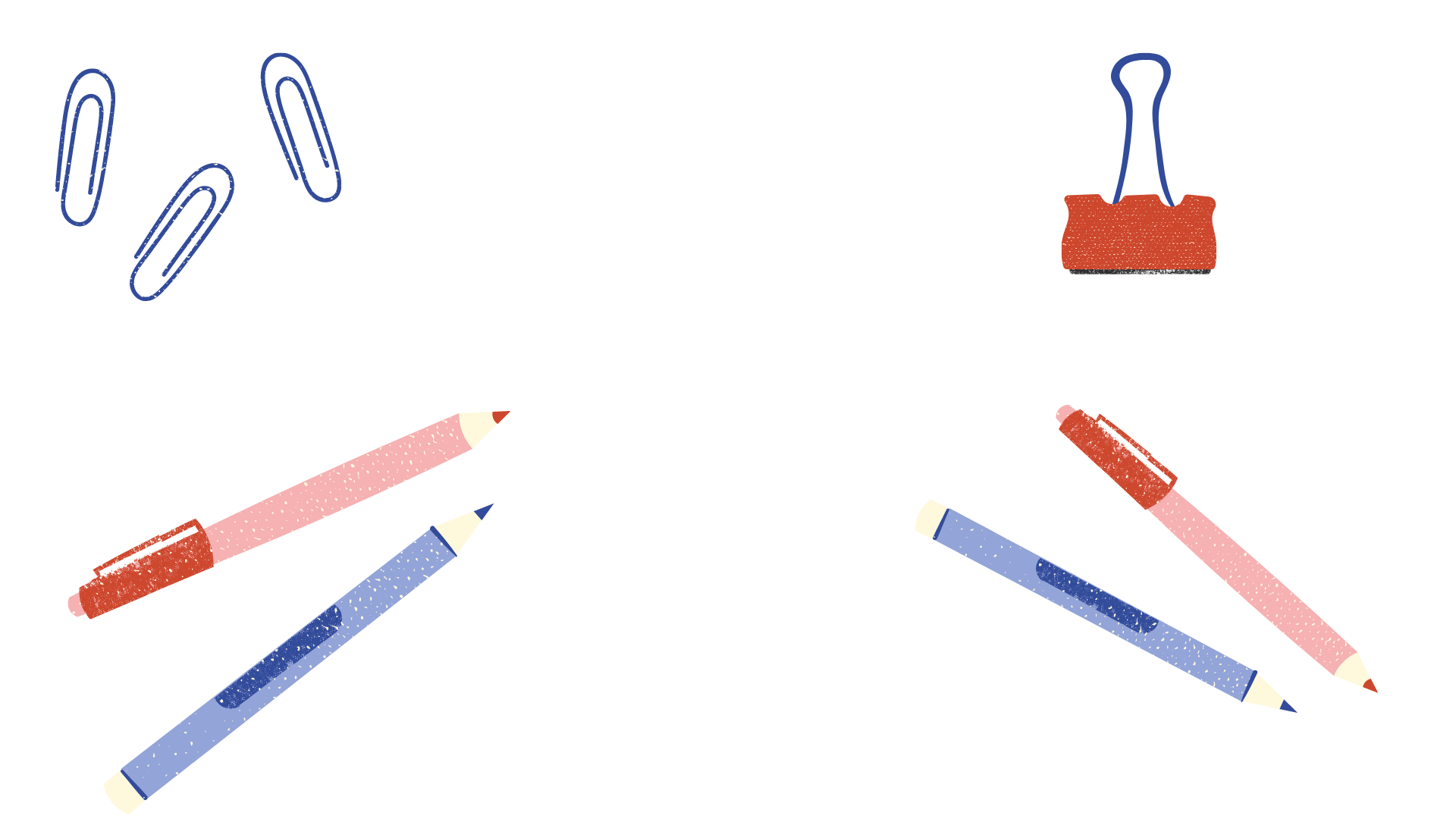 الحذاء 1
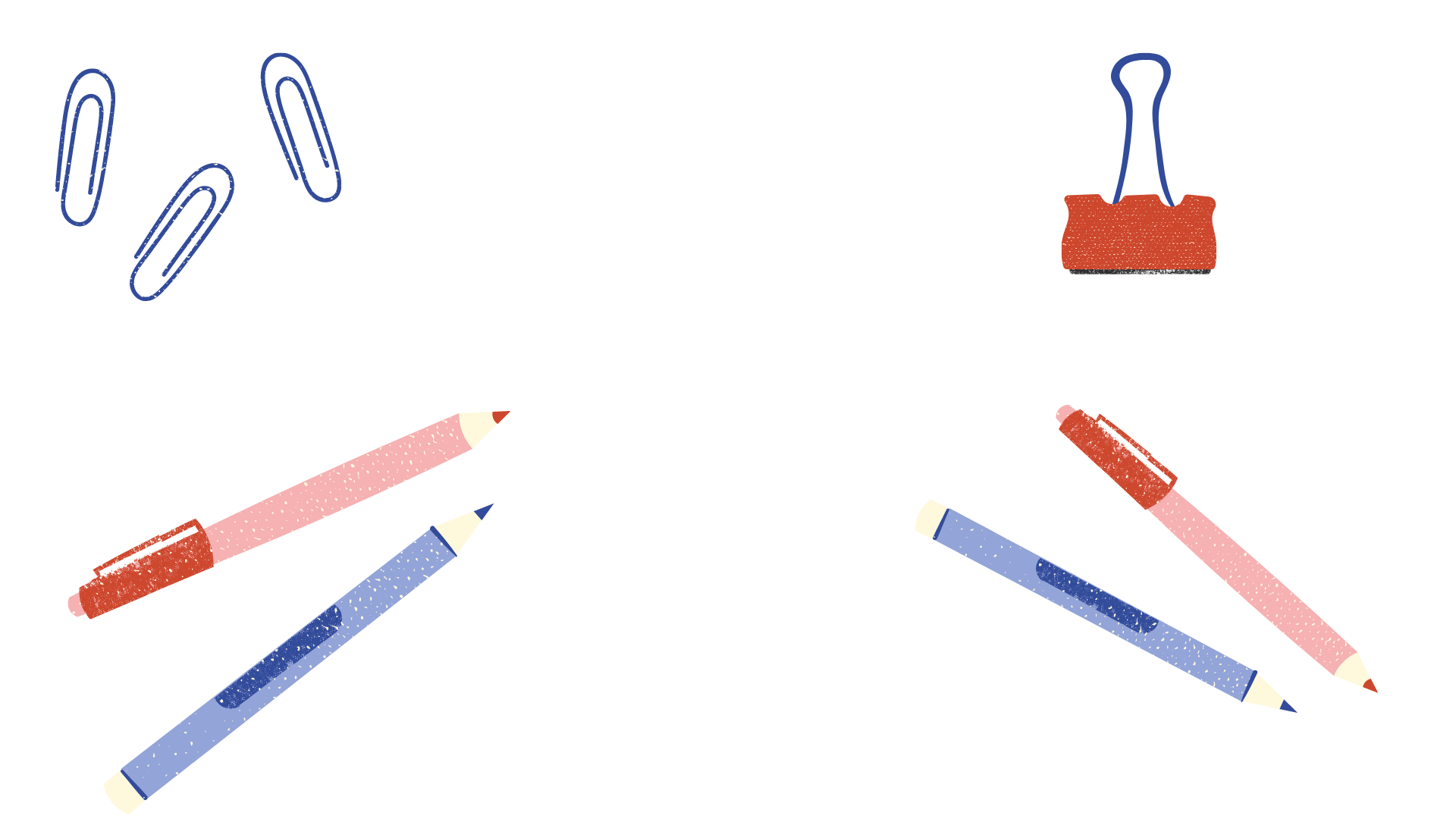 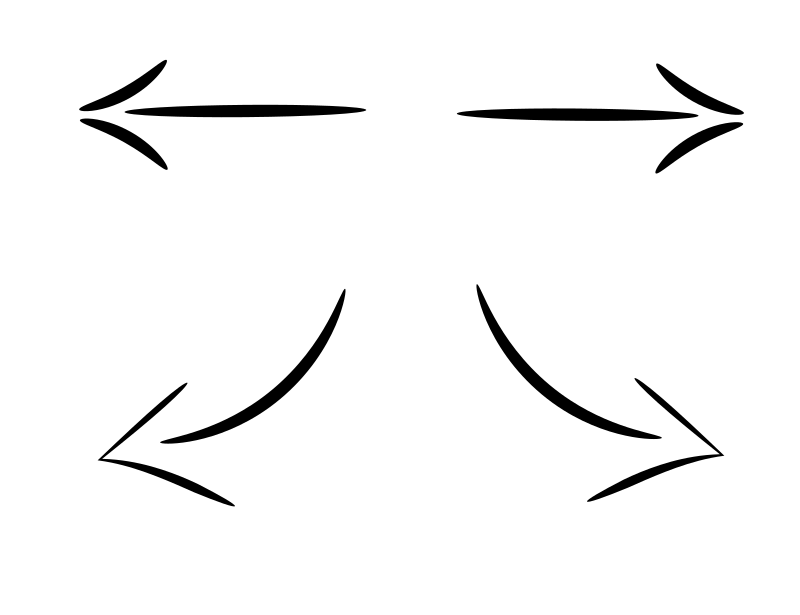 البنطالون 1
الحذاء 2
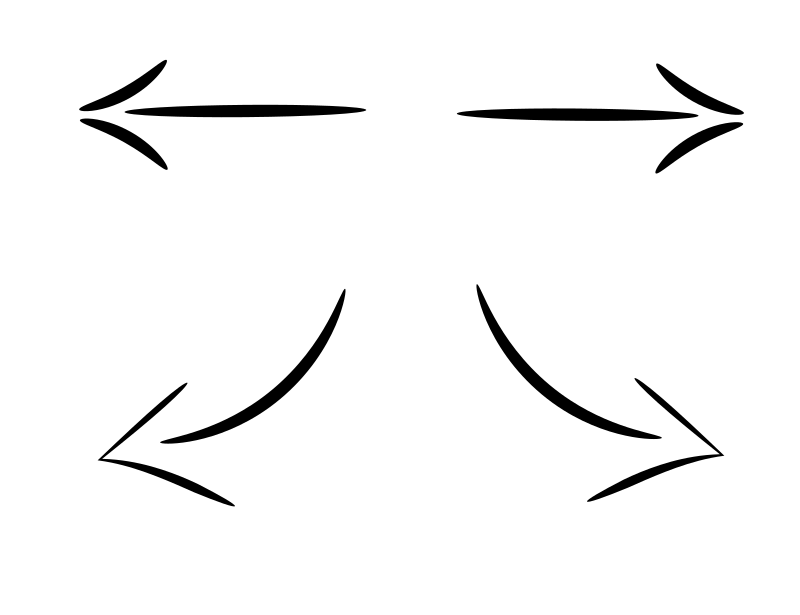 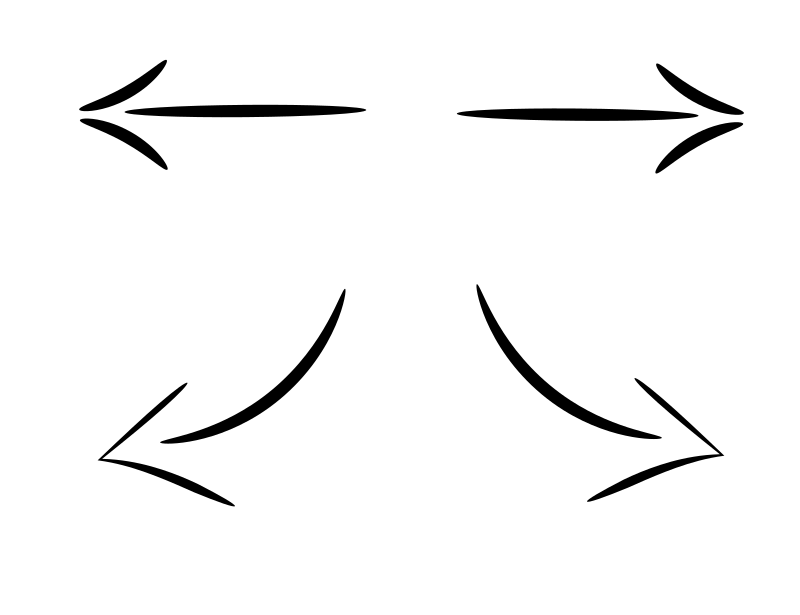 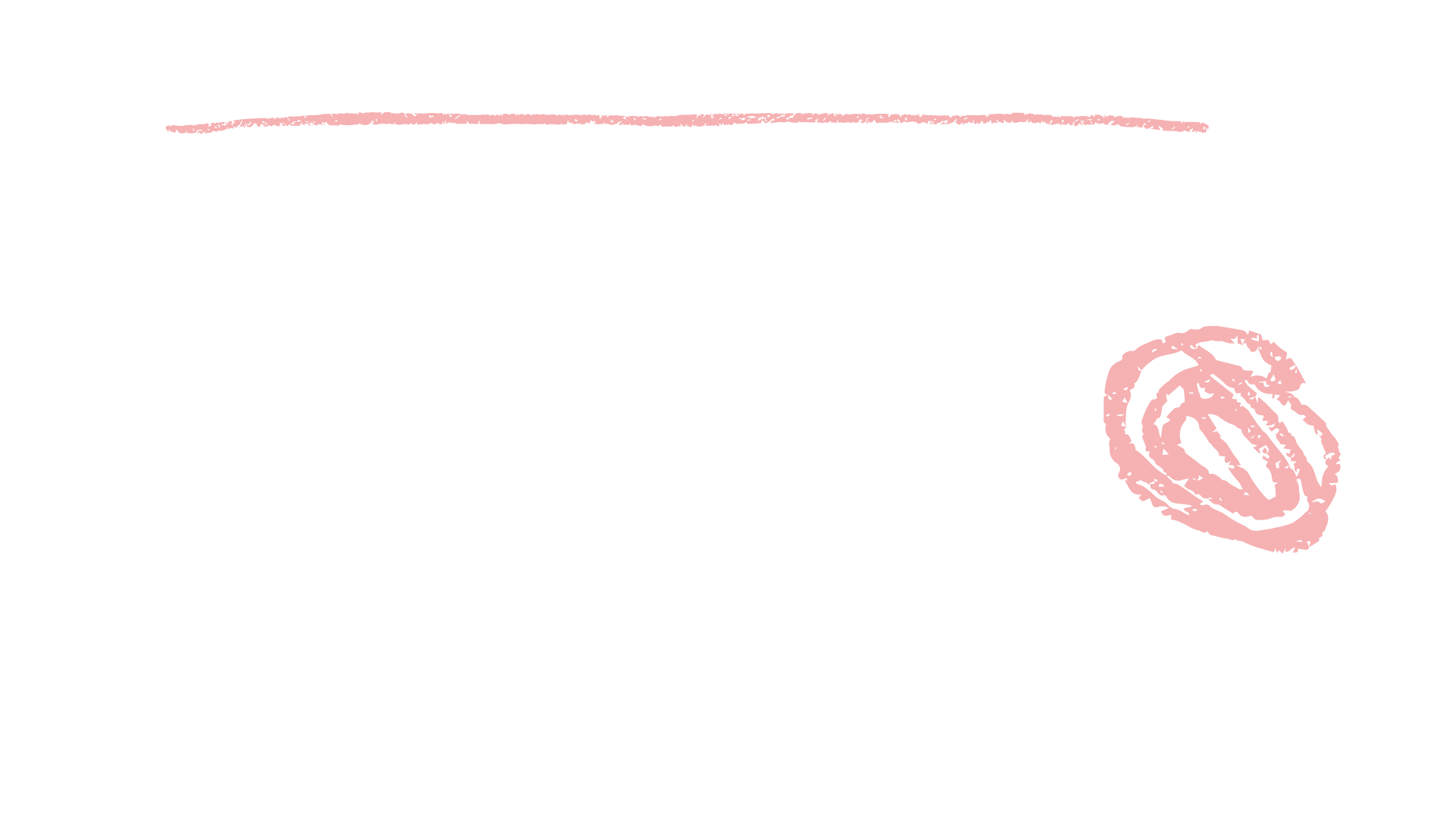 أتحقق
3 × 2 × 3 = 18
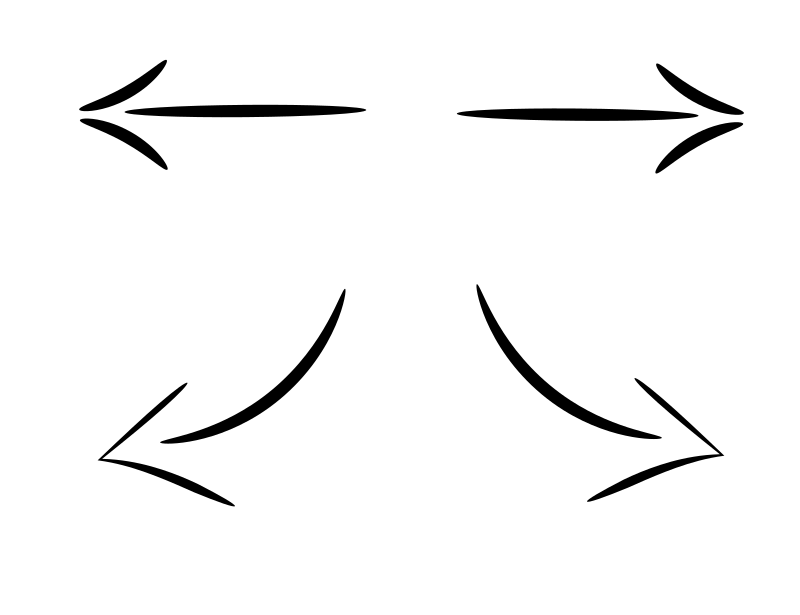 الحذاء 3
القميص 3
الحذاء 1
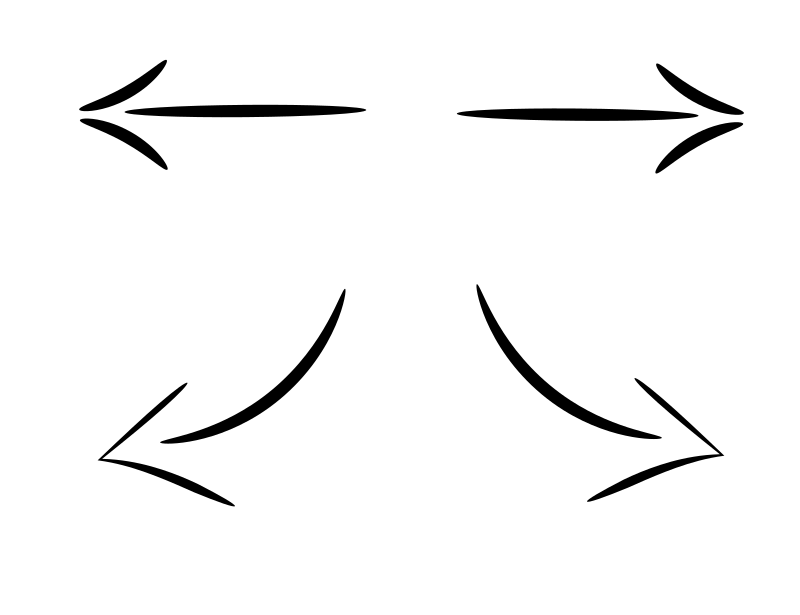 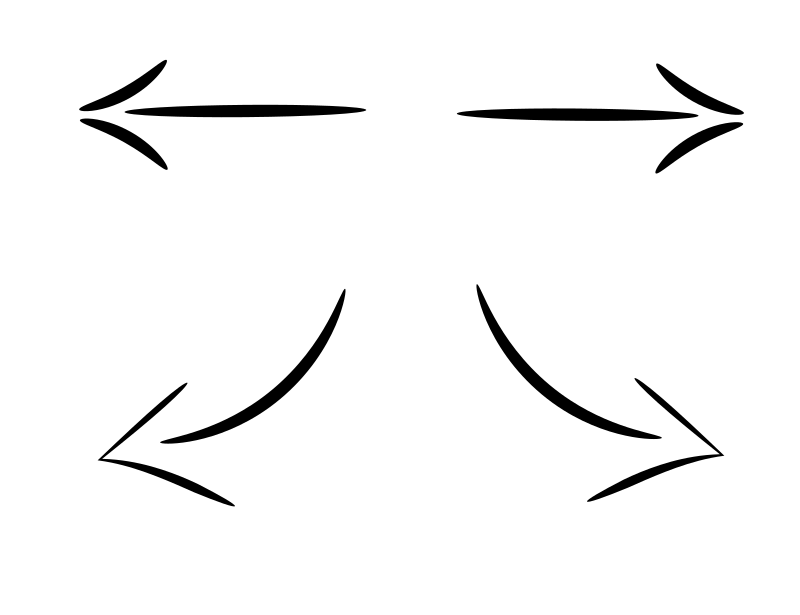 الحذاء 2
البنطالون 2
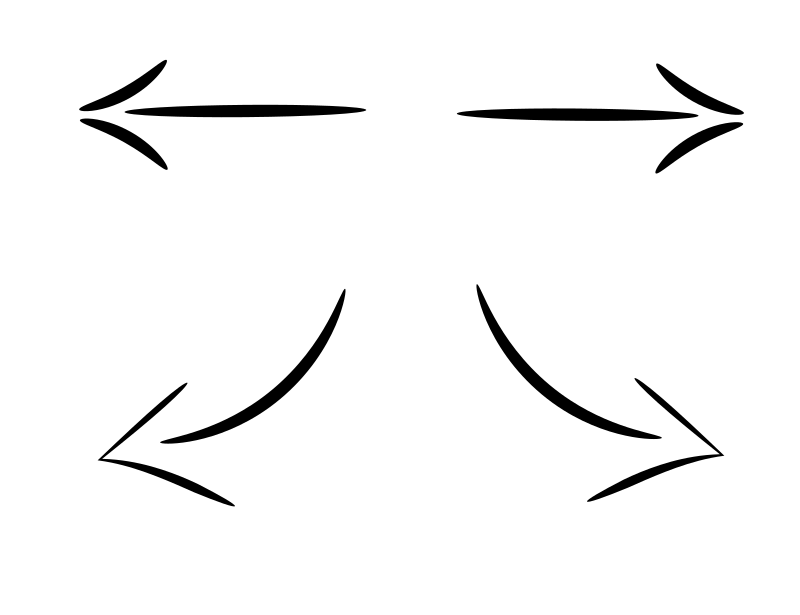 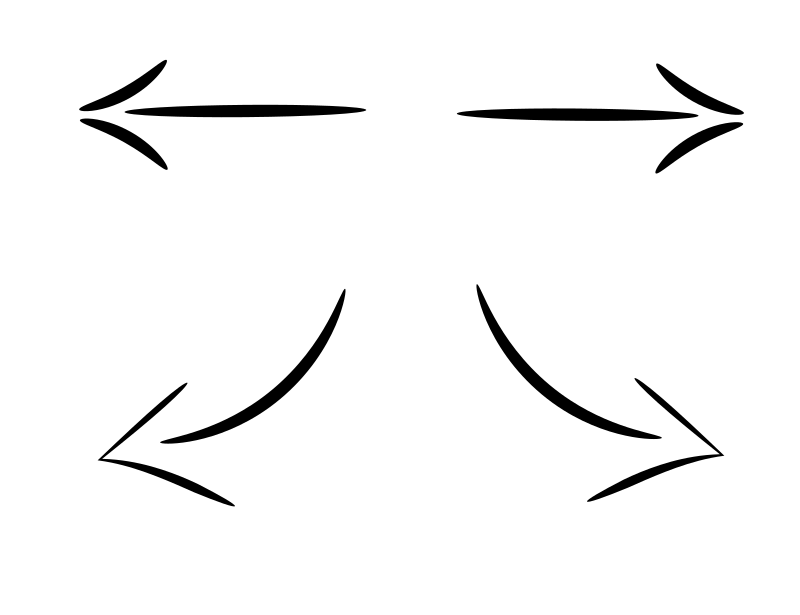 الحذاء 3
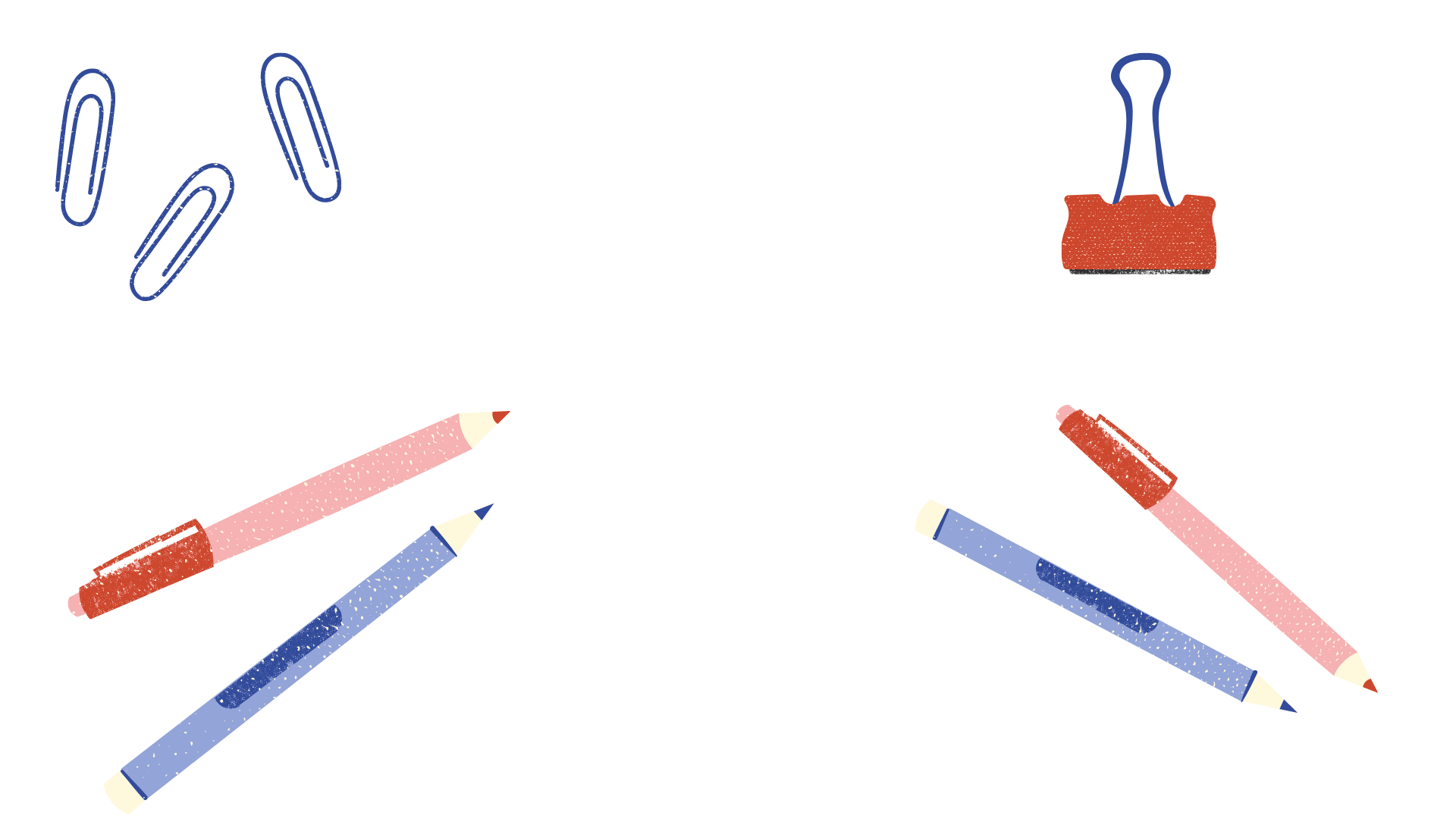 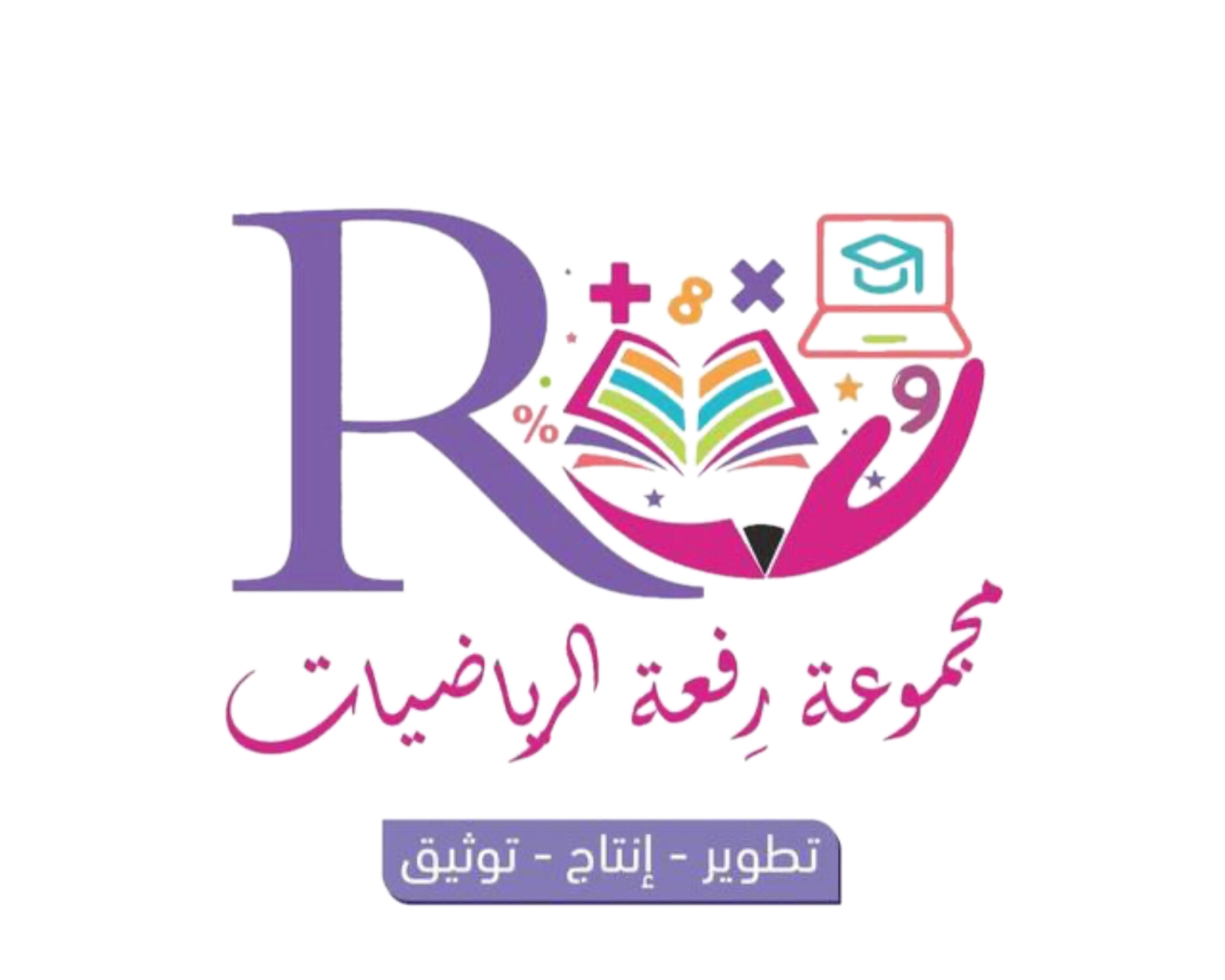 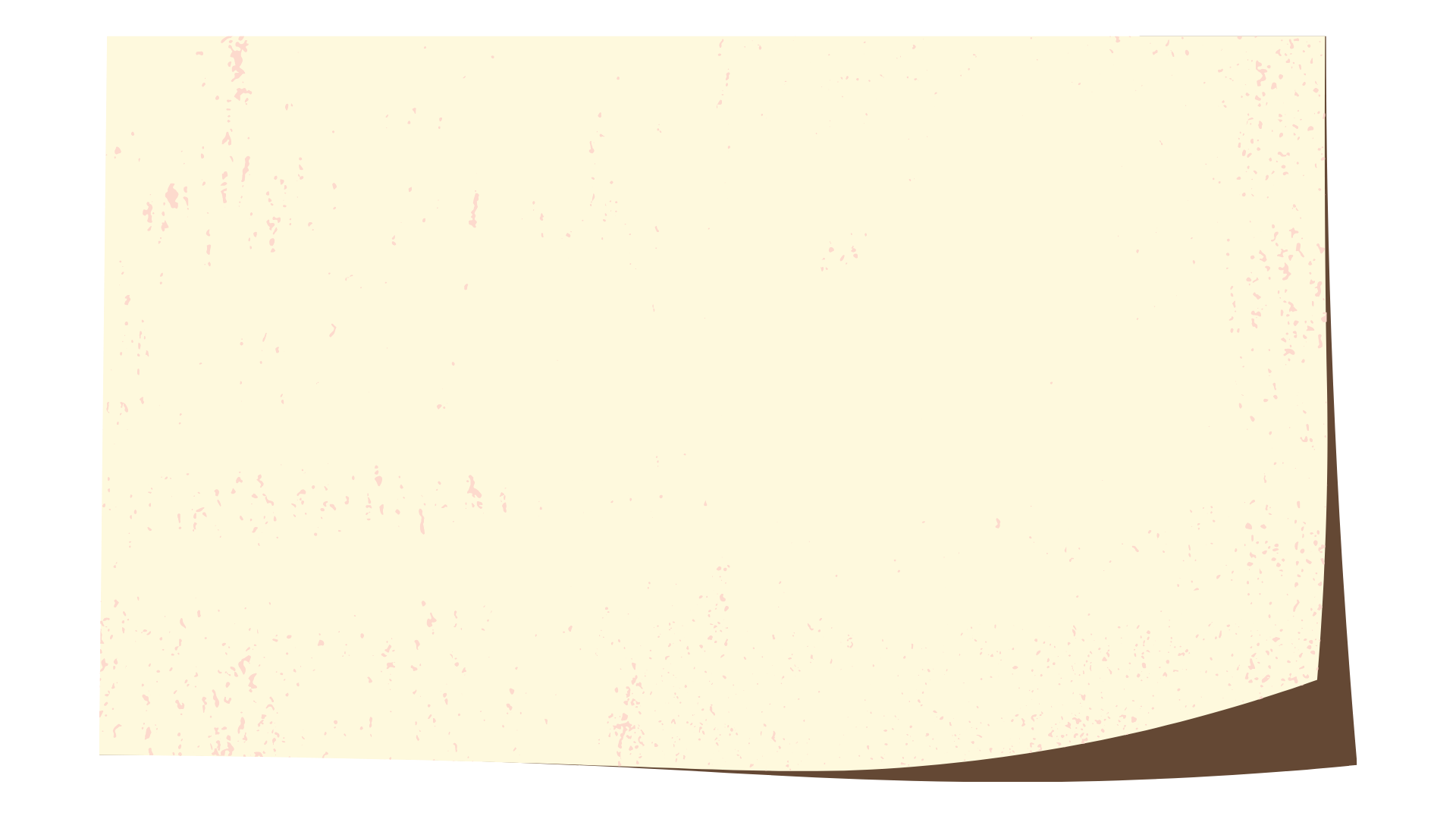 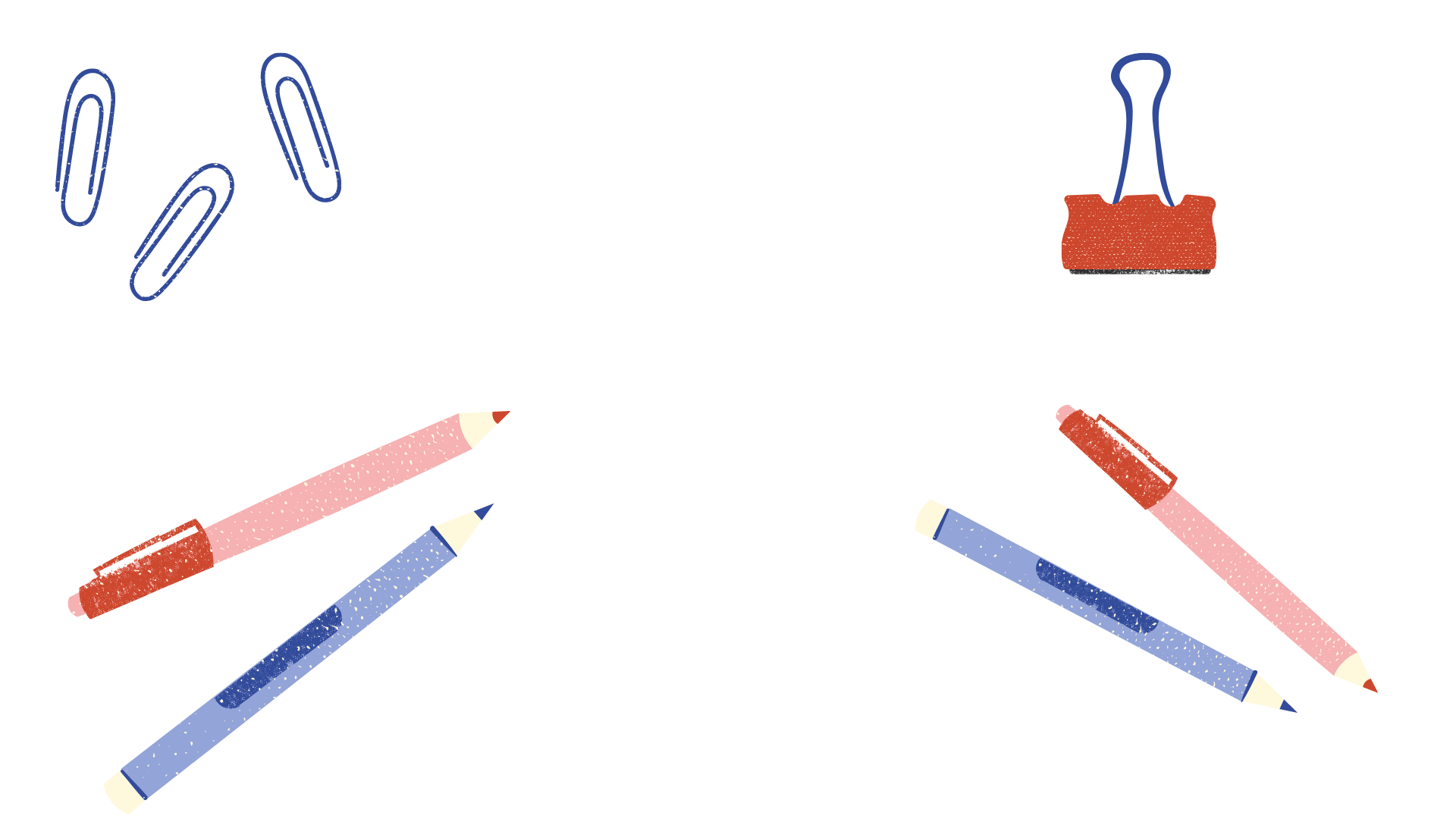 إذا علمت أن 4 دببة تأكل 2000 نملة في اليوم . فما عدد النمل الذي يأكله دبان في اليوم؟
أحل
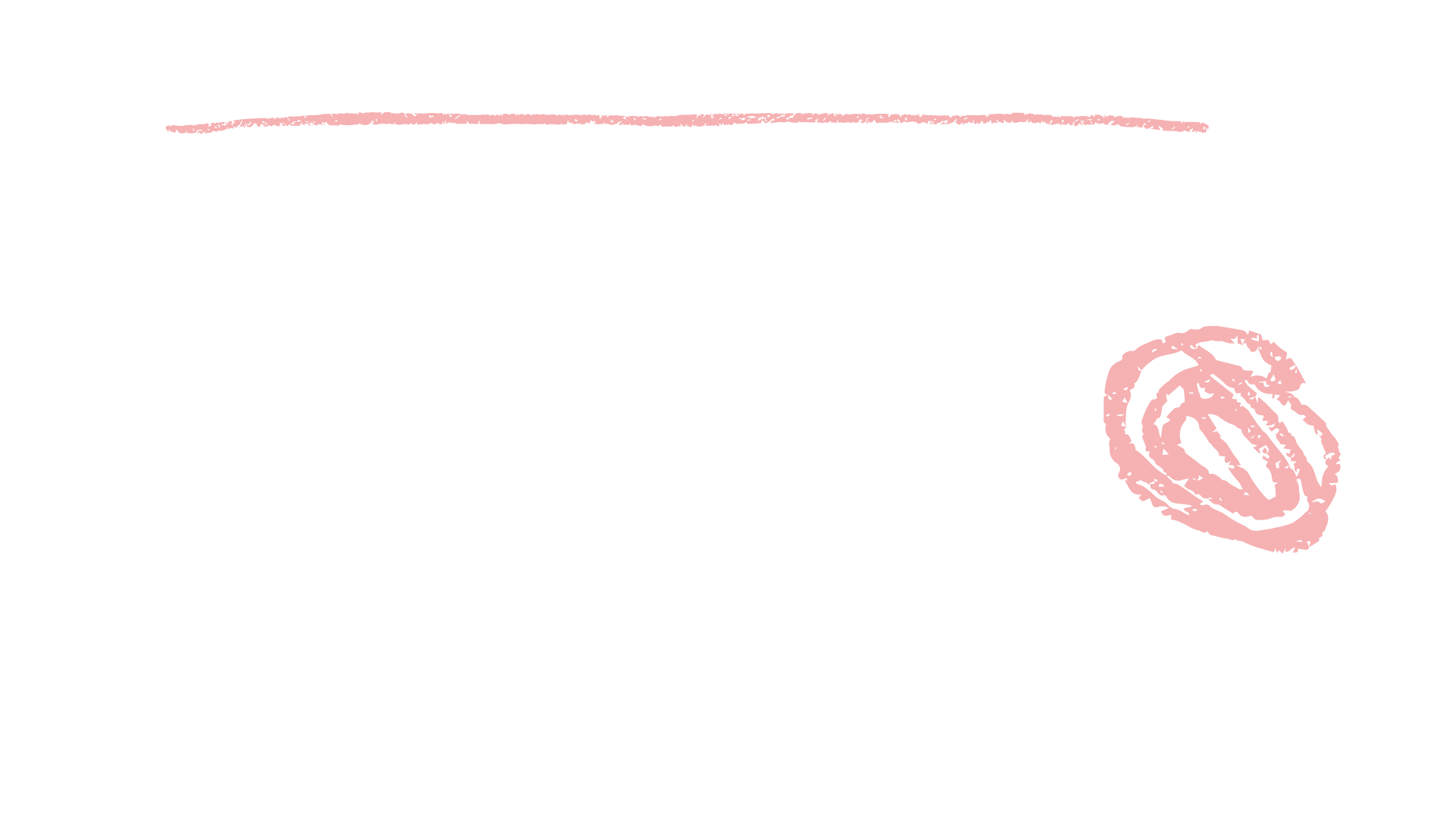 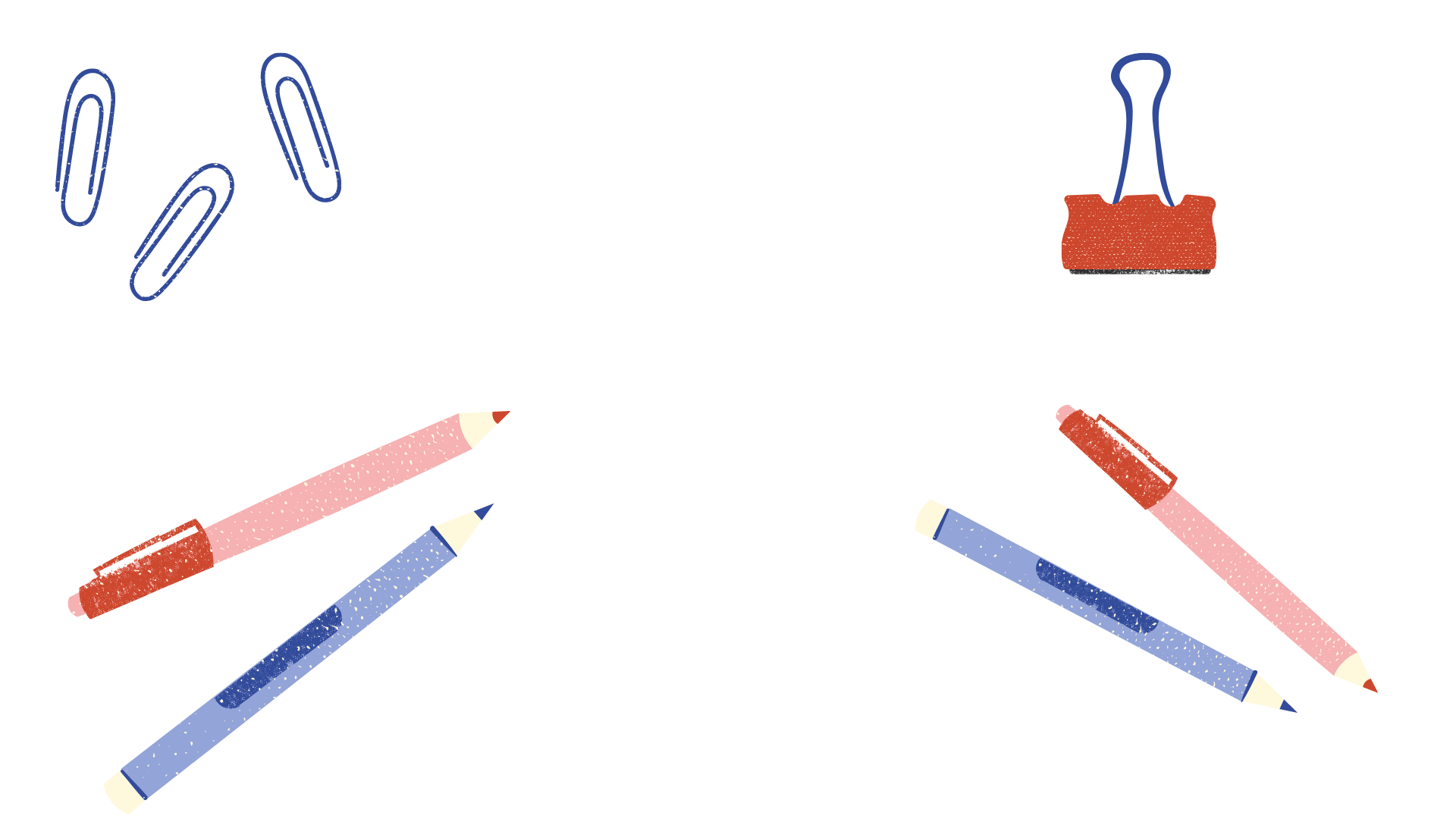 20
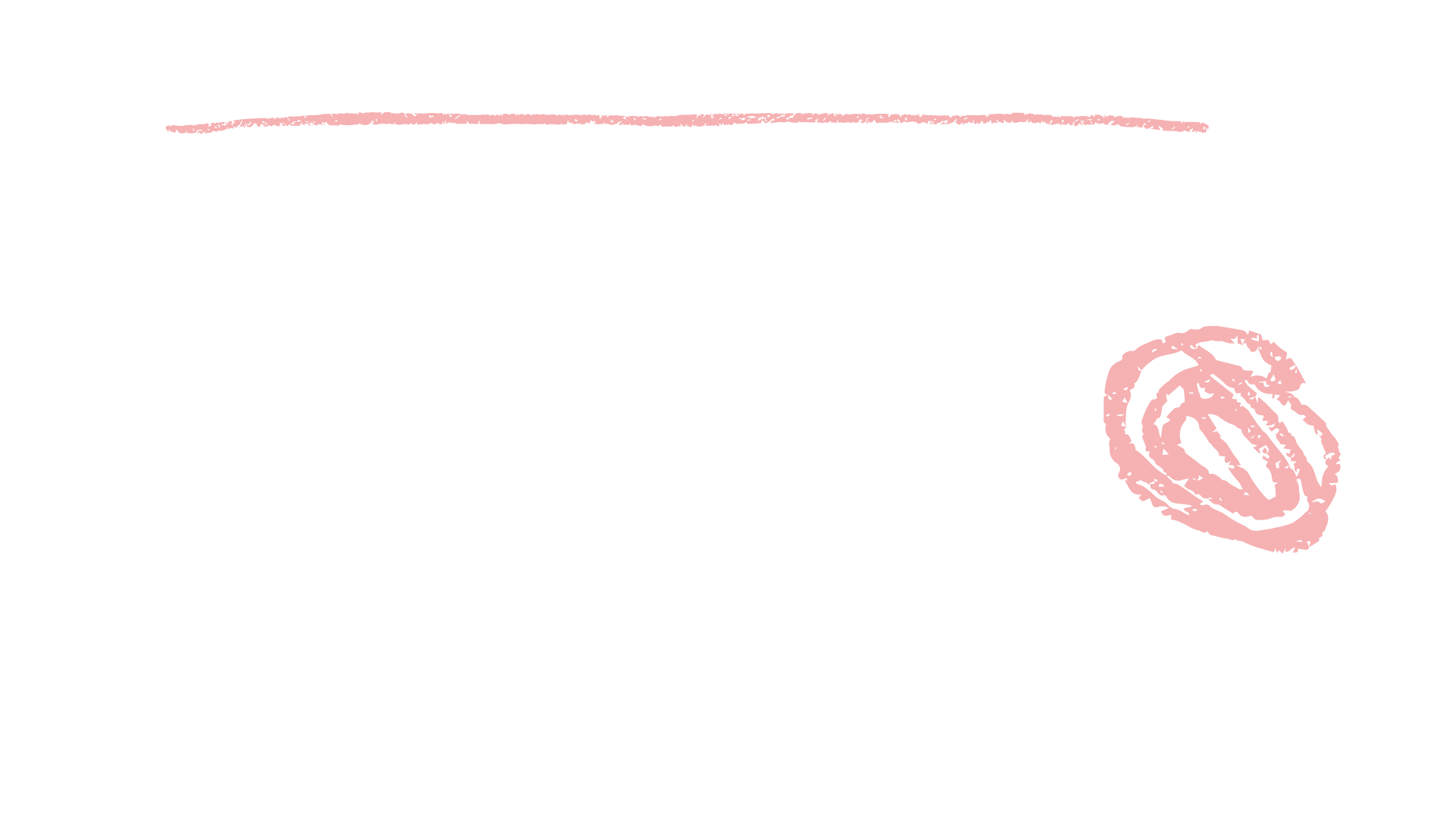 أفهم
المعطيات/ 
4 دببة تأكل 2000 نملة 
المطلوب /
ما عدد النمل الذي يأكله دبان في اليوم؟
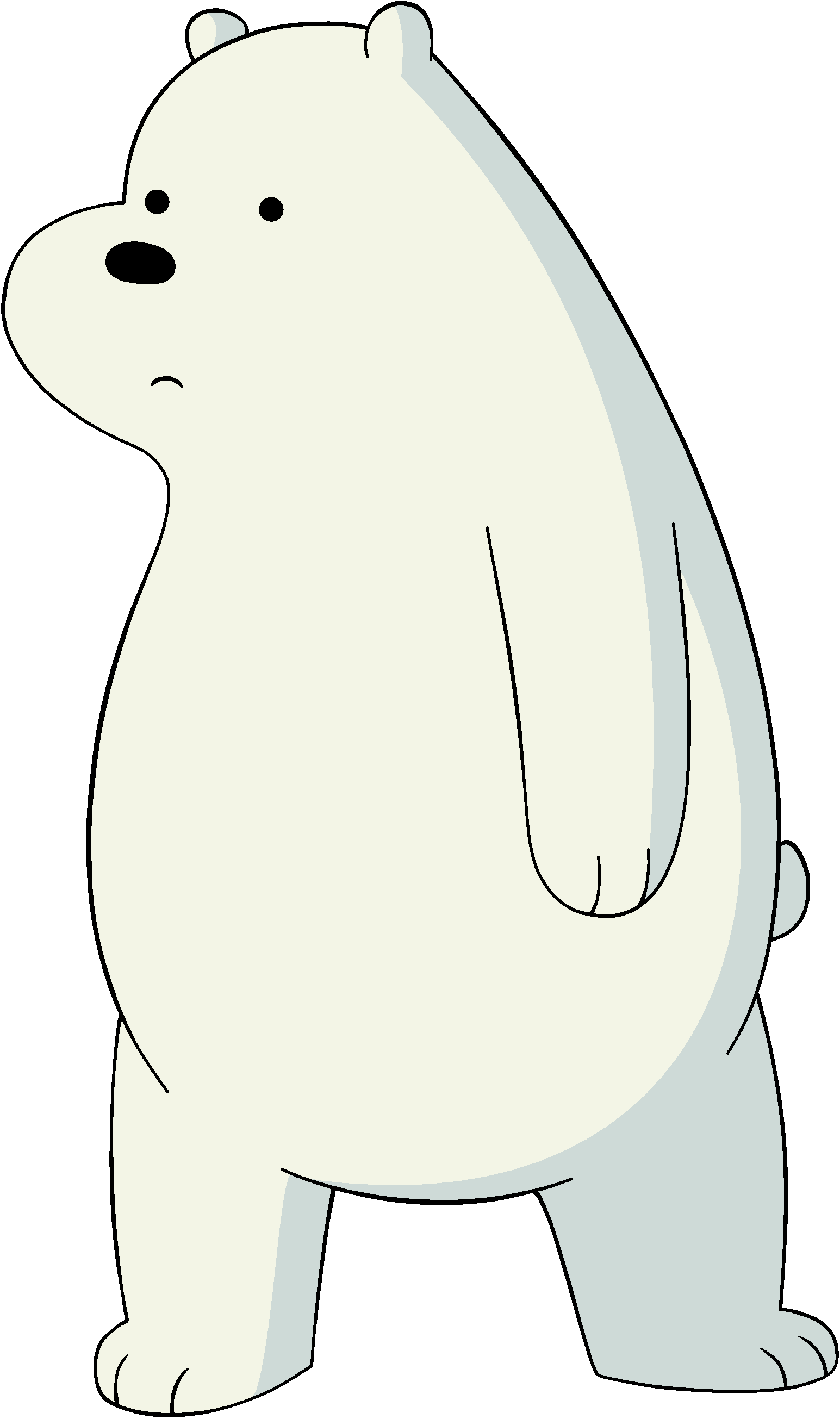 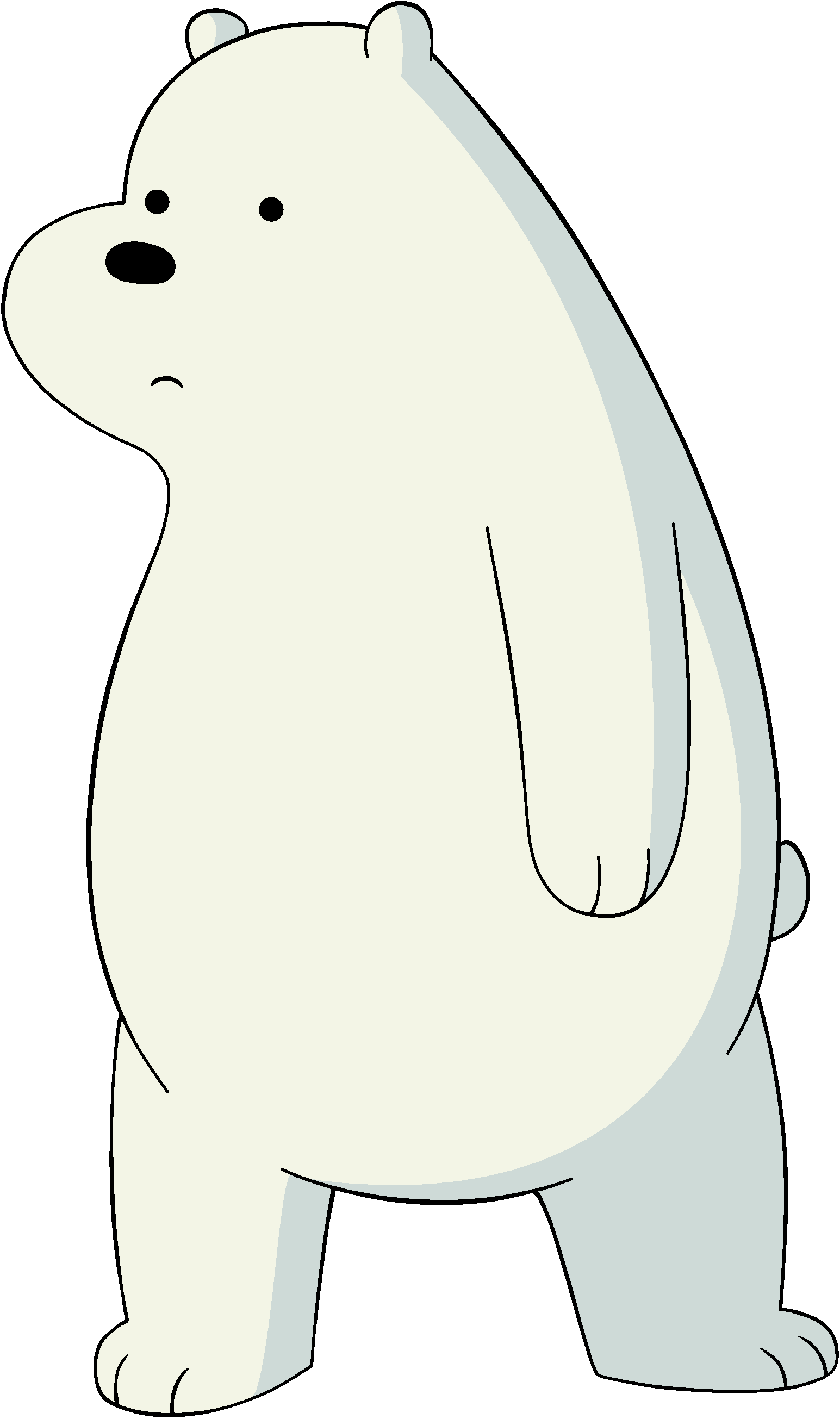 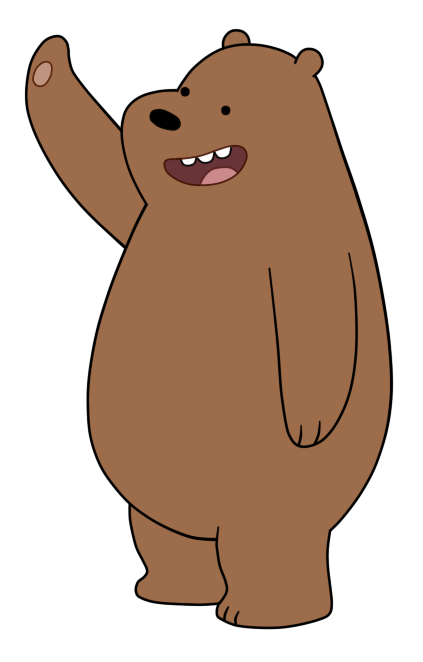 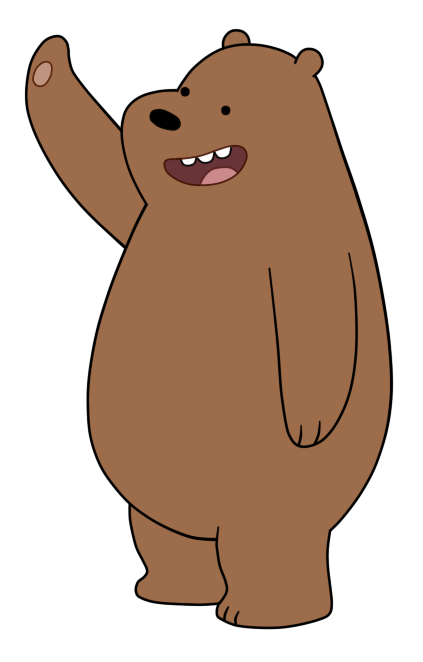 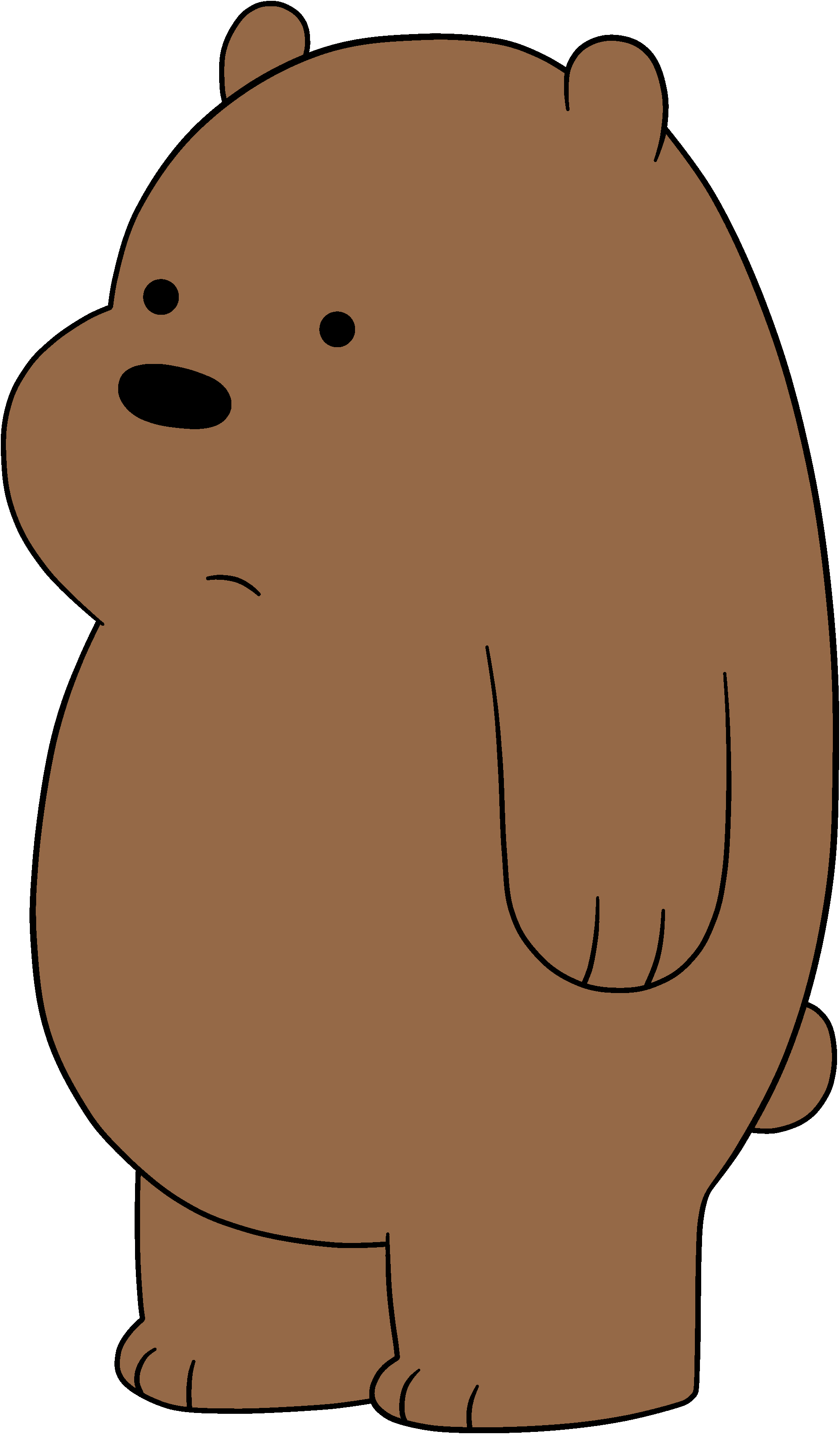 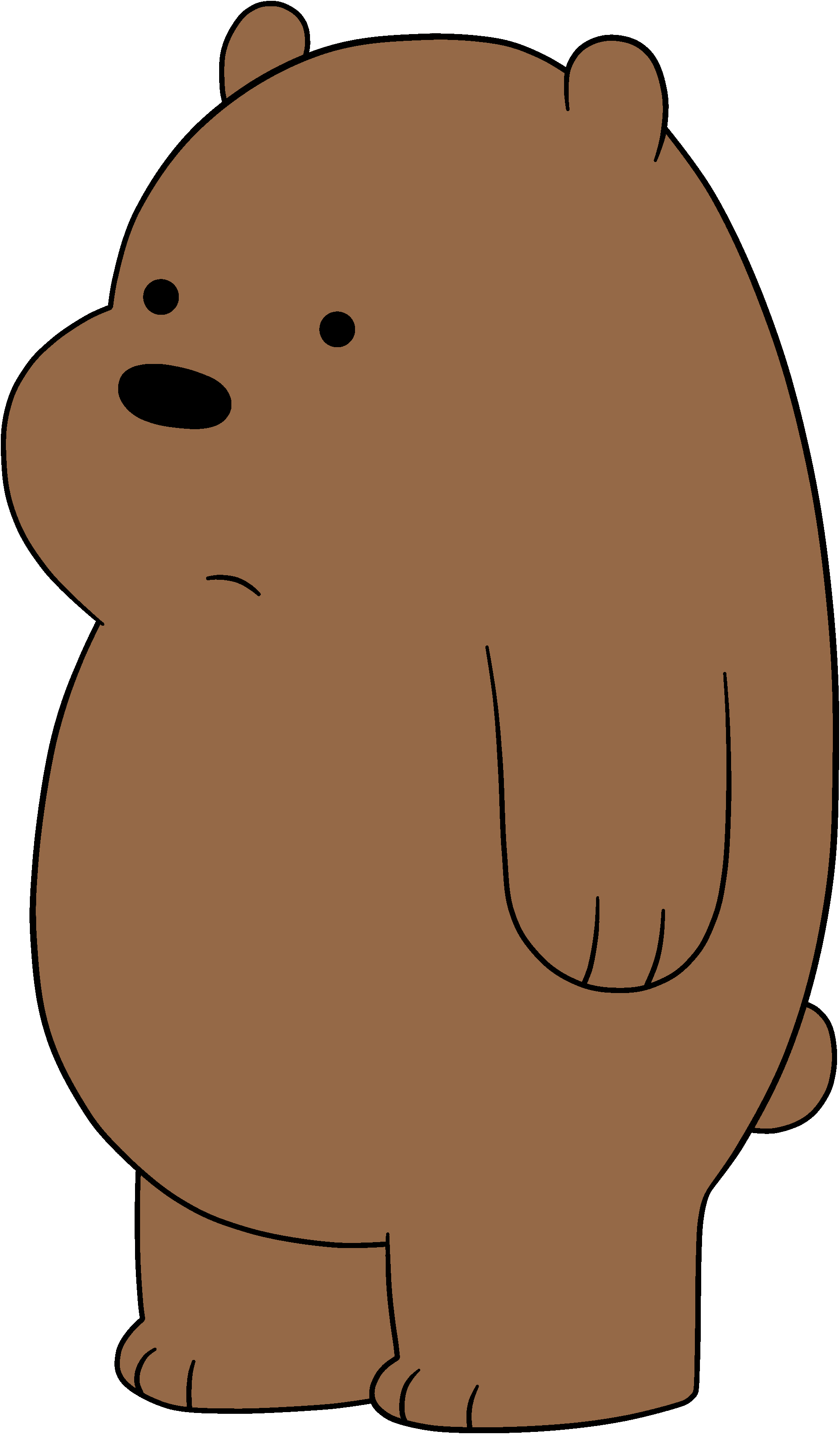 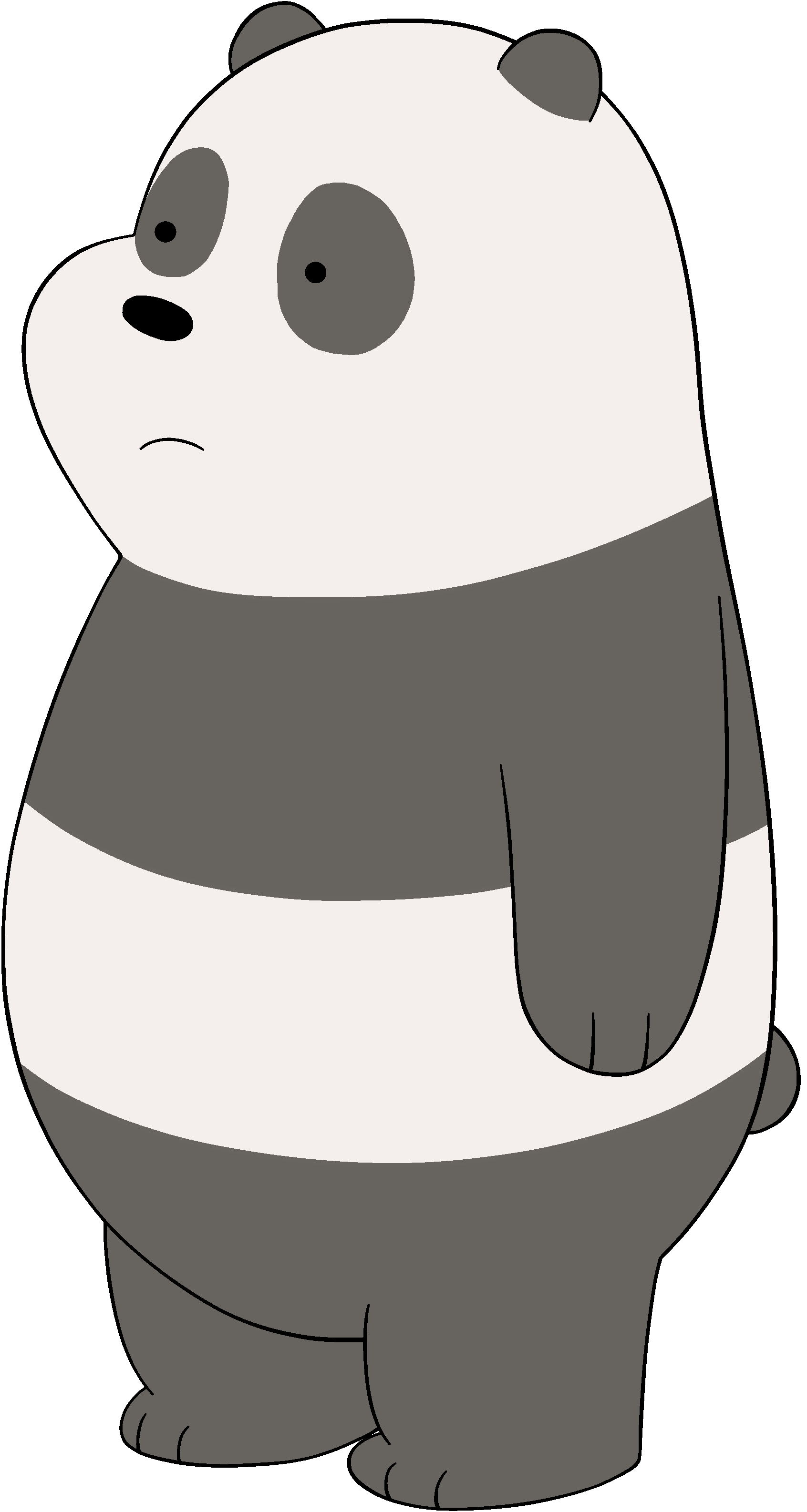 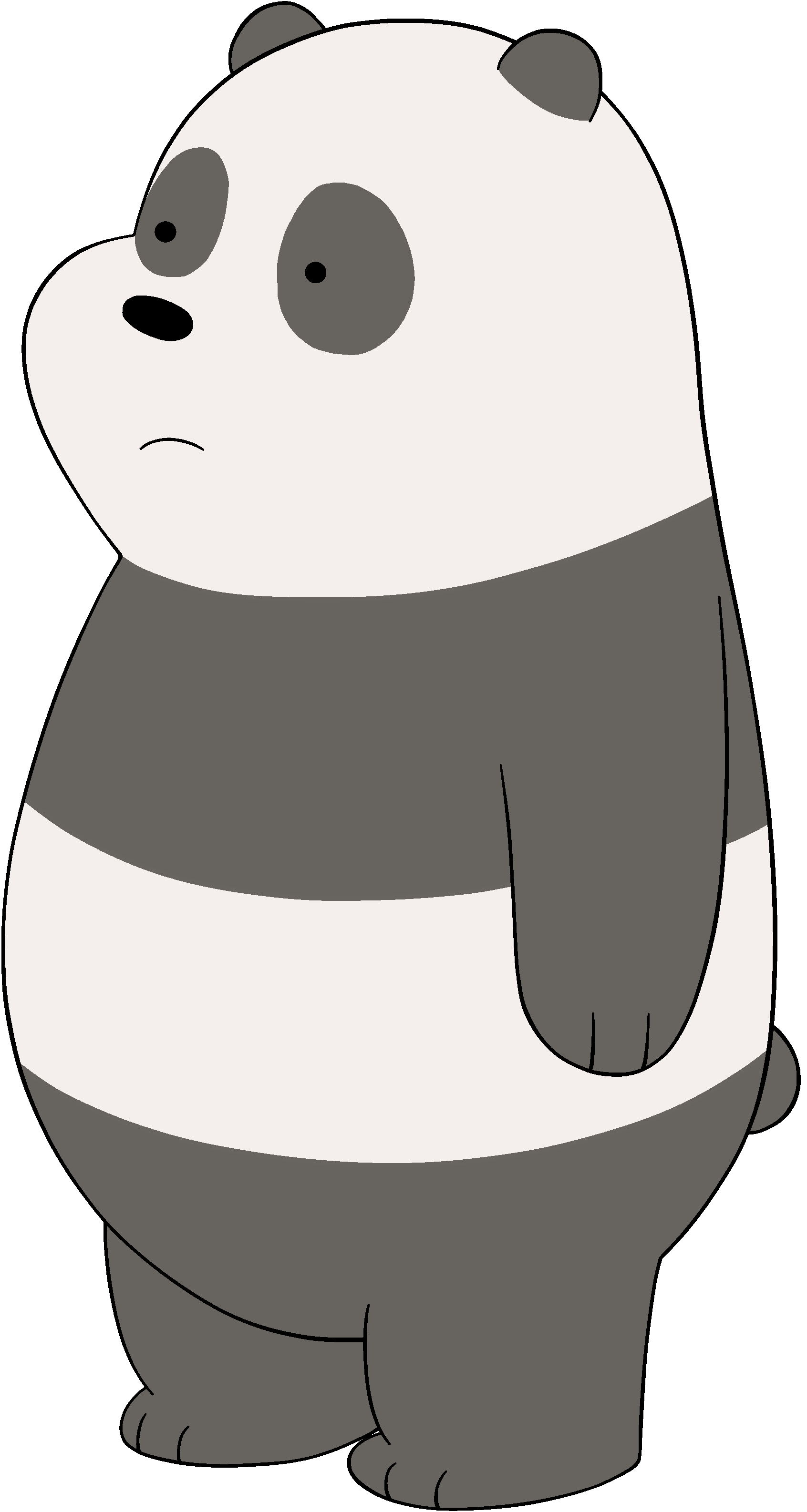 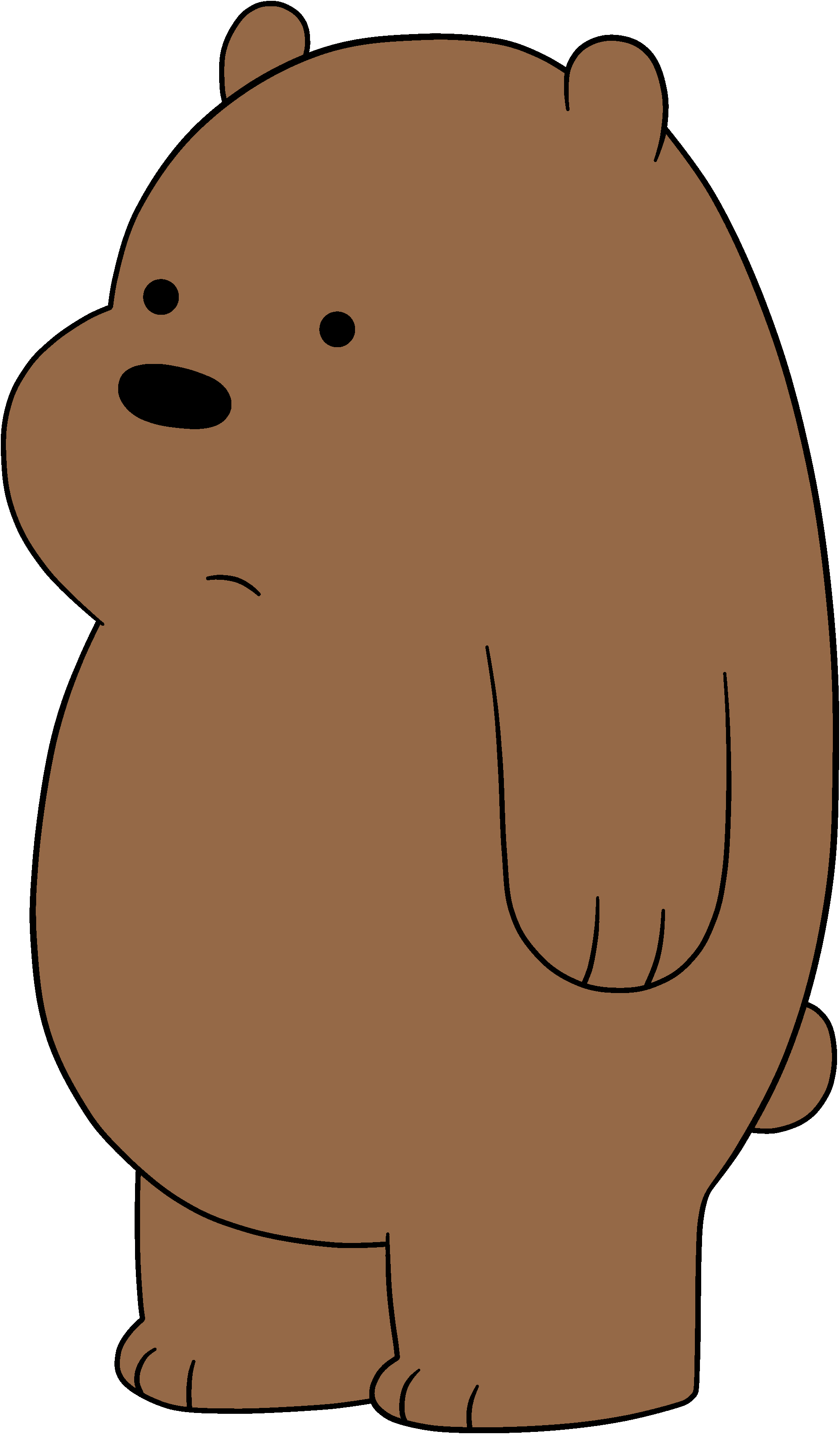 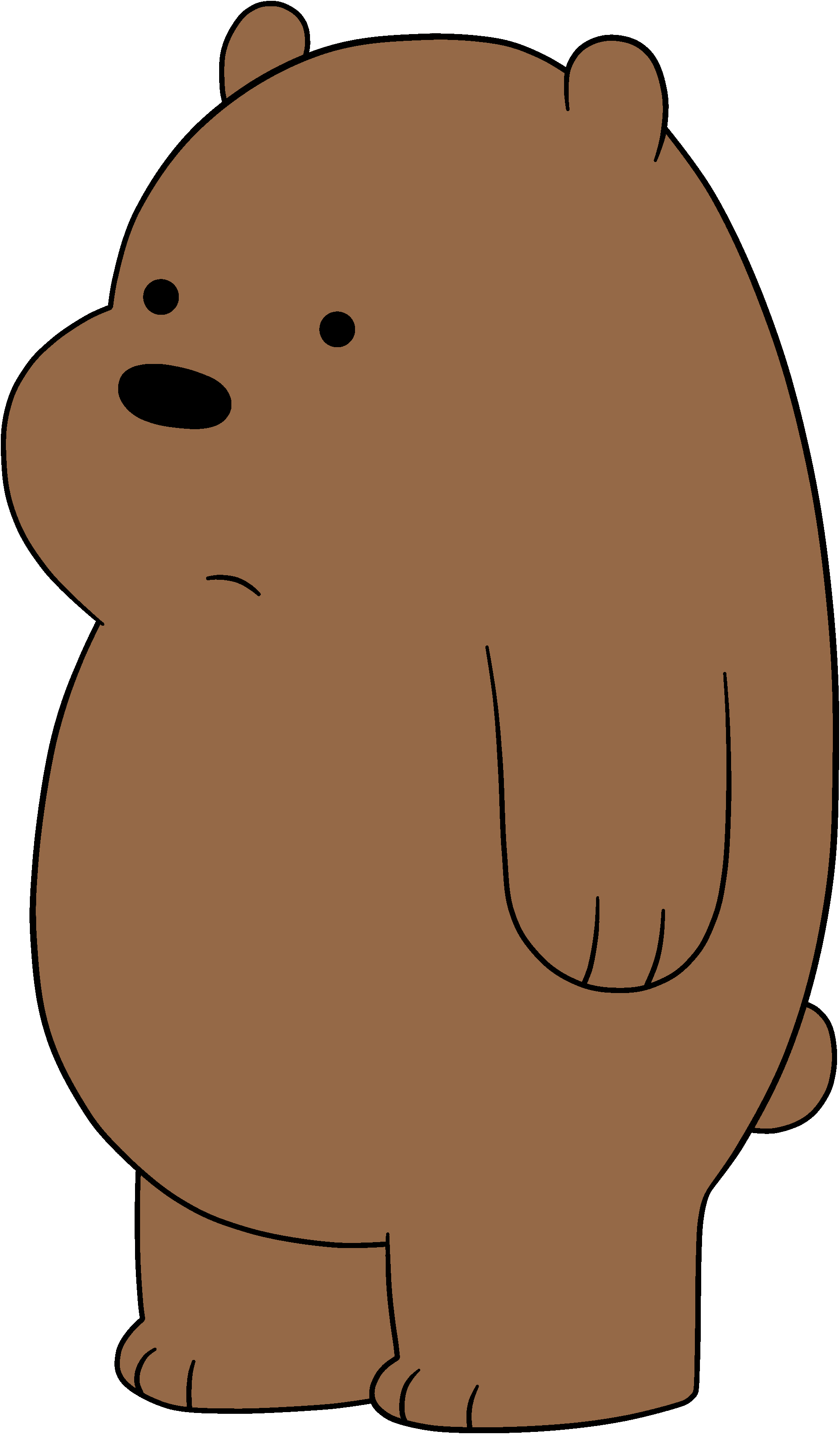 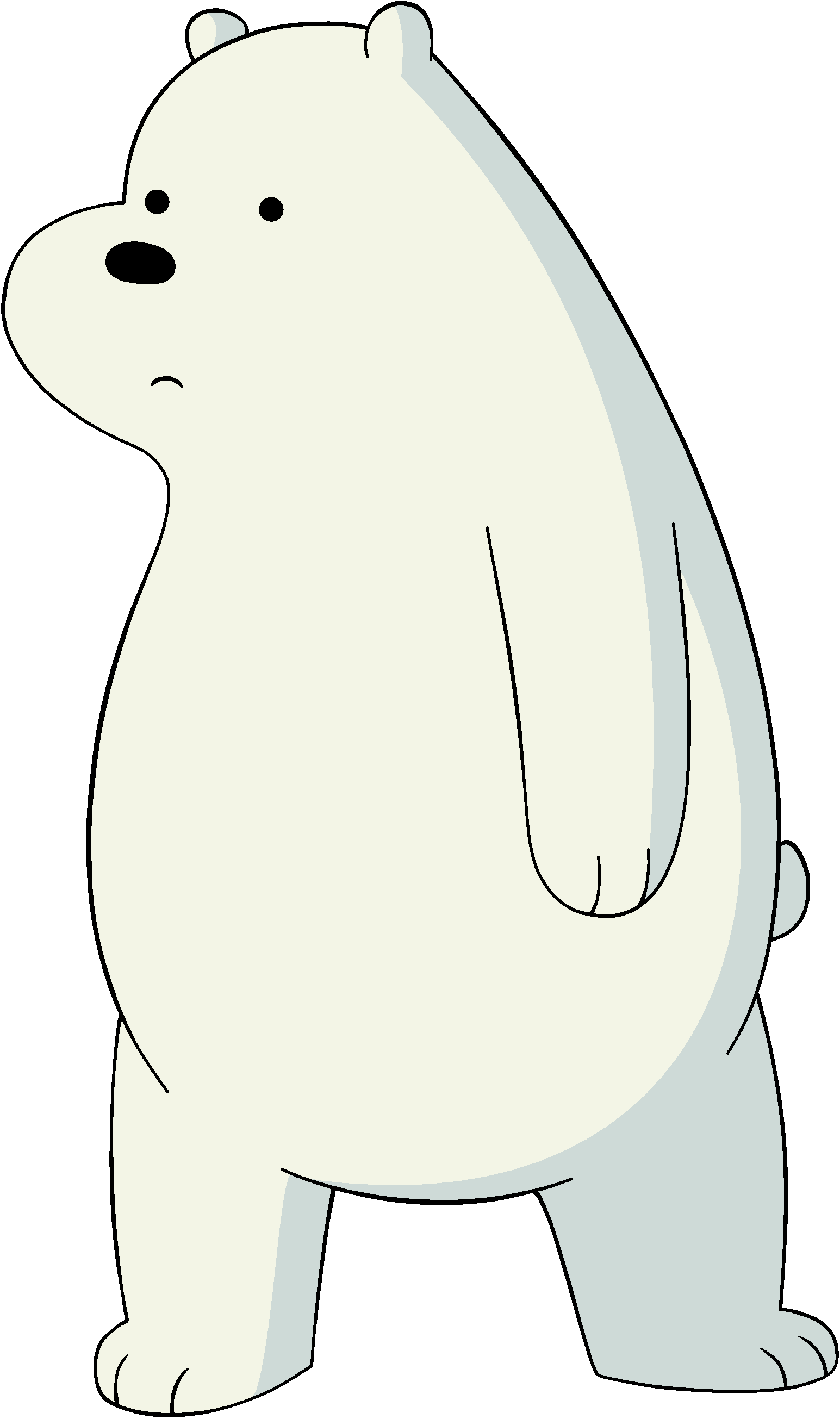 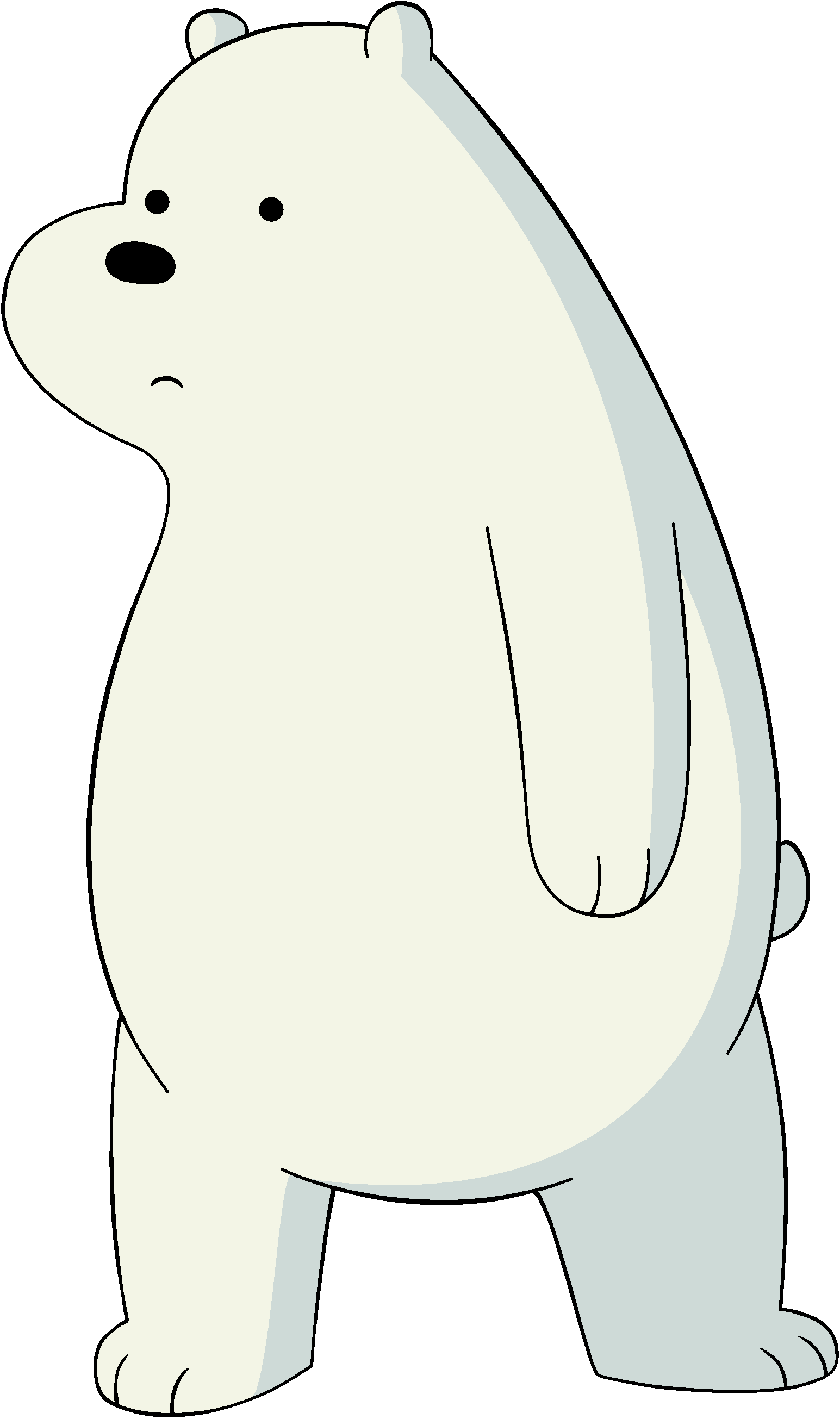 10
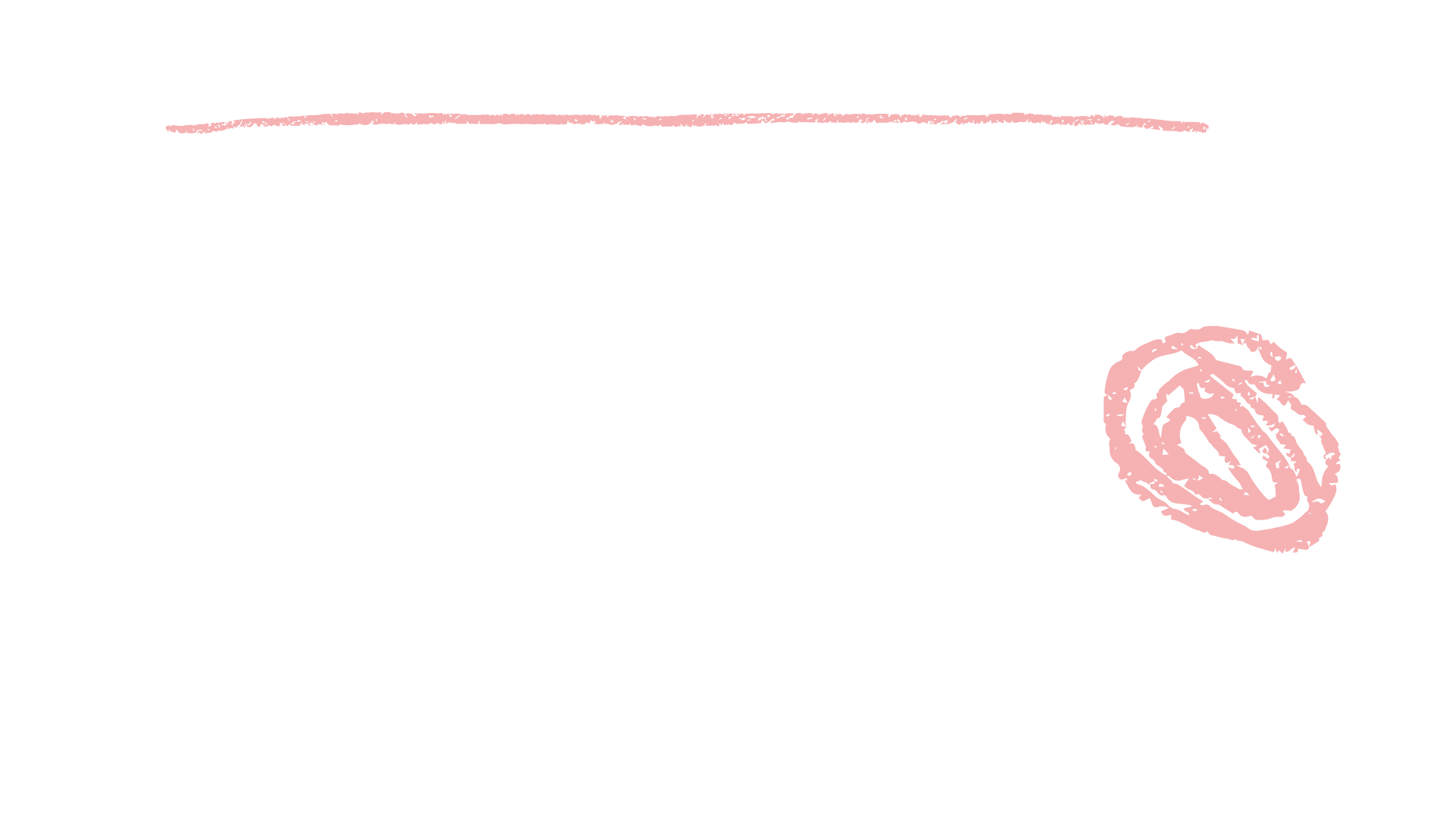 أخطط
نستخدم حل مسألة أبسط
2000
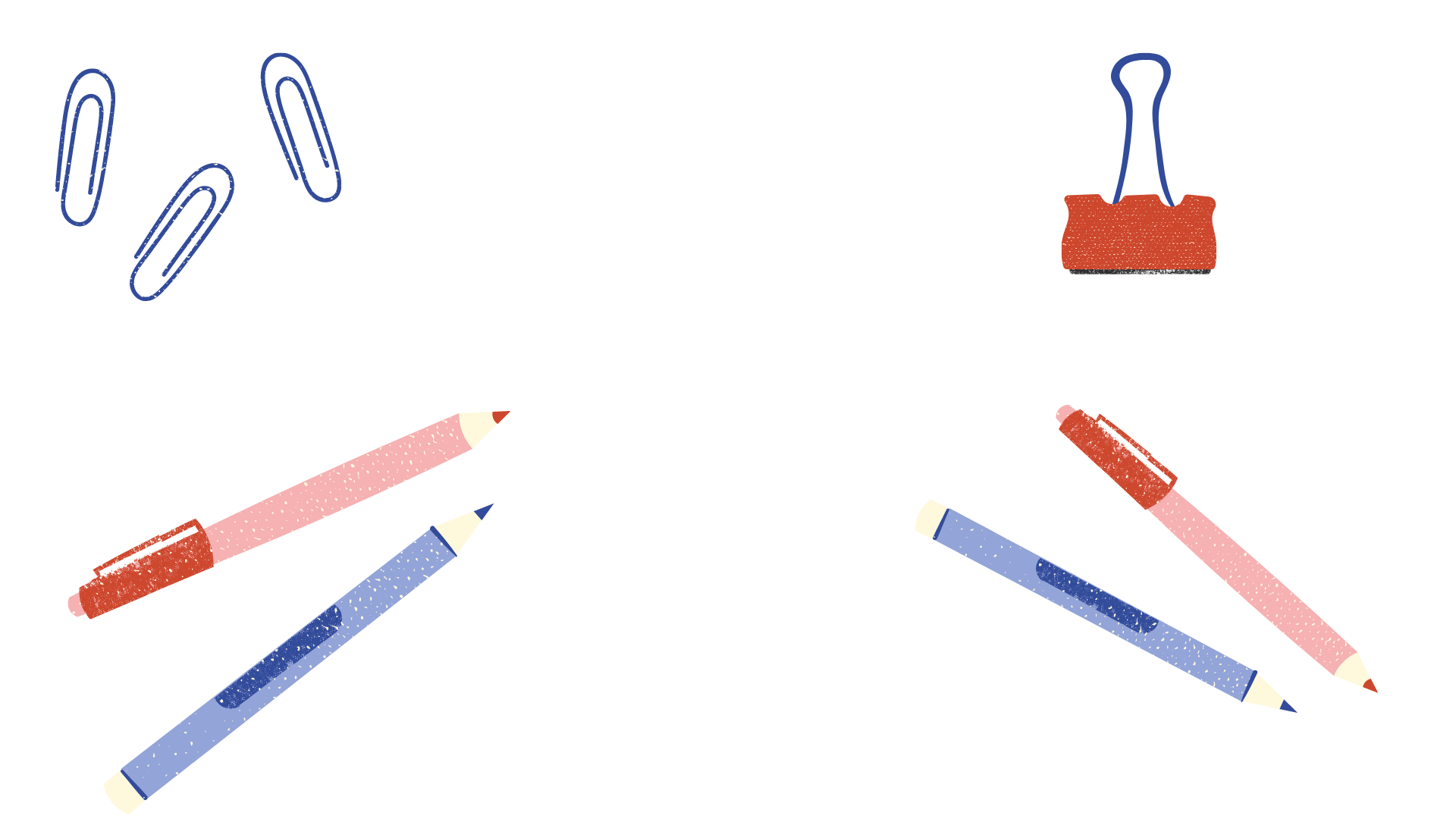 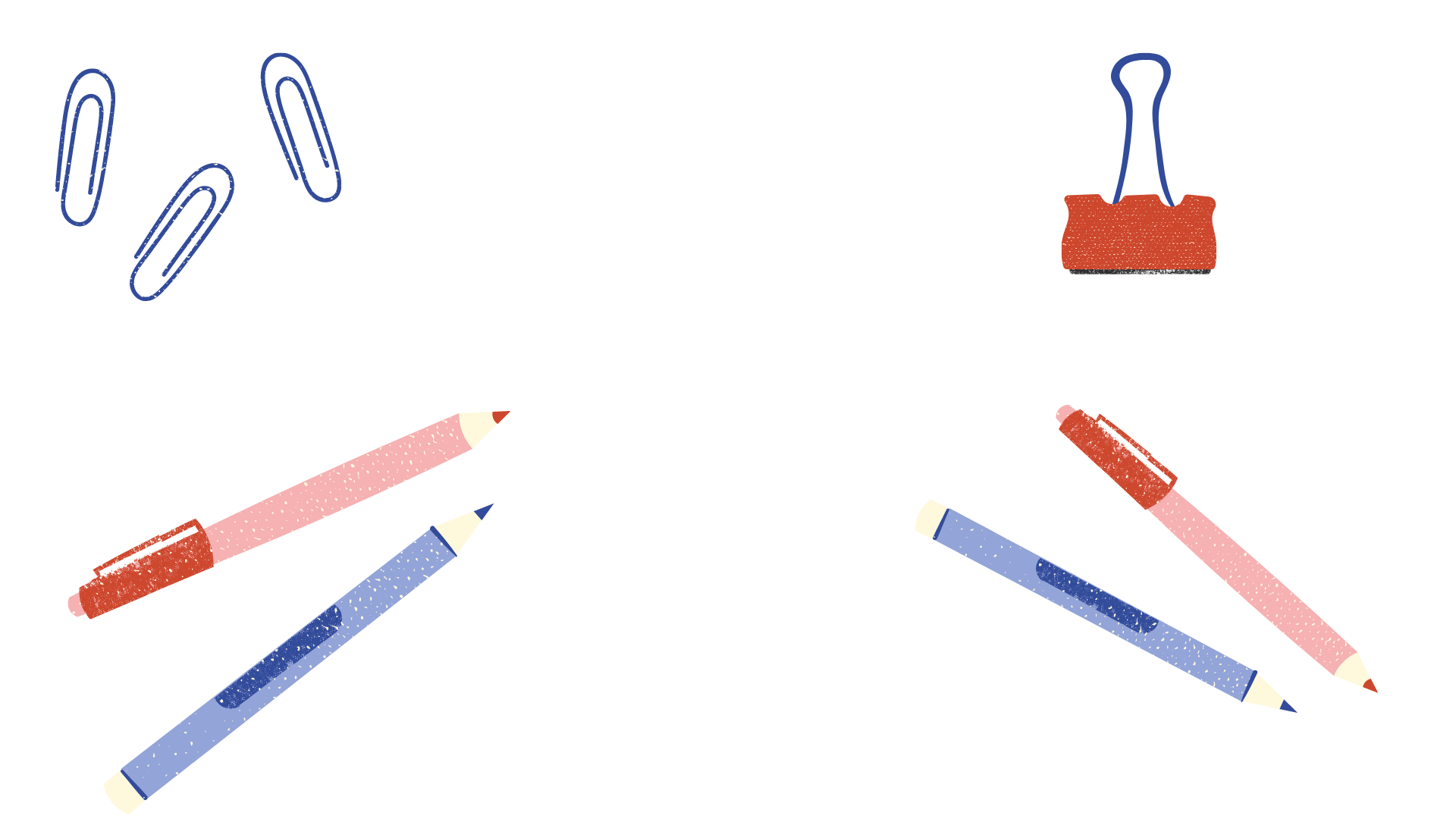 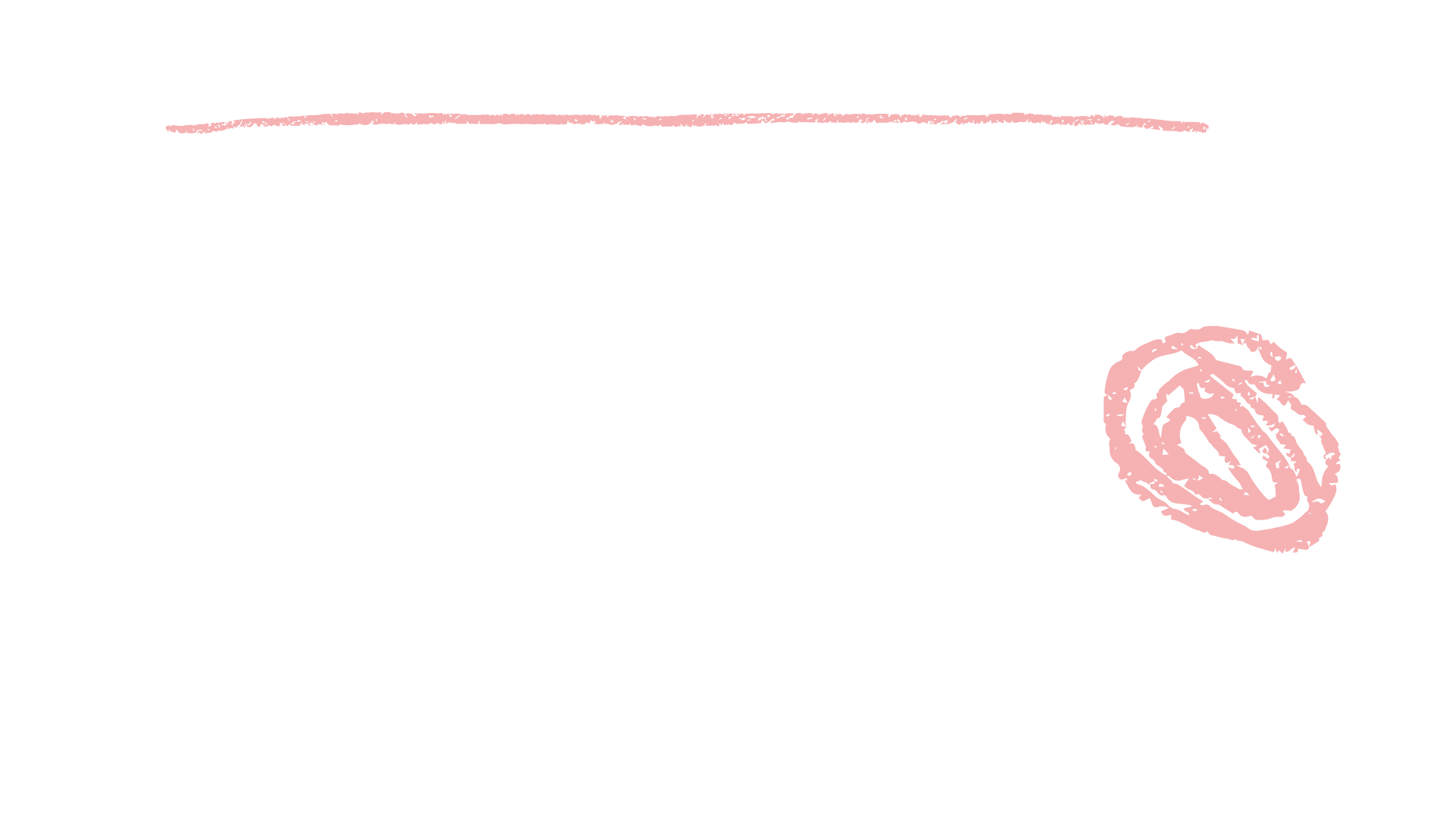 أتحقق
1000 + 1000 =2000

1000
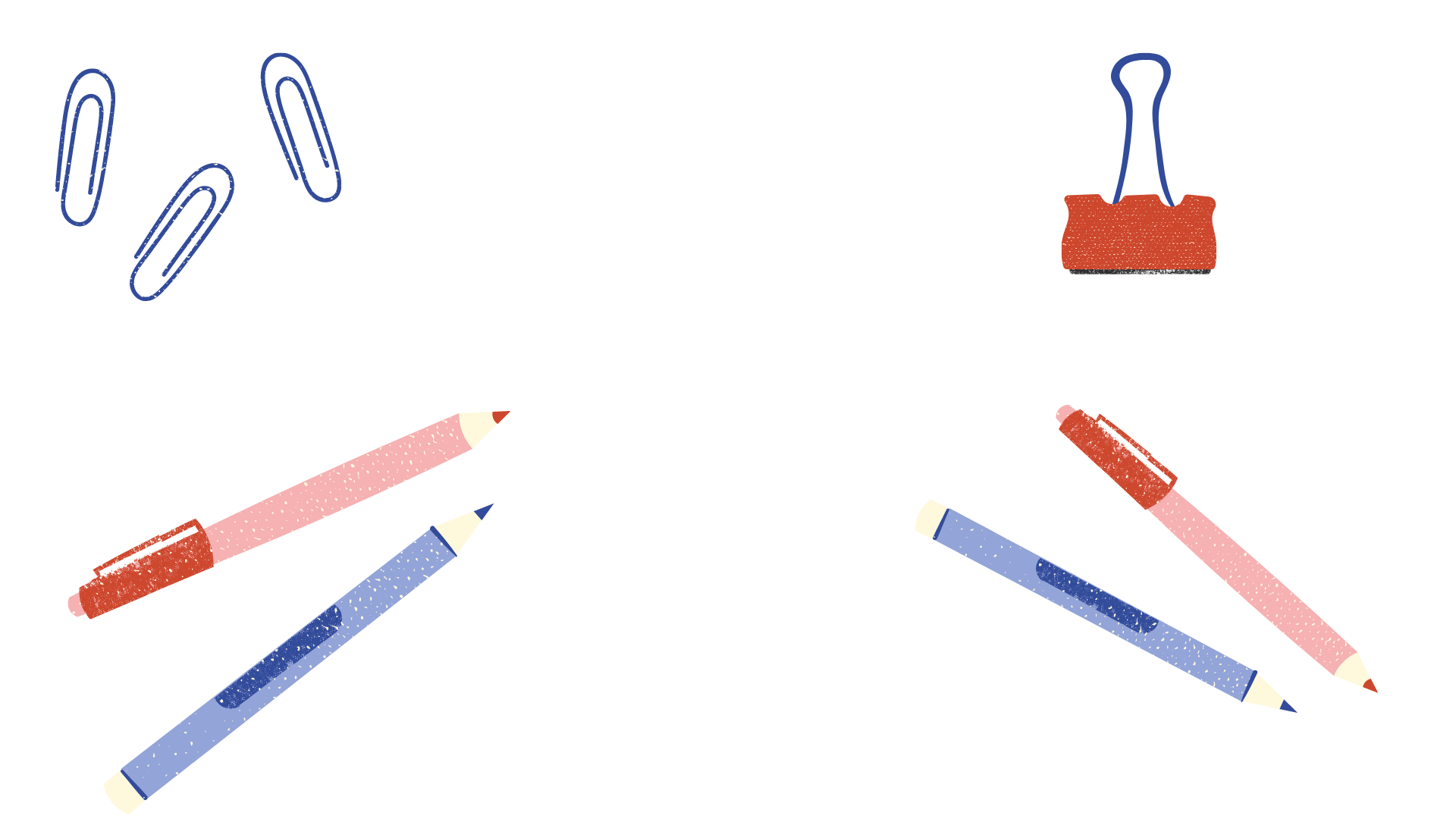 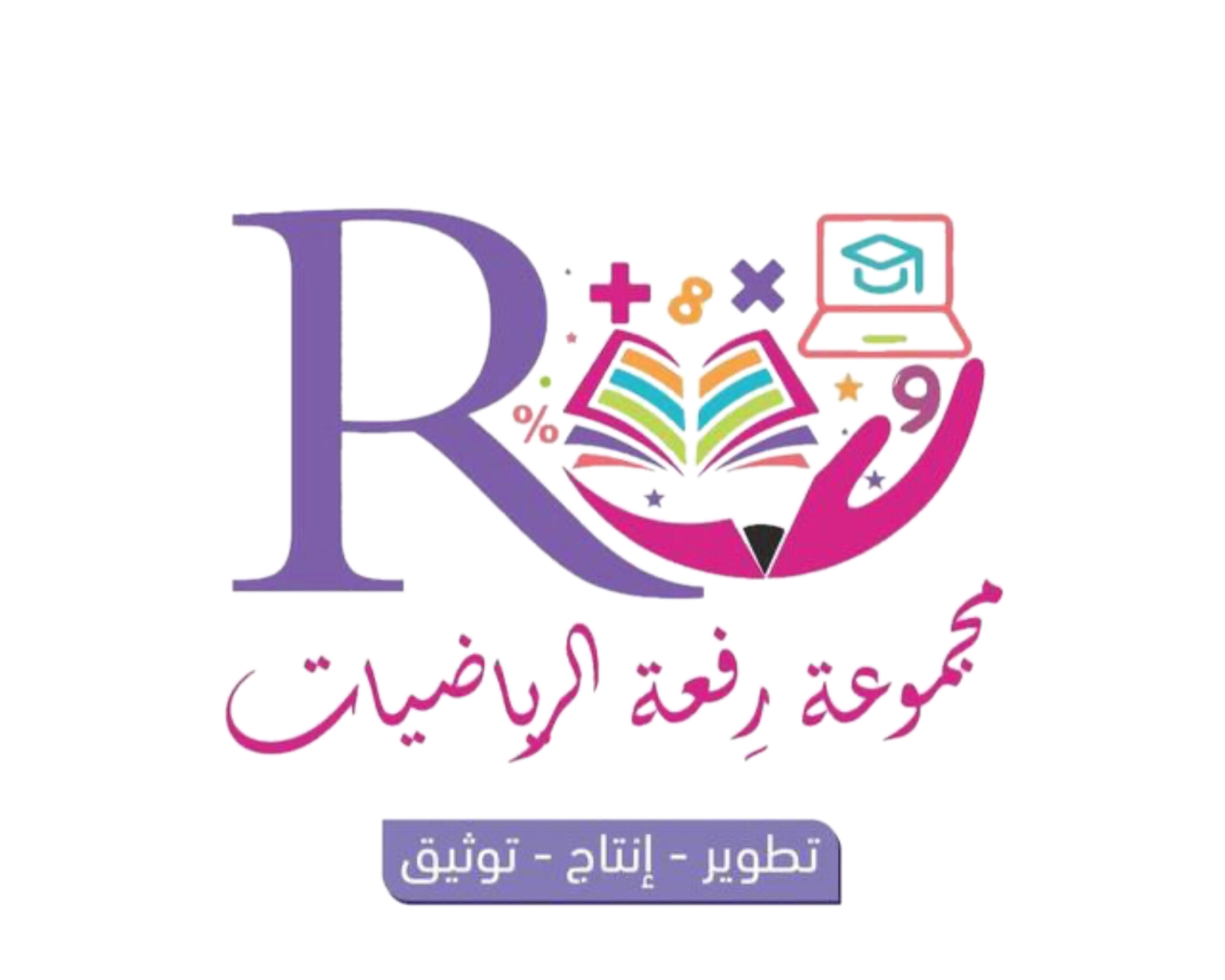 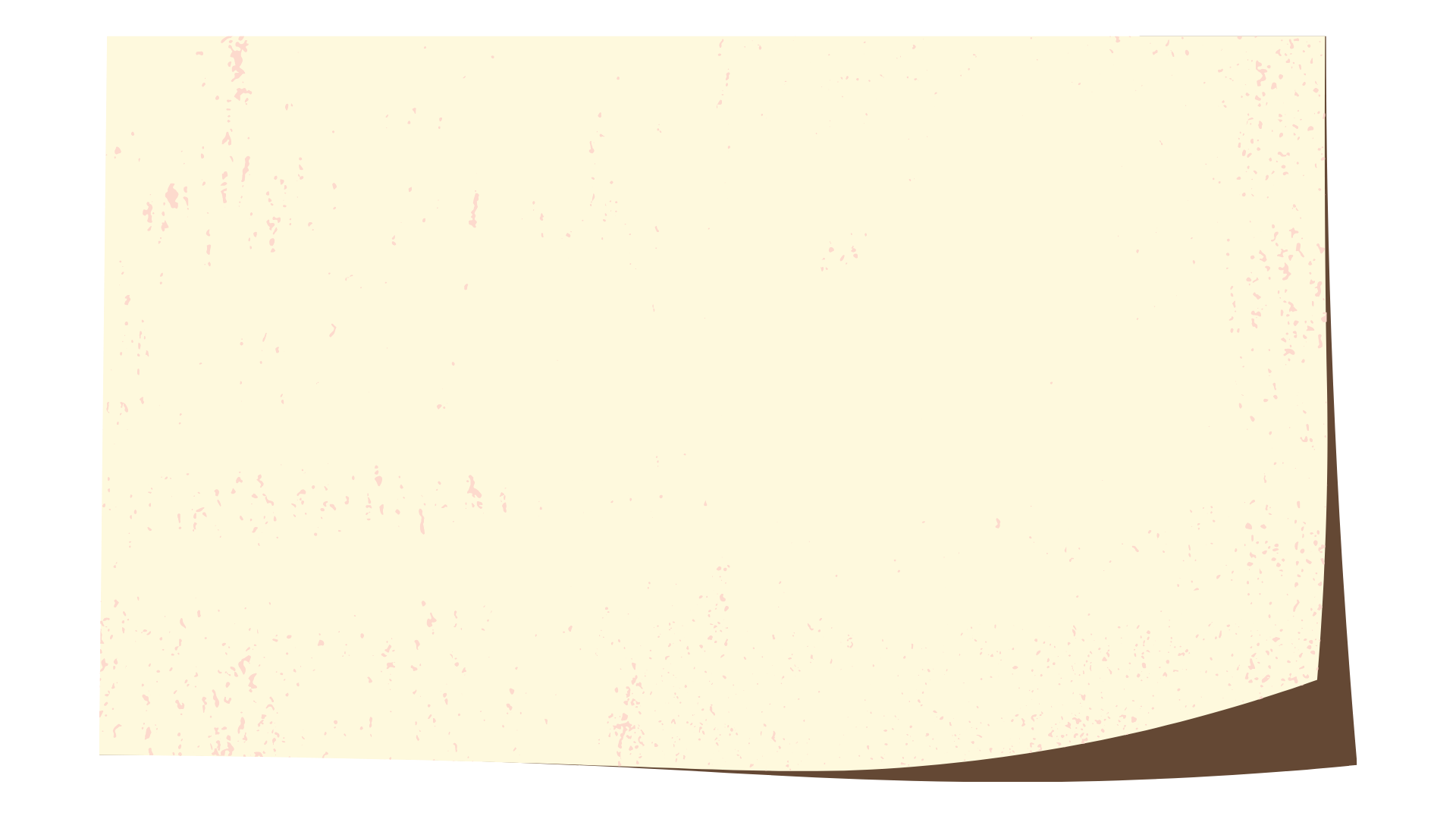 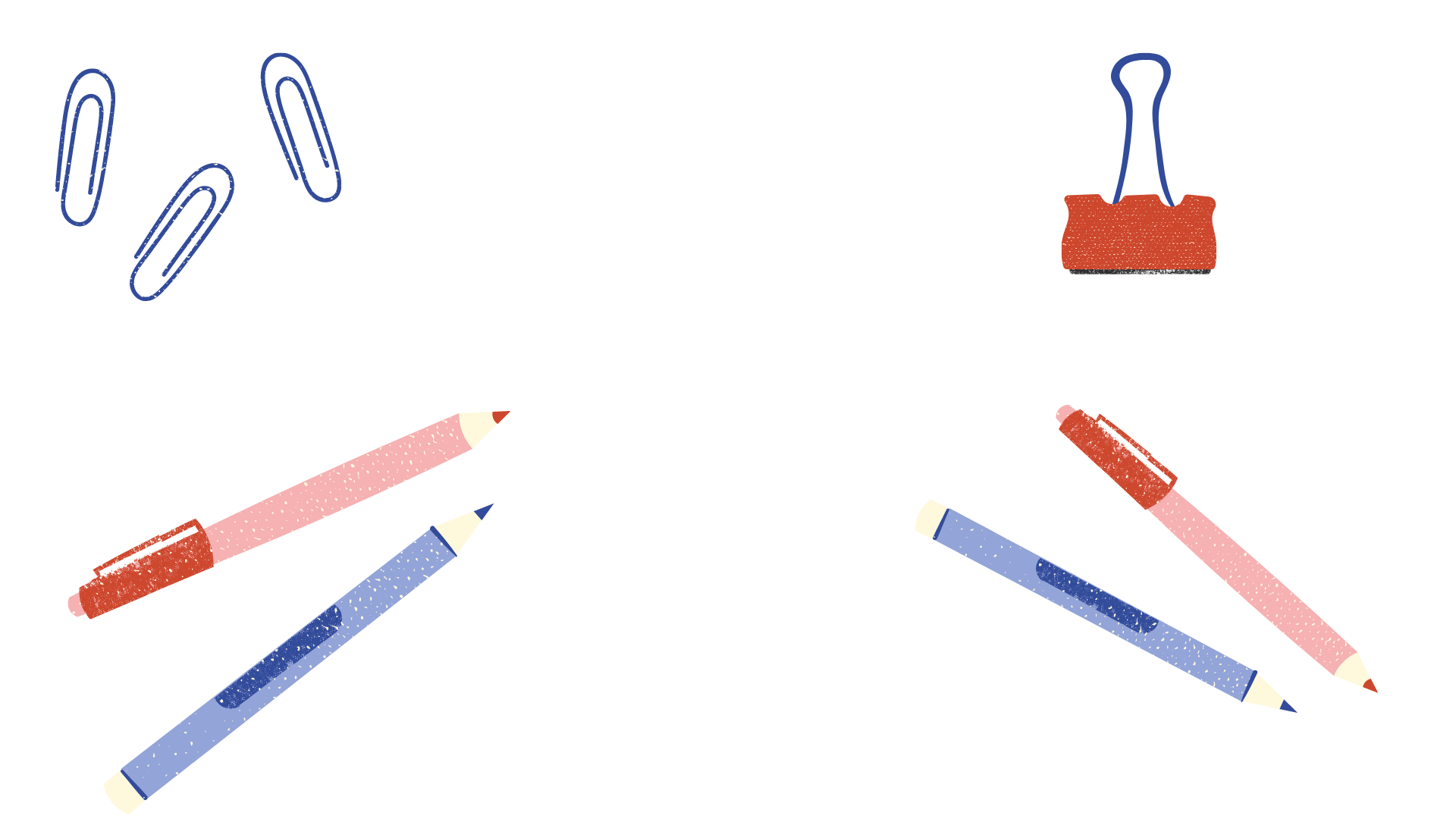 يتكون دفتر ملصقات من 5 أوراق ، في كل ورقة 18 ملصقاً .فكم ملصقاً في الدفتر؟
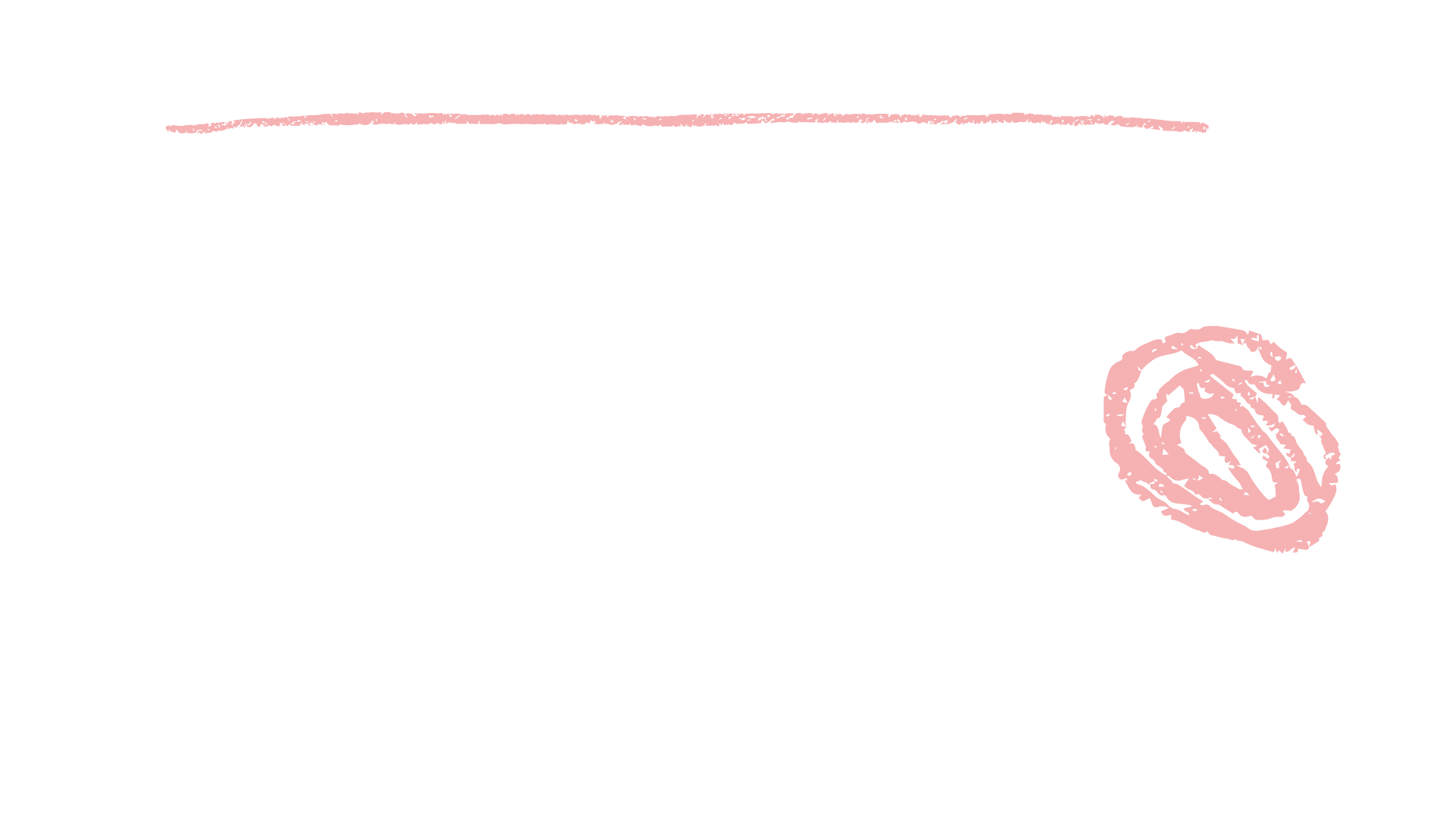 أفهم
المعطيات/ 
الدفتر يتكون من 5 أوراق – كل ورقة 18 ملصق
المطلوب /
كم ملصقاً في الدفتر؟
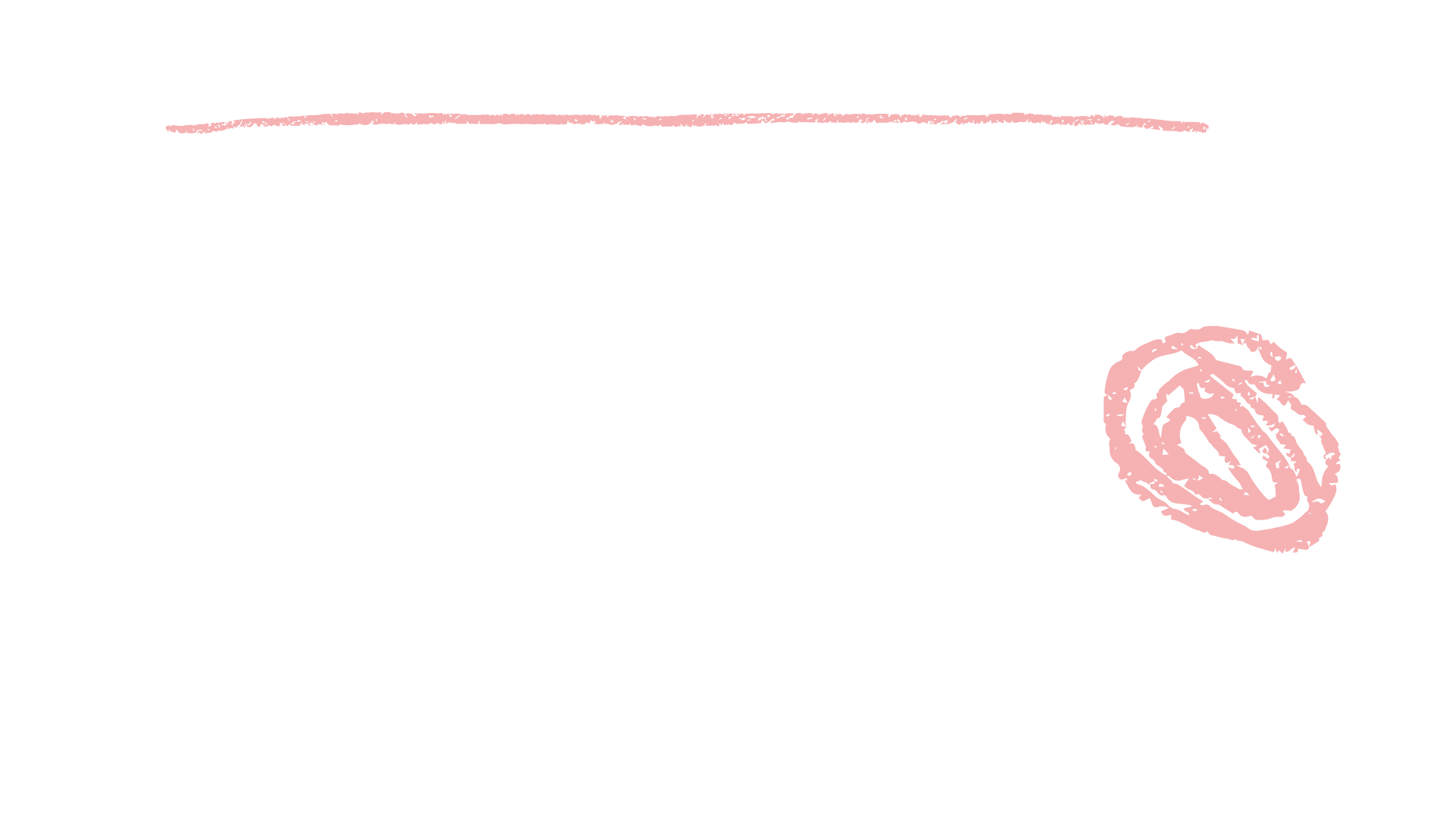 أخطط
نستعمل خط كتابة جملة عددية
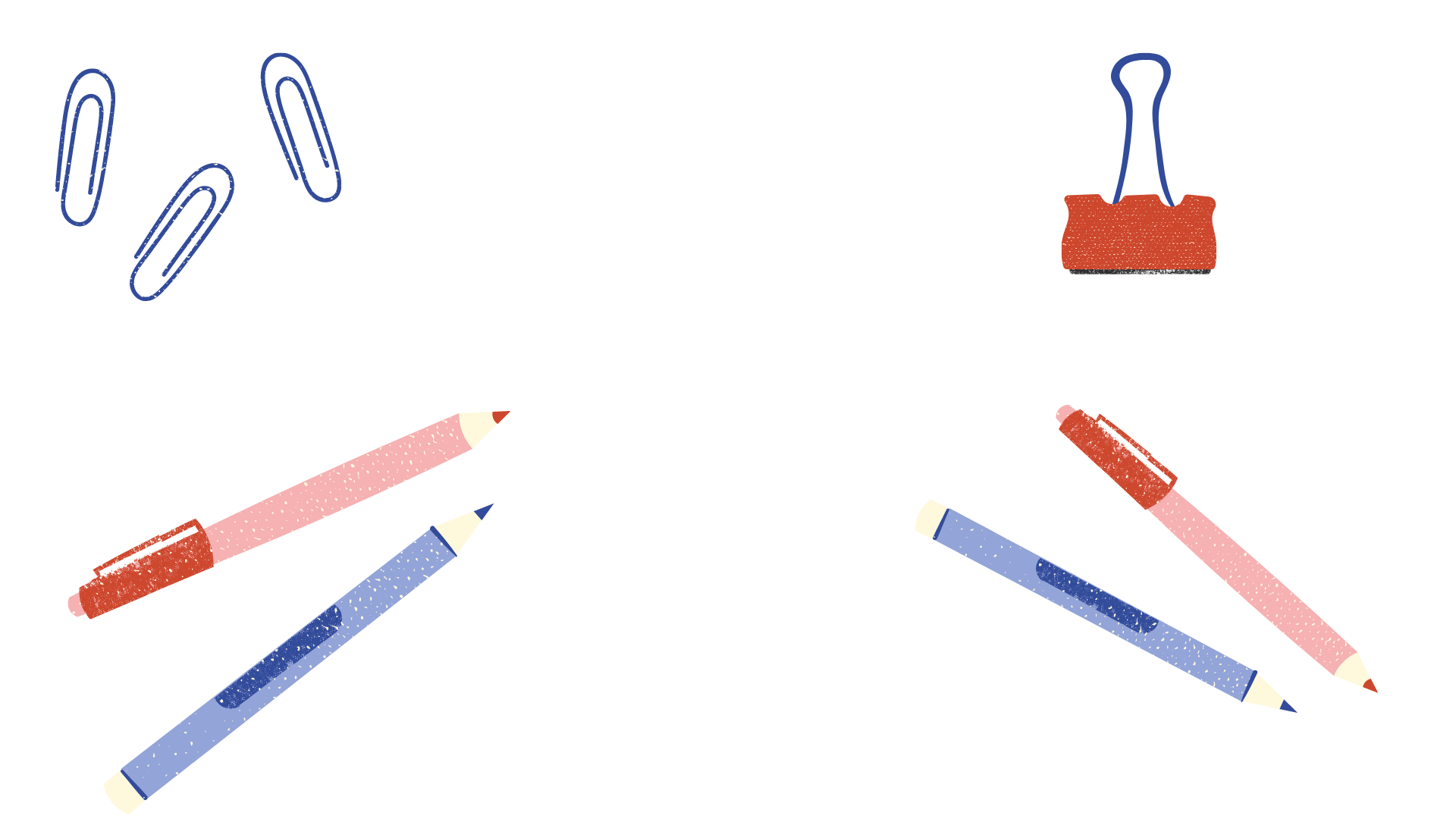 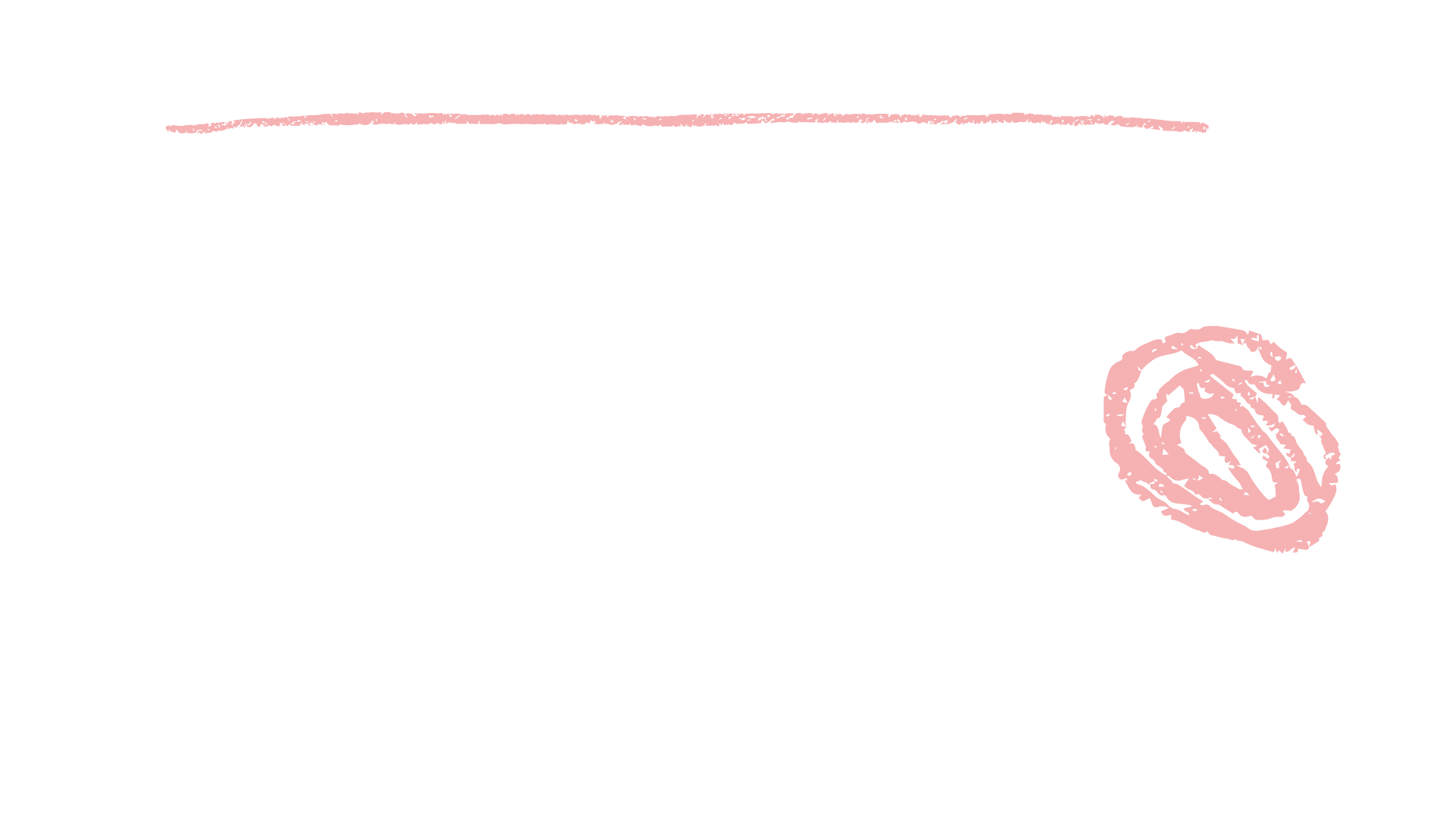 أحل
4
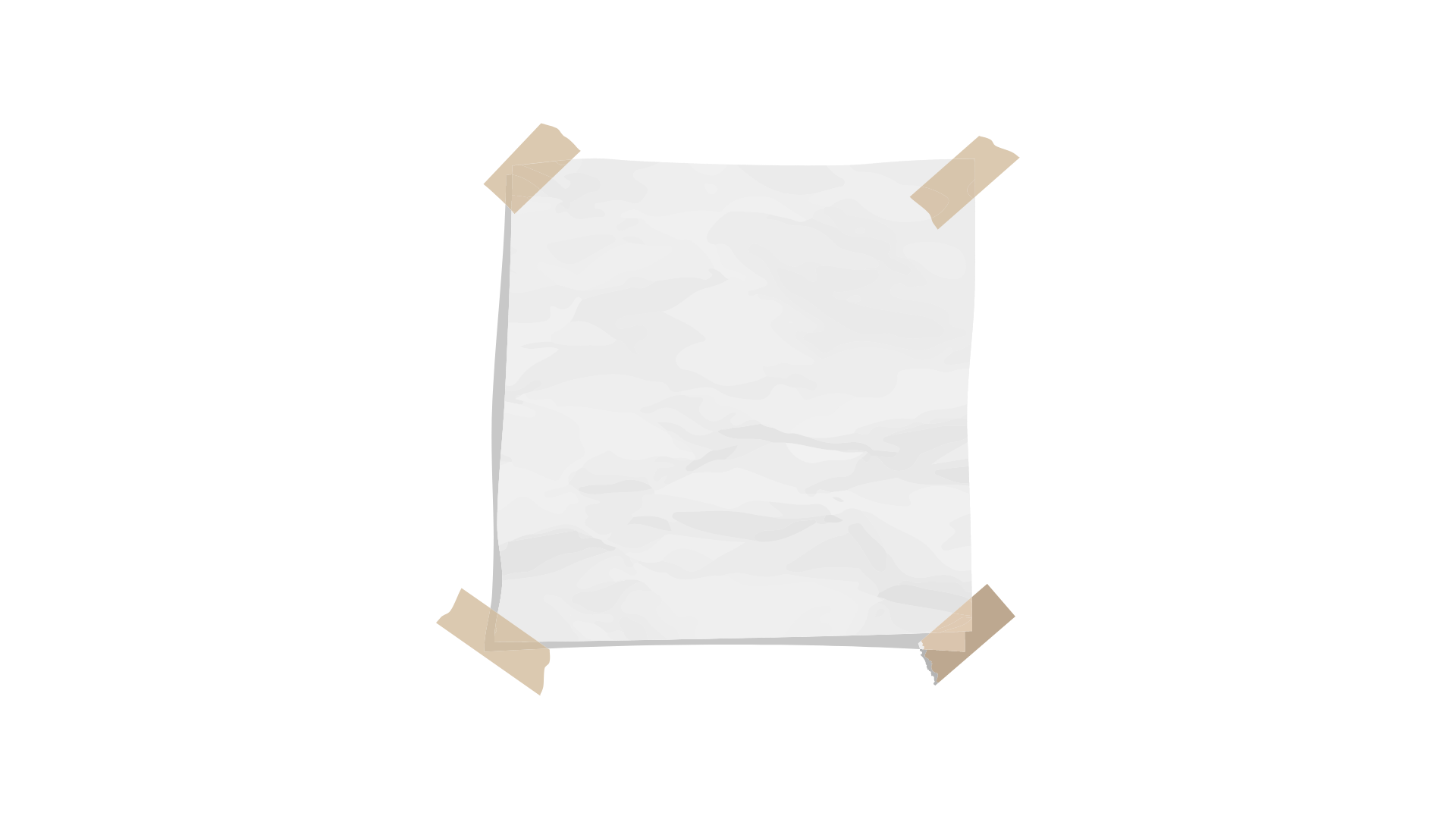 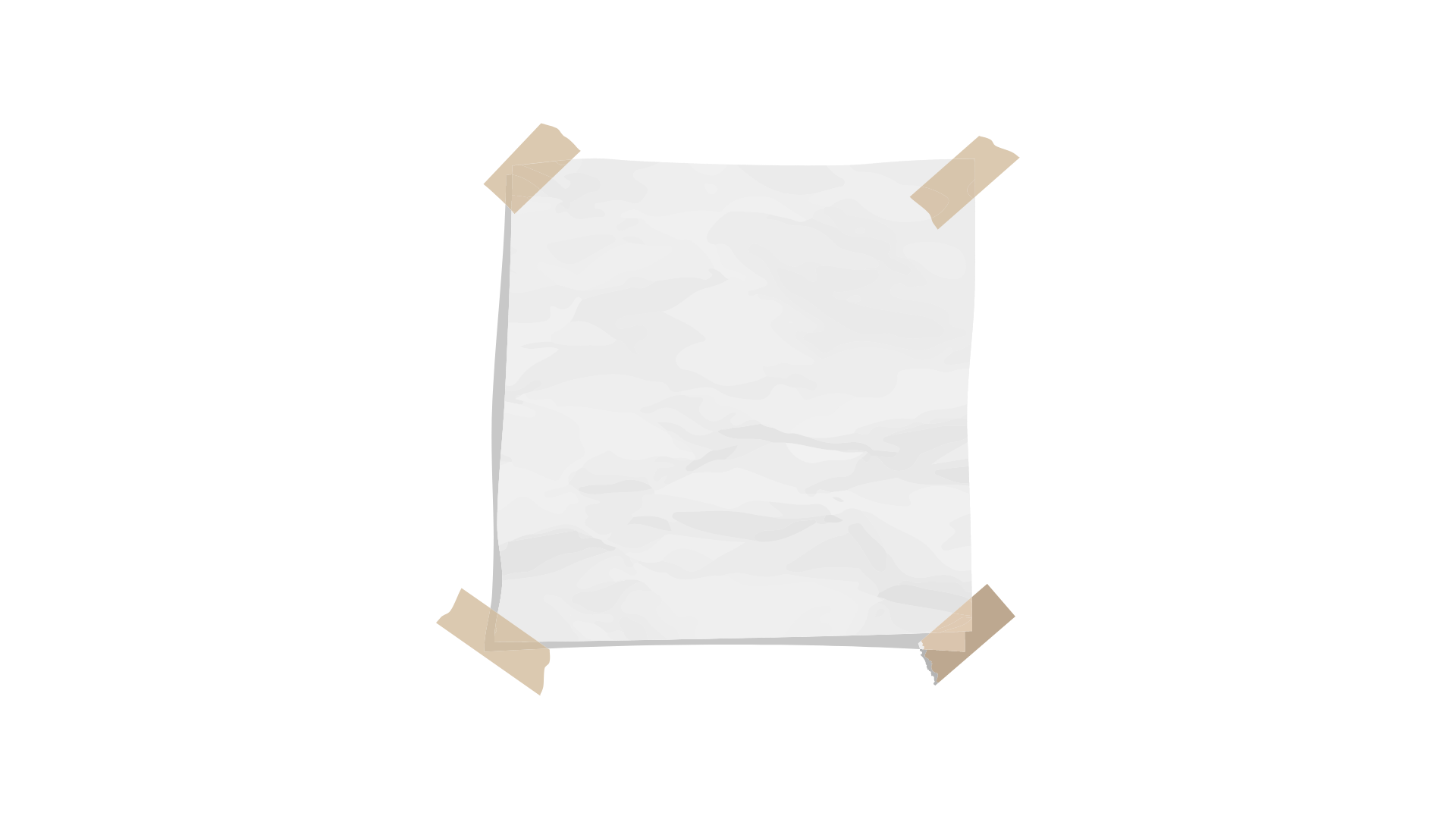 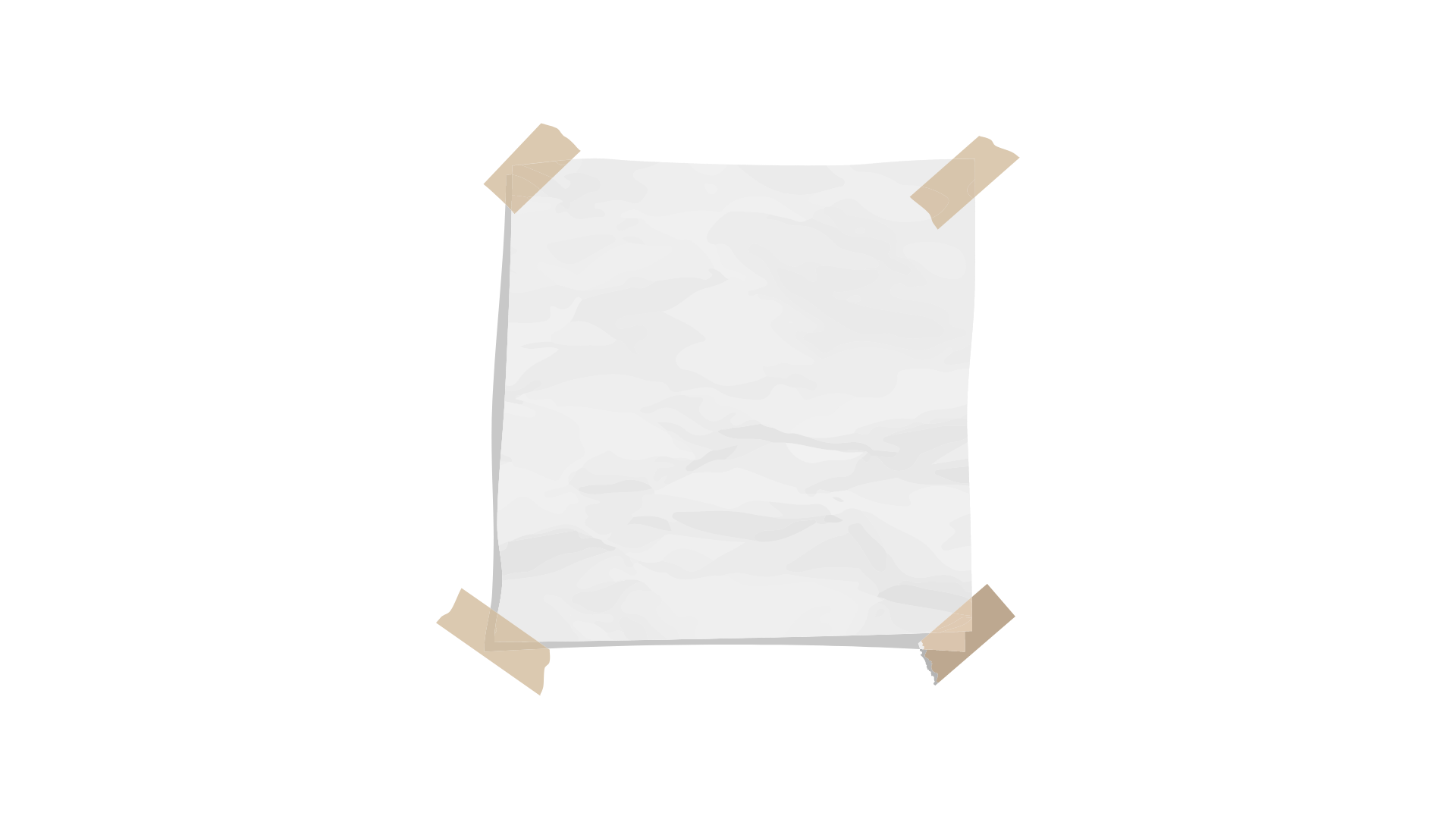 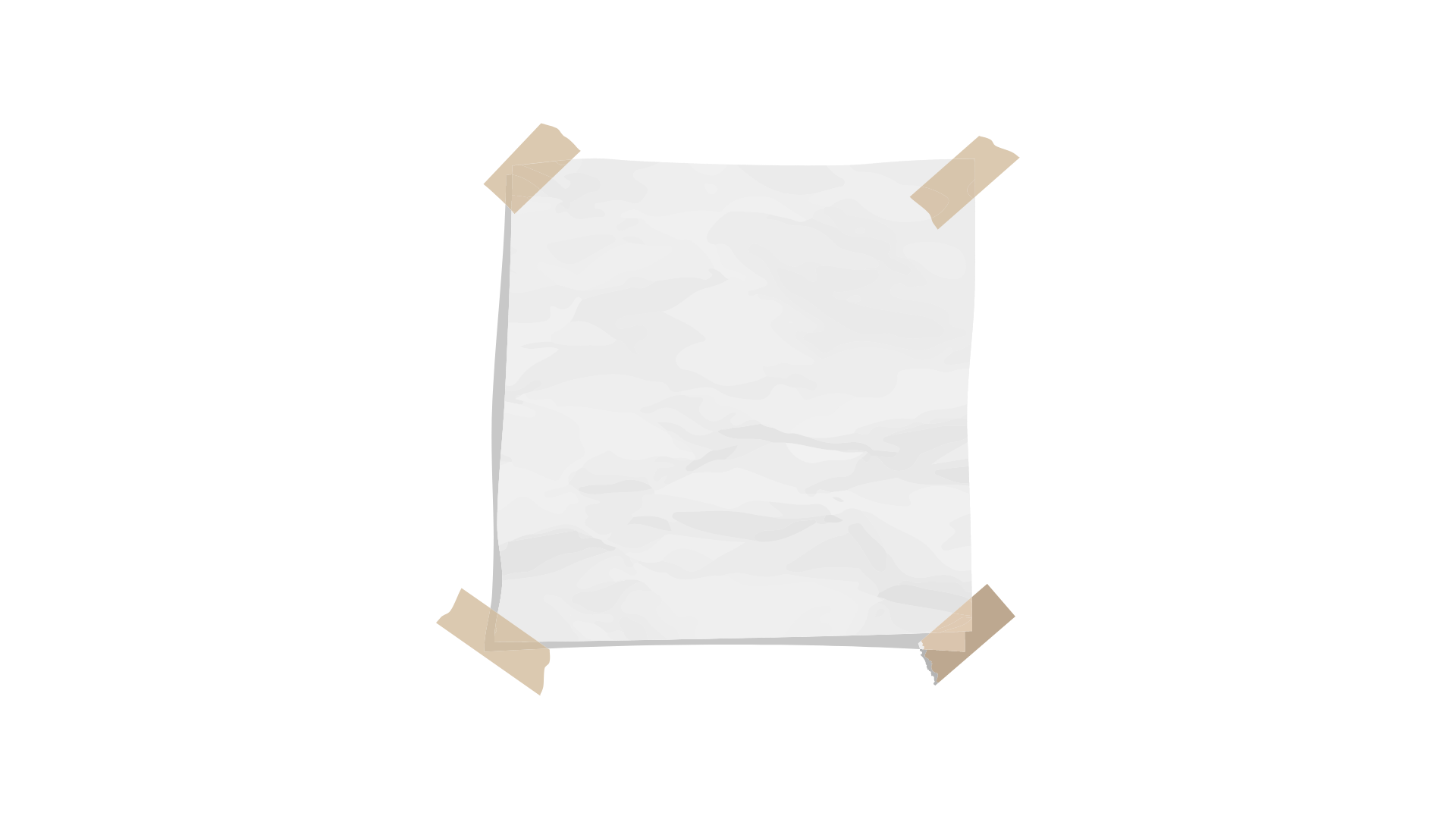 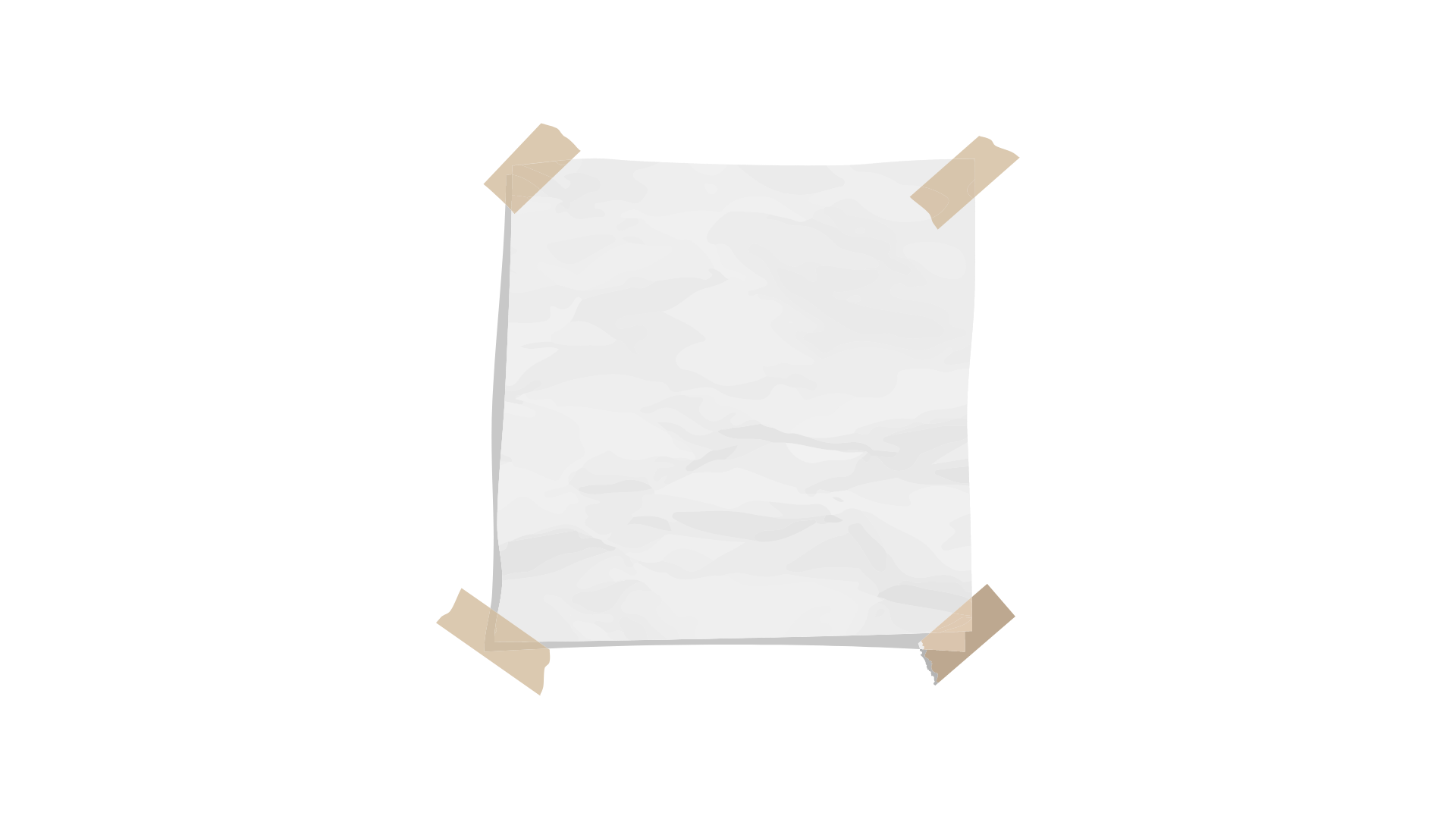 18
18
18
18
18
18
× 5
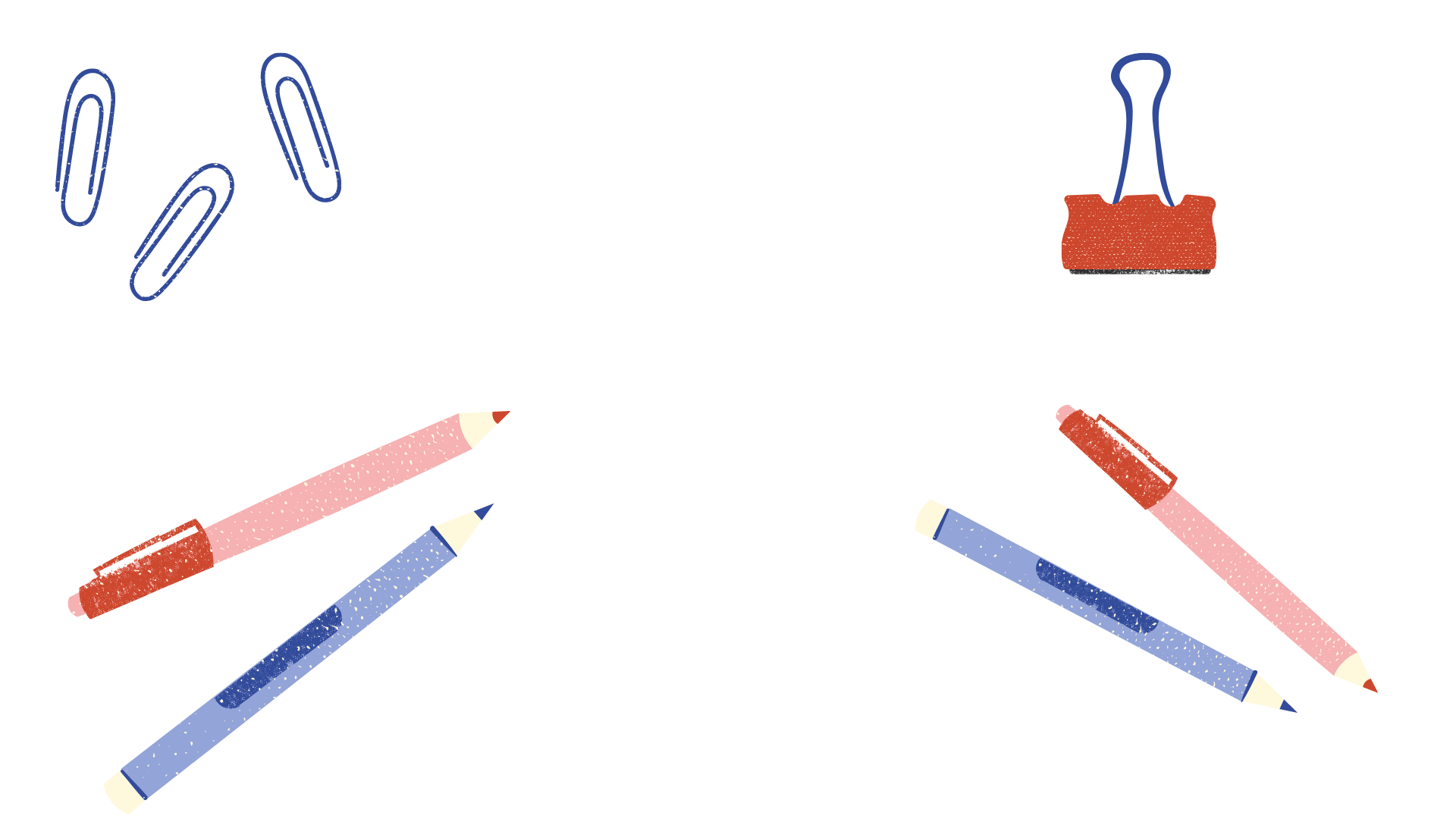 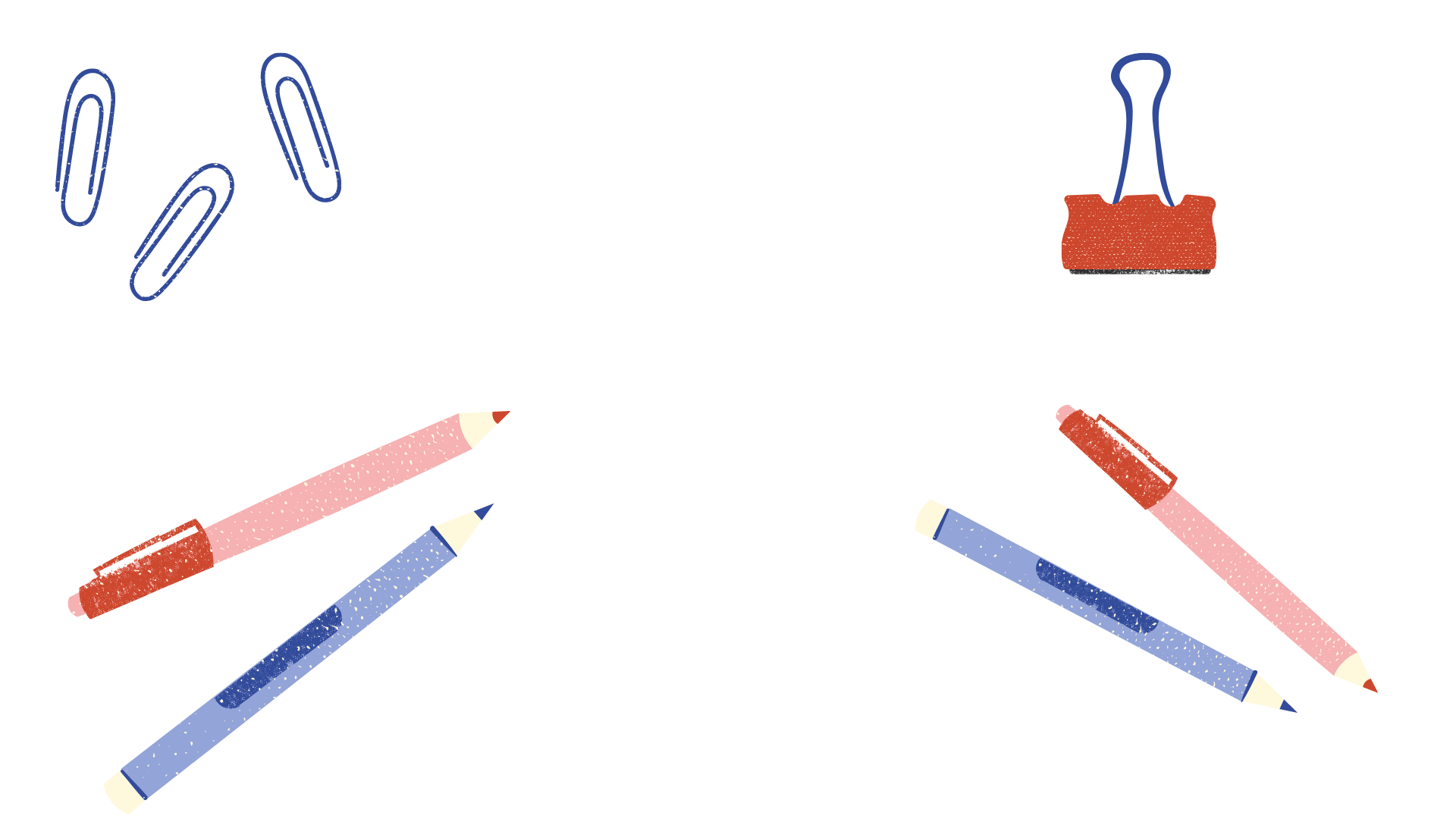 9
0
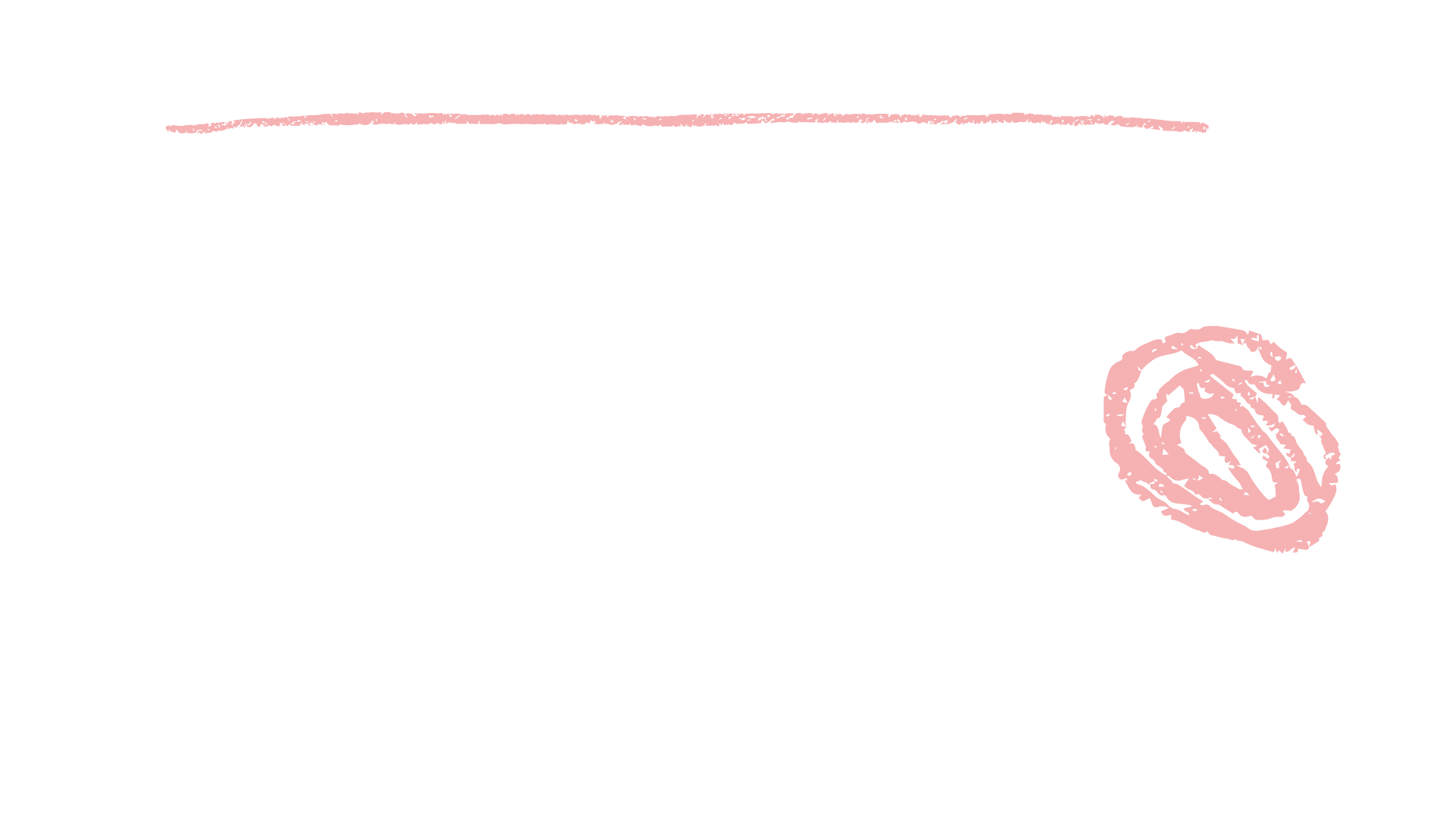 أتحقق
استعمل الجمع المتكرر/ 18 +18 +18 +18 +18= 90
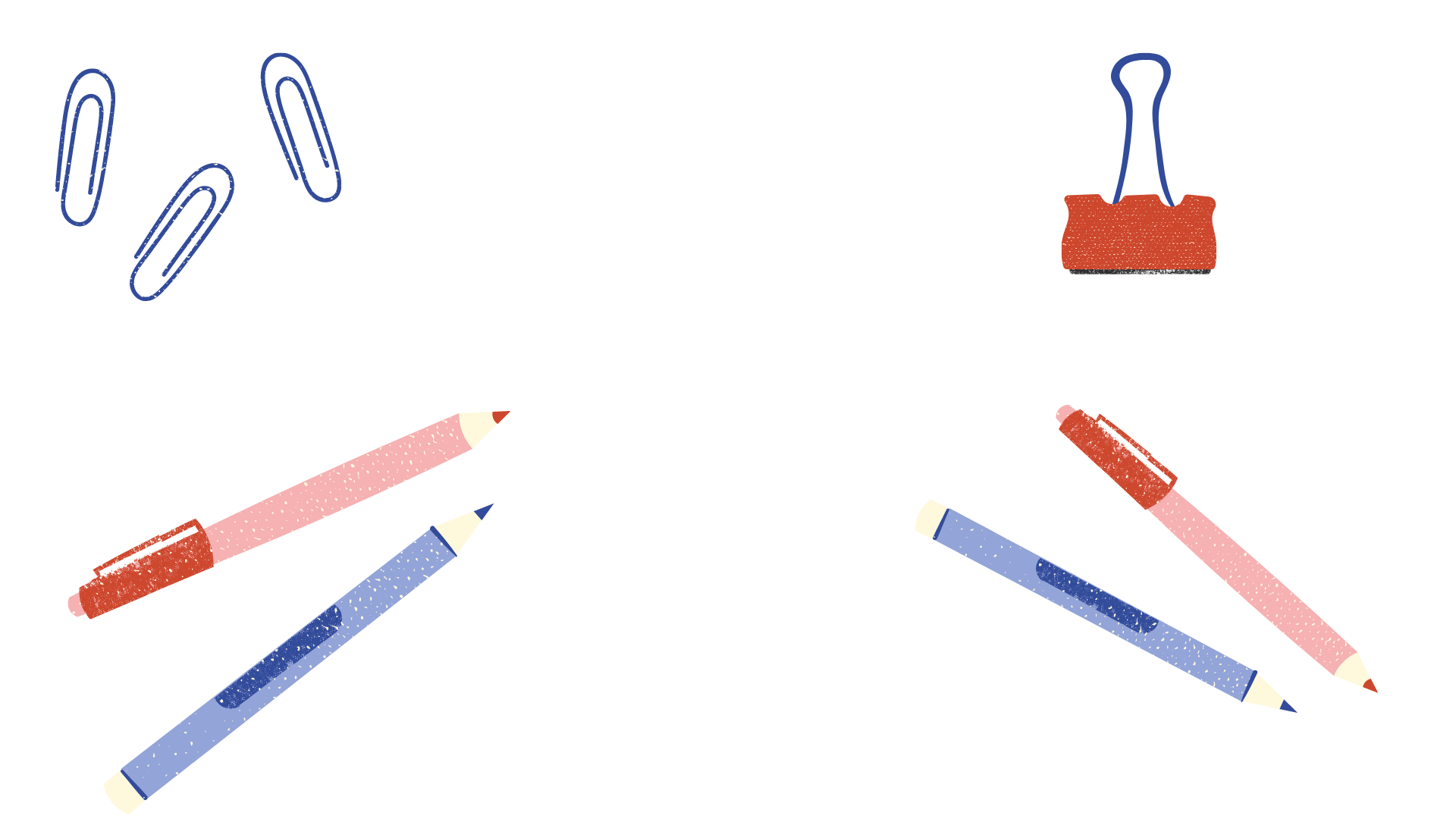 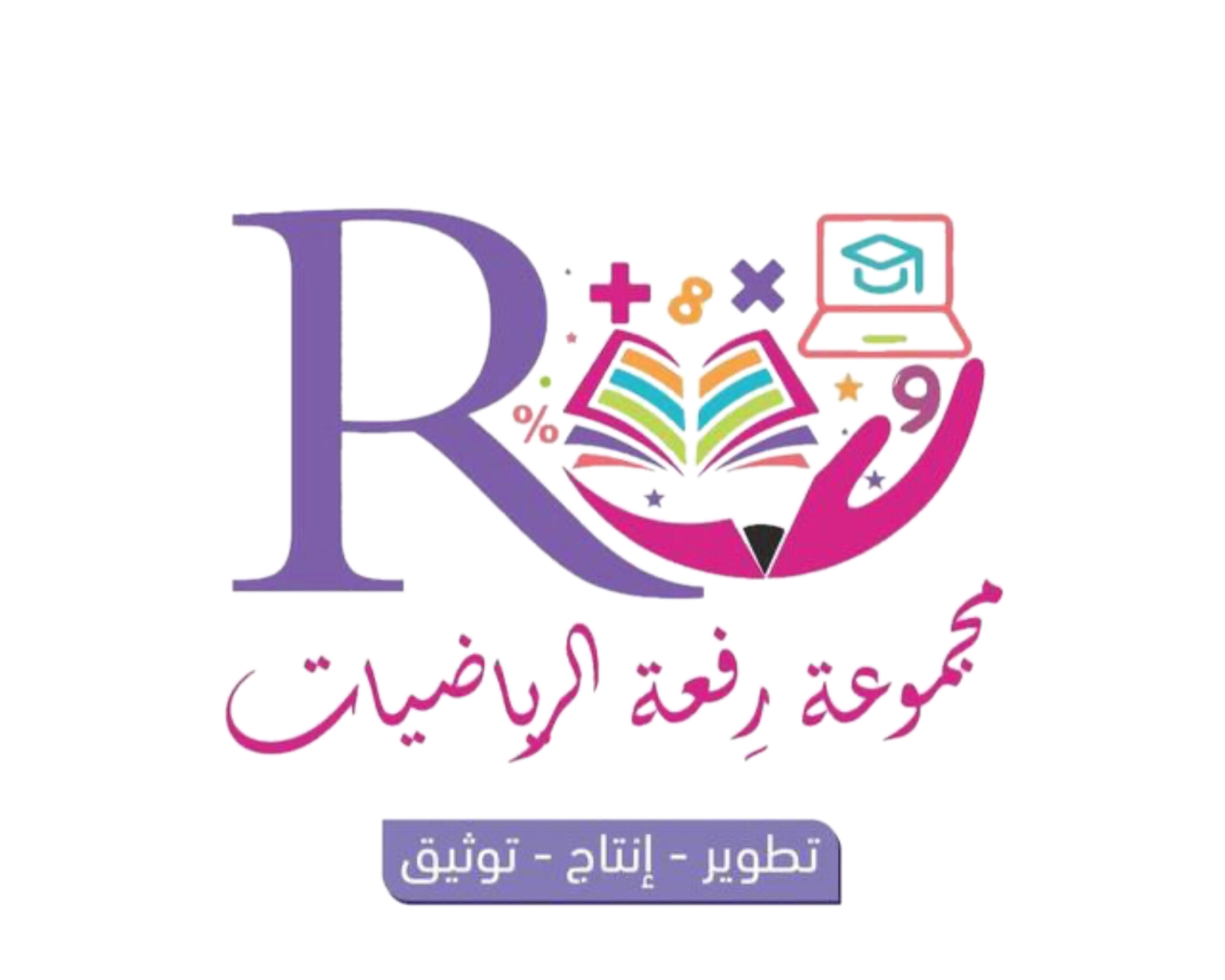 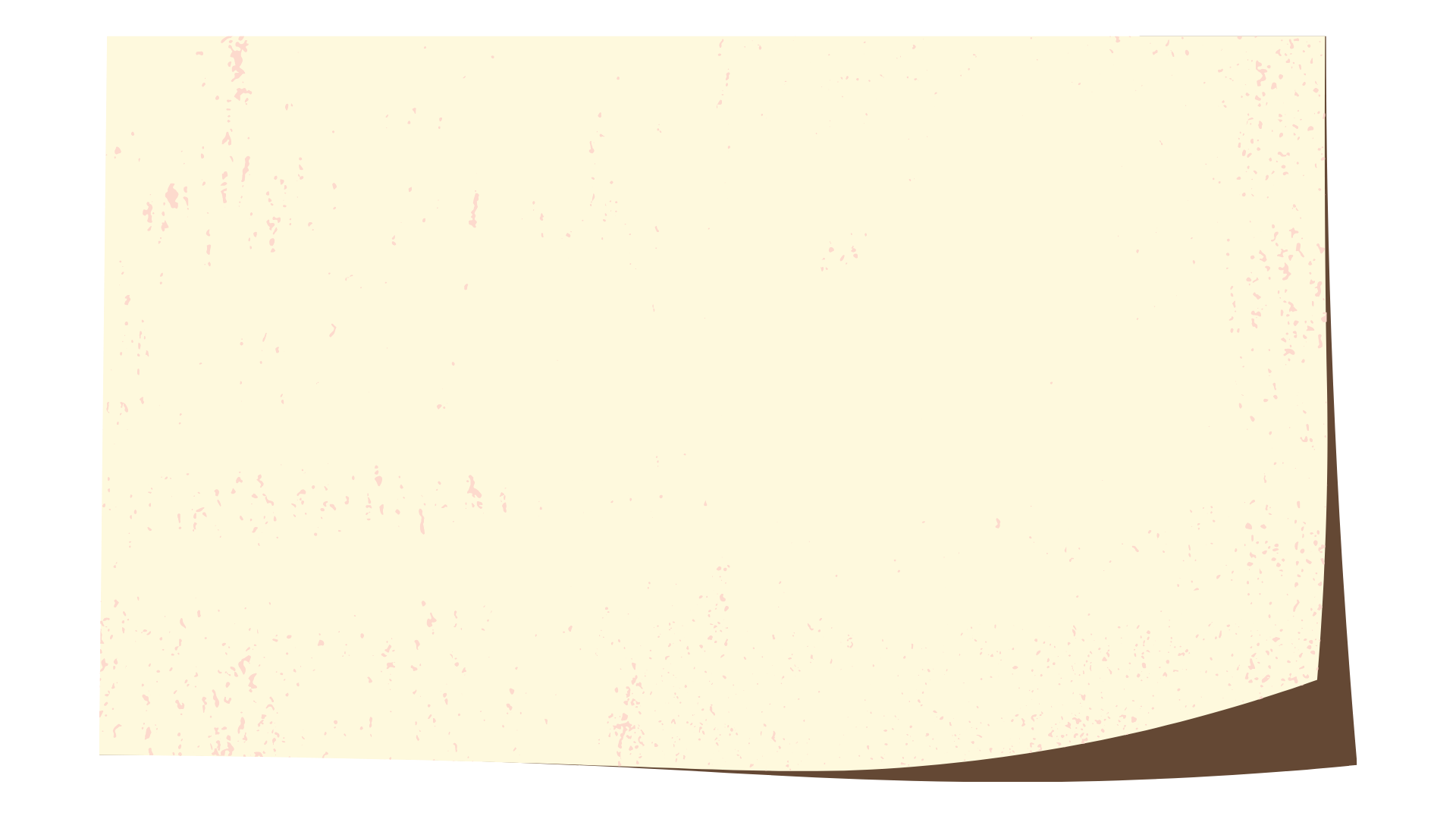 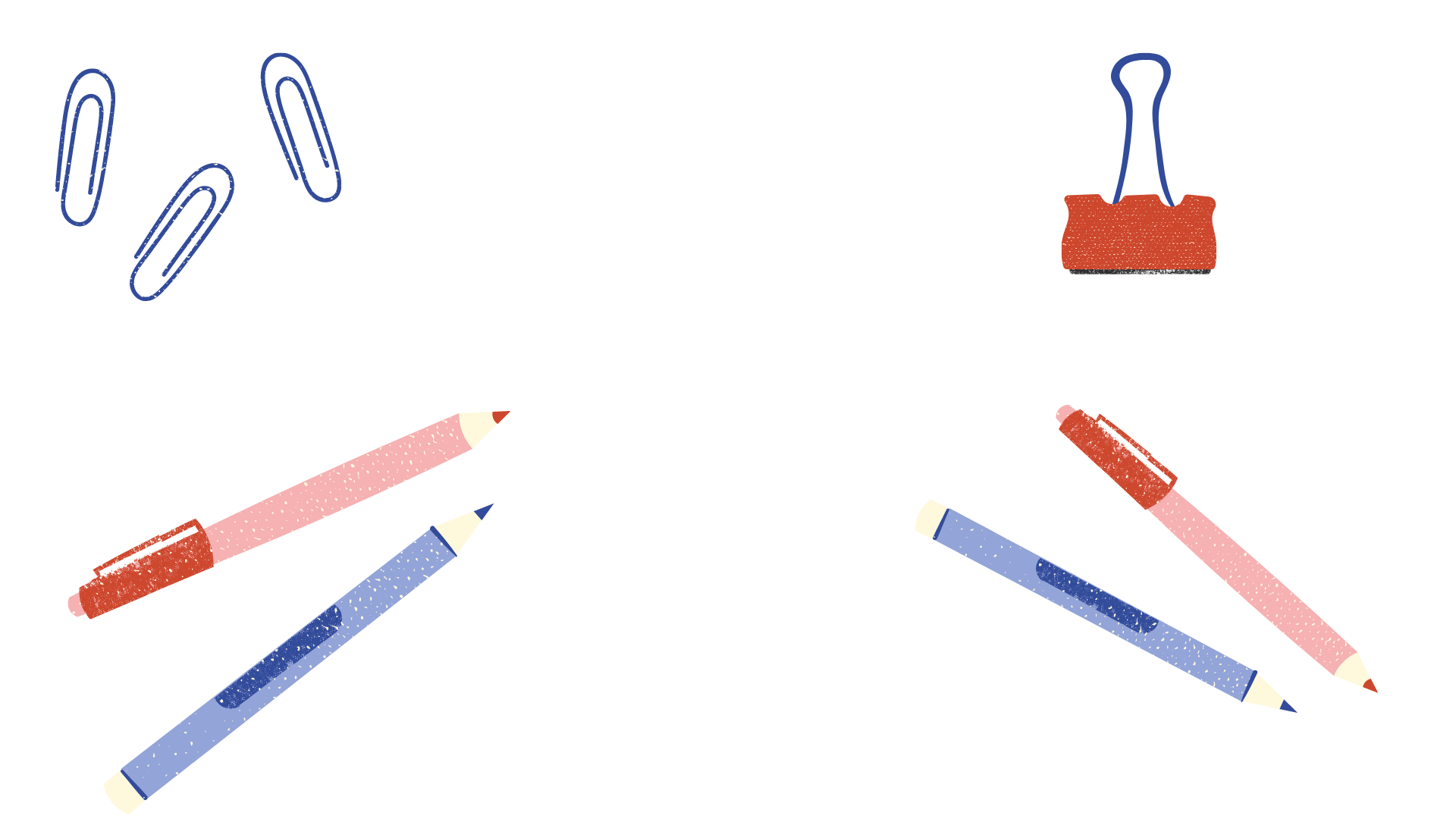 خطوات حل المسألة
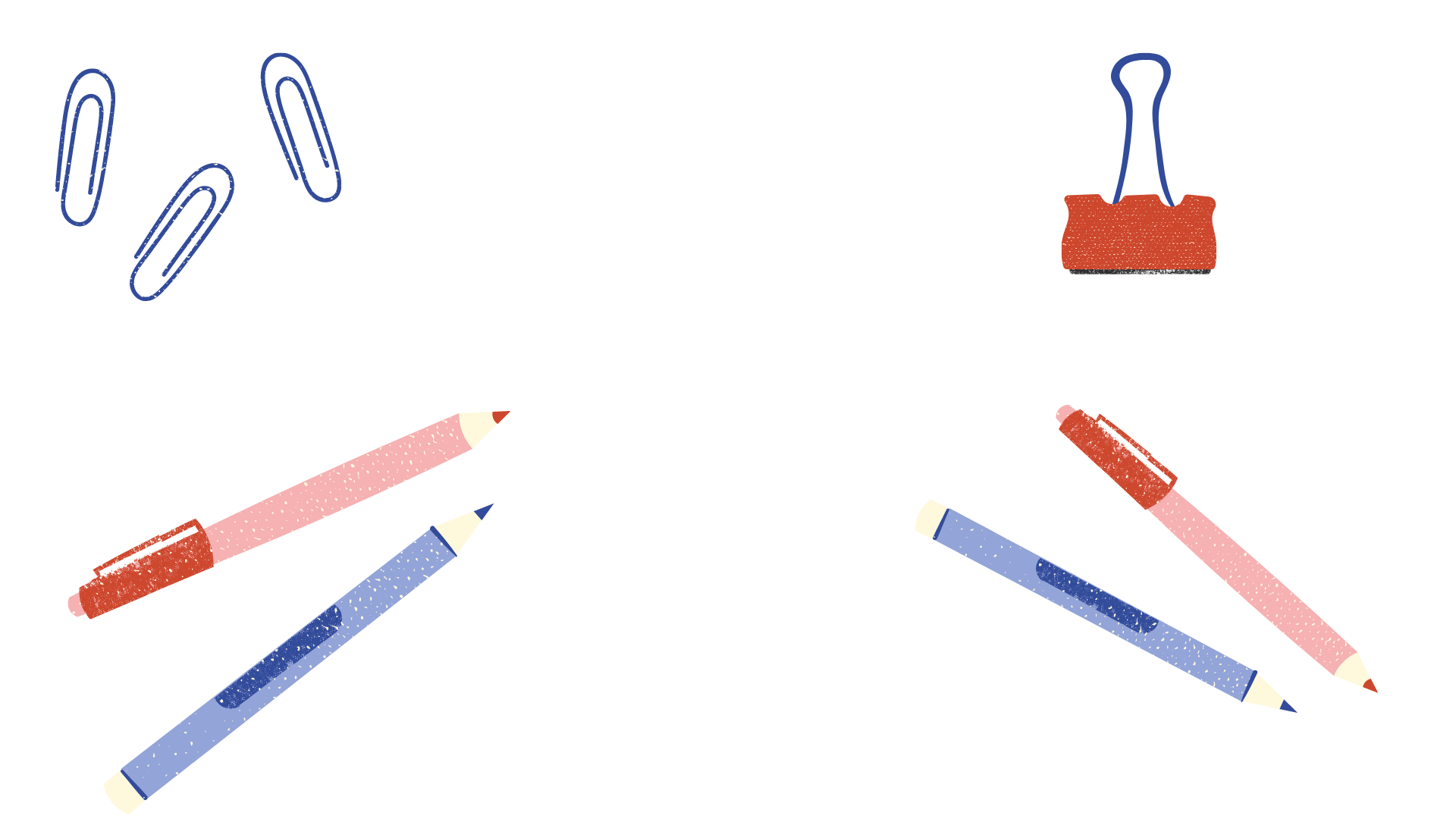 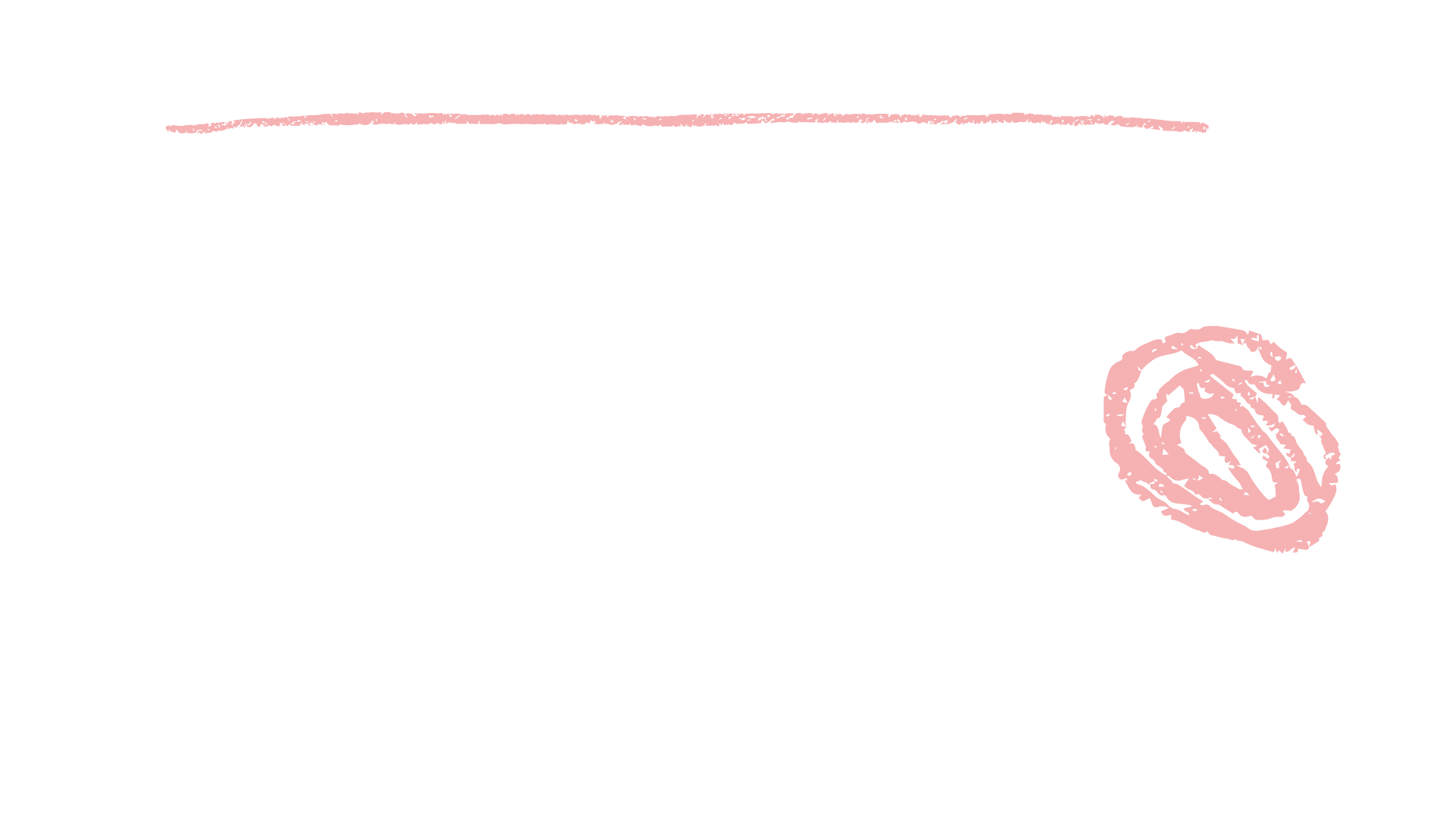 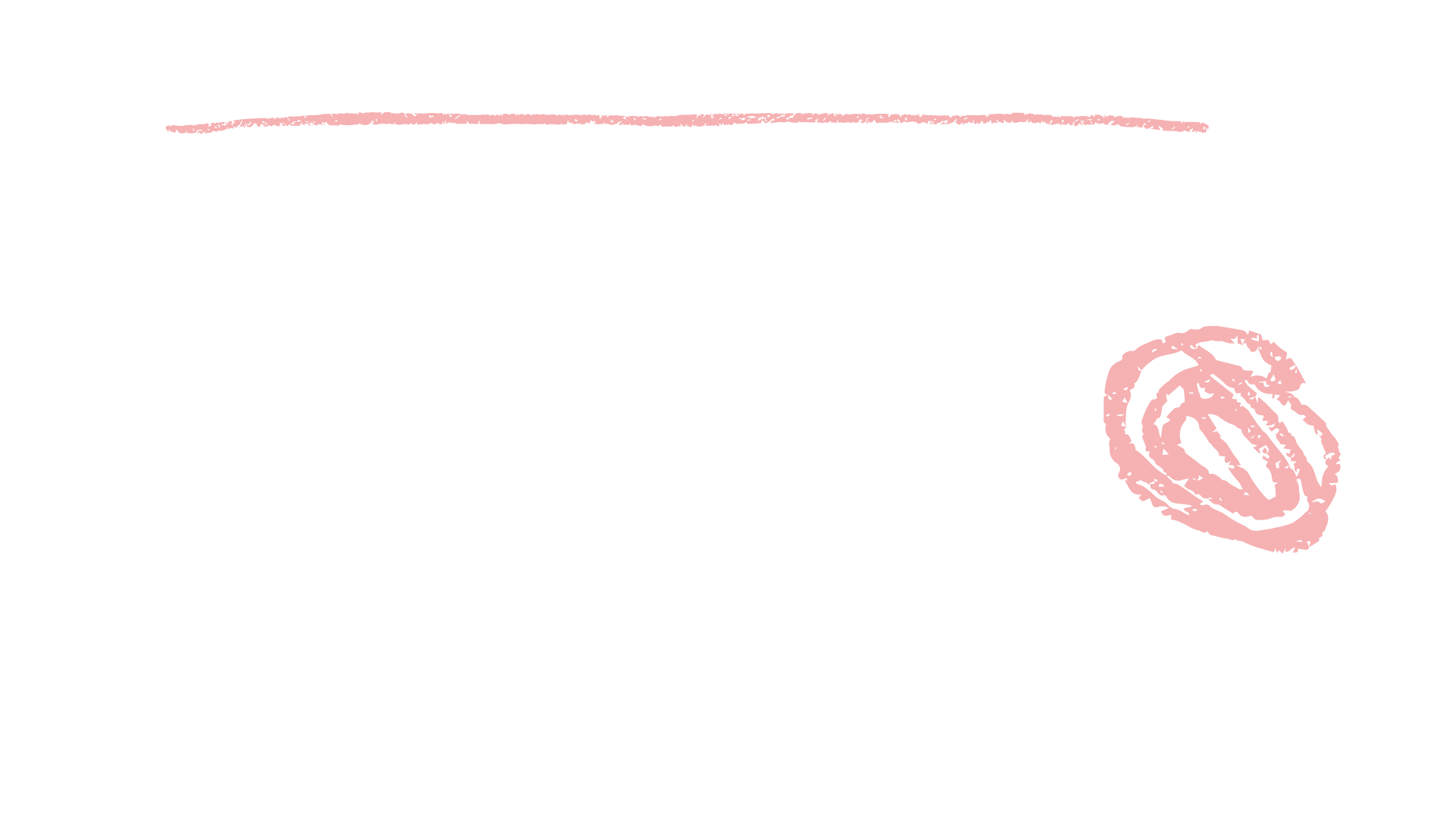 أفهم
أحل
المعطيات :
المطلوب:
تنفيذ الخطة التي تم اخترتها
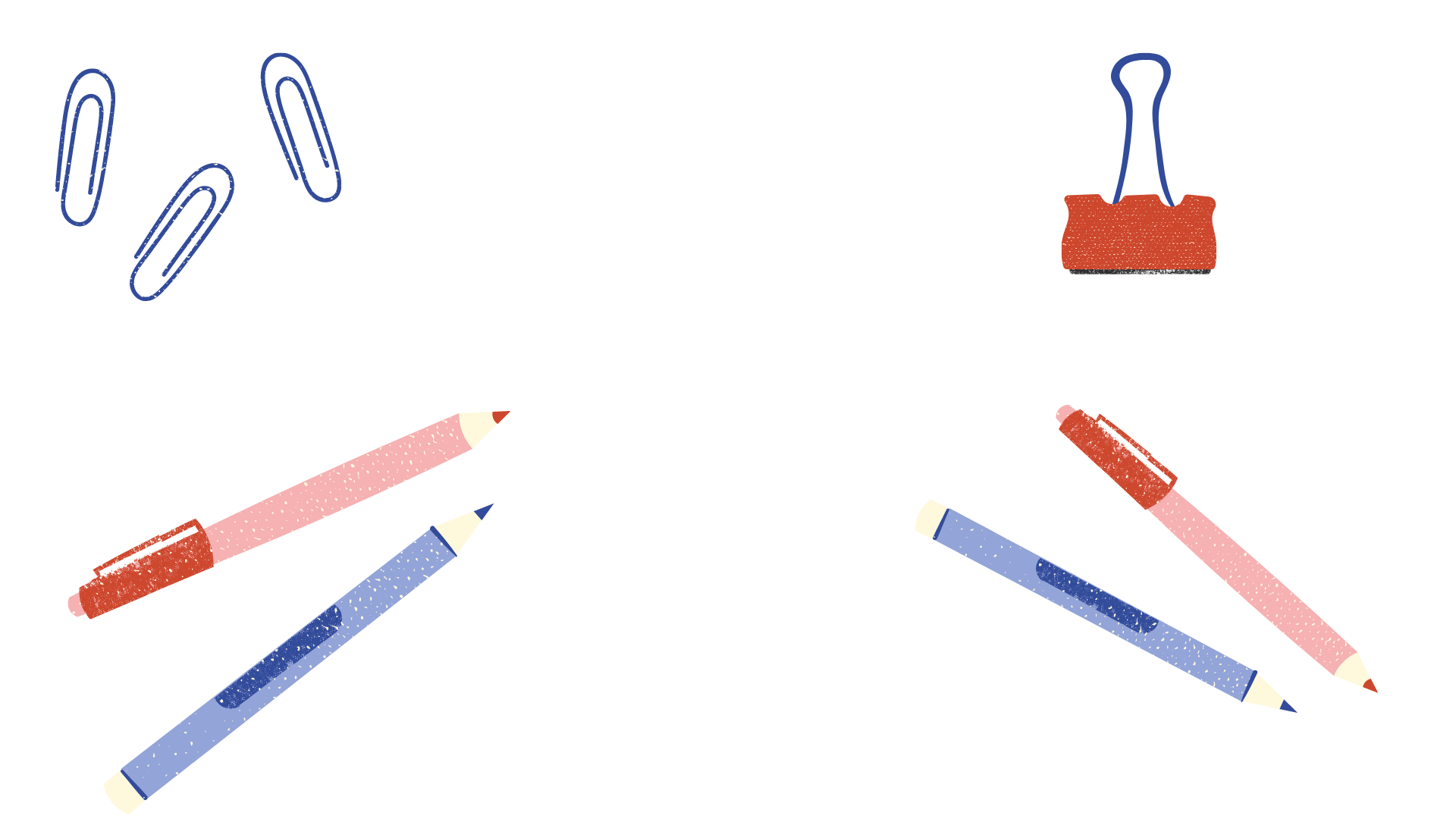 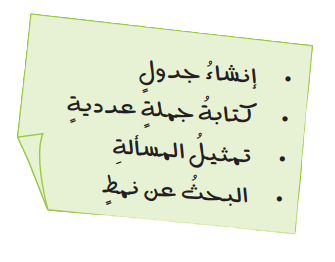 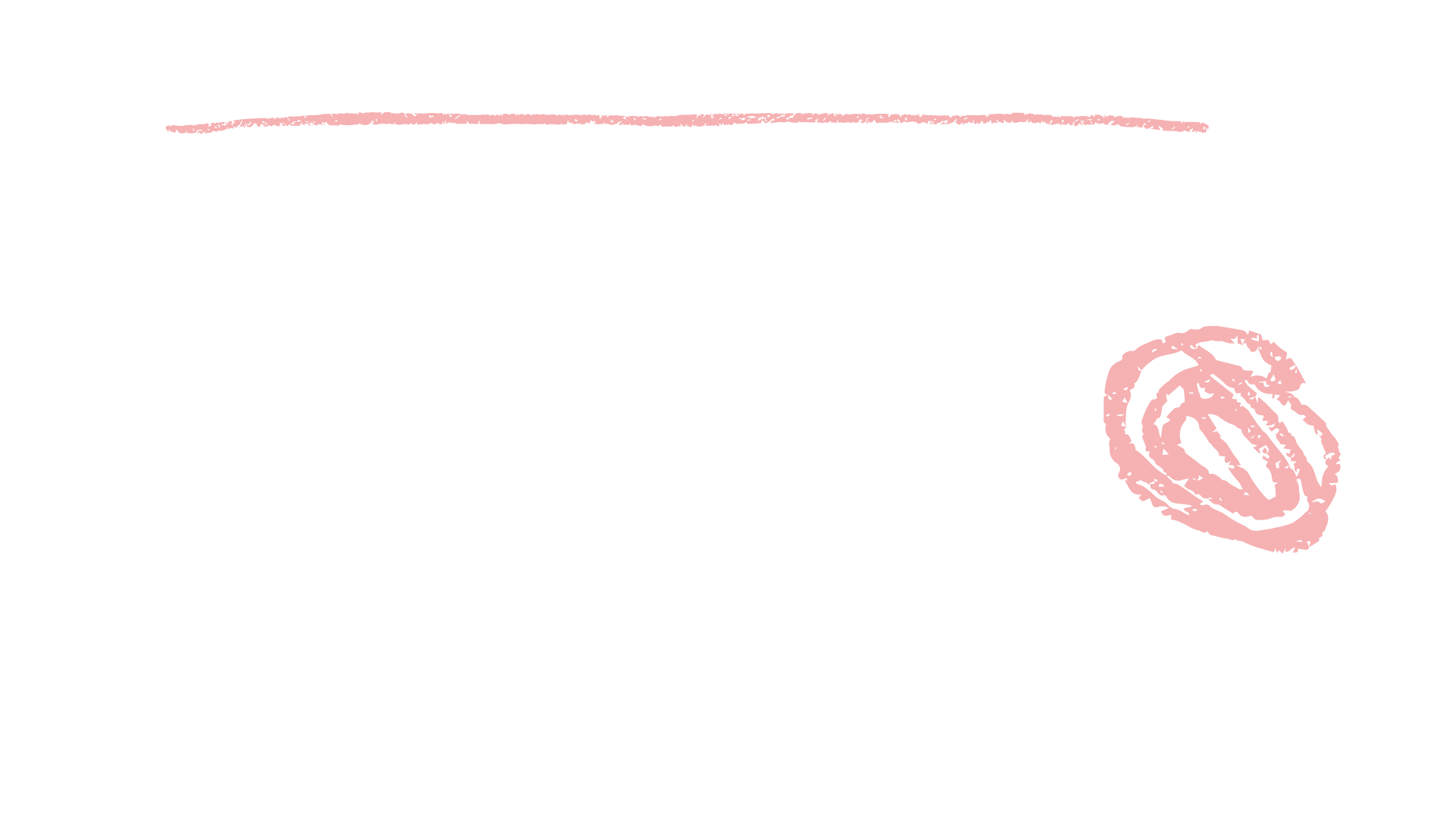 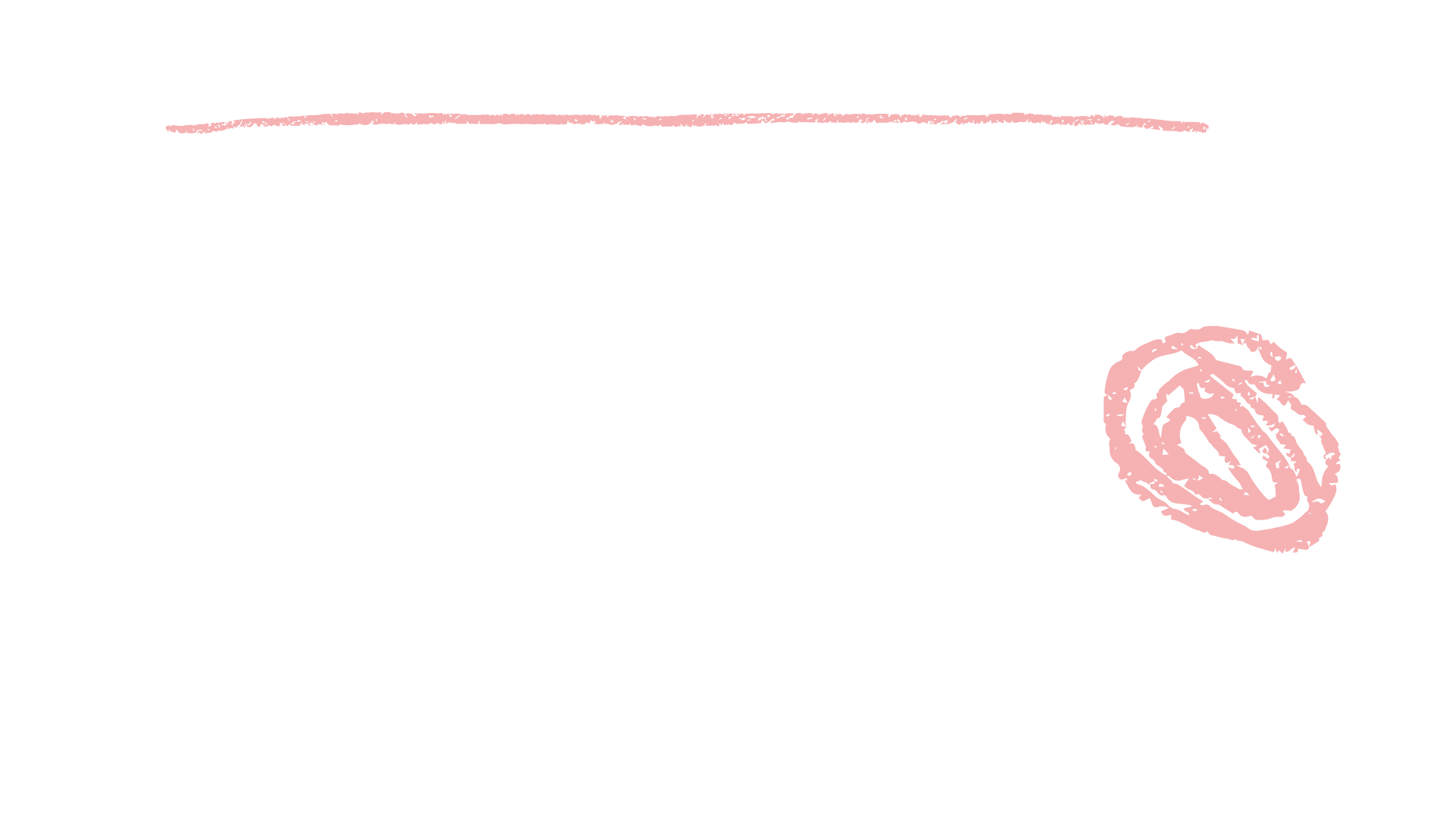 أتحقق
أخطط
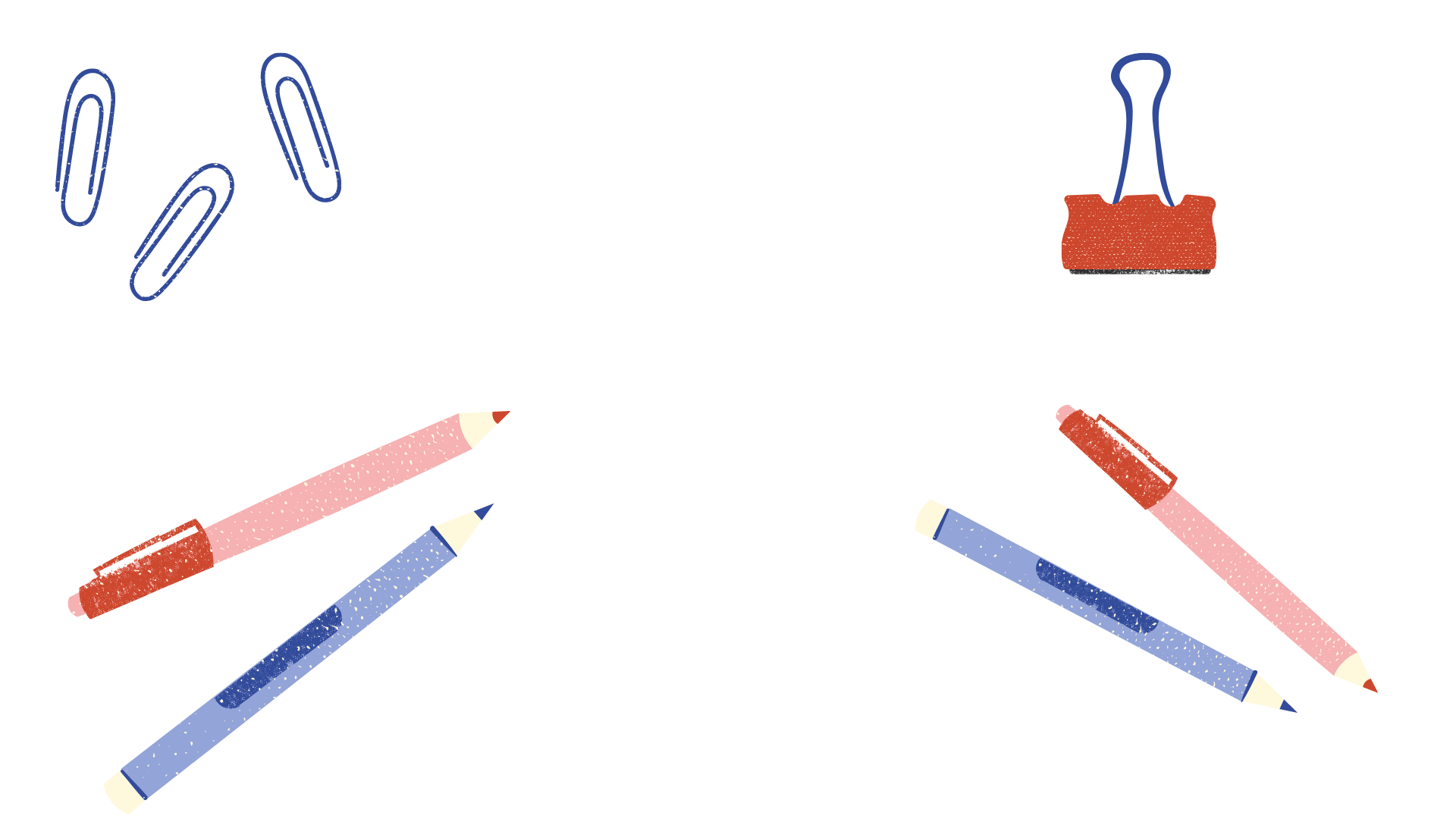 التأكد من صحة الحل
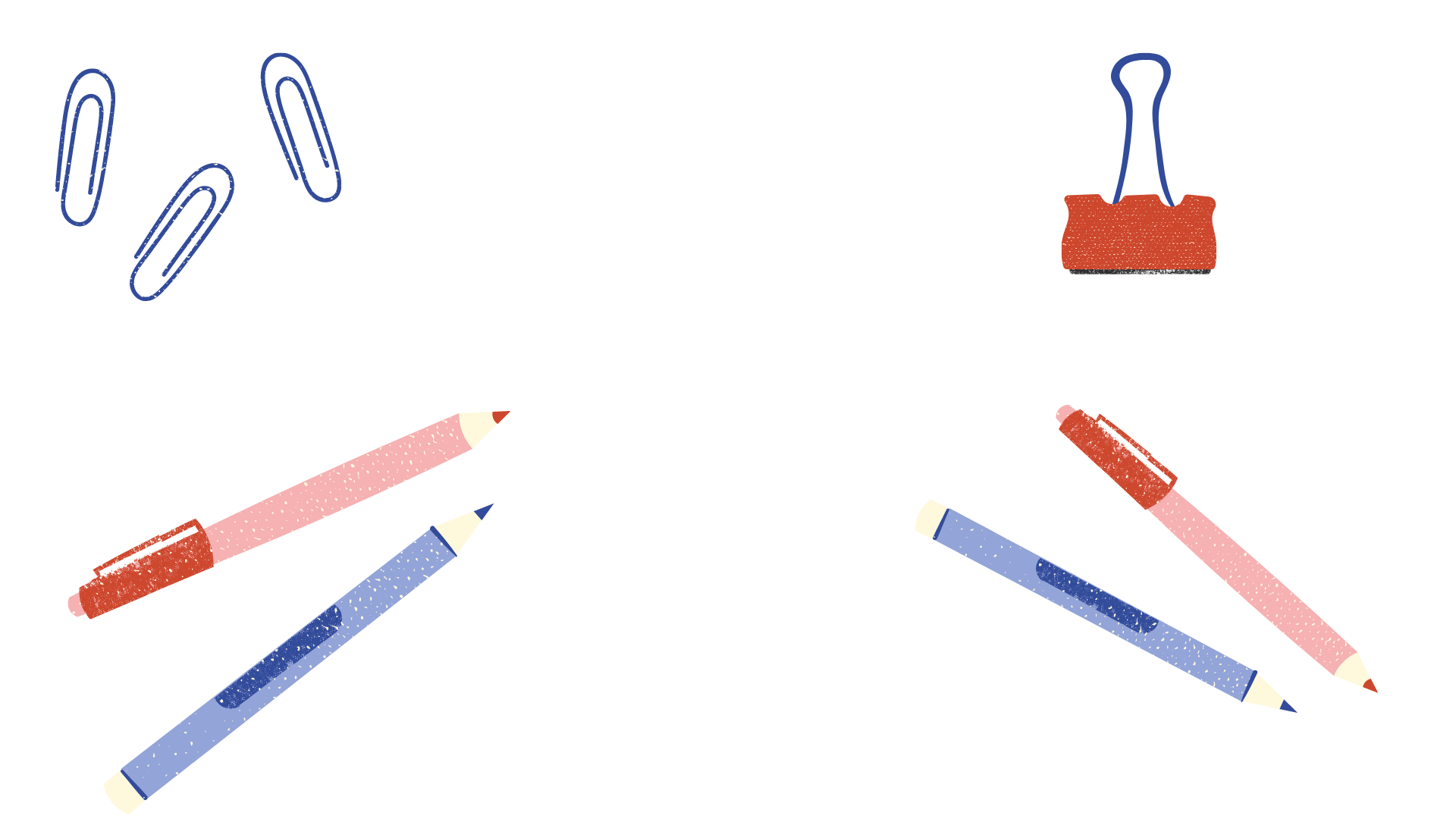 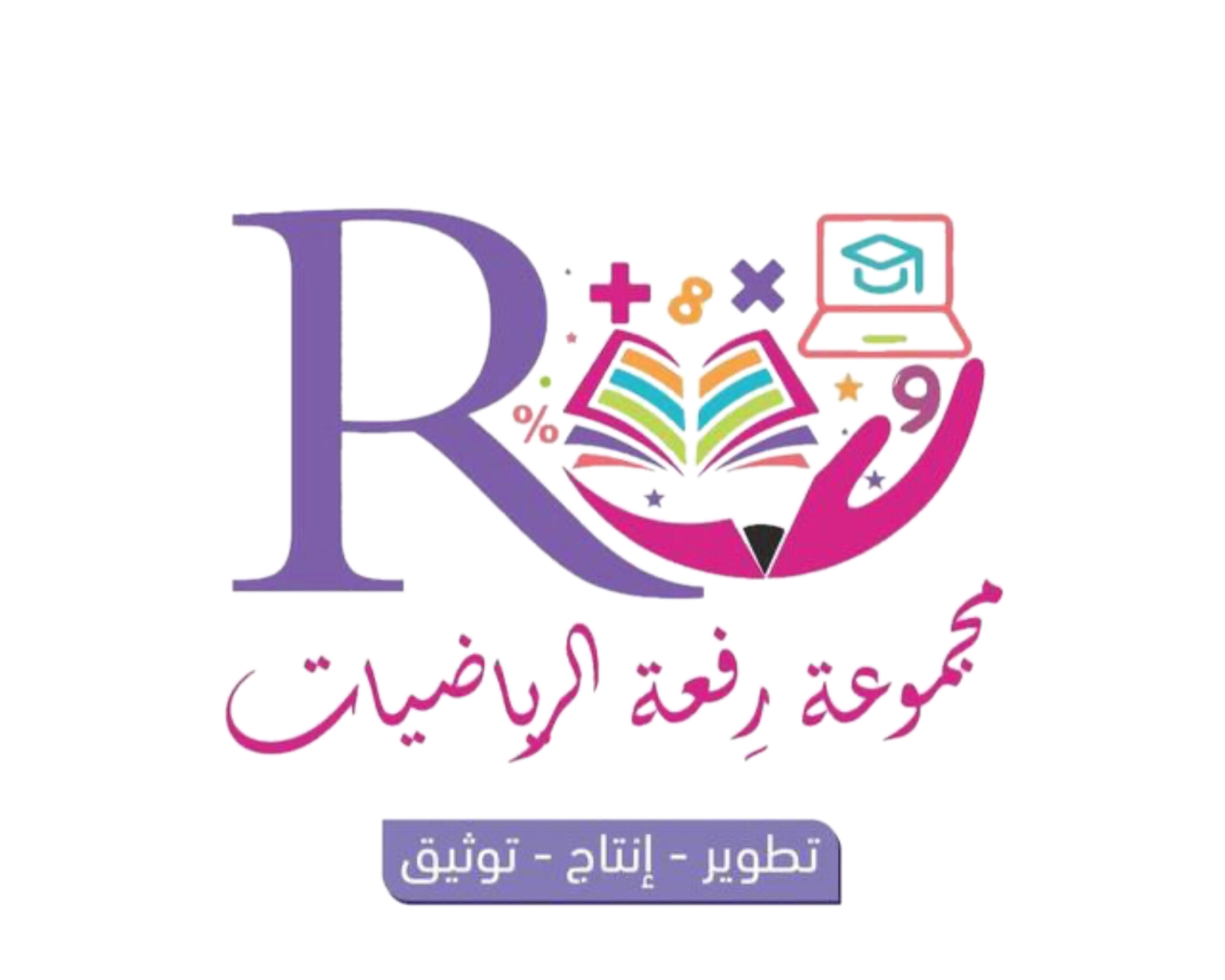 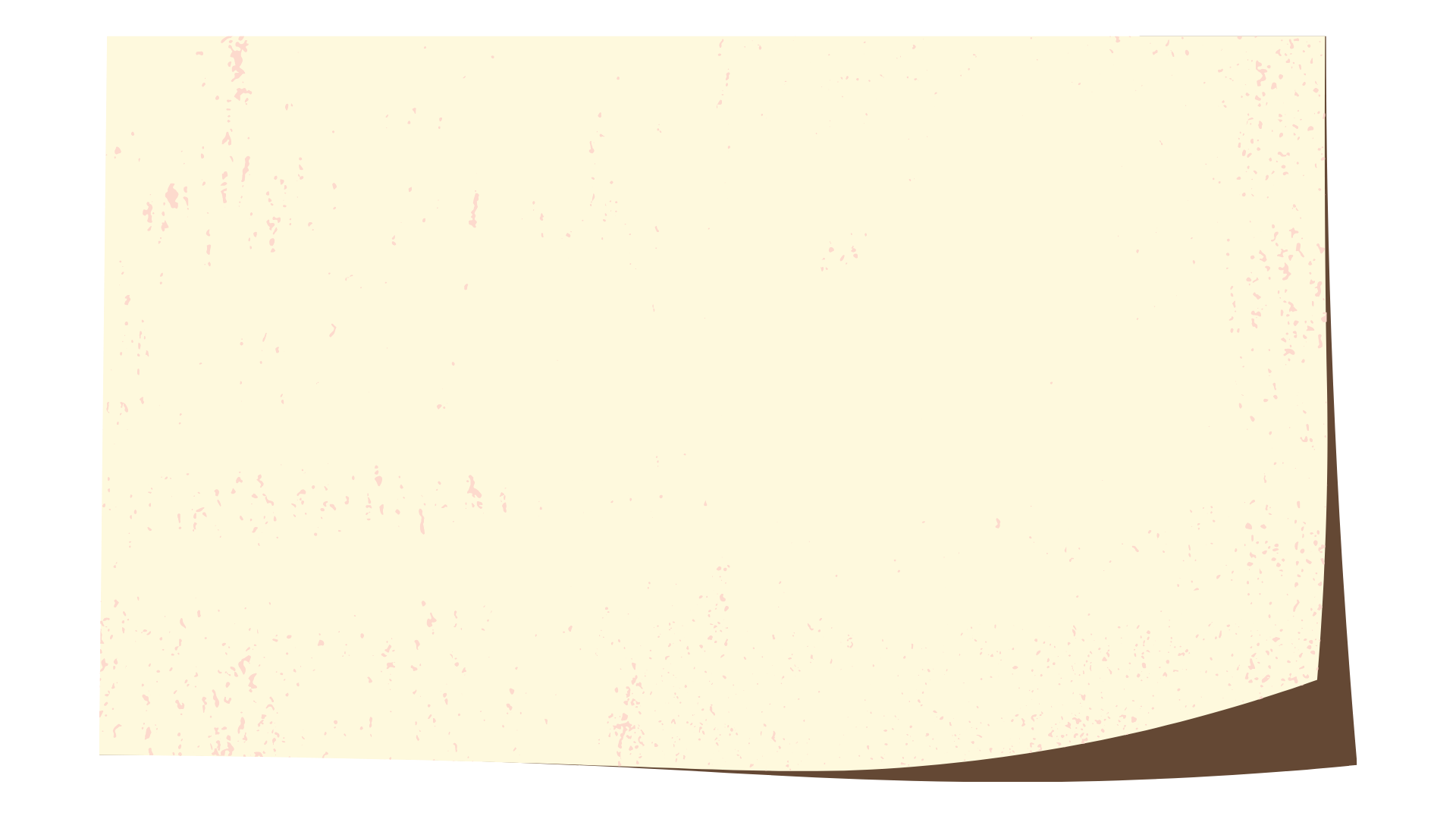 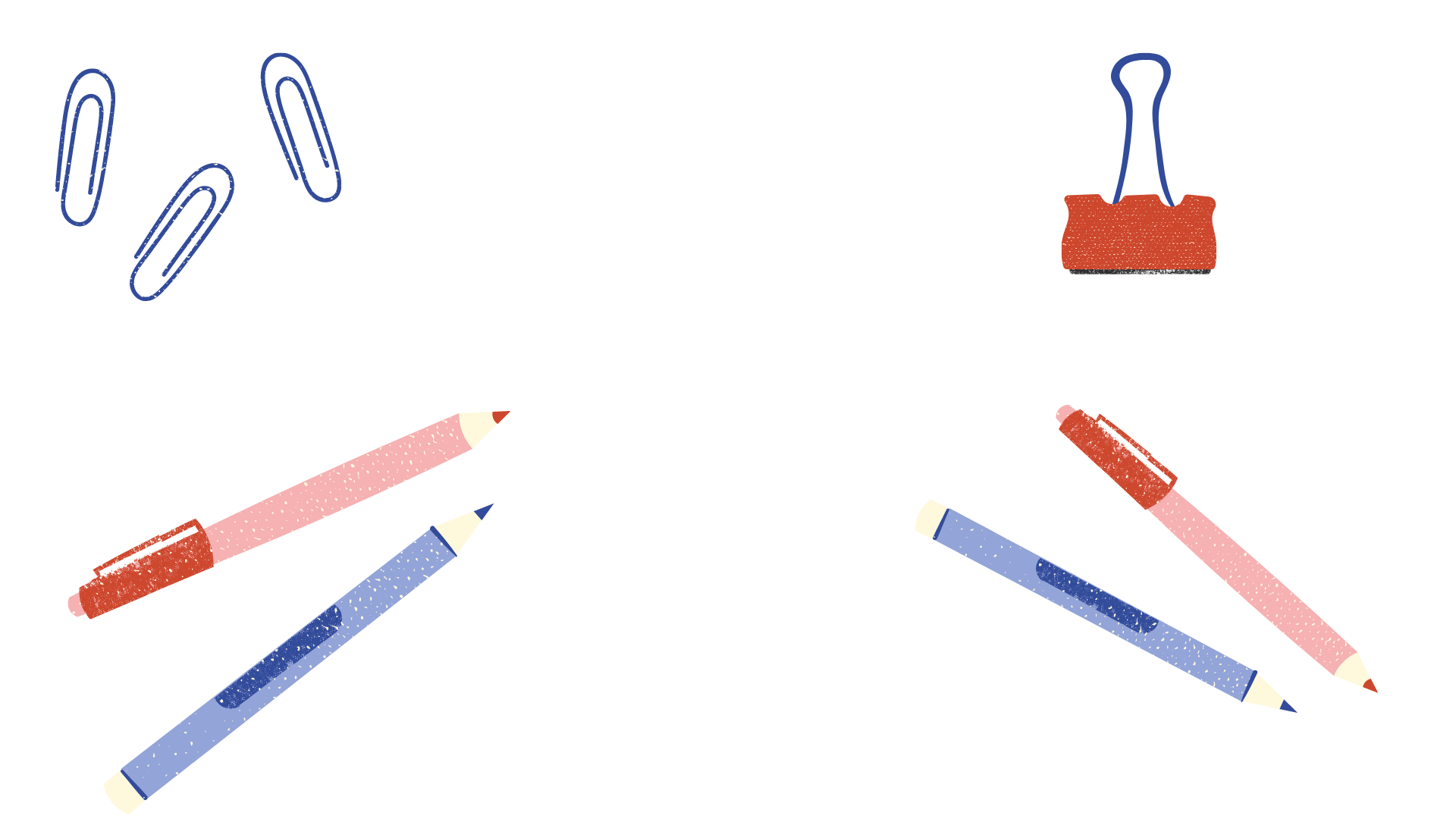 الواجب

 

رقم 5 -6 صفحة 36
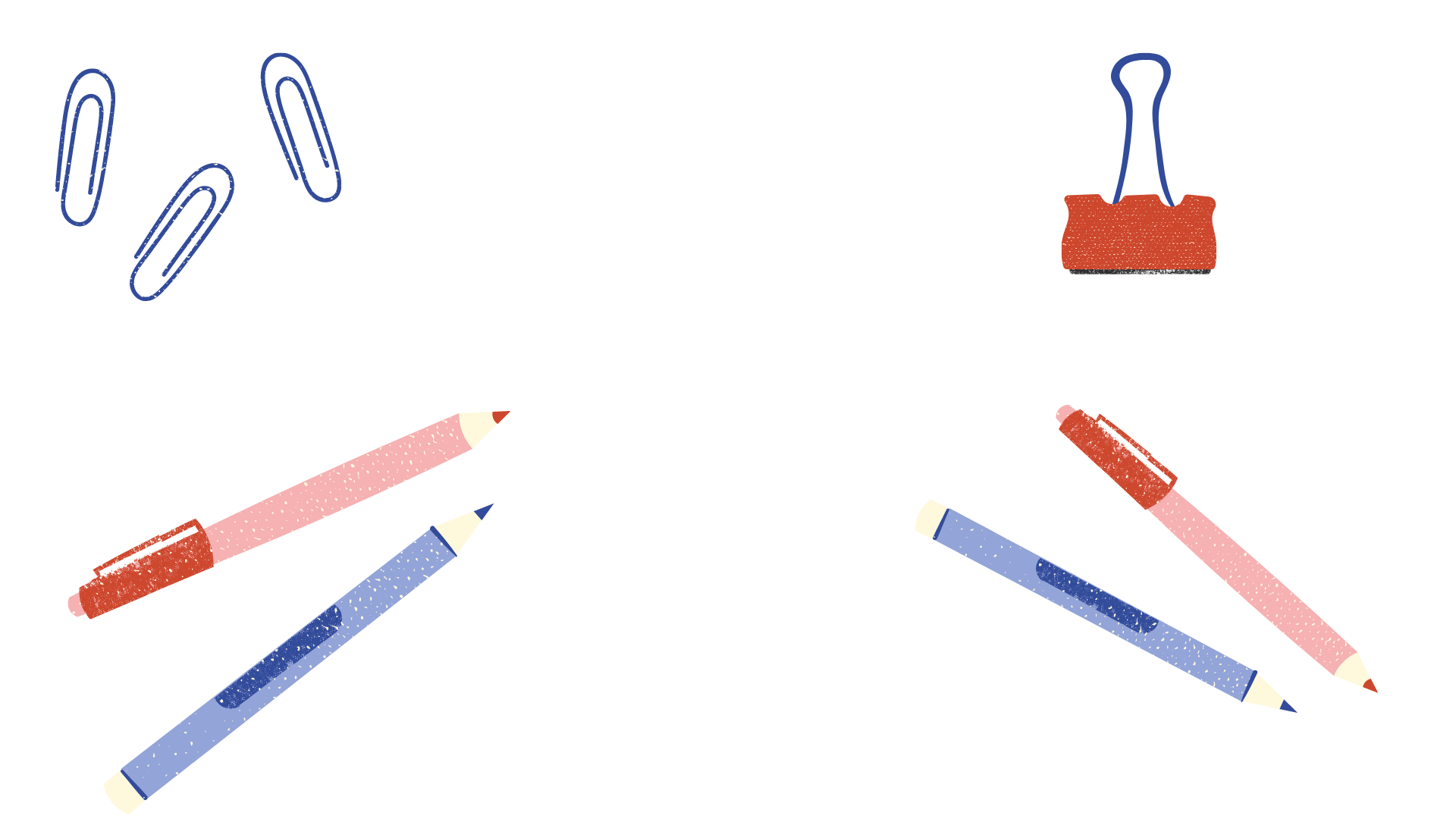 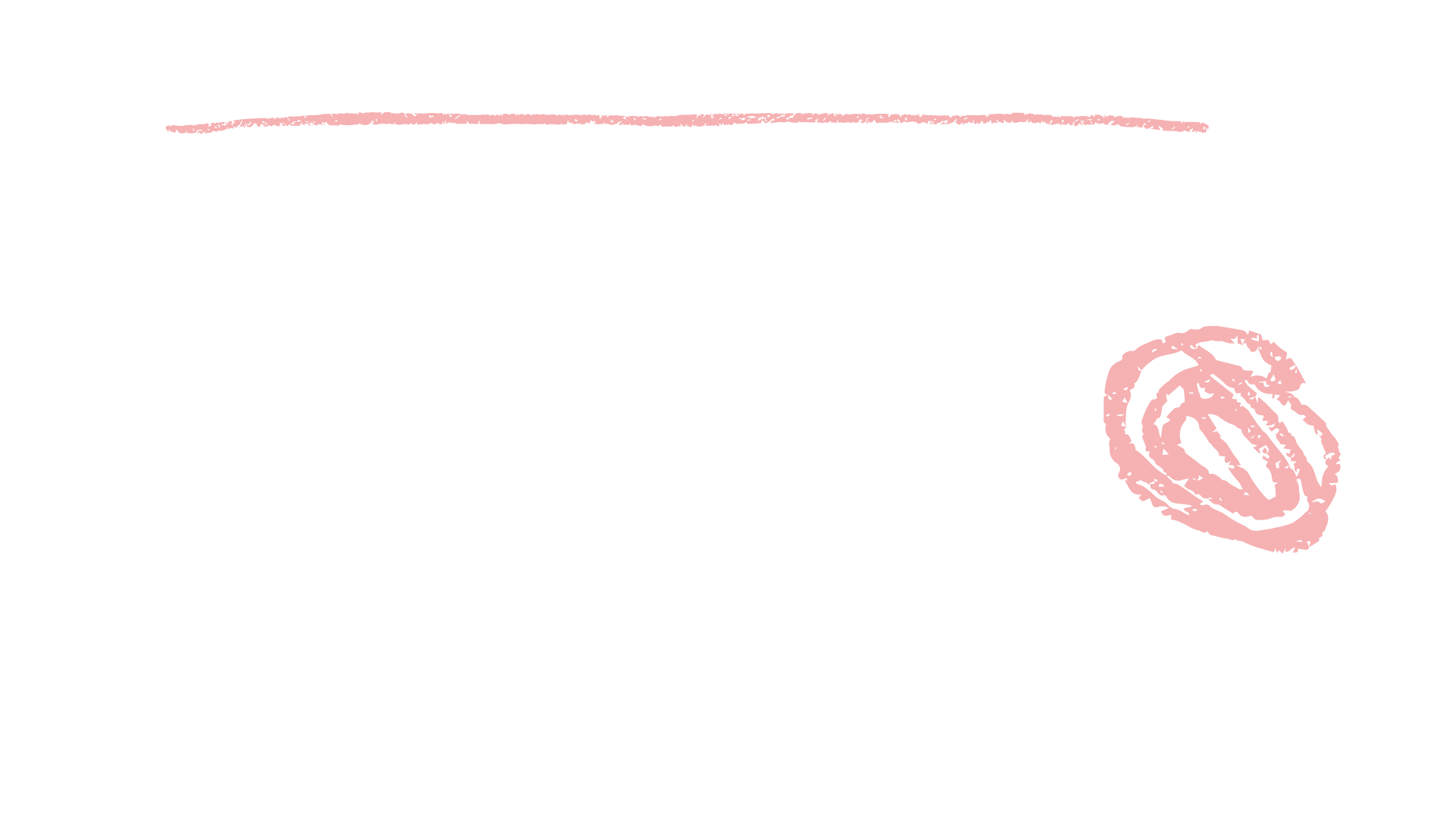 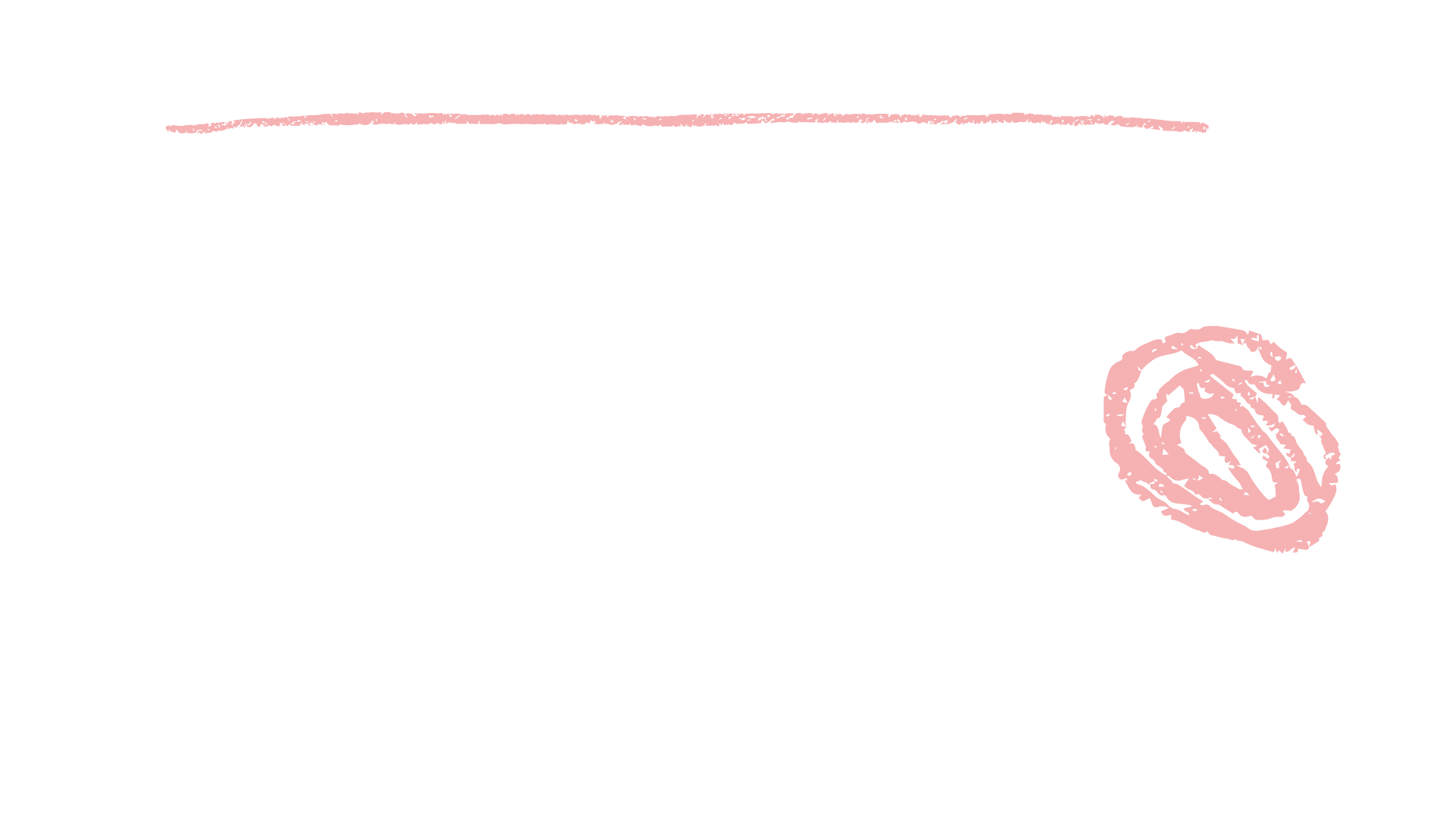 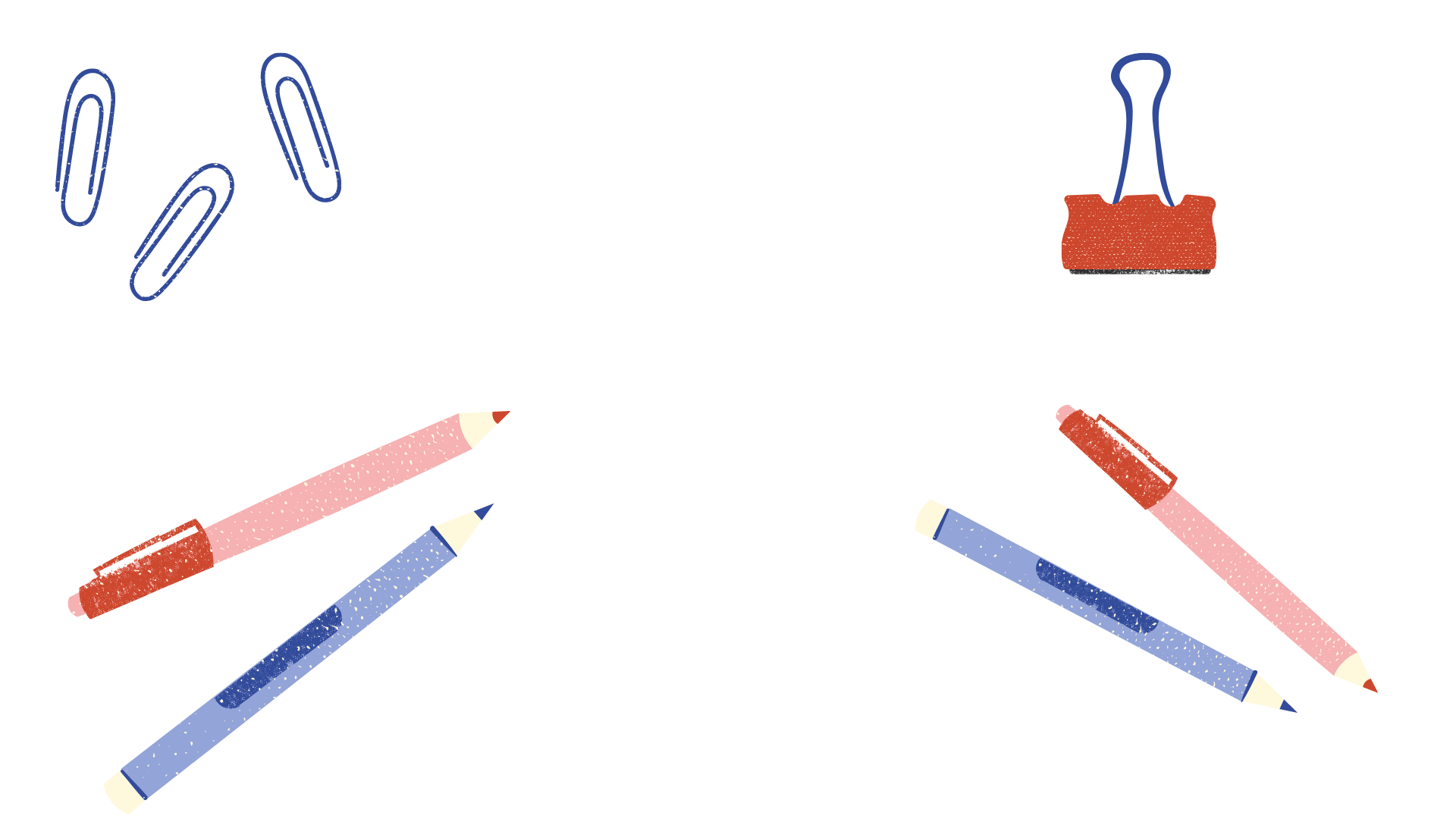 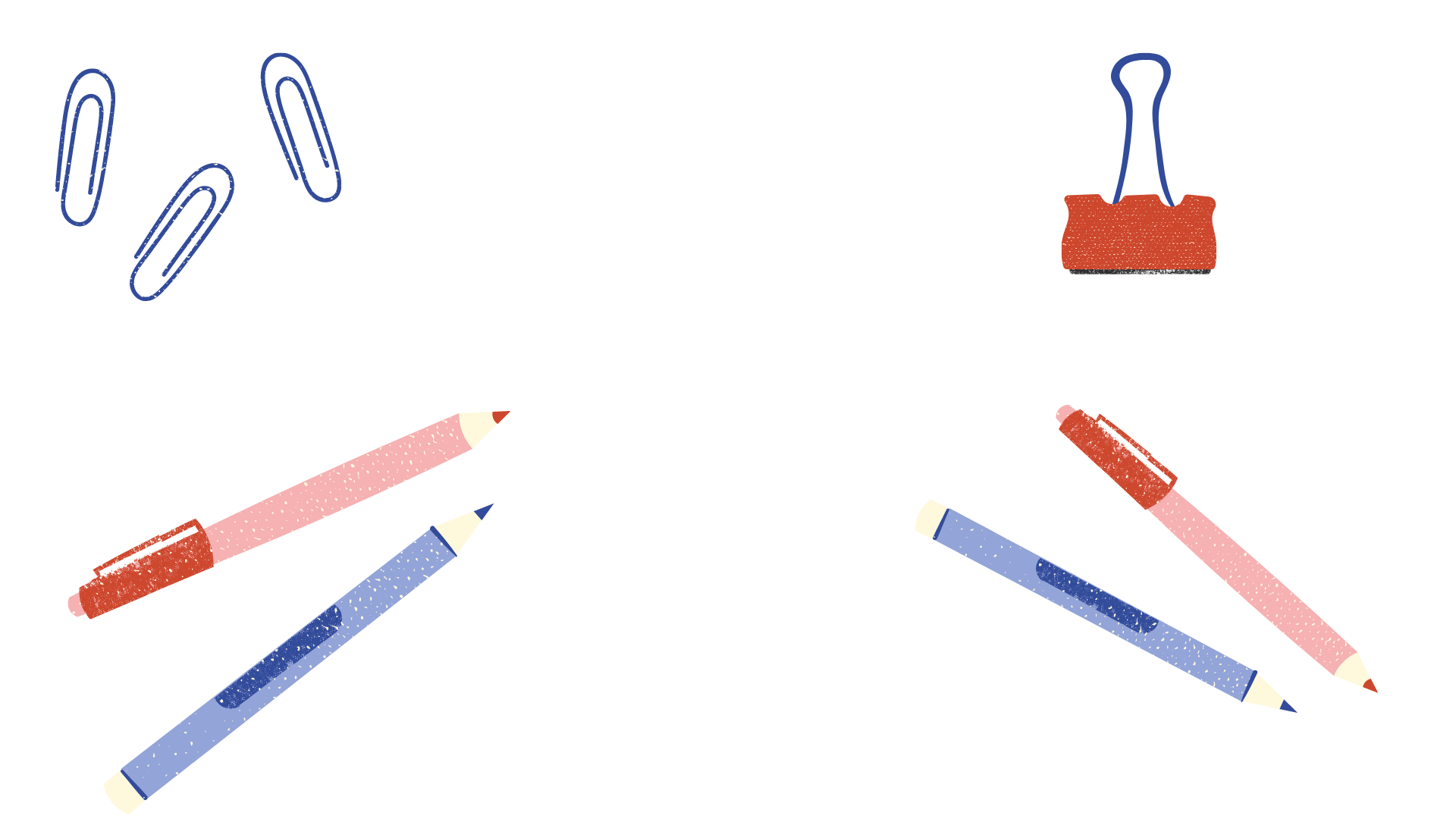